٣-٦
تشابه المضلعات
الفصل الدراسي الأول
الحضور والغياب
الفصل الدراسي الأول
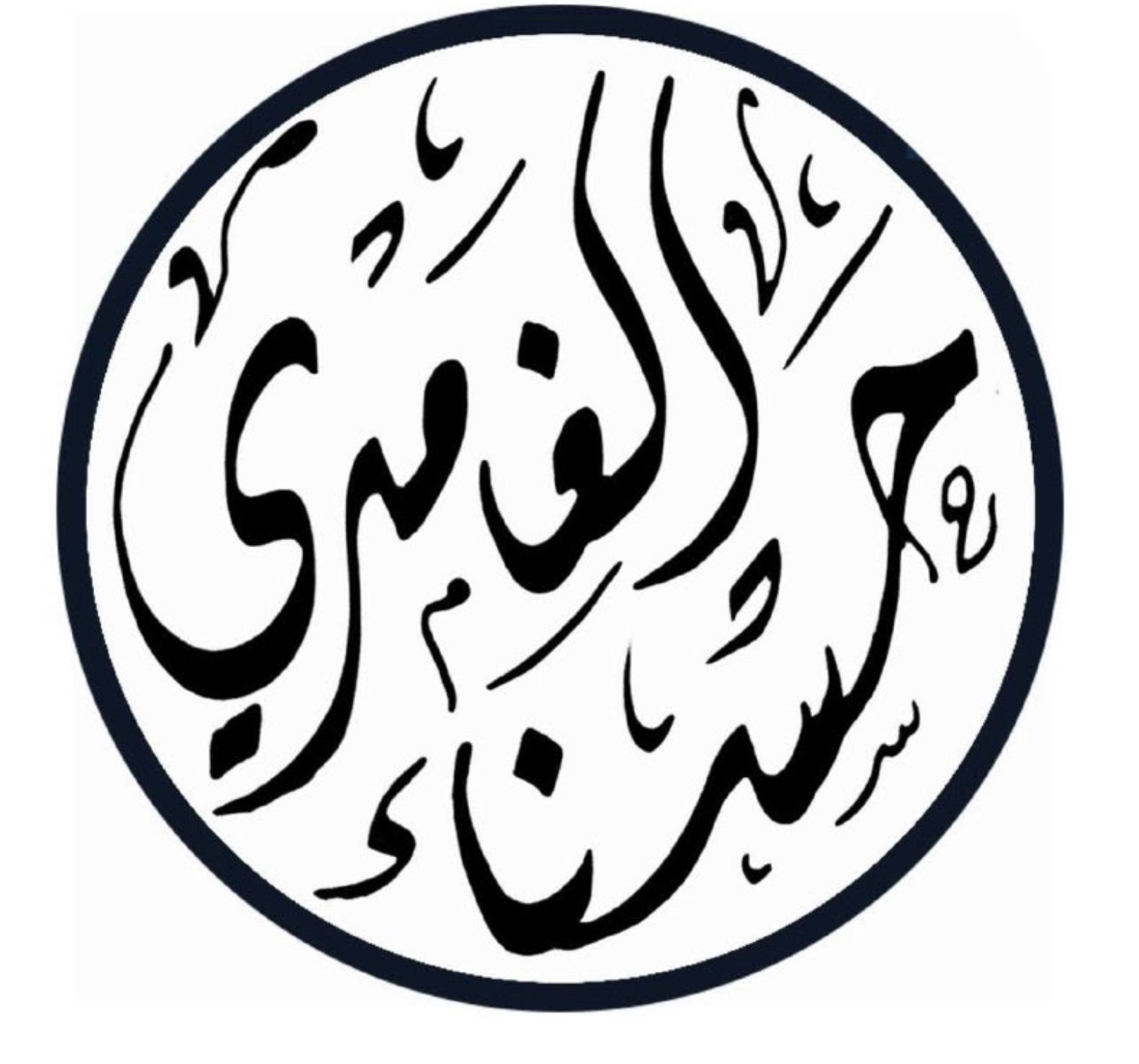 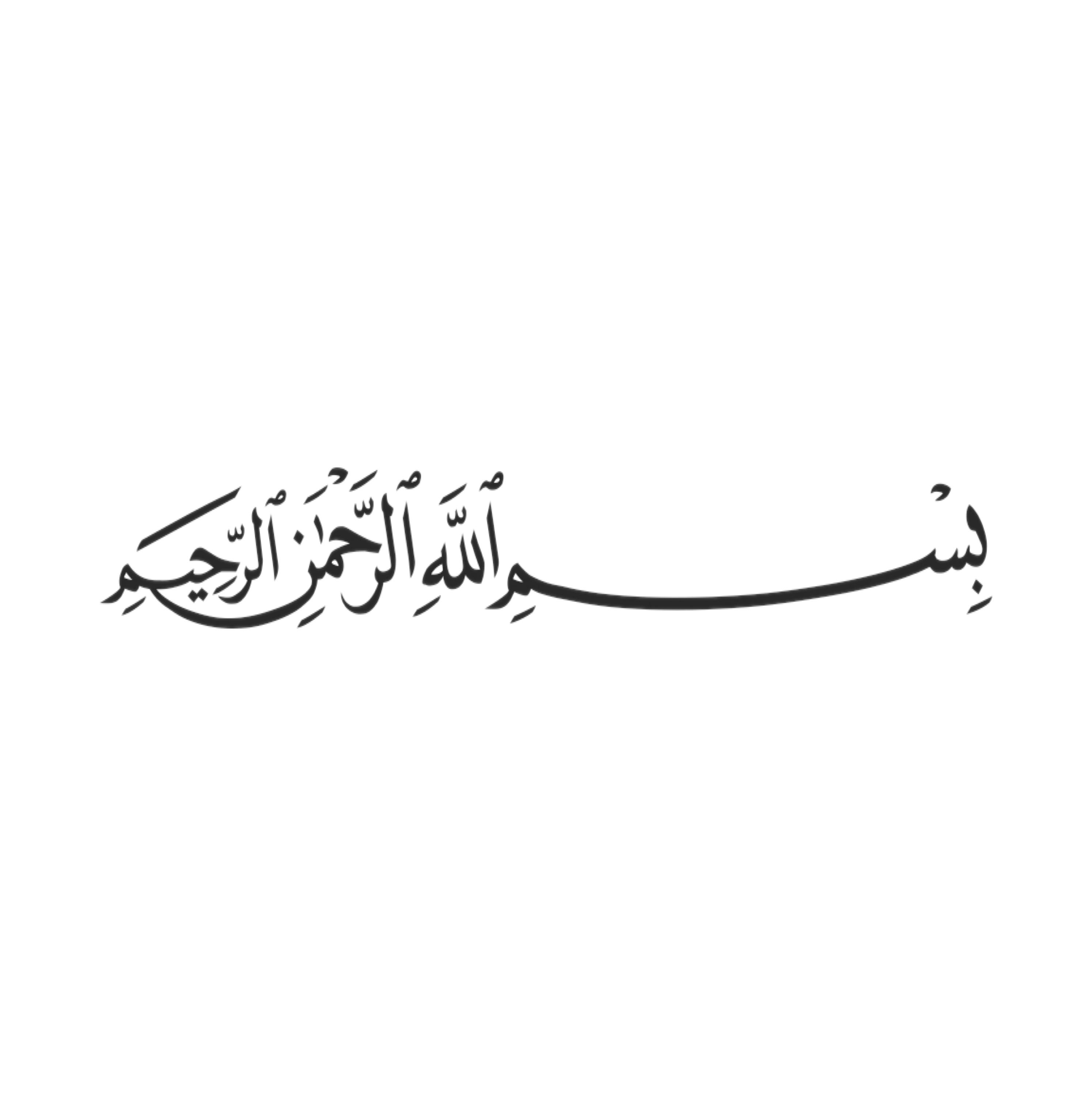 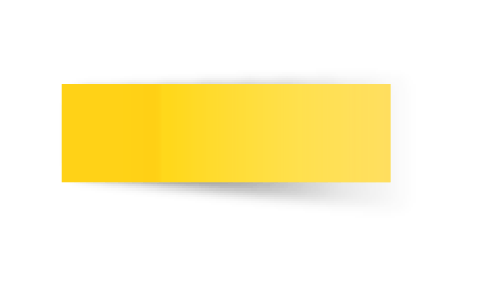 التاريخ
صباح الخير ياوطني 
صباح المجد والعلياء
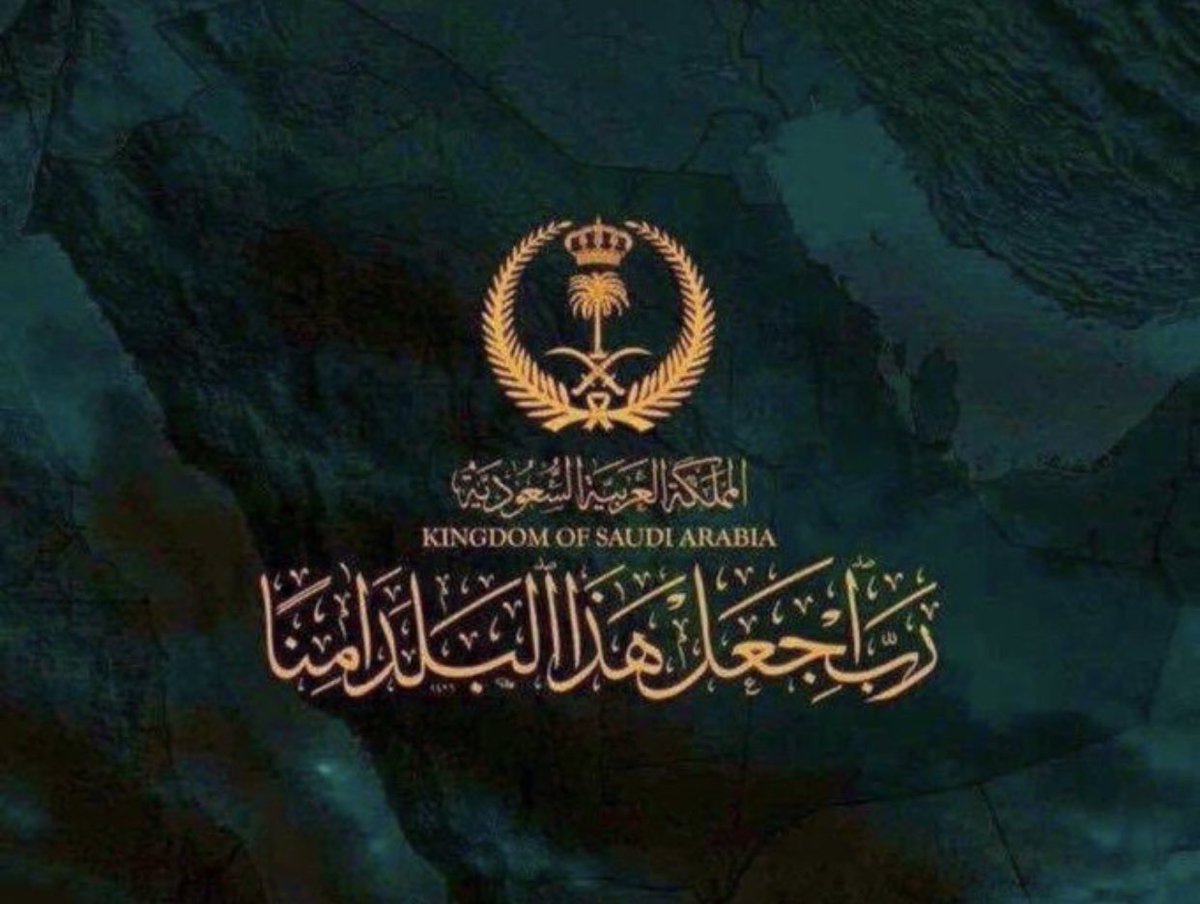 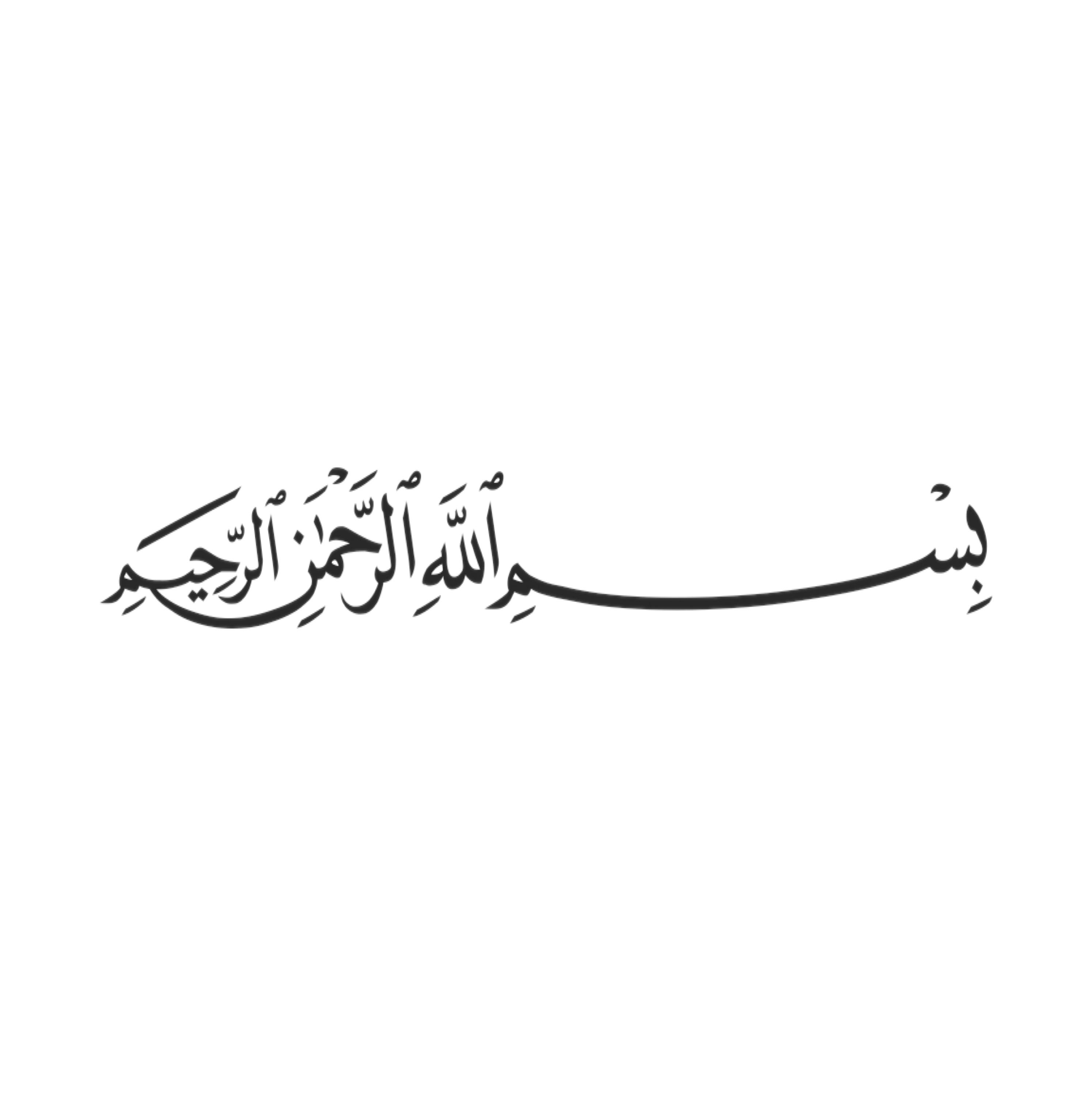 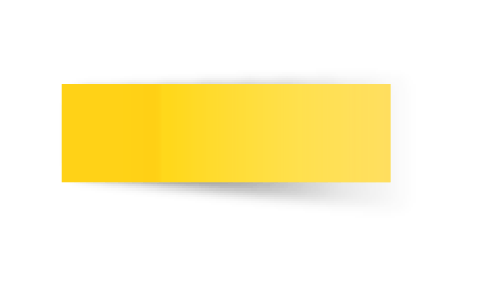 التاريخ
01
حل الواجب
02
03
04
05
06
…
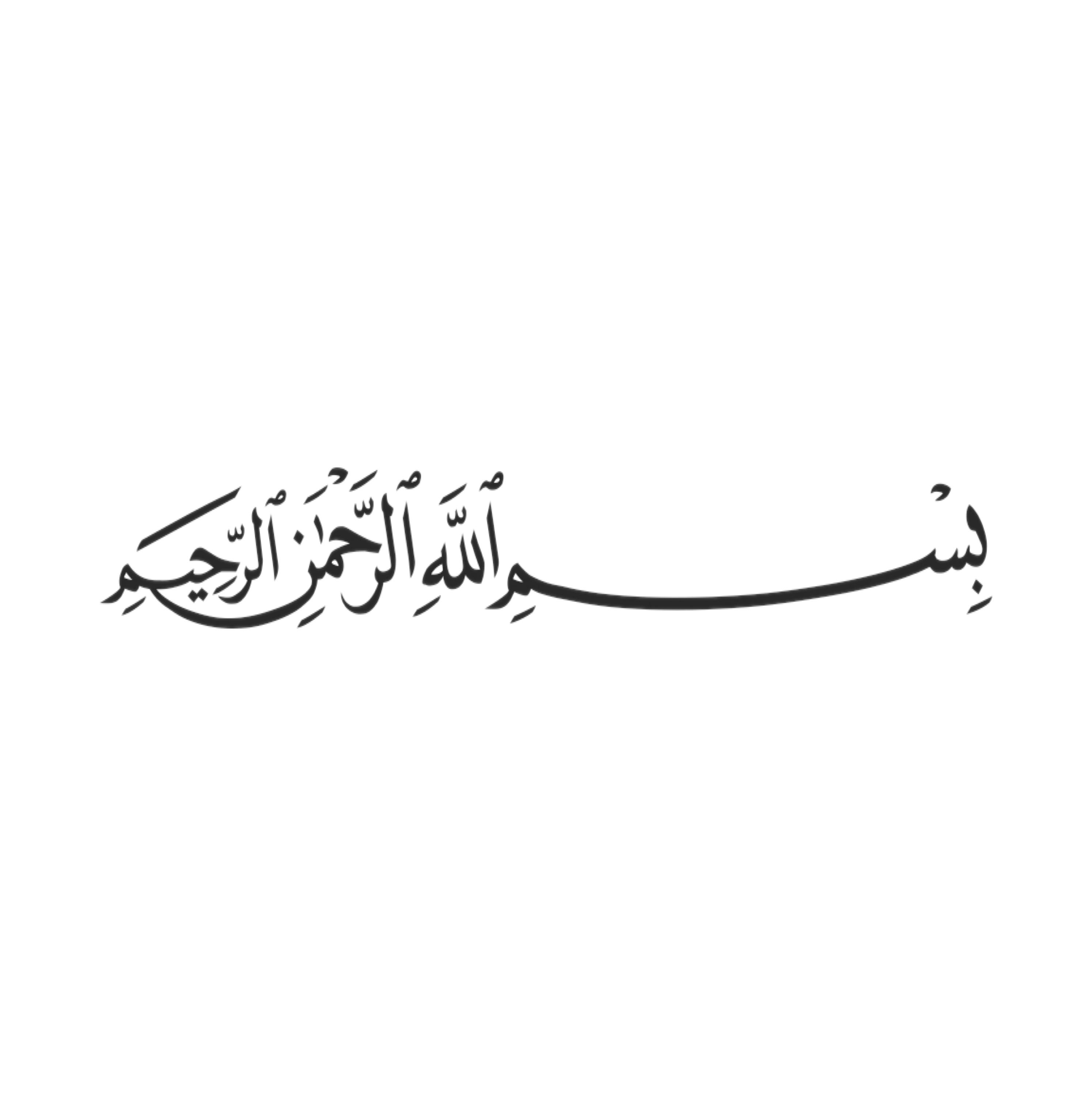 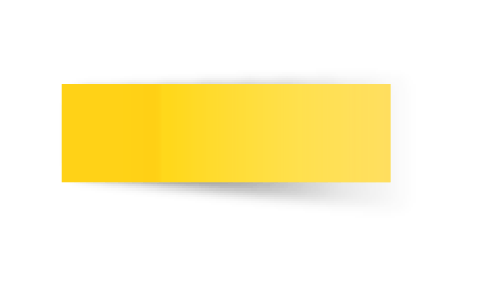 التاريخ
01
شريط الذكريات
02
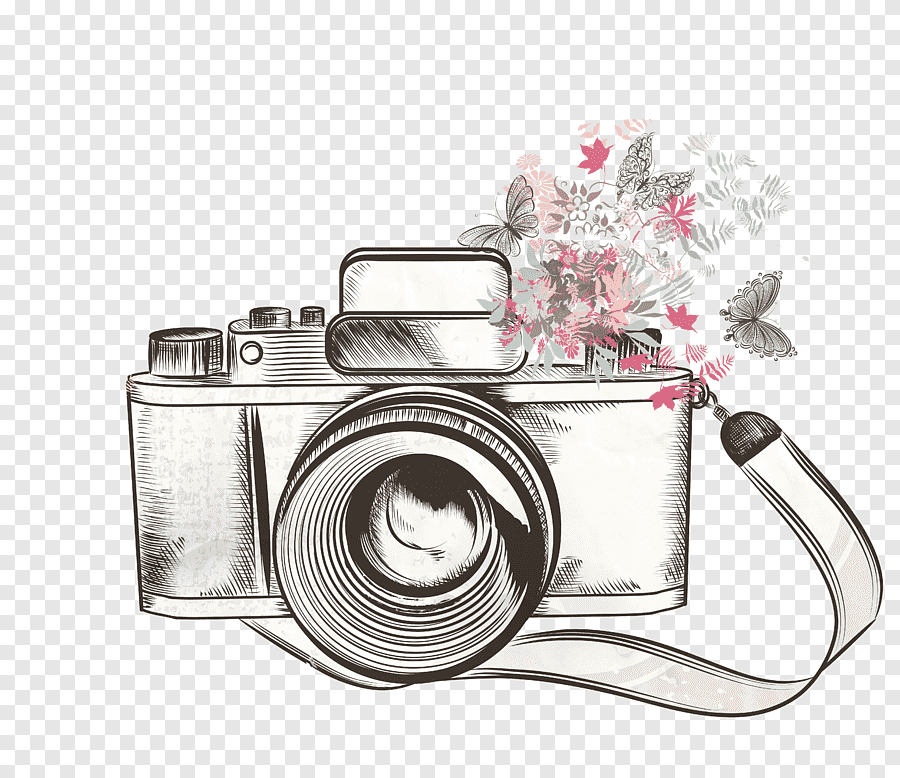 تعلمنا في هذا الباب 
العلاقات المتناسبة والغير متناسبة 
معدل التغير 
المعدل الثابت للتغير 
حل التناسب
03
04
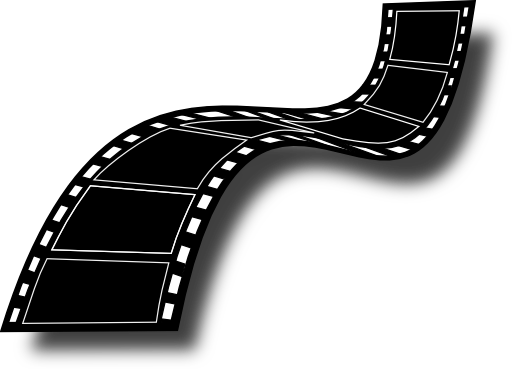 05
06
…
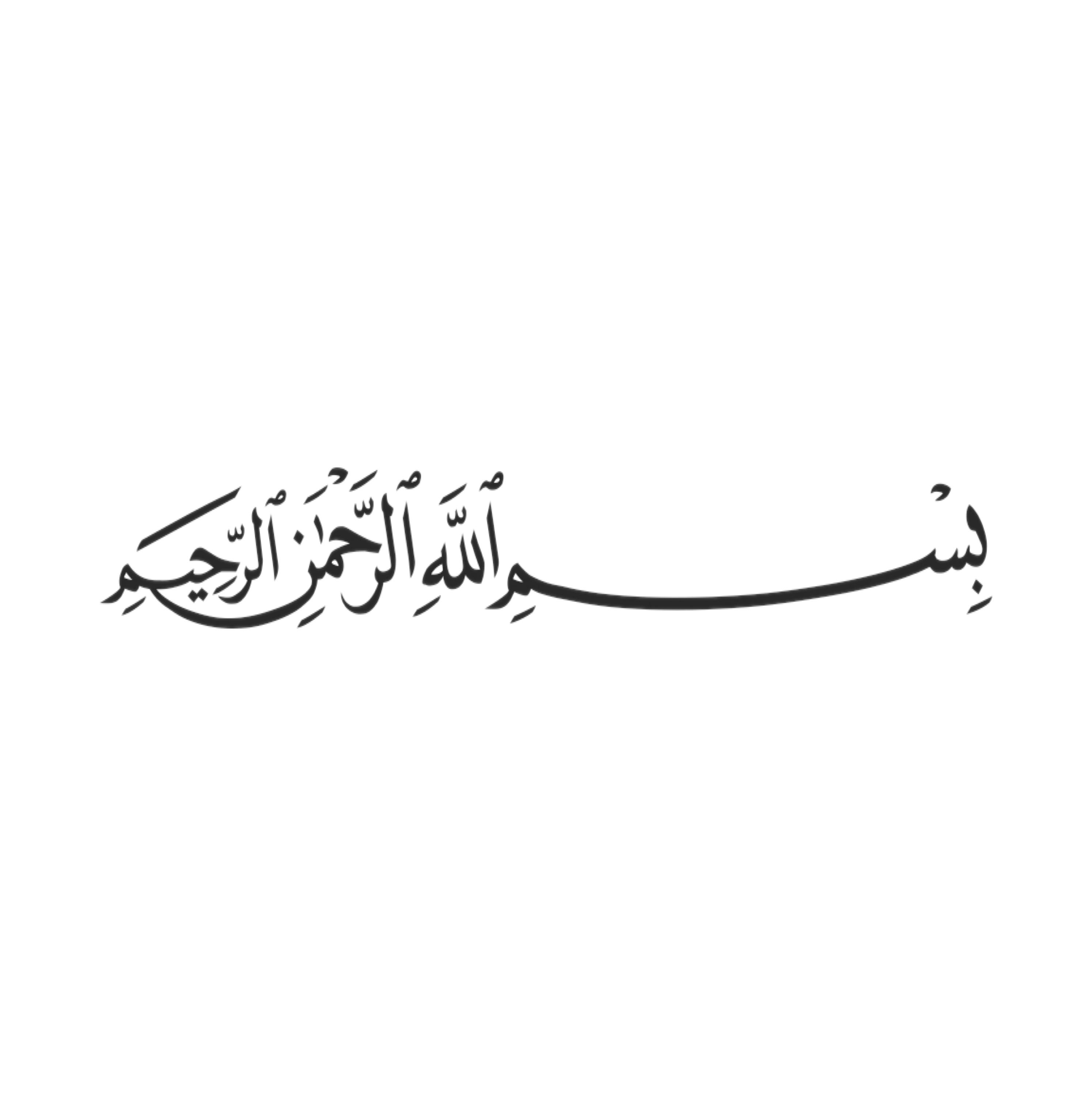 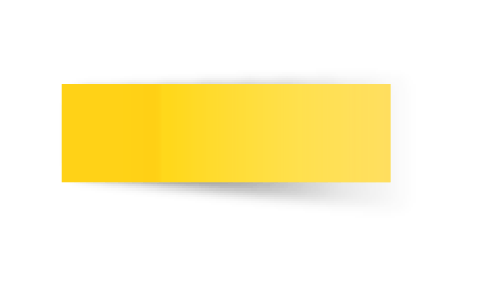 التاريخ
01
لغز
02
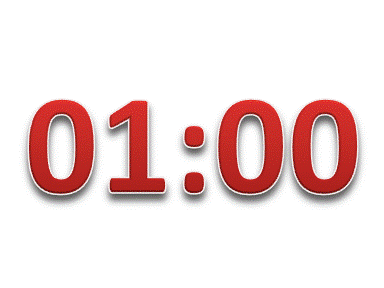 03
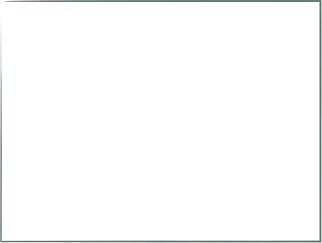 =٢٠
➕
04
➖
=٨
05
➕
06
=٥
➕
✖️
=؟؟
…
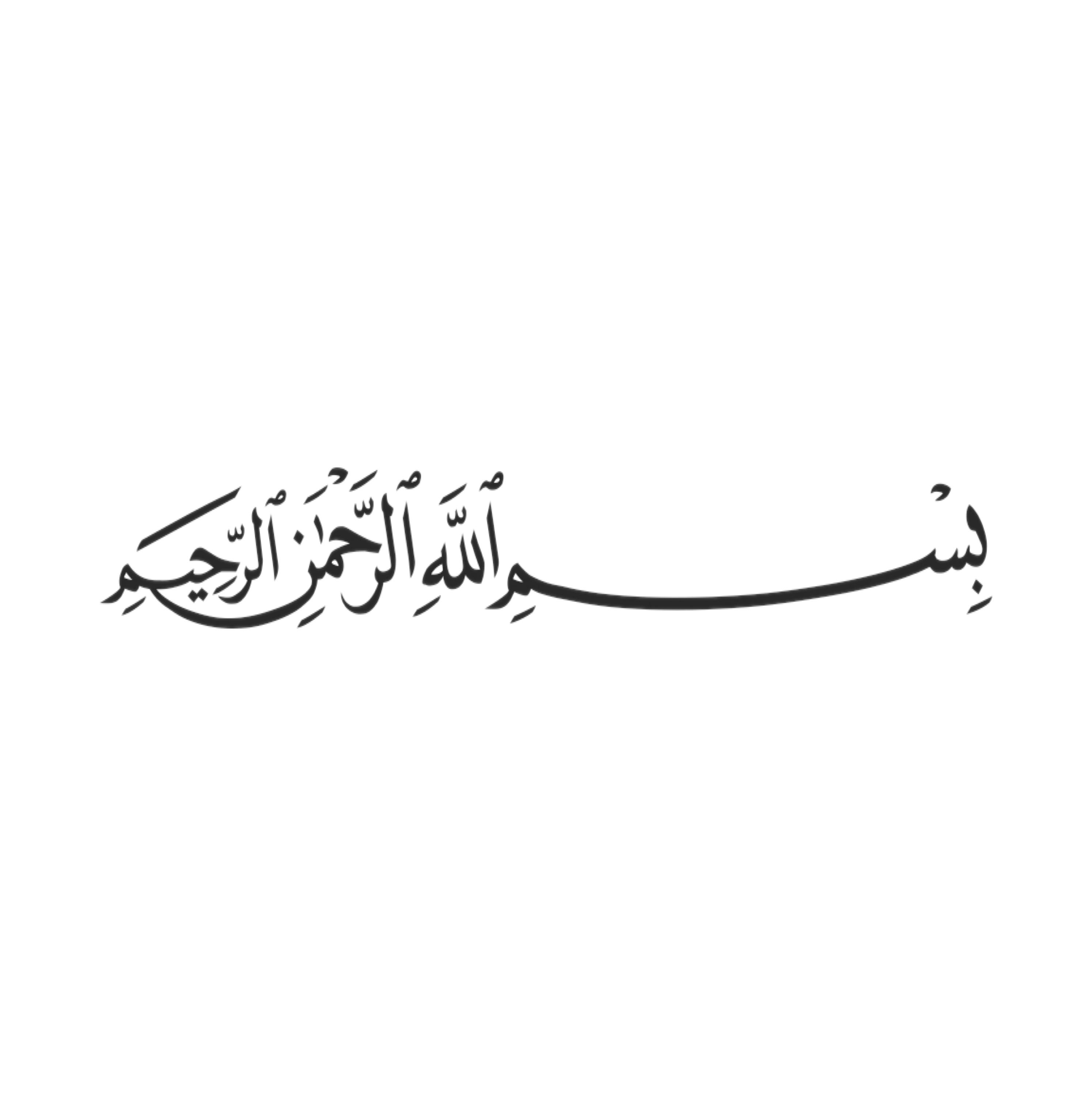 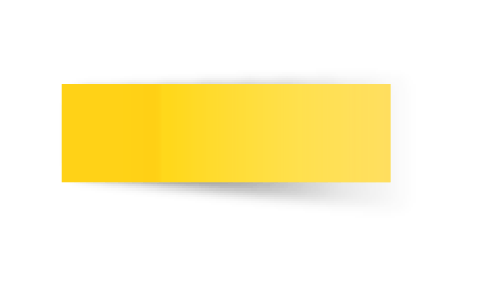 التاريخ
01
مهارات سابقة
02
03
الاجابة الصحيحة
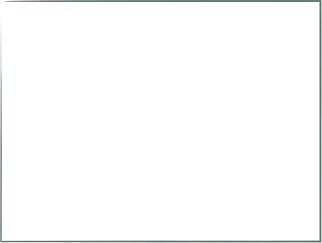 =٢٠
➕
04
➖
=٨
05
➕
06
=٥
➕
✖️
=١٢
…
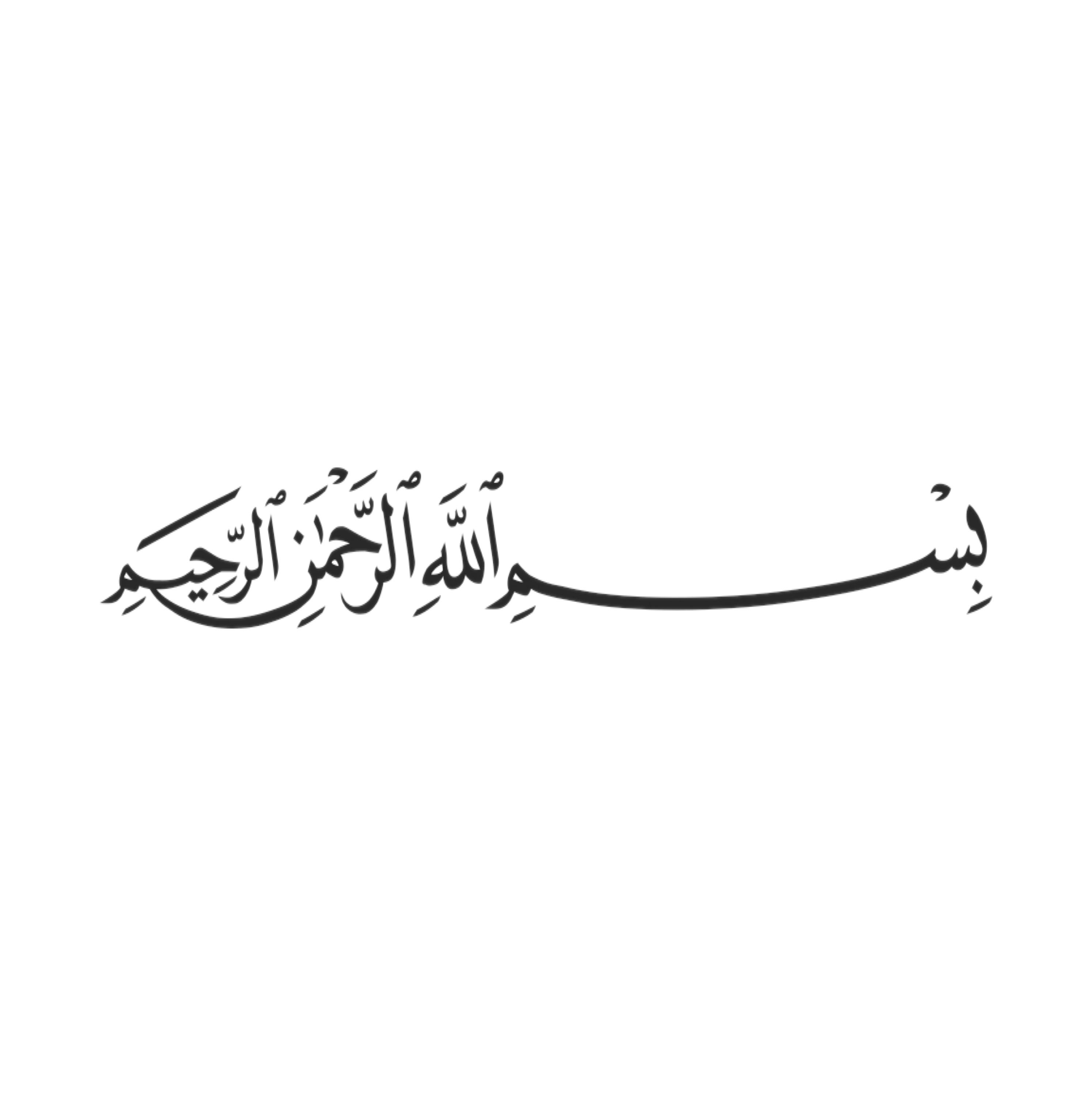 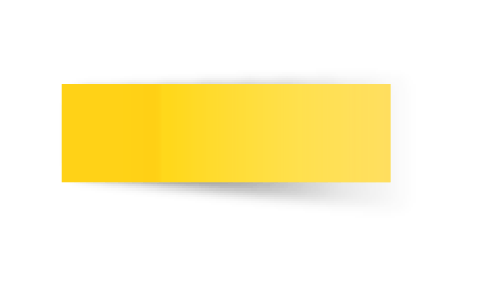 النهاية
التاريخ
01
اختار بطاقة
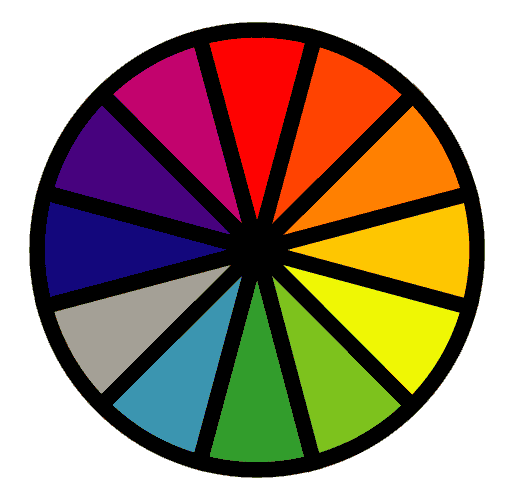 02
03
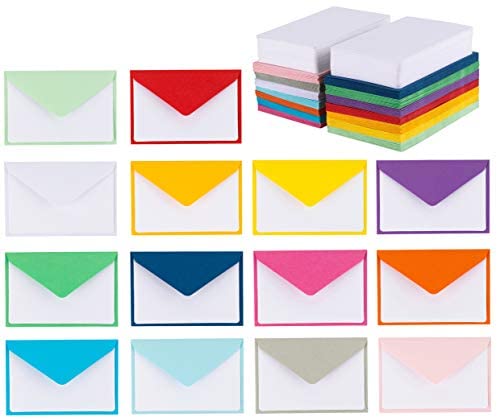 04
05
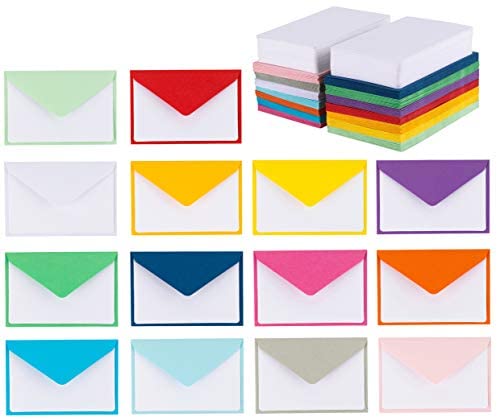 06
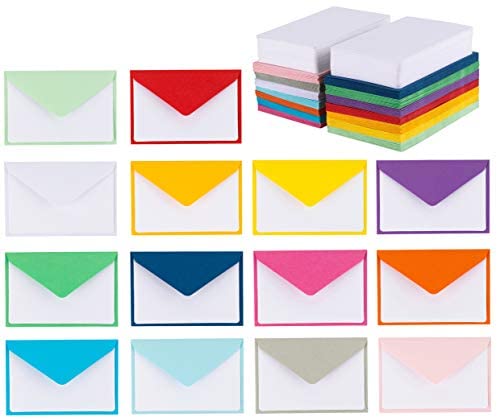 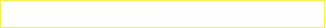 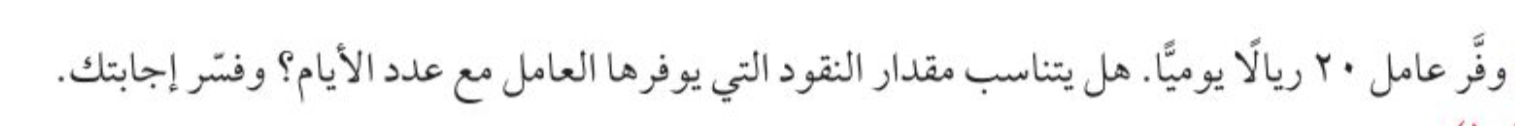 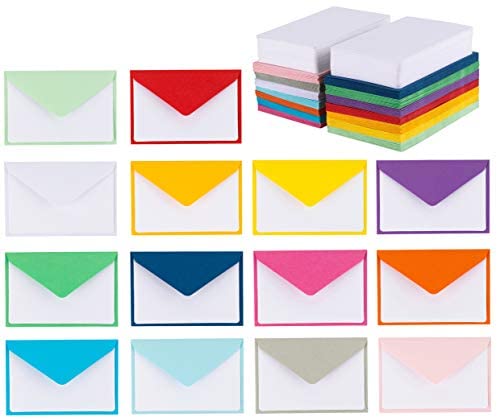 اجيب على التالي:
01
02
03
04
05
06
نعم
لا
عودة
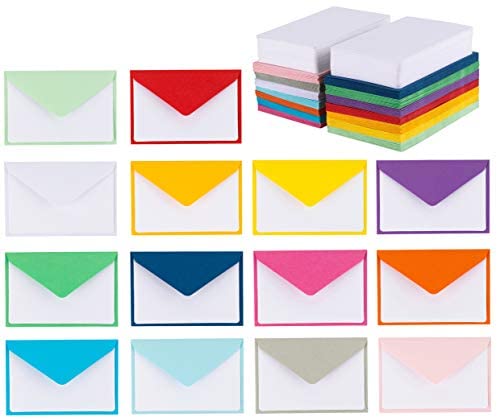 ارسل السؤال لغيرك
01
02
03
لحل التناسب 
نستخدم الضرب التبادلي
04
05
06
خطا
صح
عودة
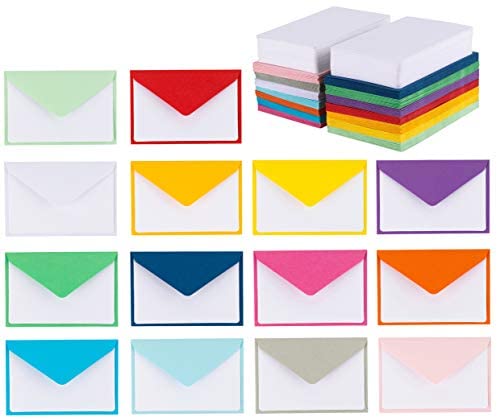 تهانينا
01
02
03
تحصلين على درجة
04
05
06
عودة
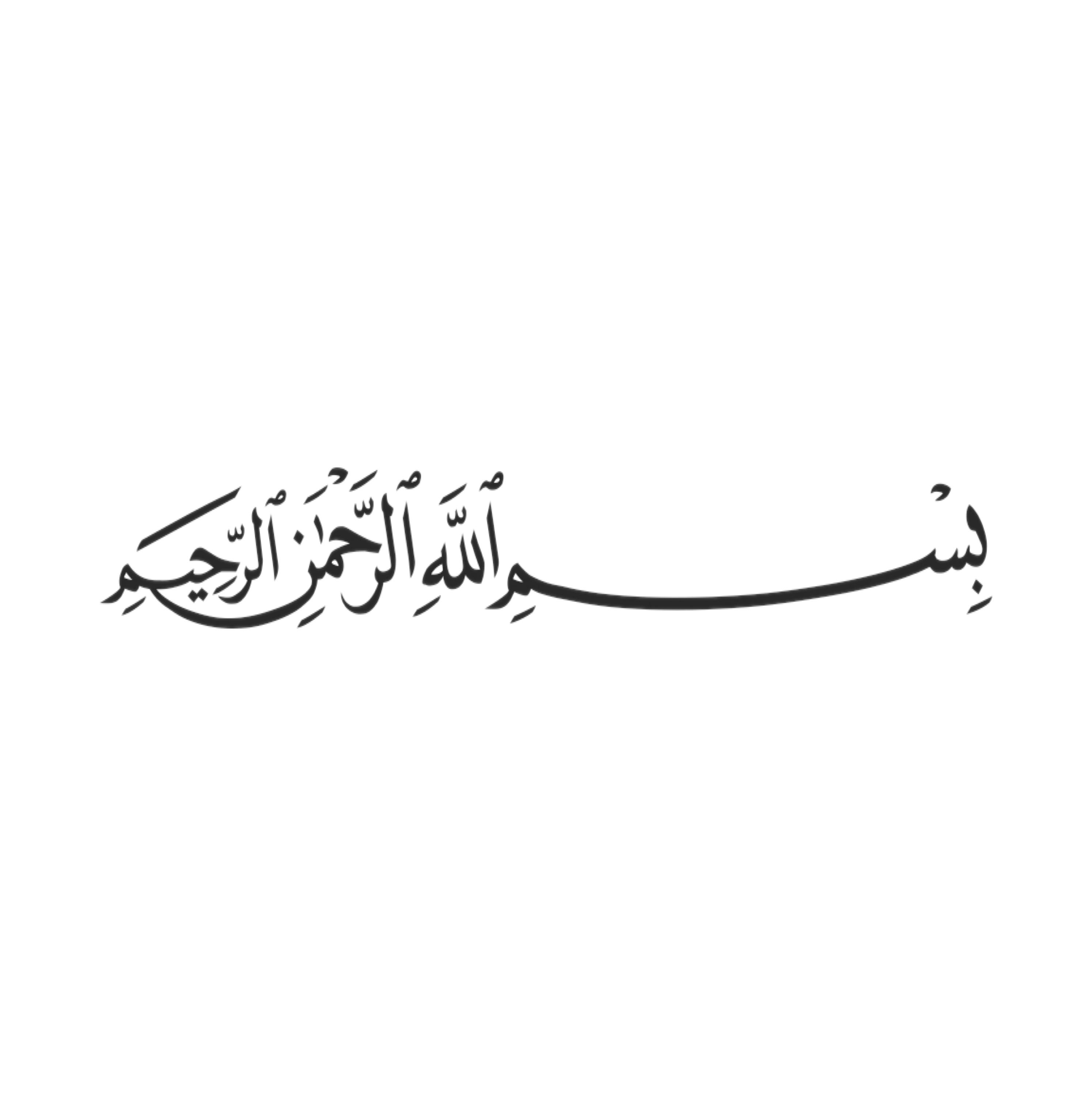 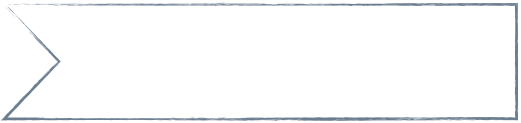 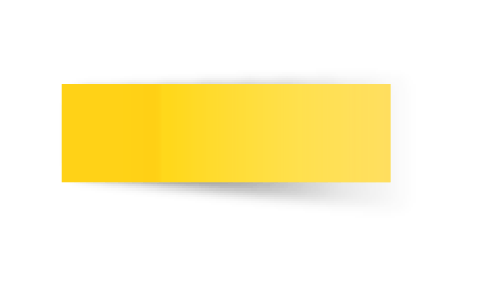 اليوم
التاريخ
01
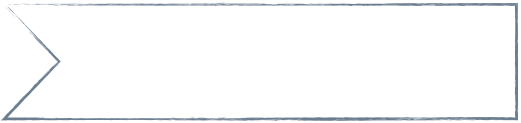 علمتني الرياضيات
انه يوجد شي اسمه مالانهاية فلا تكون محدود الفكروالطموح
التاريخ
02
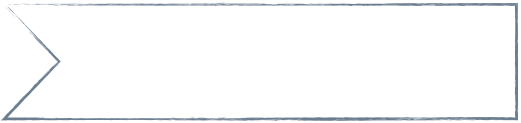 الحصة
03
04
05
06
…
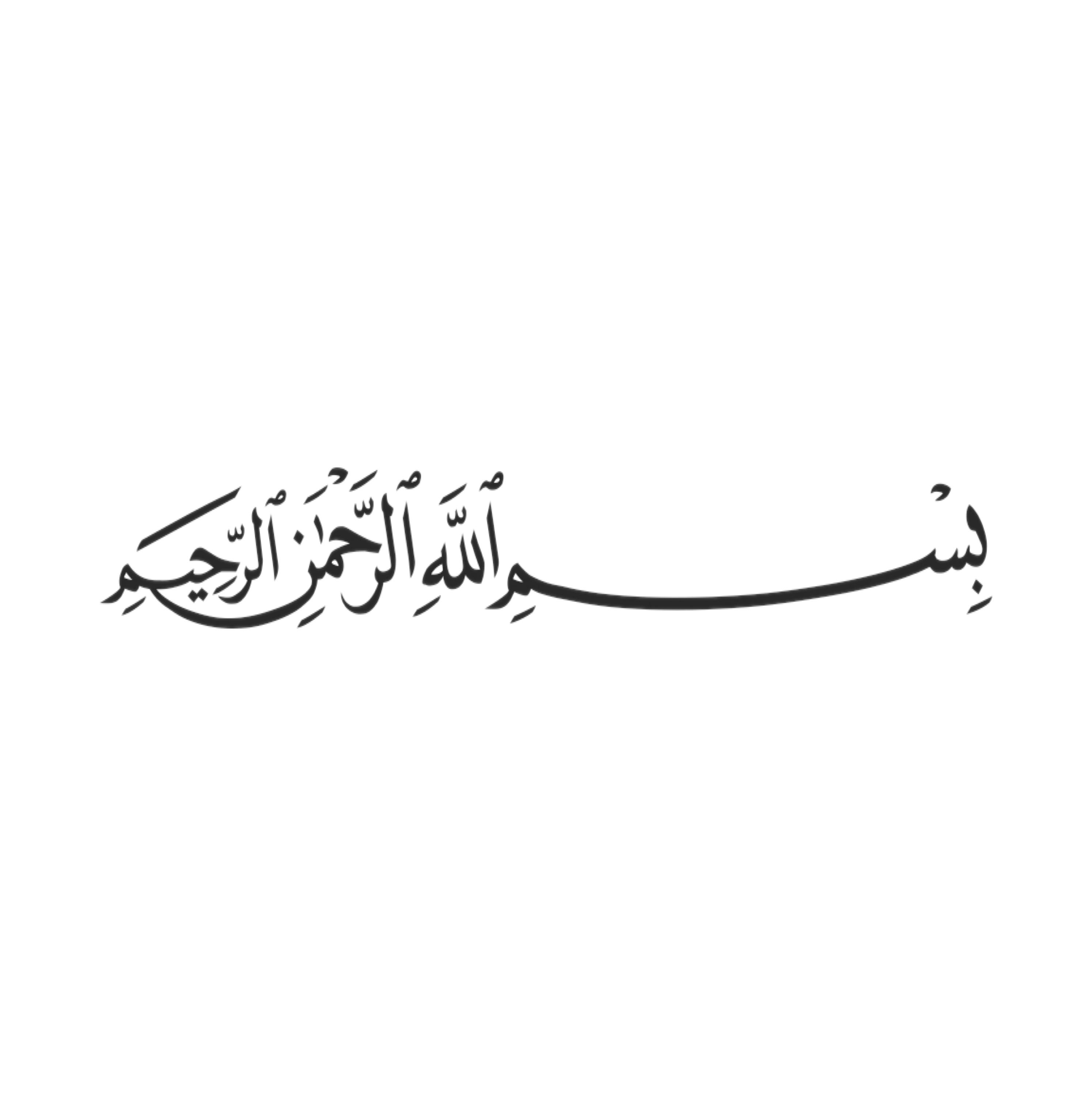 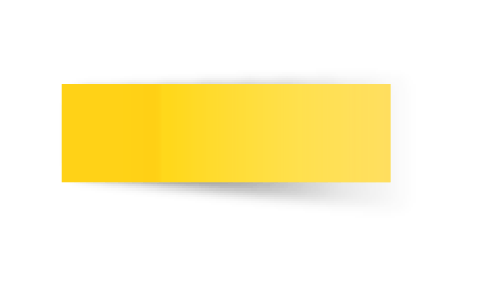 التاريخ
صفحة
١٢٦
استراتيجية التصفح
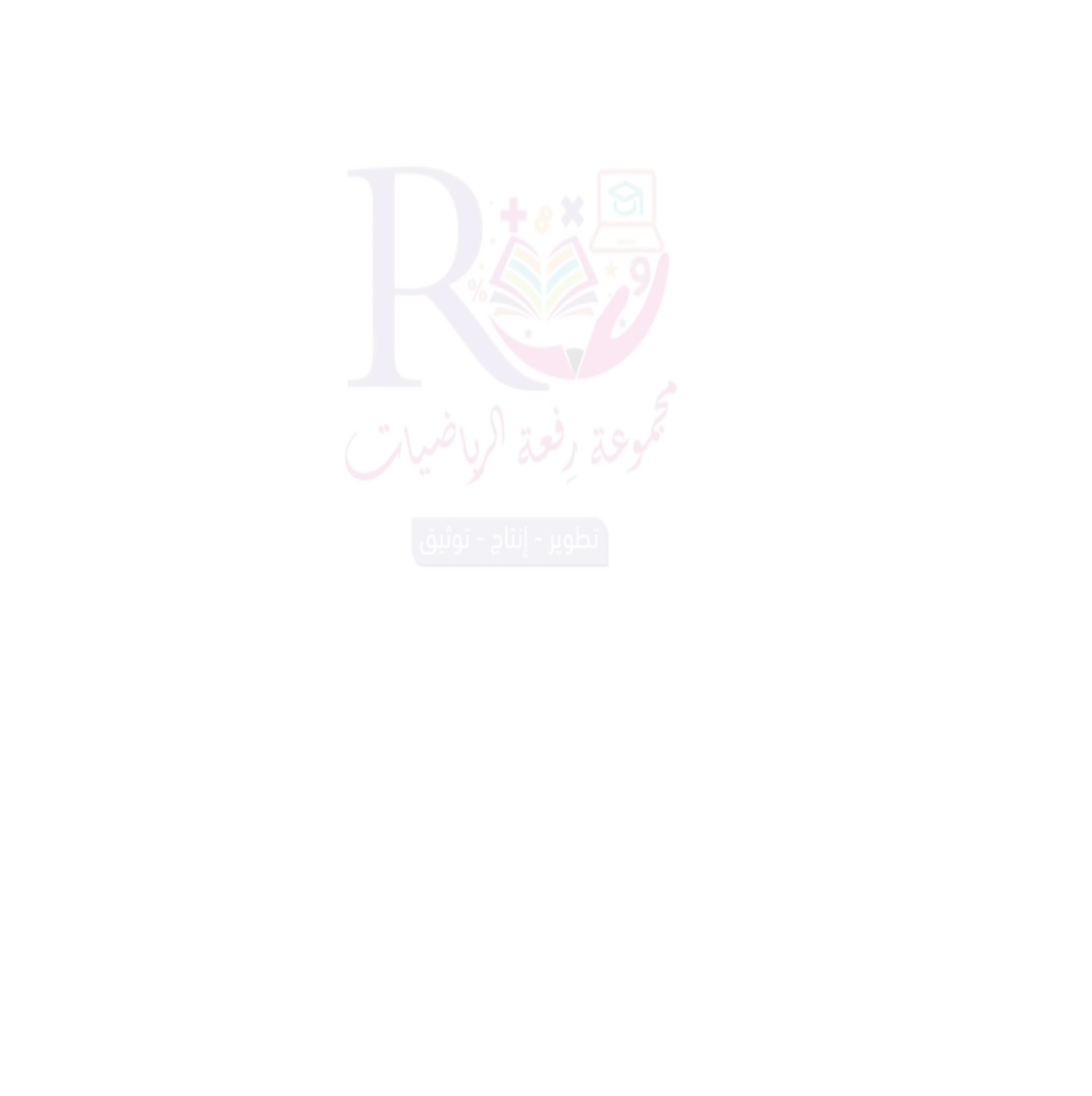 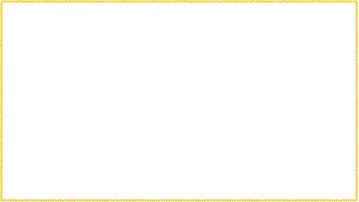 صفحة
١٢٦
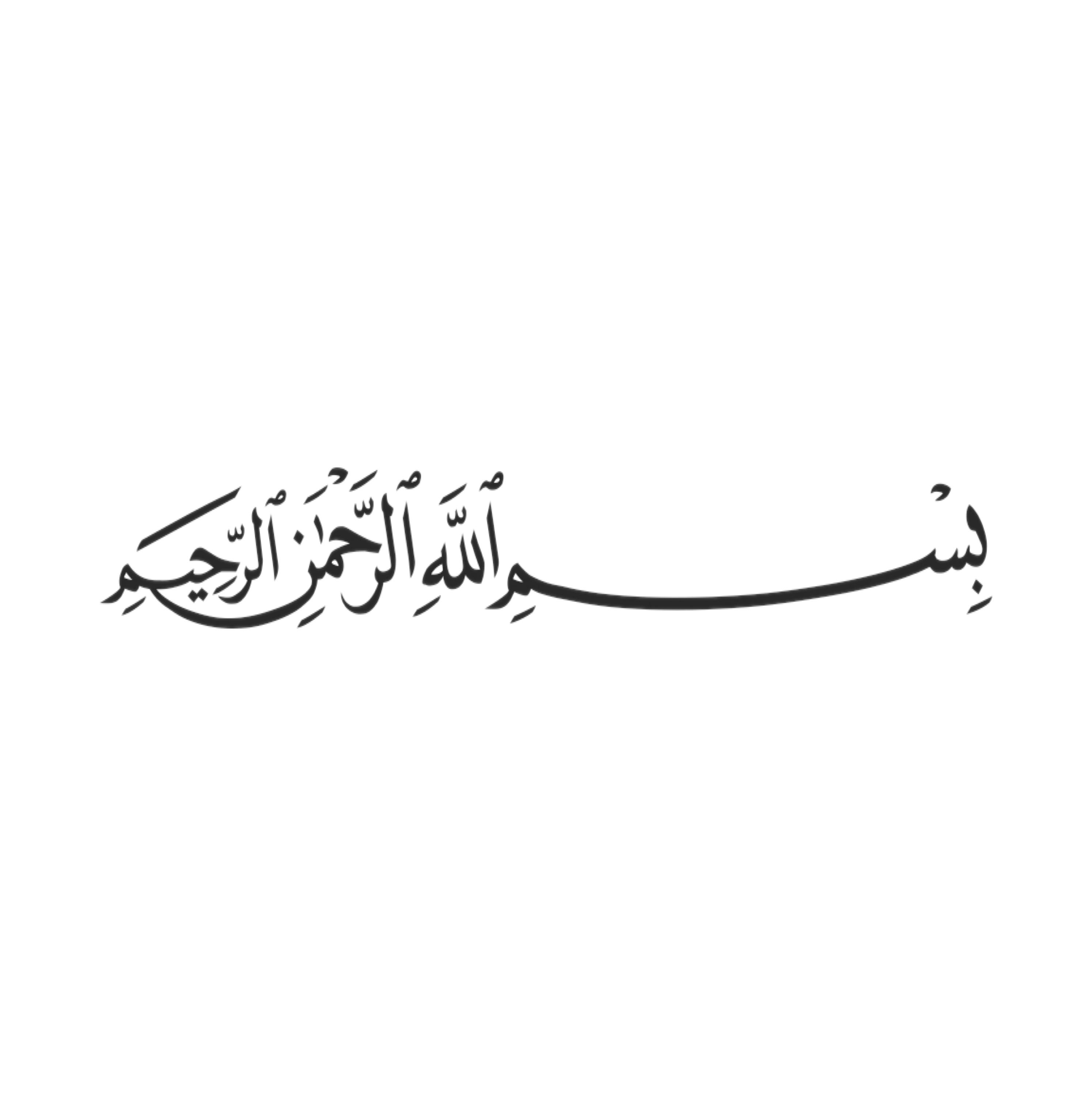 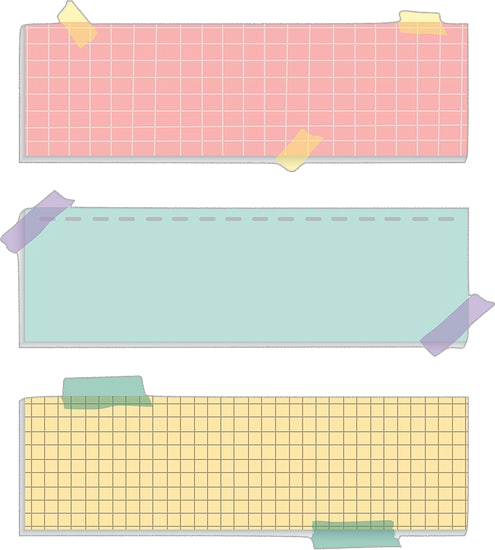 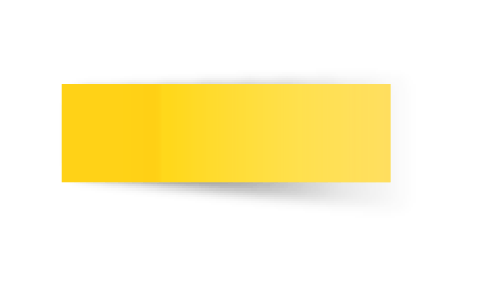 التاريخ
صفحة
١٢٦
موضوع الدرس 
تشابه المضلعات
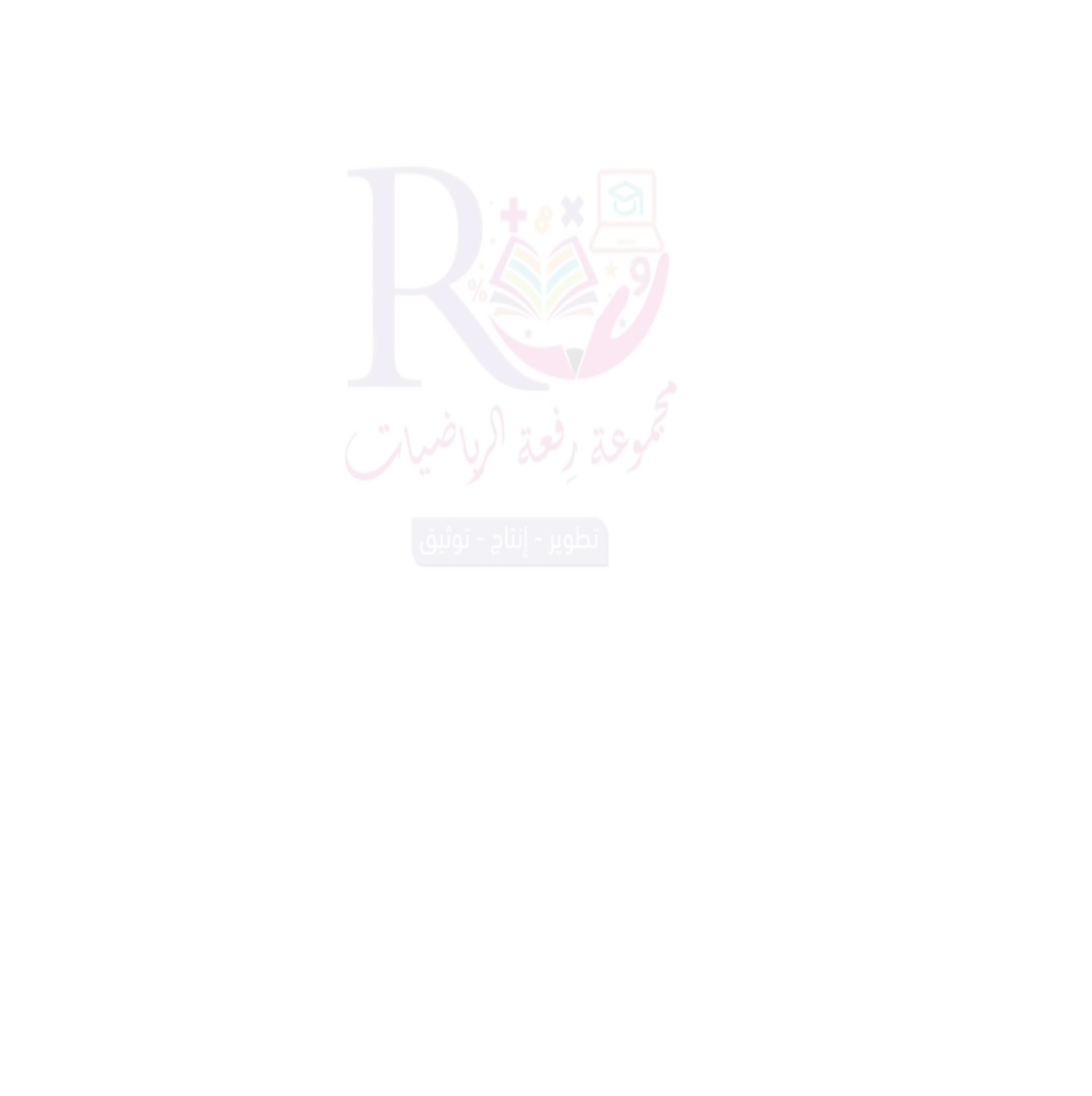 الأهداف 
🔹تعين المضلعات المتشابهة 
🔹 ايجاد القياسات الناقصة فيها
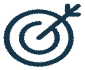 المفردات
المضلع - المضلعات المتشابهة
الأجزاء المتناظرة - التطابق -عامل المقياس
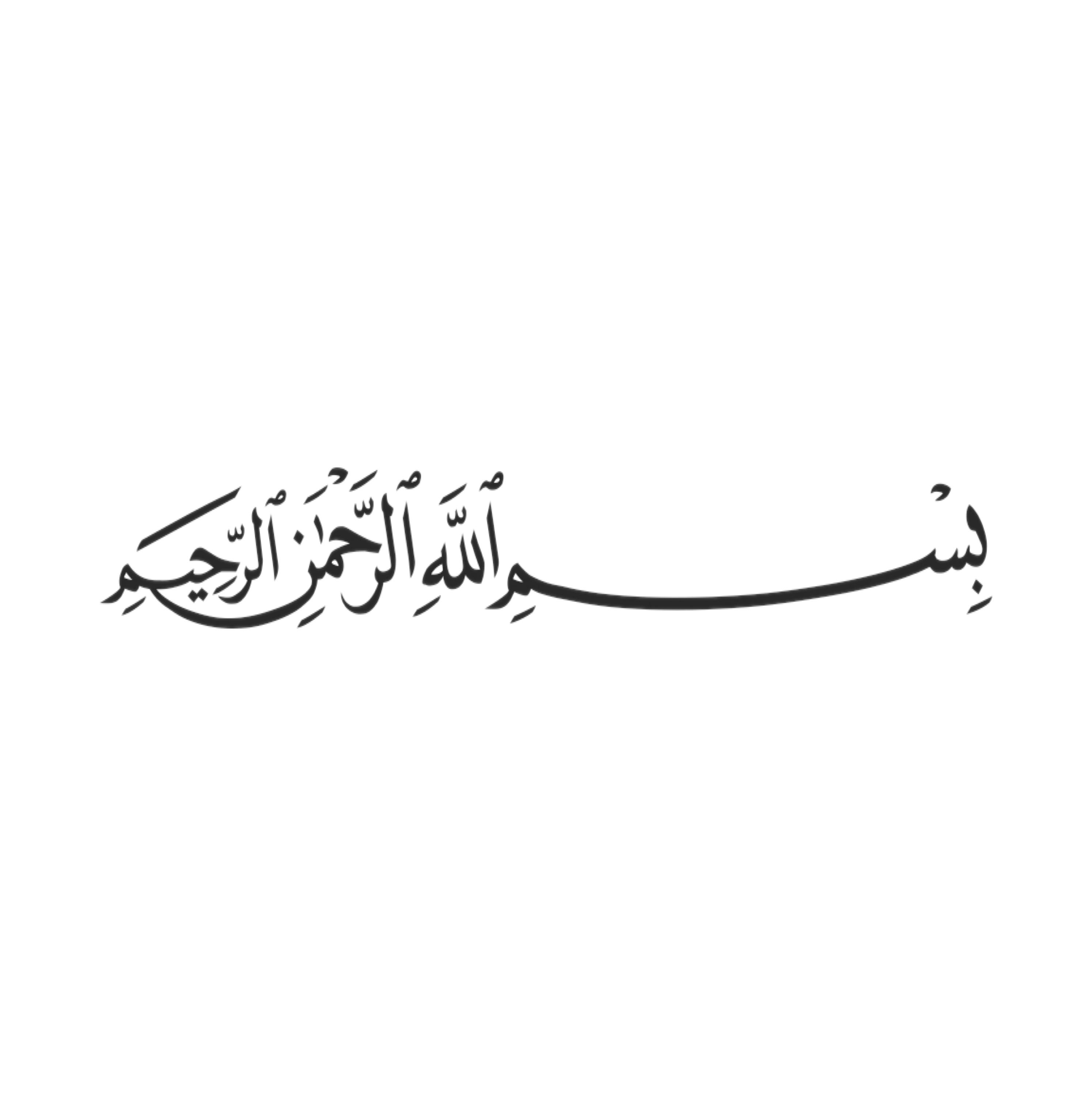 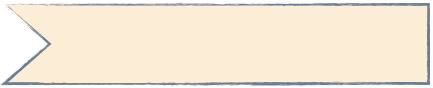 التركيز
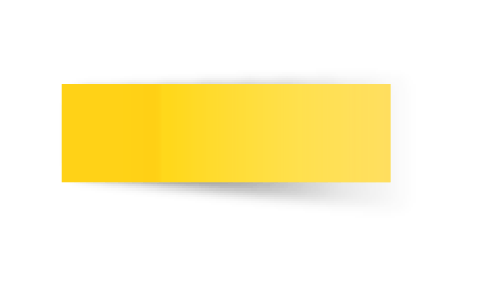 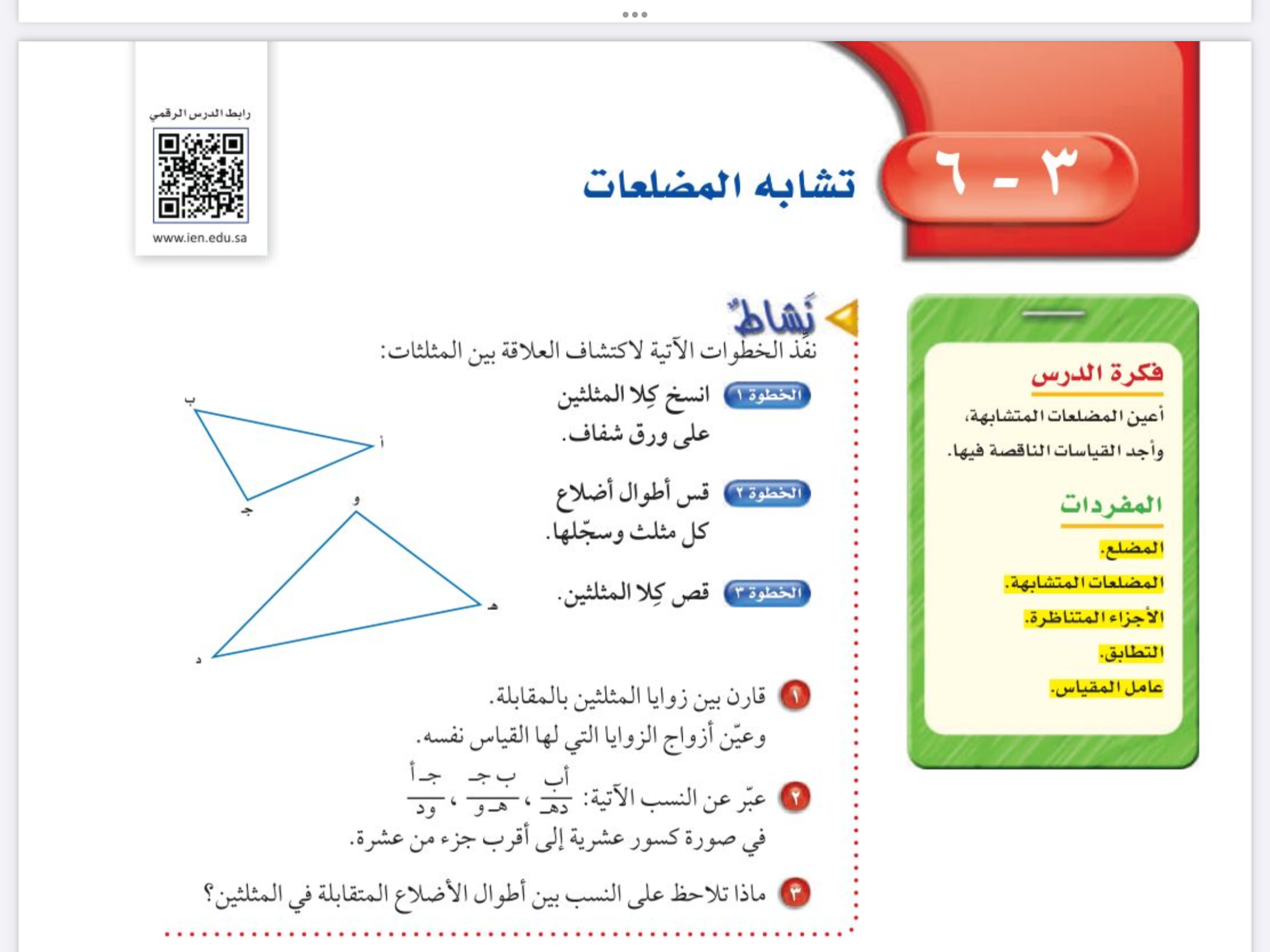 جدول التعلم
التاريخ
الفصل الثالث
التناسب والتشابه
صفحة
١٢٦
التدريس
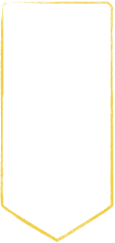 موضوع الدرس
التدريب
تشابه المضلعات
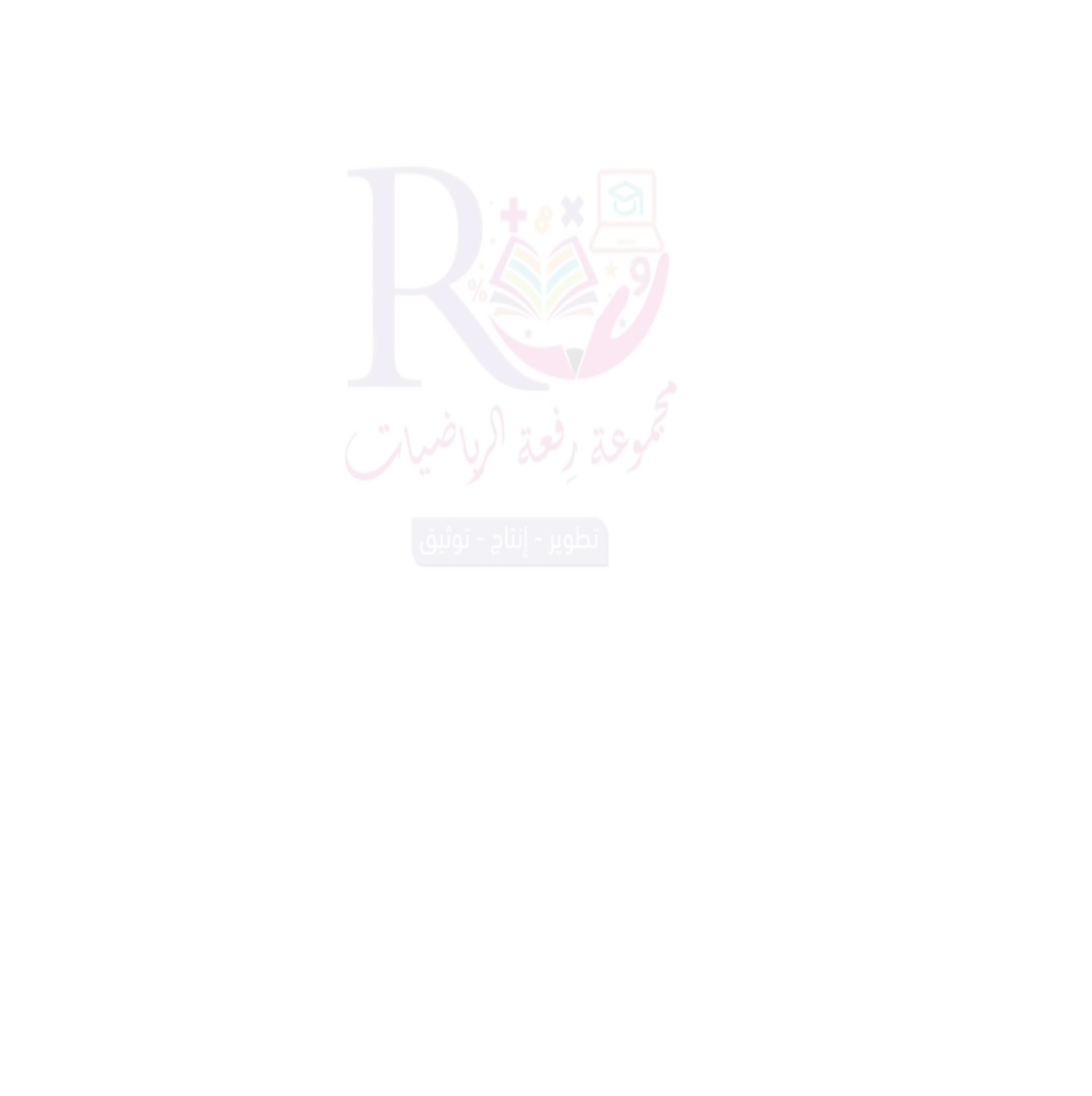 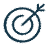 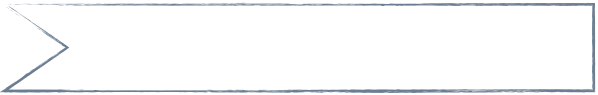 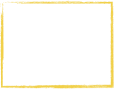 تشابه
التقويم
مرادف كلمة
الأهداف
🔹تعين المضلعات المتشابهة 
🔹 ايجاد القياسات الناقصة فيها
المفردات
المضلع - المضلعات المتشابهة
الأجزاء المتناظرة - التطابق -عامل المقياس
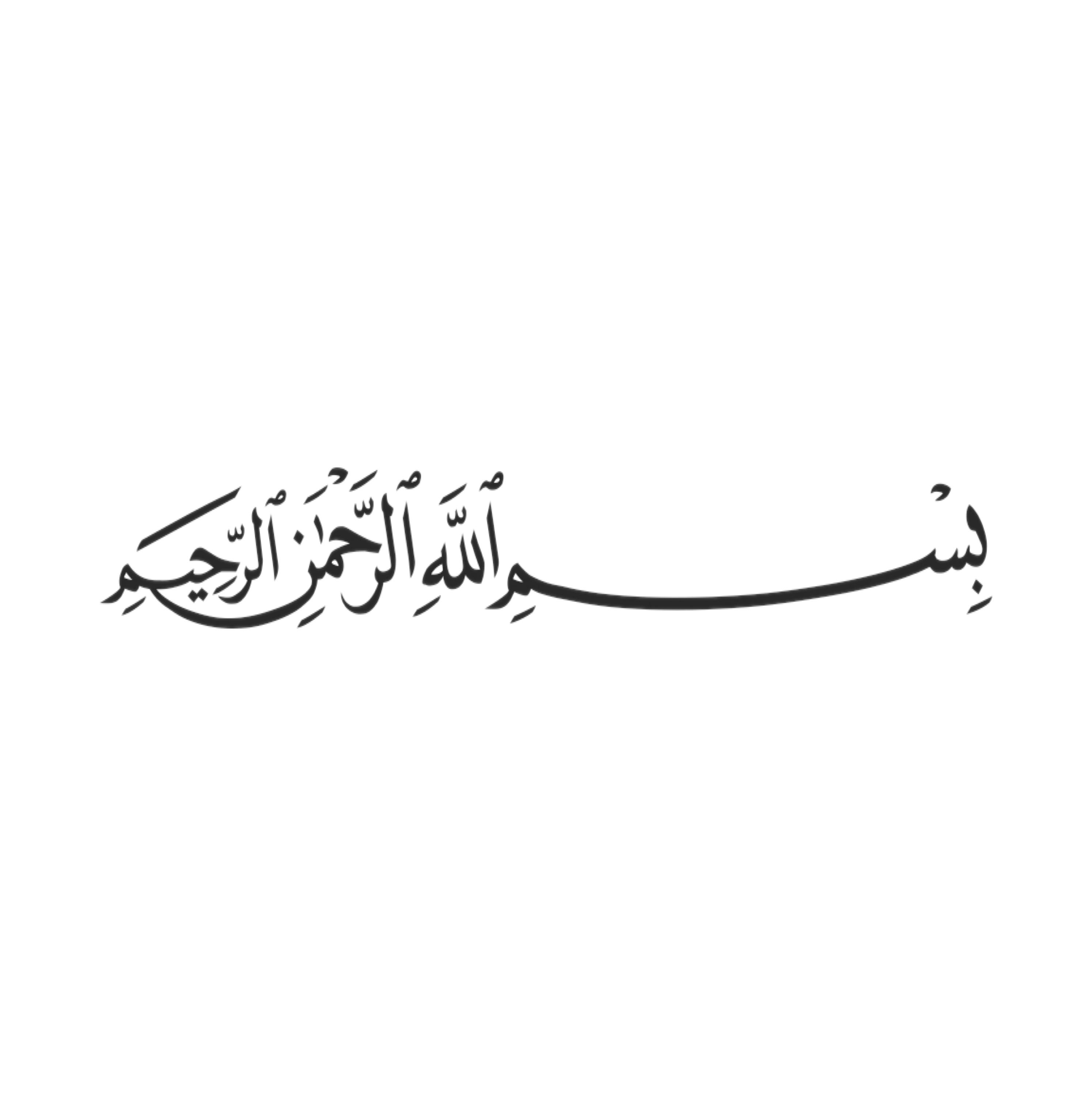 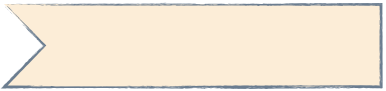 التركيز
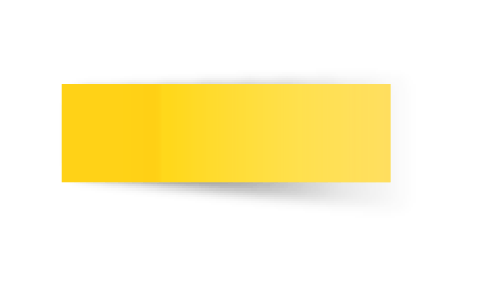 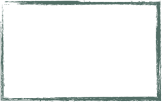 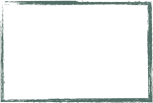 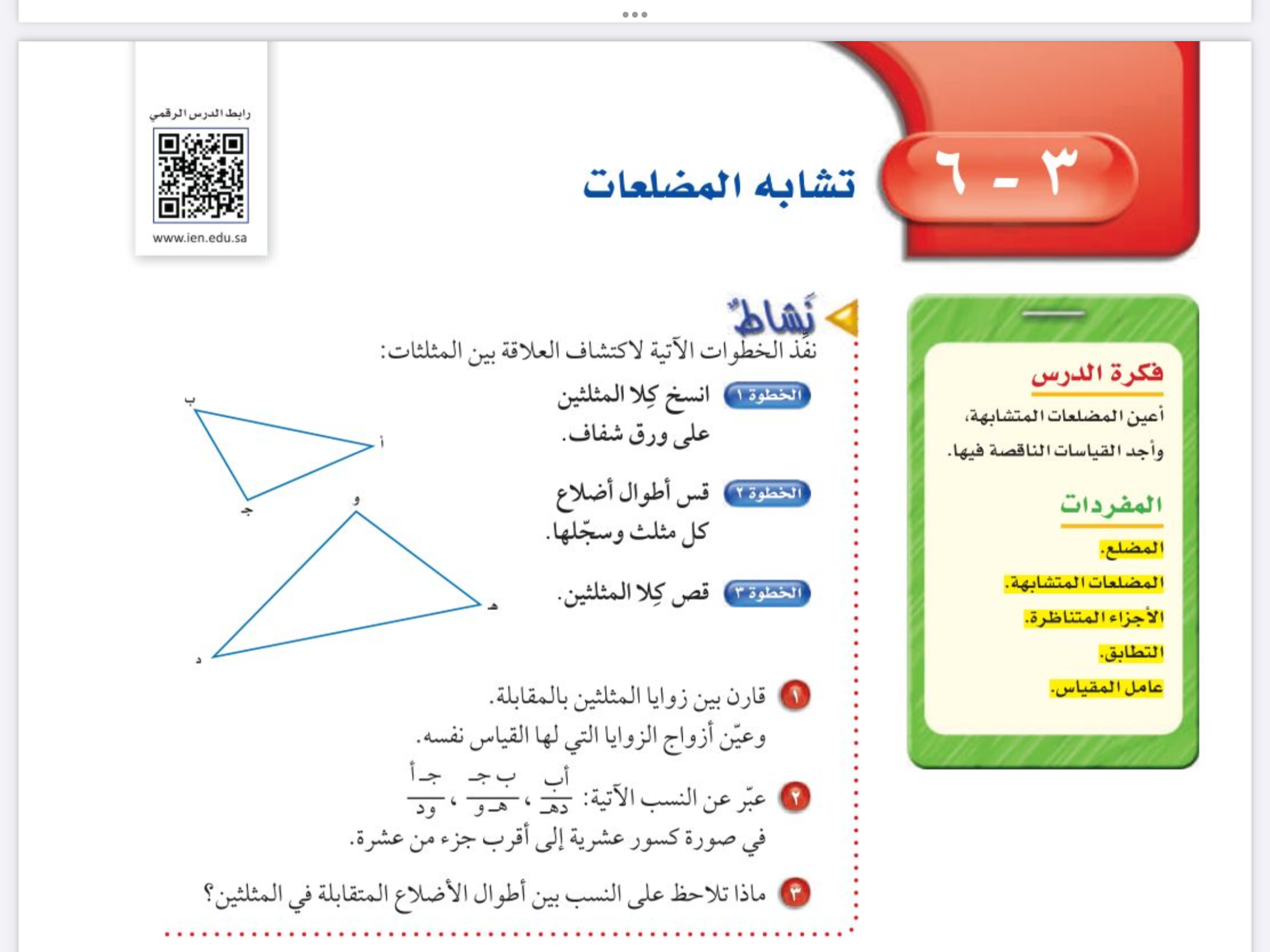 🔹الاشكال المتشابهة
🔹المضلعات
جدول التعلم
التاريخ
الفصل الثالث
التناسب والتشابه
صفحة
١٢٦
التدريس
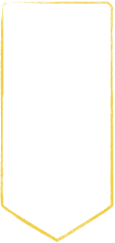 موضوع الدرس
التدريب
تشابه المضلعات
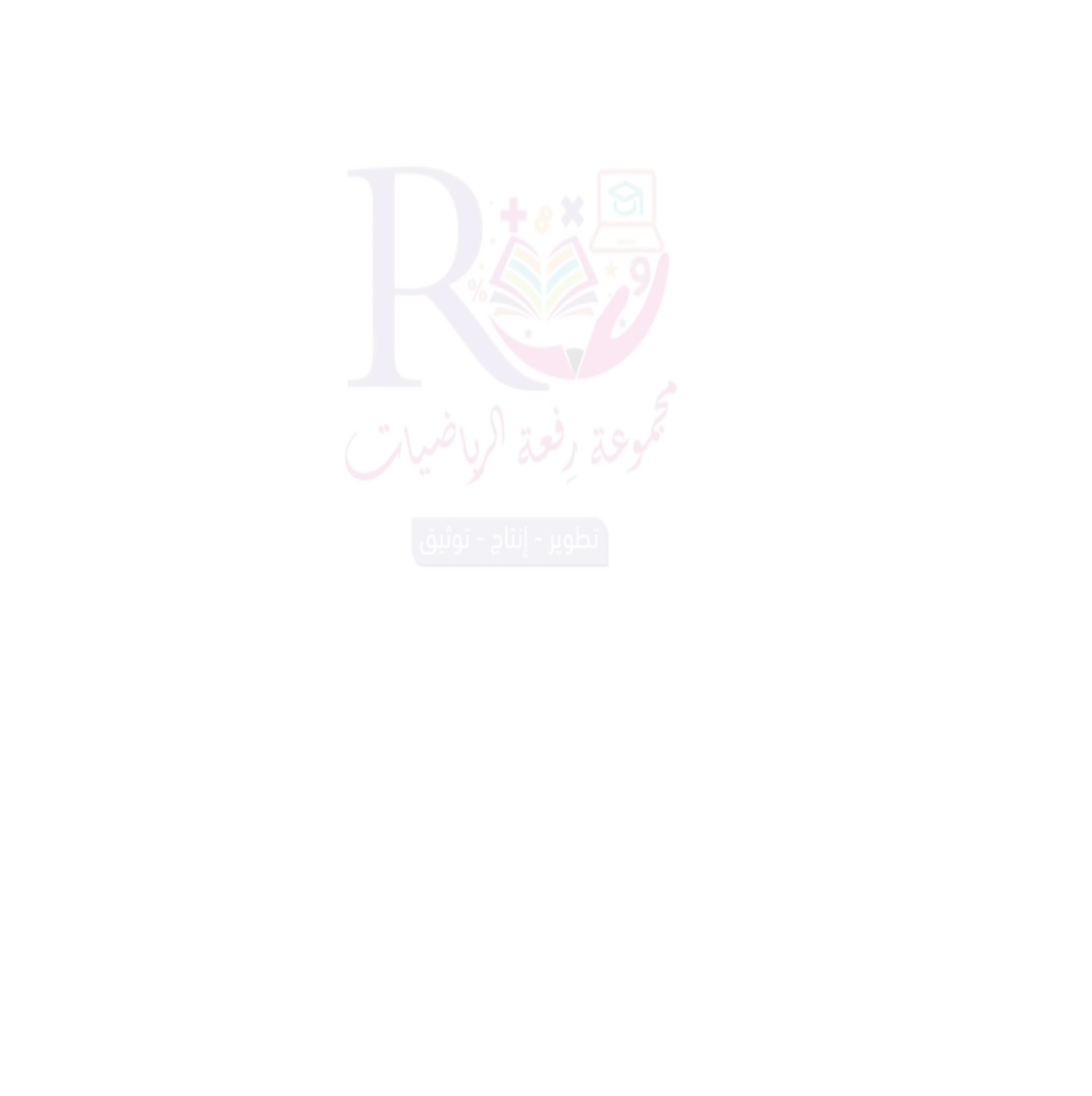 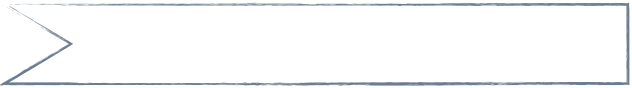 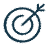 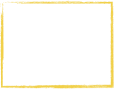 تشابه……
بمعنى تماثل  او تطابق او تناسب او  تجانس او تآلف
مرادف كلمة
التقويم
الأهداف
🔹تعين المضلعات المتشابهة 
🔹 ايجاد القياسات الناقصة فيها
المفردات
المضلع - المضلعات المتشابهة
الأجزاء المتناظرة - التطابق -عامل المقياس
🔹تعين المضلعات المتشابهة 
🔹 ايجاد القياسات الناقصة فيها
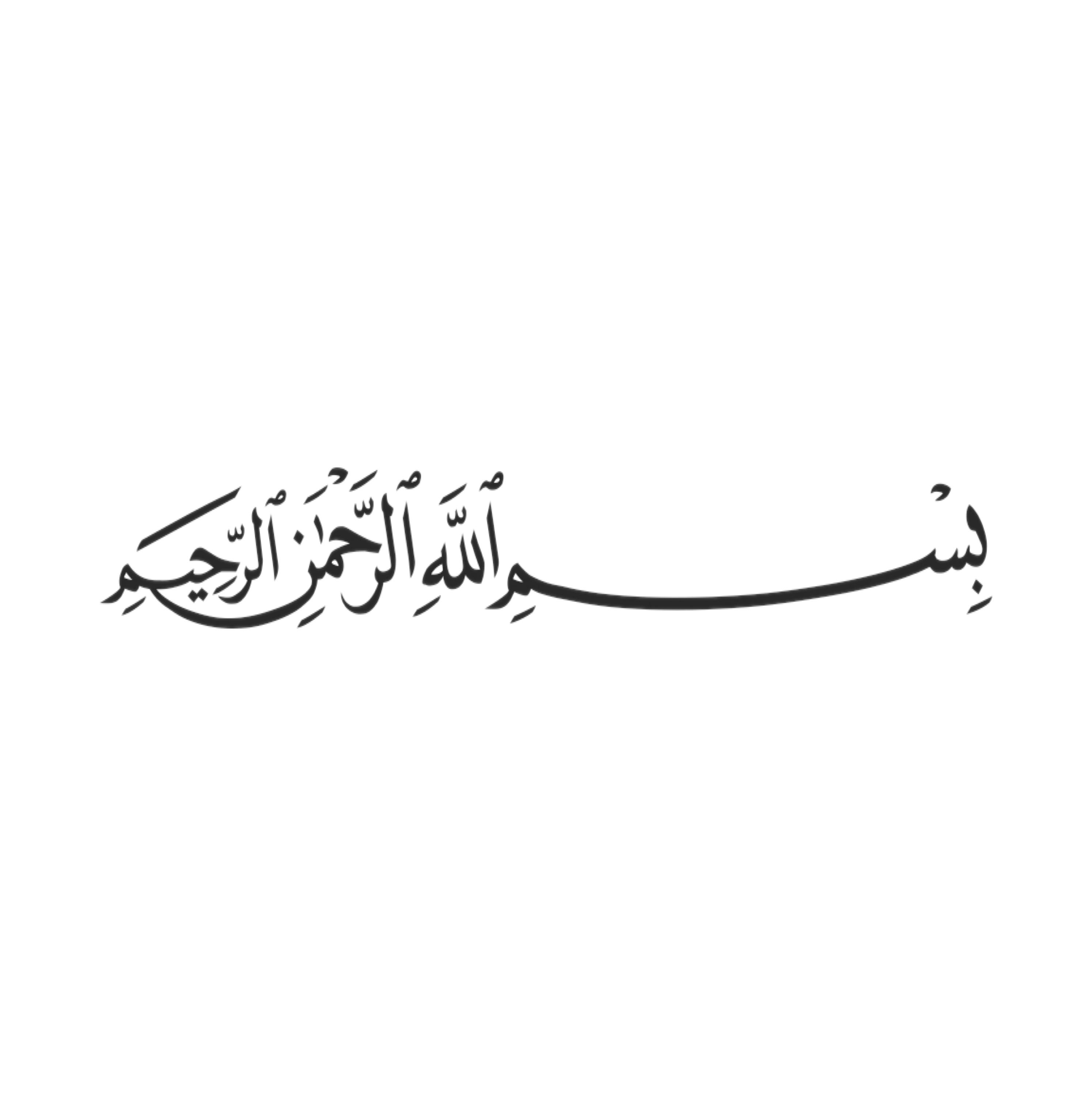 التركيز
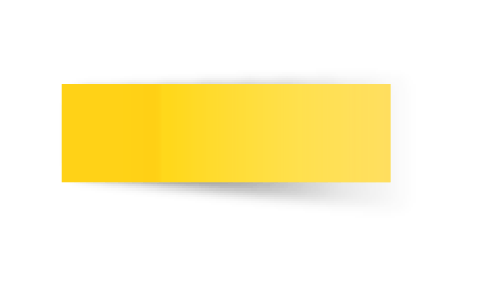 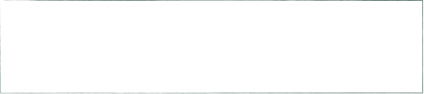 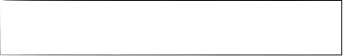 وَهُوَ الَّذِي أَنْزَلَ مِنَ السَّمَاءِ مَاءً فَأَخْرَجْنَا بِهِ نَبَاتَ كُلِّ شَيْءٍ فَأَخْرَجْنَا مِنْهُ خَضِرًا نُخْرِجُ مِنْهُ حَبًّا مُتَرَاكِبًا وَمِنَ النَّخْلِ مِنْ طَلْعِهَا قِنْوَانٌ دَانِيَةٌ وَجَنَّاتٍ مِنْ أَعْنَابٍ وَالزَّيْتُونَ وَالرُّمَّانَ مُشْتَبِهًا وَغَيْرَ مُتَشَابِهٍ ۗ انْظُرُوا إِلَىٰ ثَمَرِهِ إِذَا أَثْمَرَ وَيَنْعِهِ ۚ إِنَّ فِي ذَٰلِكُمْ لَآيَاتٍ لِقَوْمٍ يُؤْمِنُونَ
وكما تعلمنا في مادة الاجتماعيات 
ان هناك مناطق تتشابة في  مناخها مع اختلاف موقعها 
مثل المناطق الصحراوية تختلف في الموقع ولكن تتشابه في المناخ
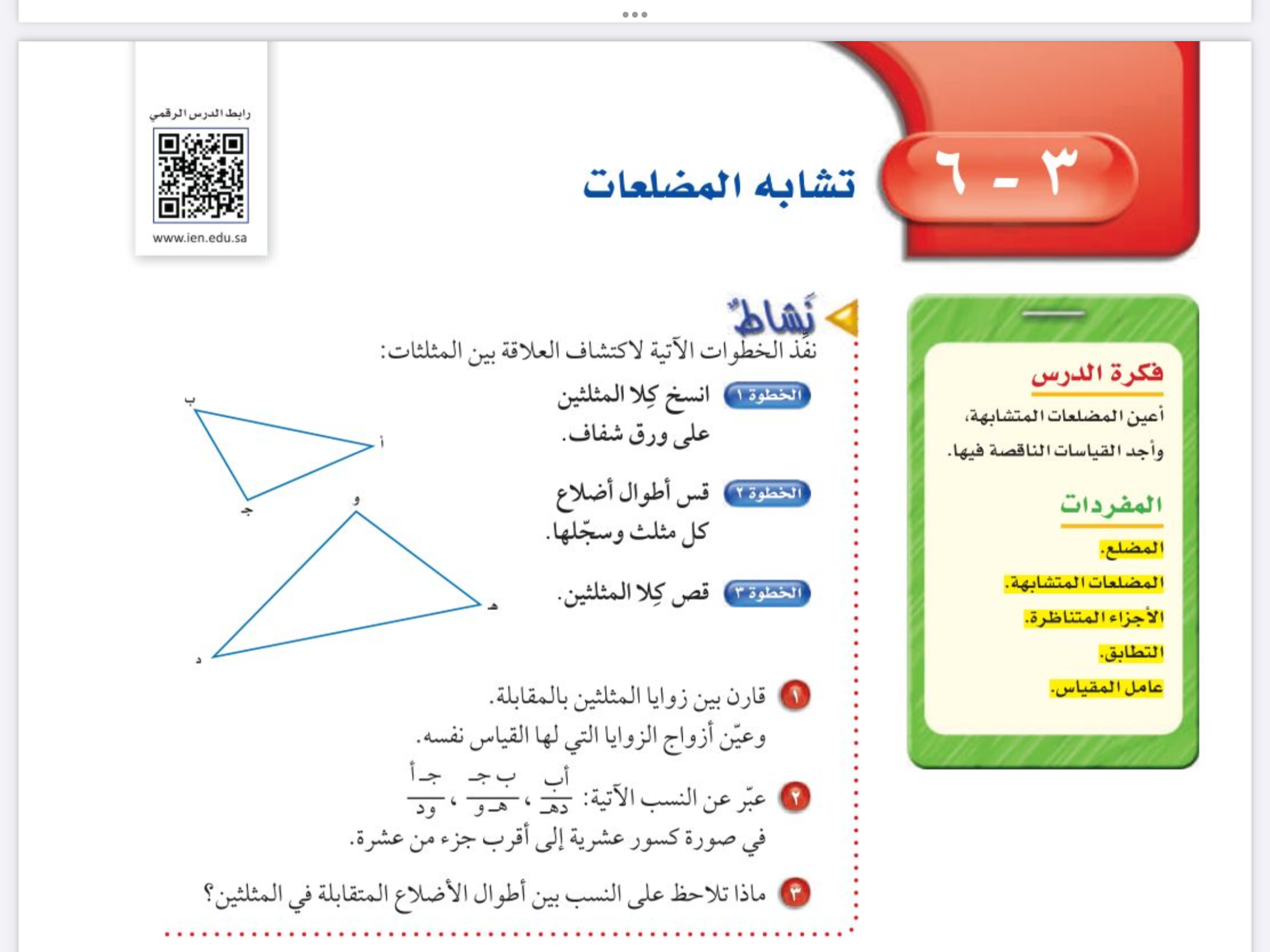 التاريخ
الفصل الثالث
التناسب والتشابه
صفحة
١٢٦
التدريس
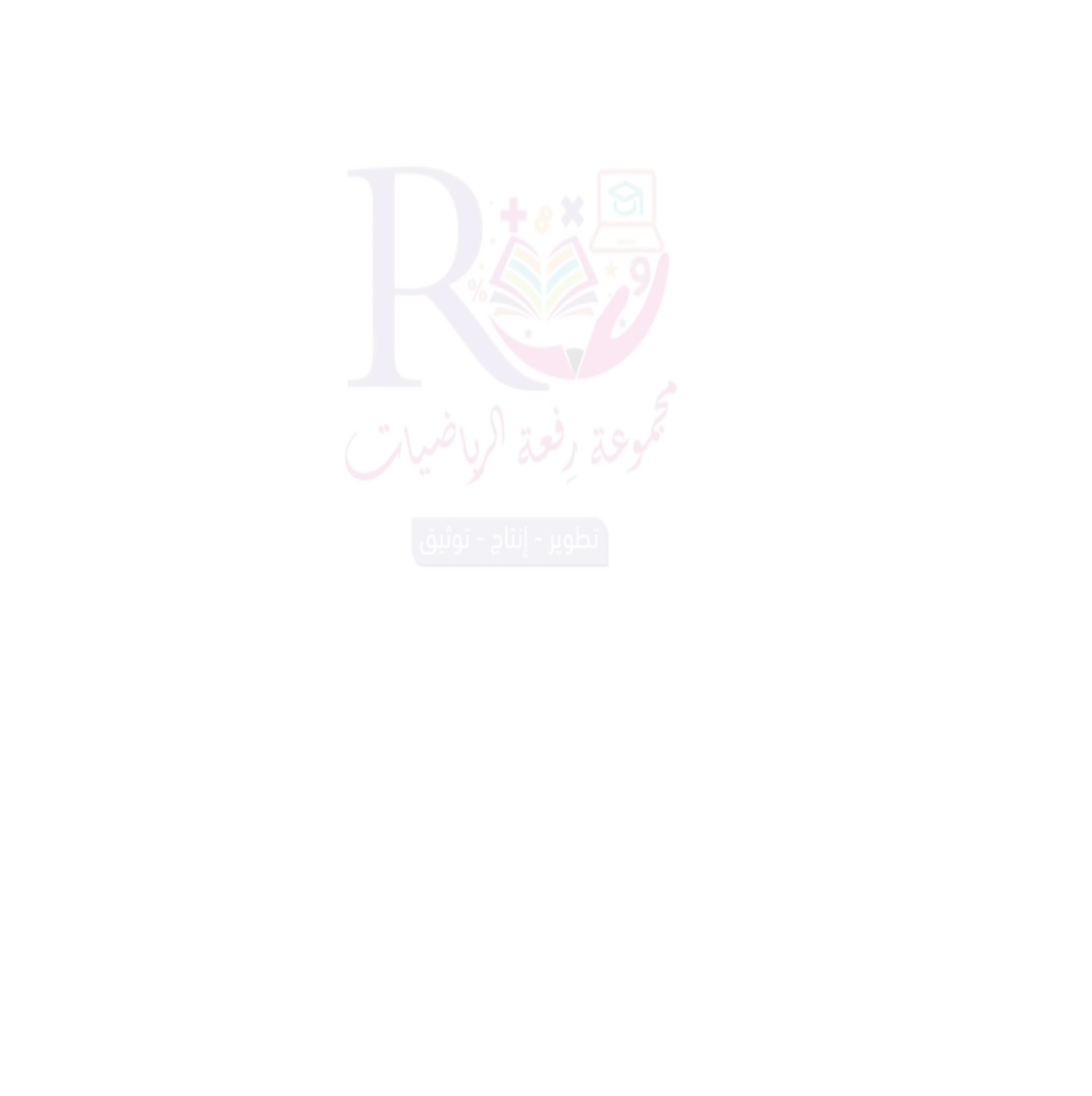 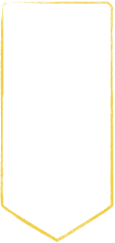 موضوع الدرس
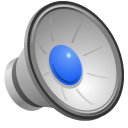 قال تعالي
التدريب
تشابه المضلعات
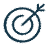 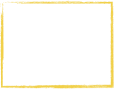 التقويم
الأهداف
🔹تعين المضلعات المتشابهة 
🔹 ايجاد القياسات الناقصة فيها
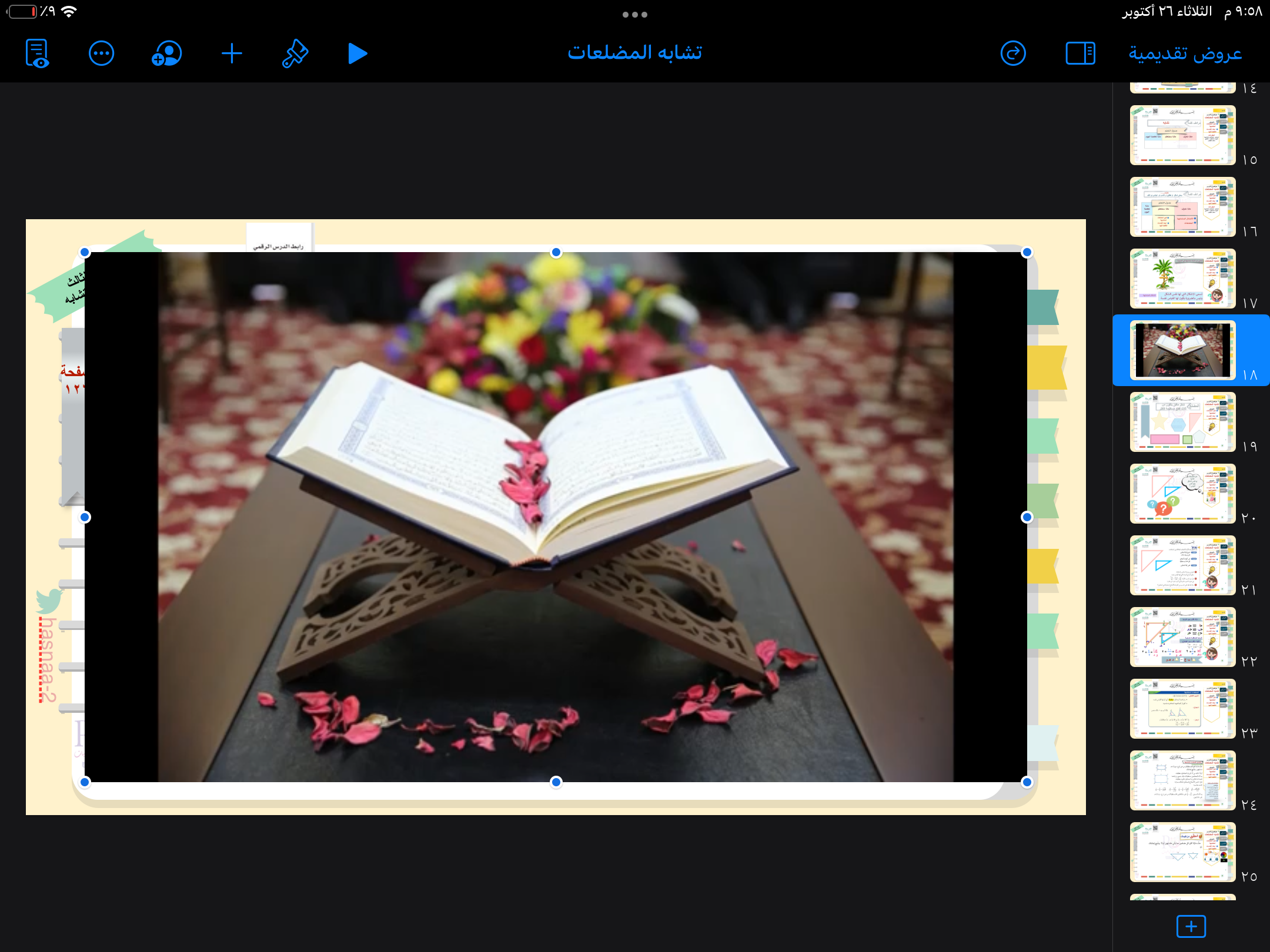 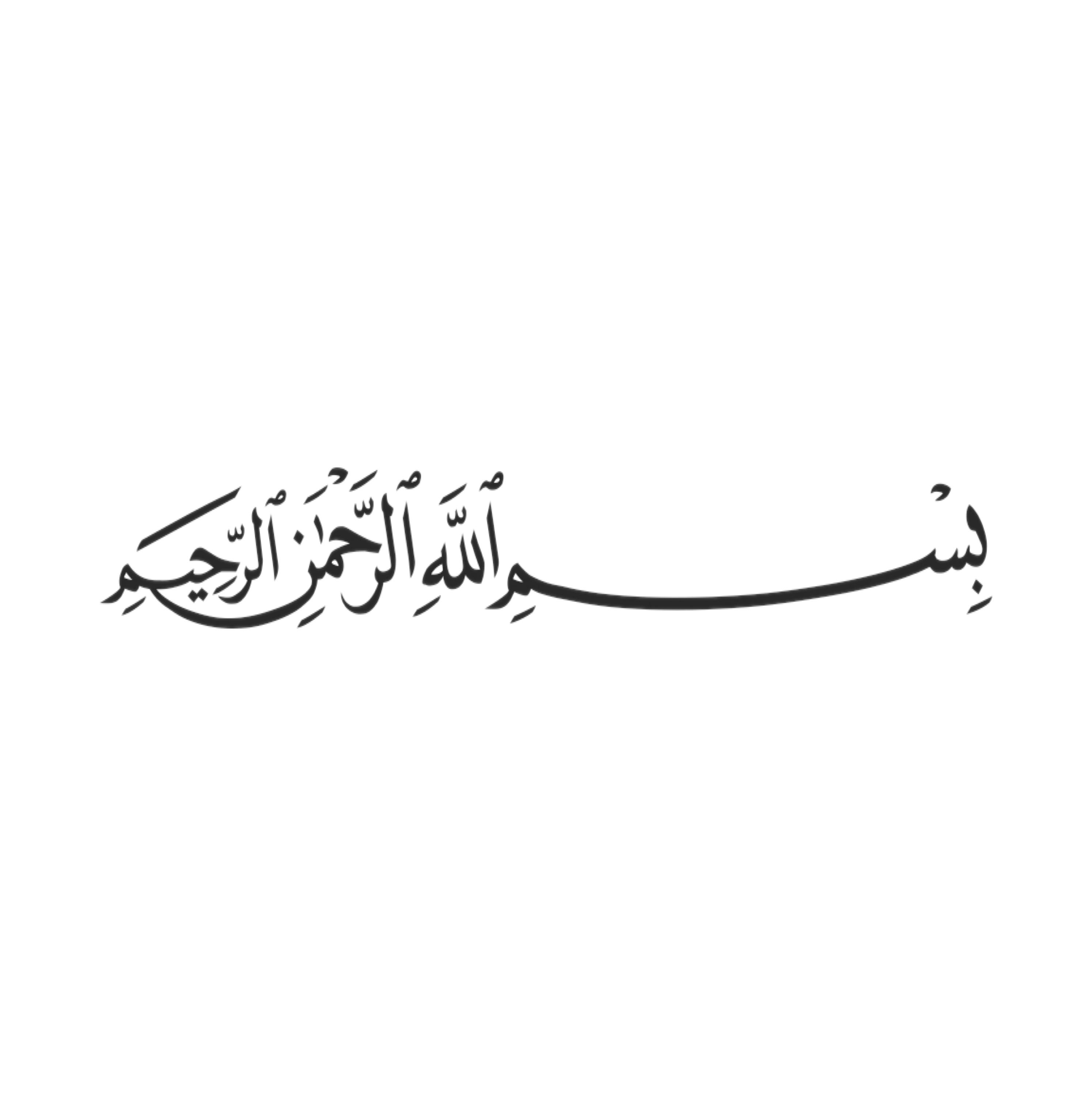 التركيز
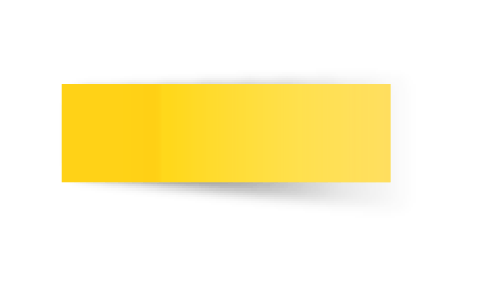 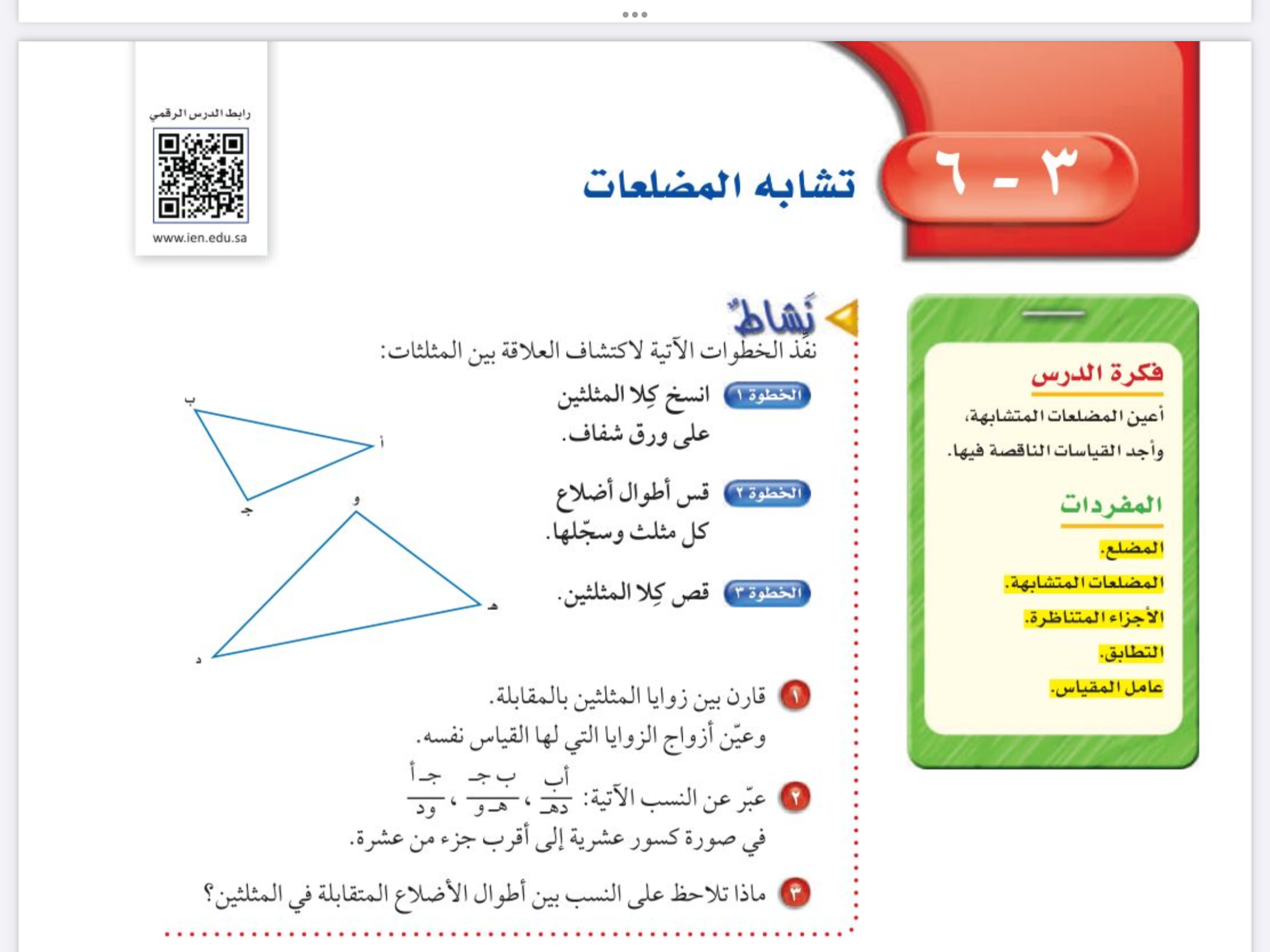 التاريخ
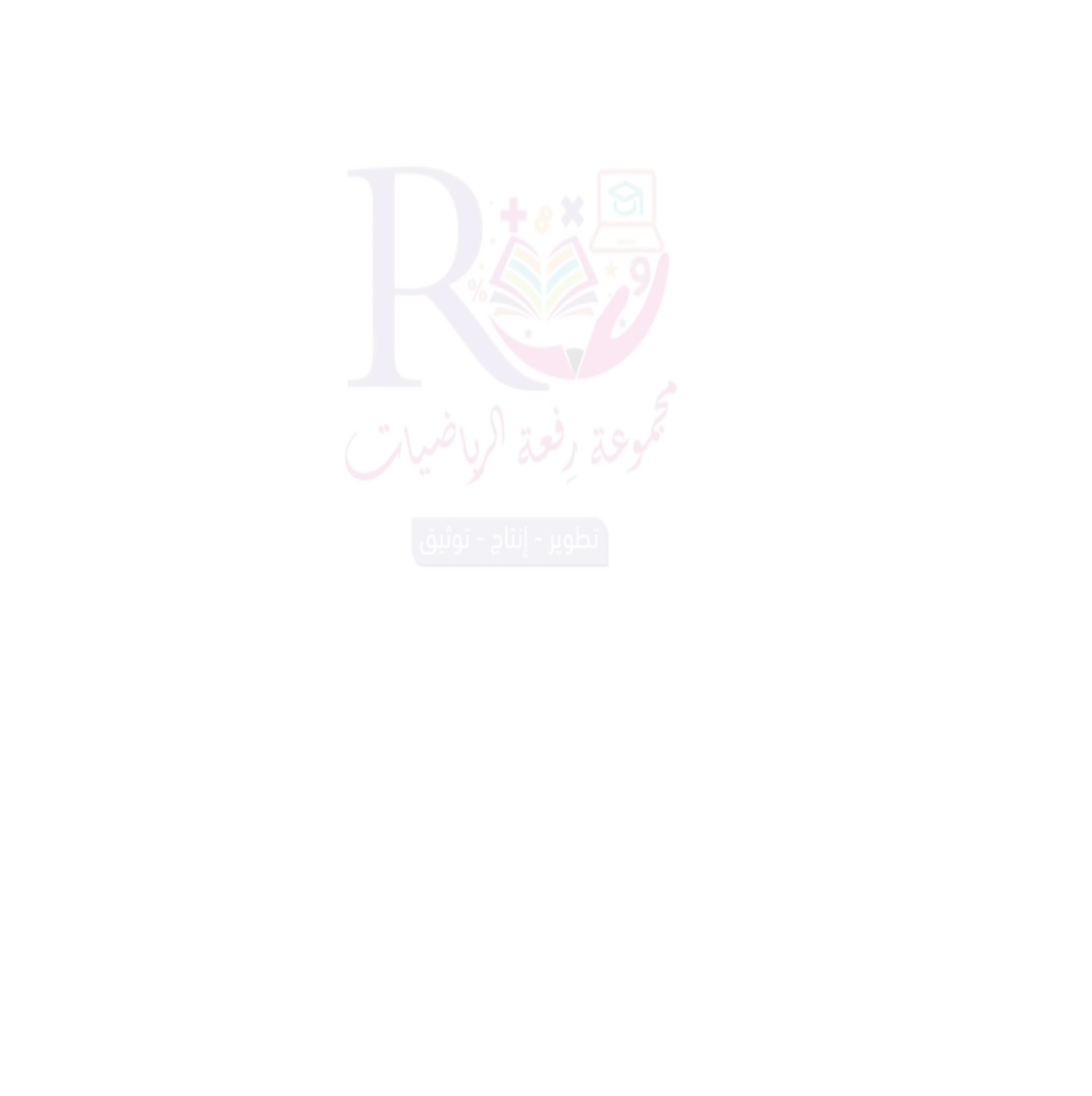 الفصل الثالث
التناسب والتشابه
صفحة
١٢٦
التدريس
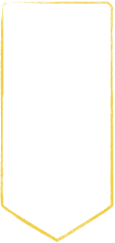 موضوع الدرس
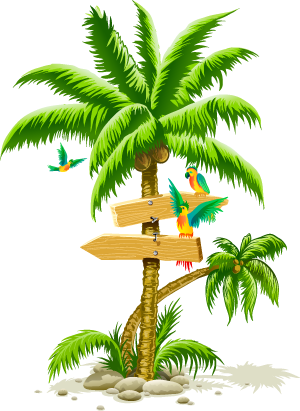 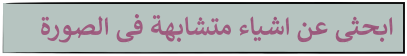 التدريب
تشابه المضلعات
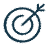 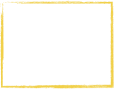 التقويم
الأهداف
🔹تعين المضلعات المتشابهة 
🔹 ايجاد القياسات الناقصة فيها
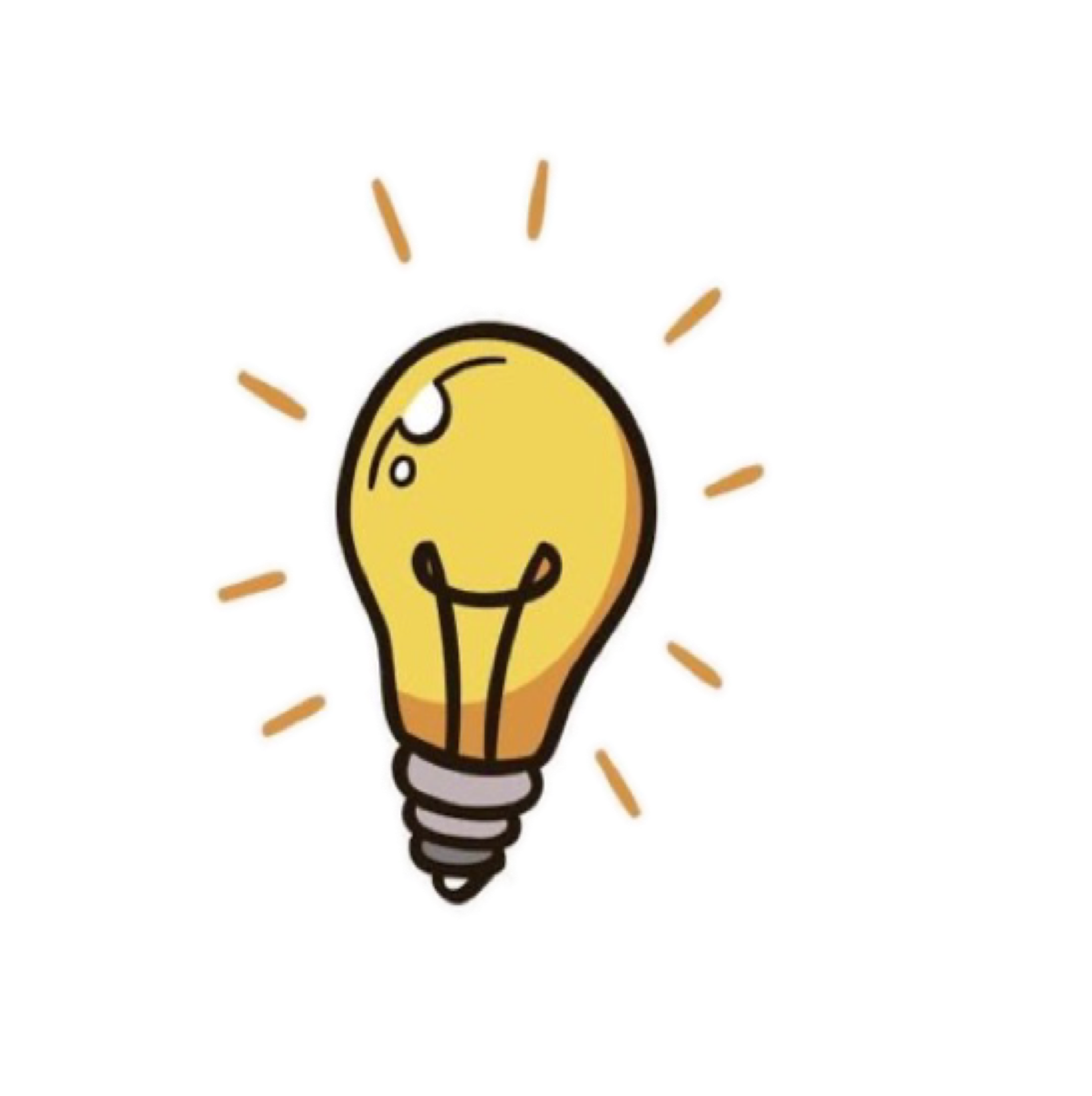 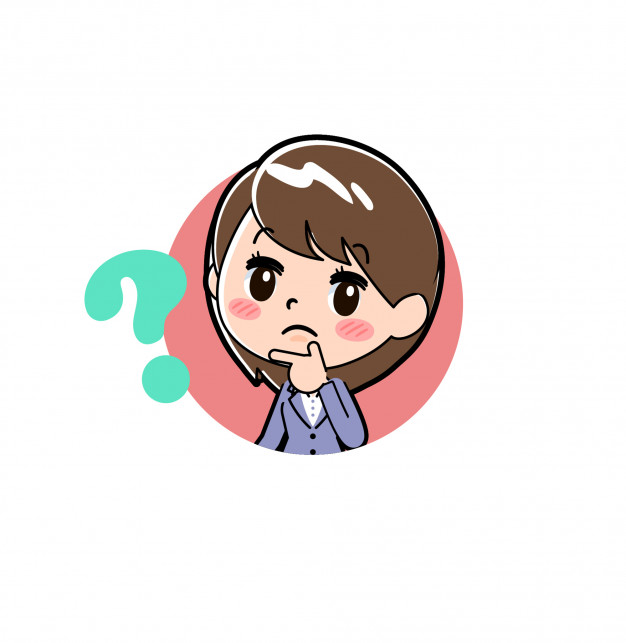 تسمى الاشكال التي لها نفس الشكل 
وليس بالضرورة يكون لها القياس نفسة
الاشكال المتشابهة
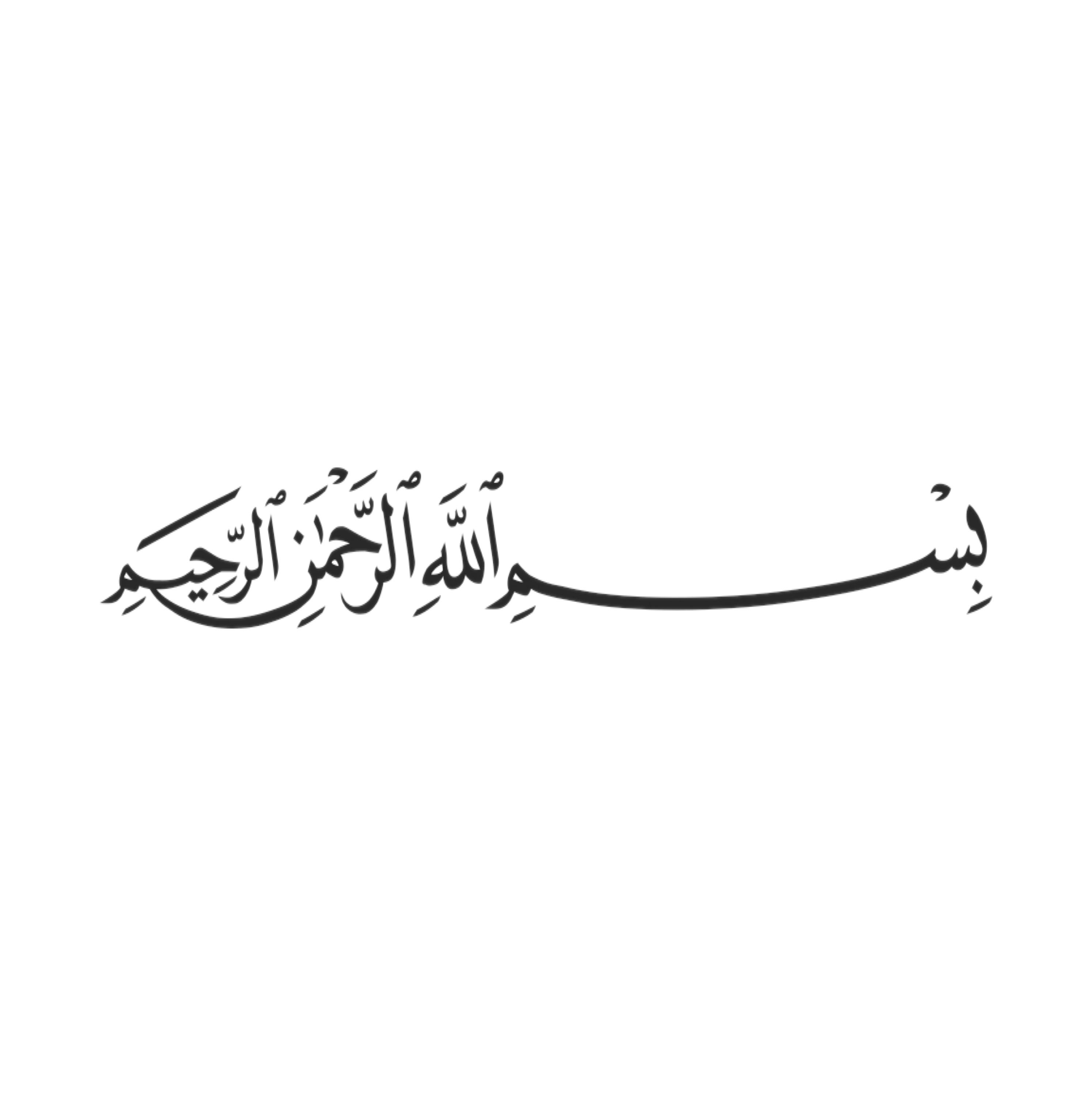 التركيز
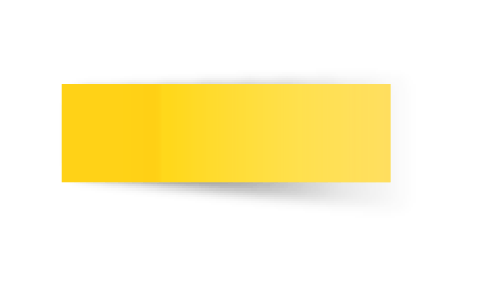 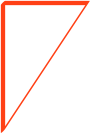 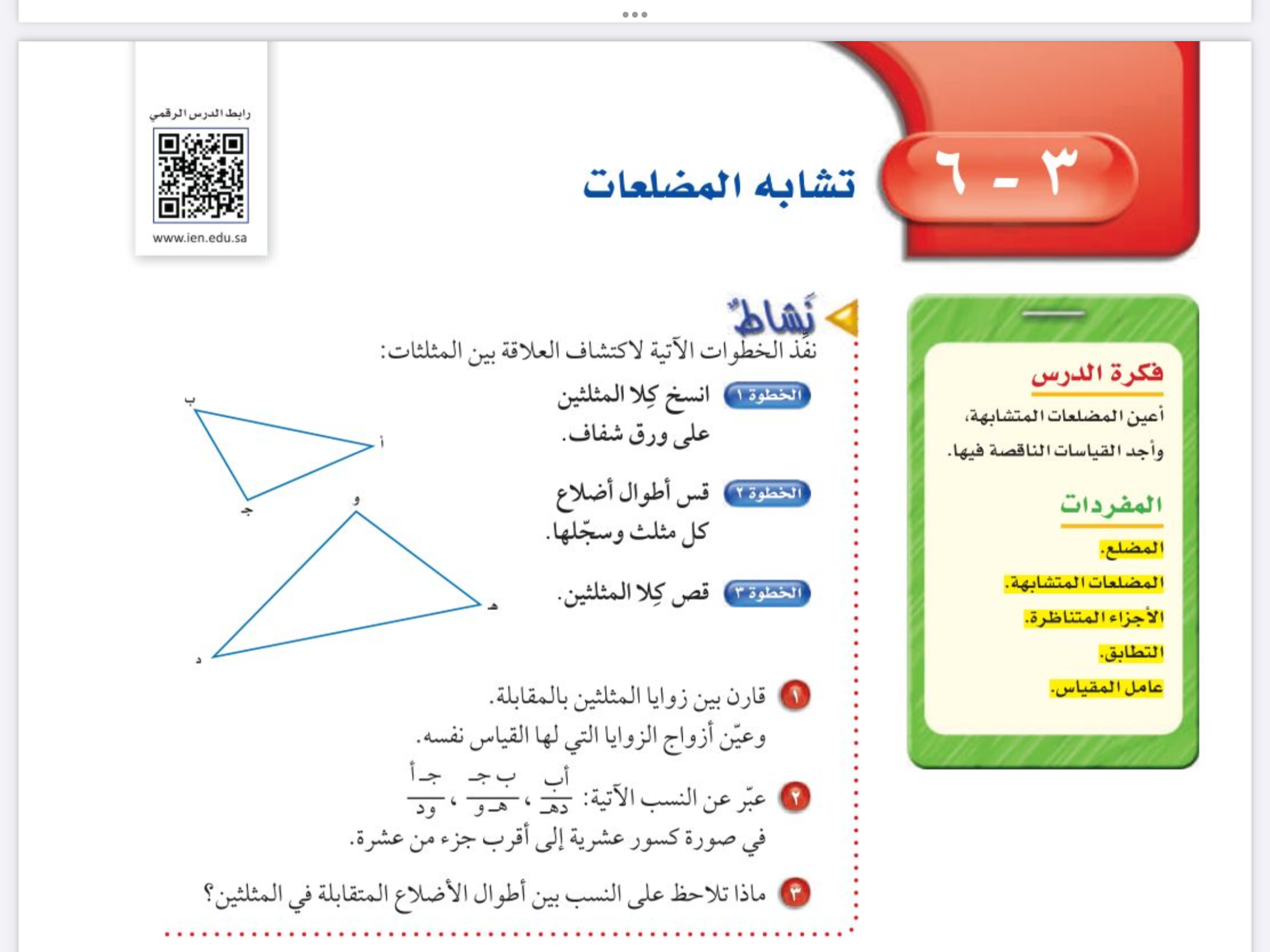 التاريخ
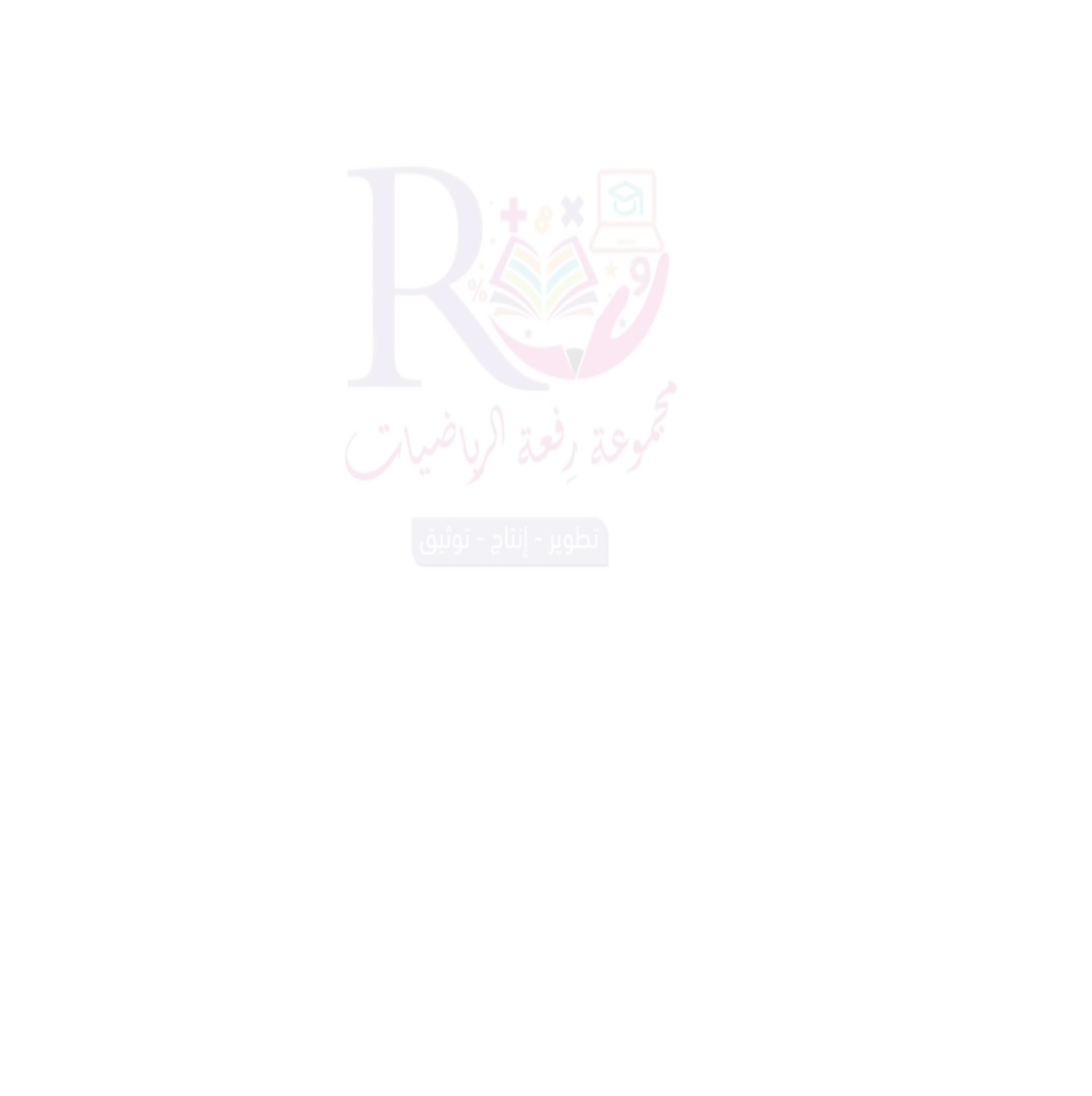 الفصل الثالث
التناسب والتشابه
صفحة
١١٨
التدريس
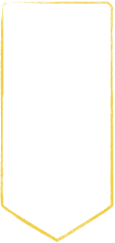 موضوع الدرس
التدريب
شكل مغلق يتكون من 
 ثلاث قطع مستقيمة فأكثر
تشابه المضلعات
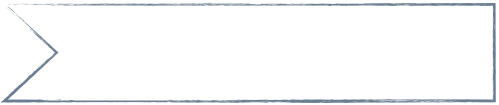 المضلع
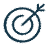 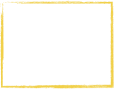 التقويم
الأهداف
🔹تعين المضلعات المتشابهة 
🔹 ايجاد القياسات الناقصة فيها
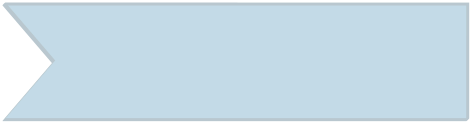 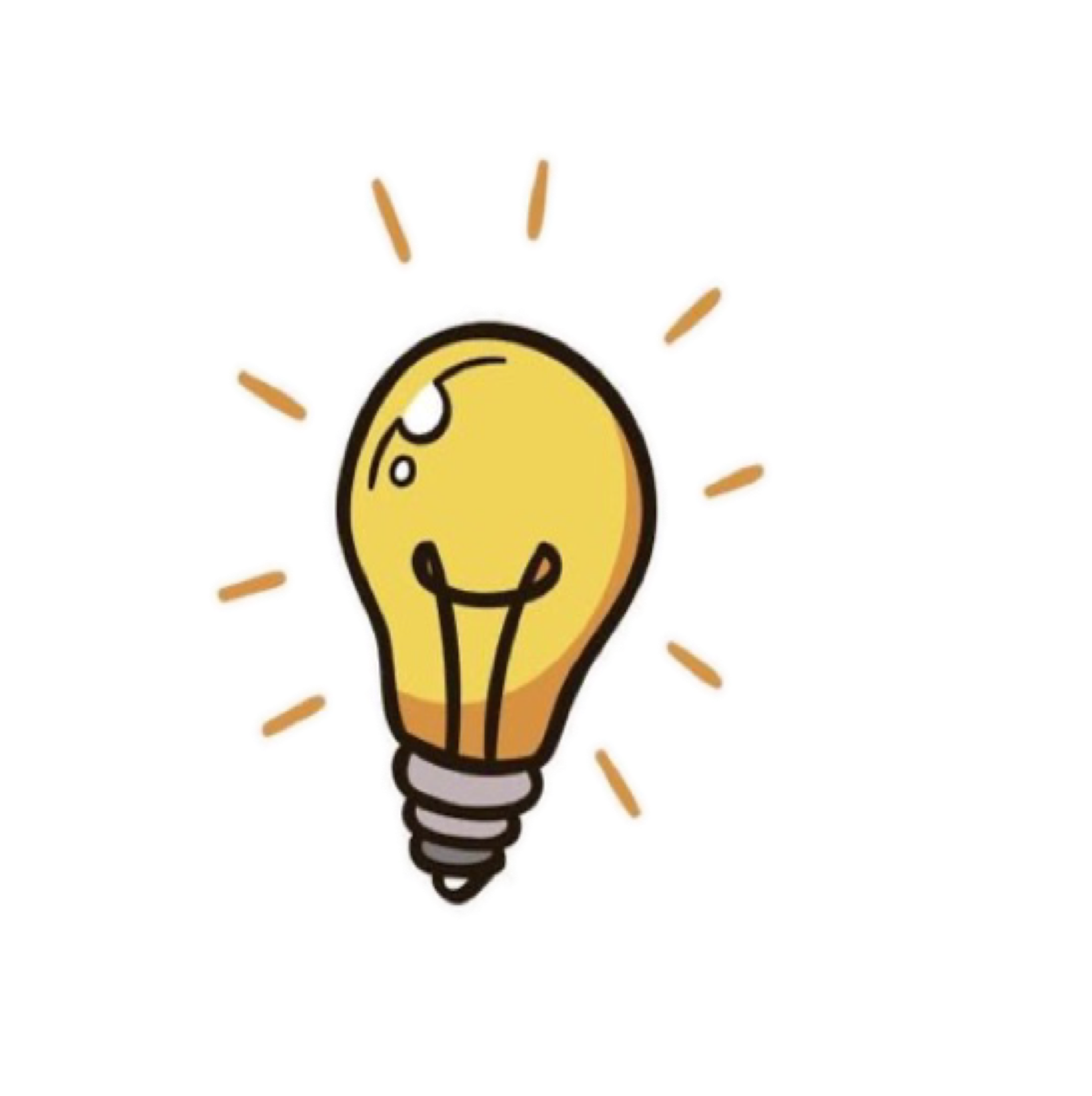 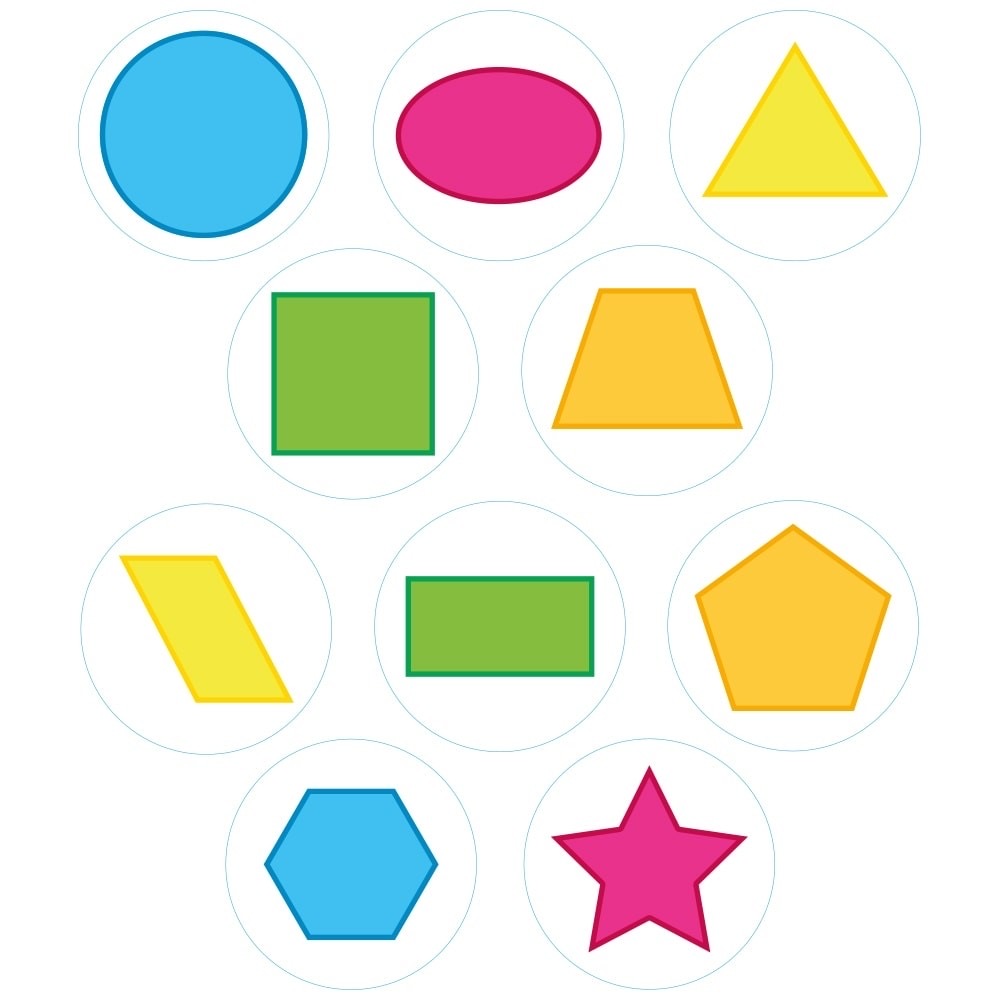 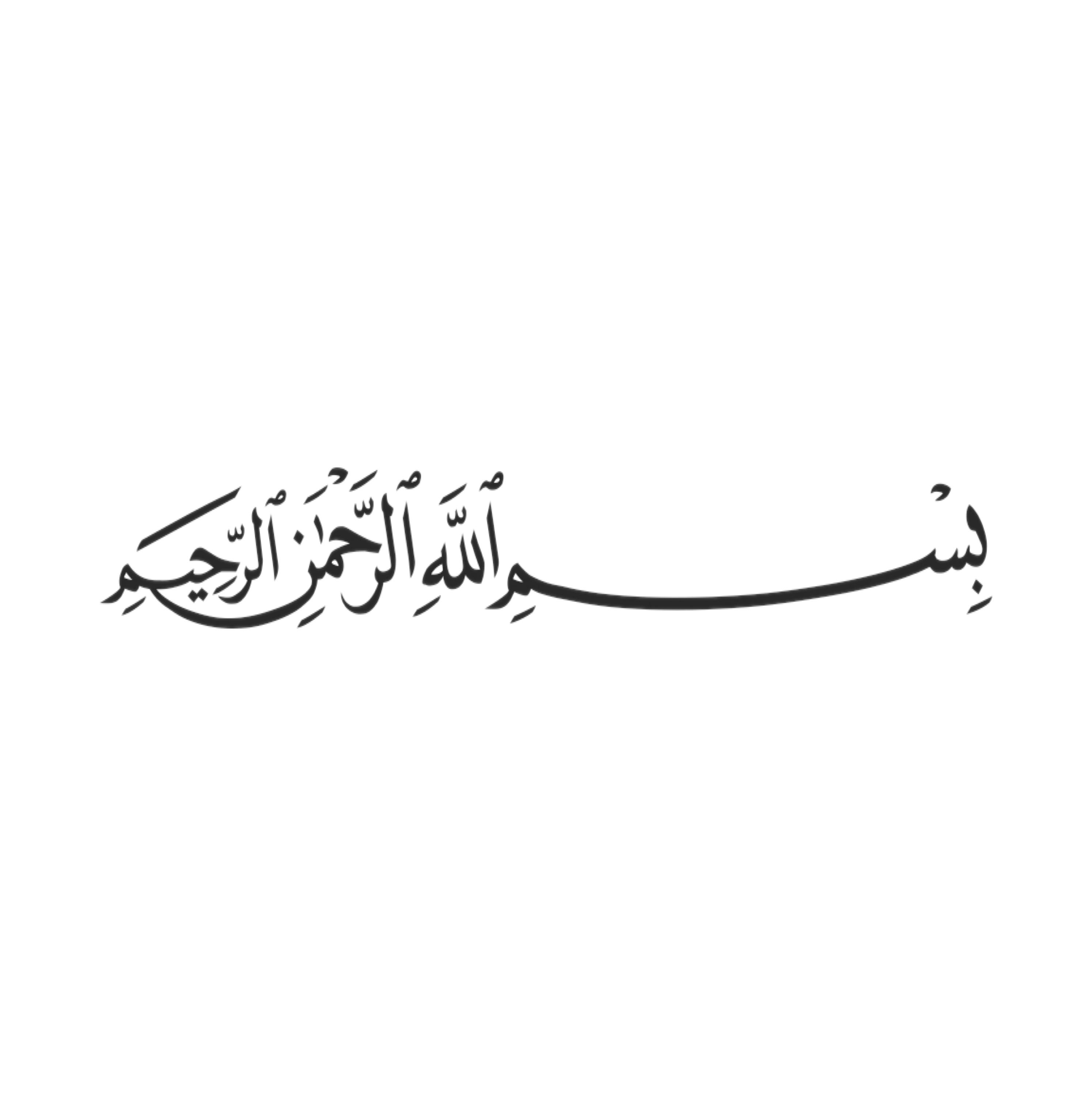 التركيز
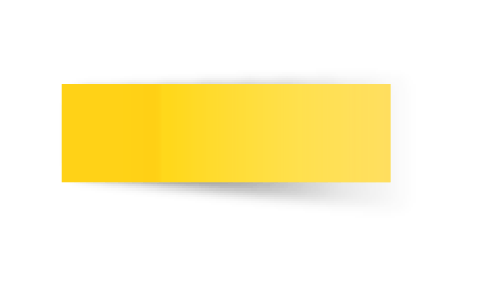 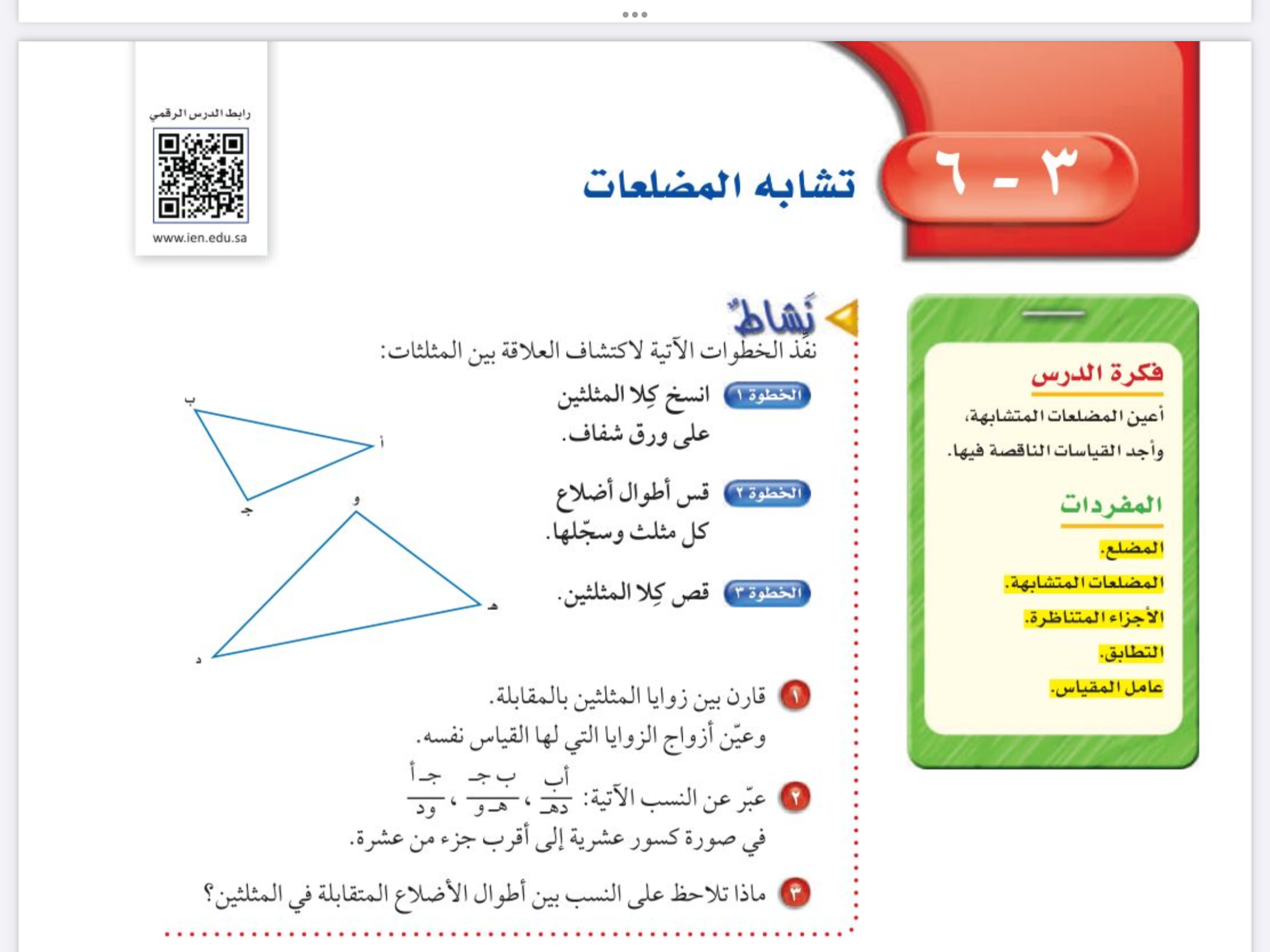 التاريخ
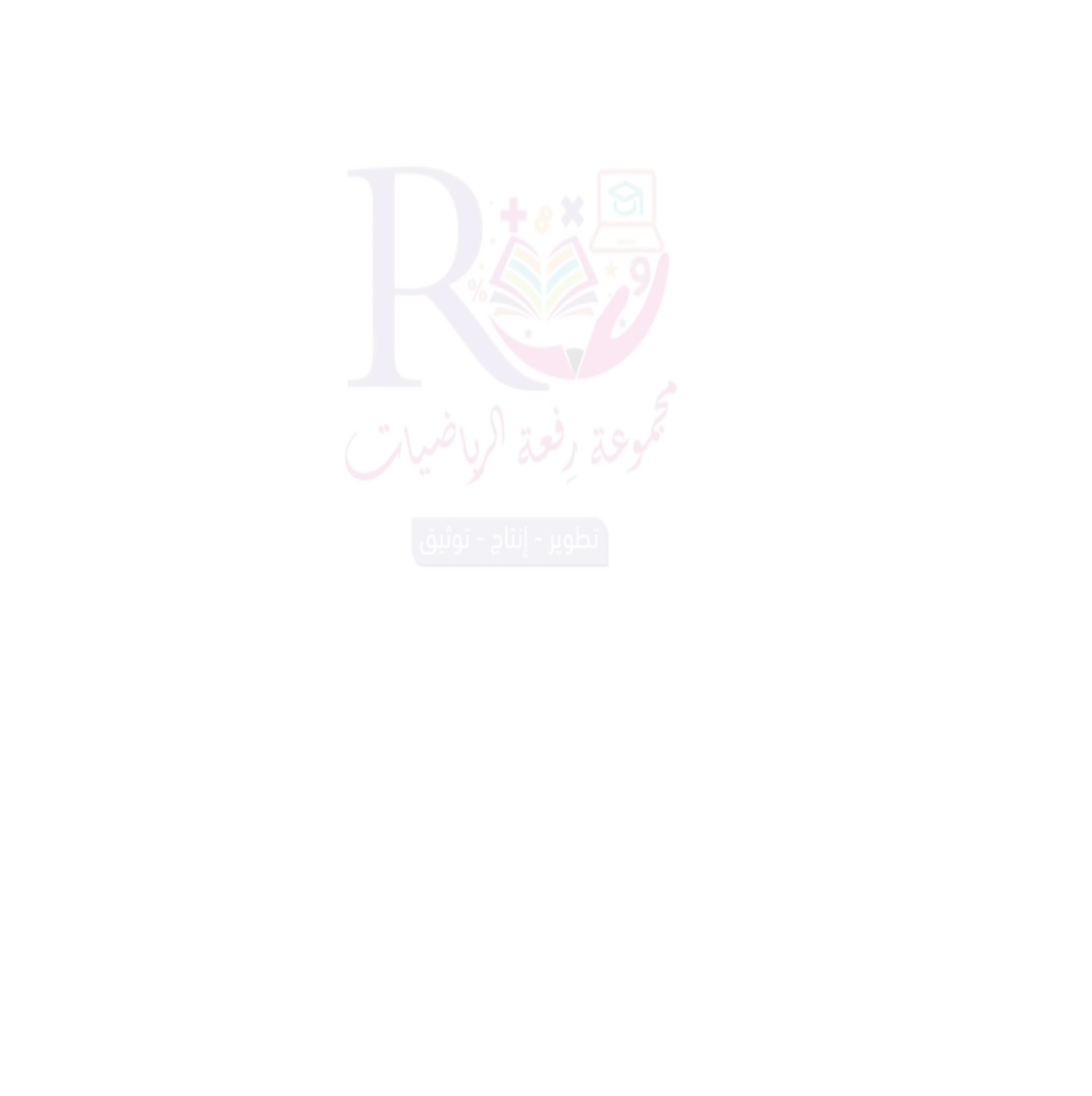 الفصل الثالث
التناسب والتشابه
صفحة
١١٨
التدريس
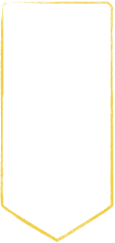 موضوع الدرس
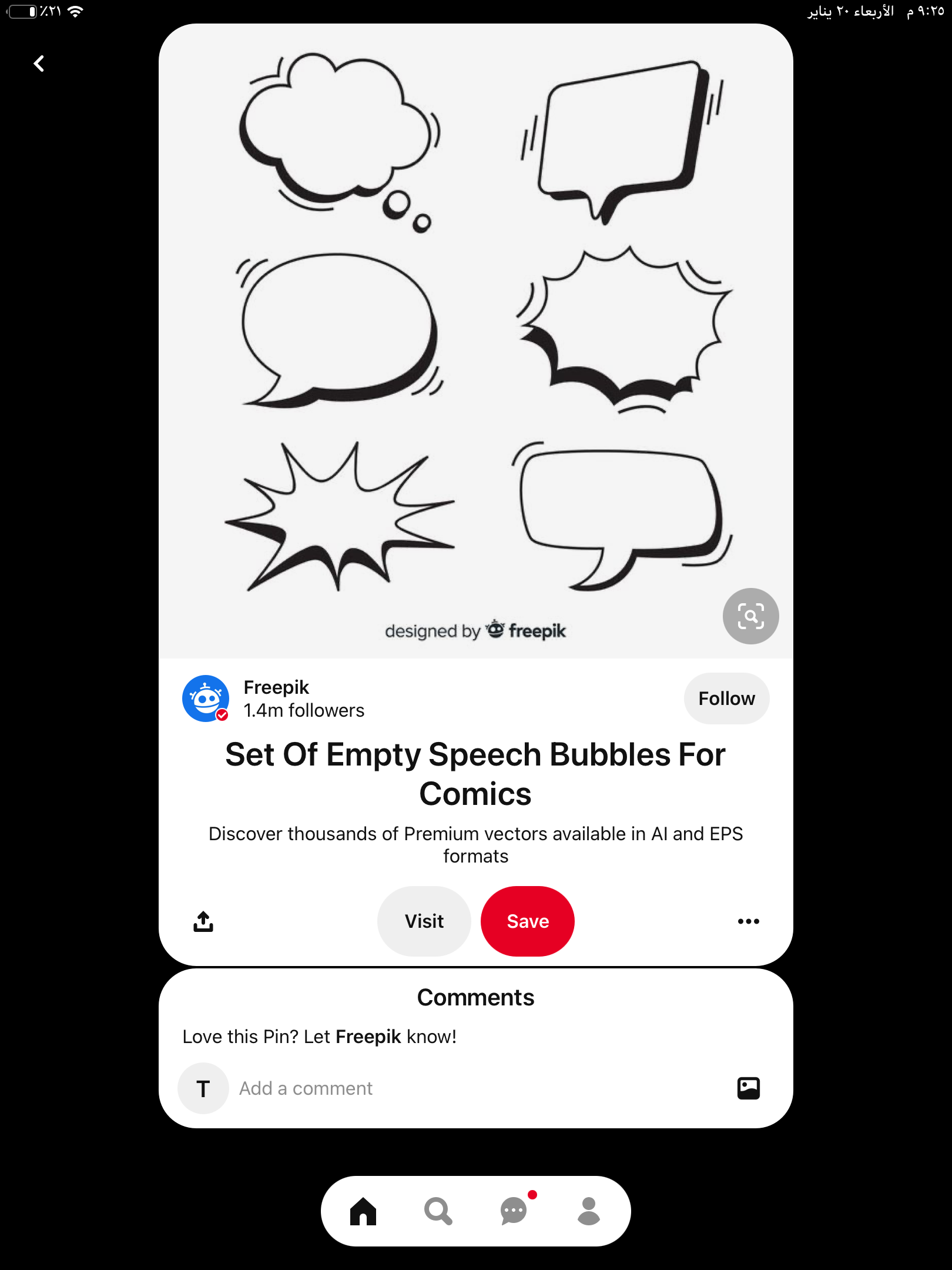 التدريب
تشابه المضلعات
هل المضلعات  التالية
لها نفس الشكل  
 ولها نفس القياس ؟
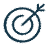 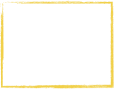 التقويم
الأهداف
🔹تعين المضلعات المتشابهة 
🔹 ايجاد القياسات الناقصة فيها
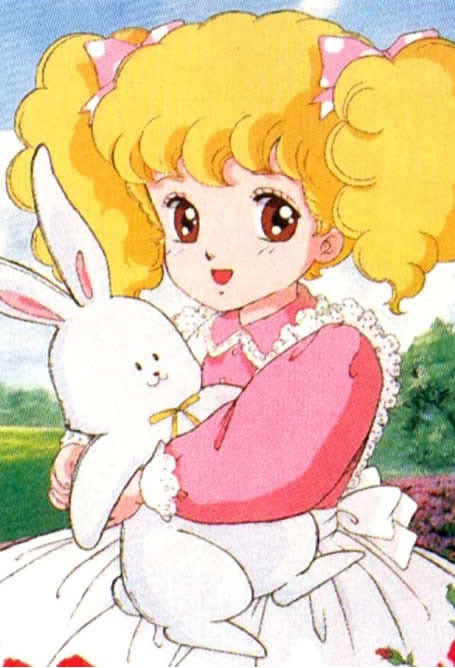 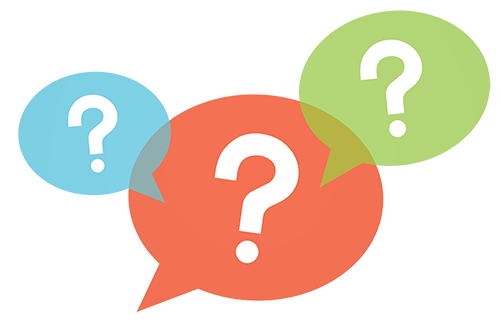 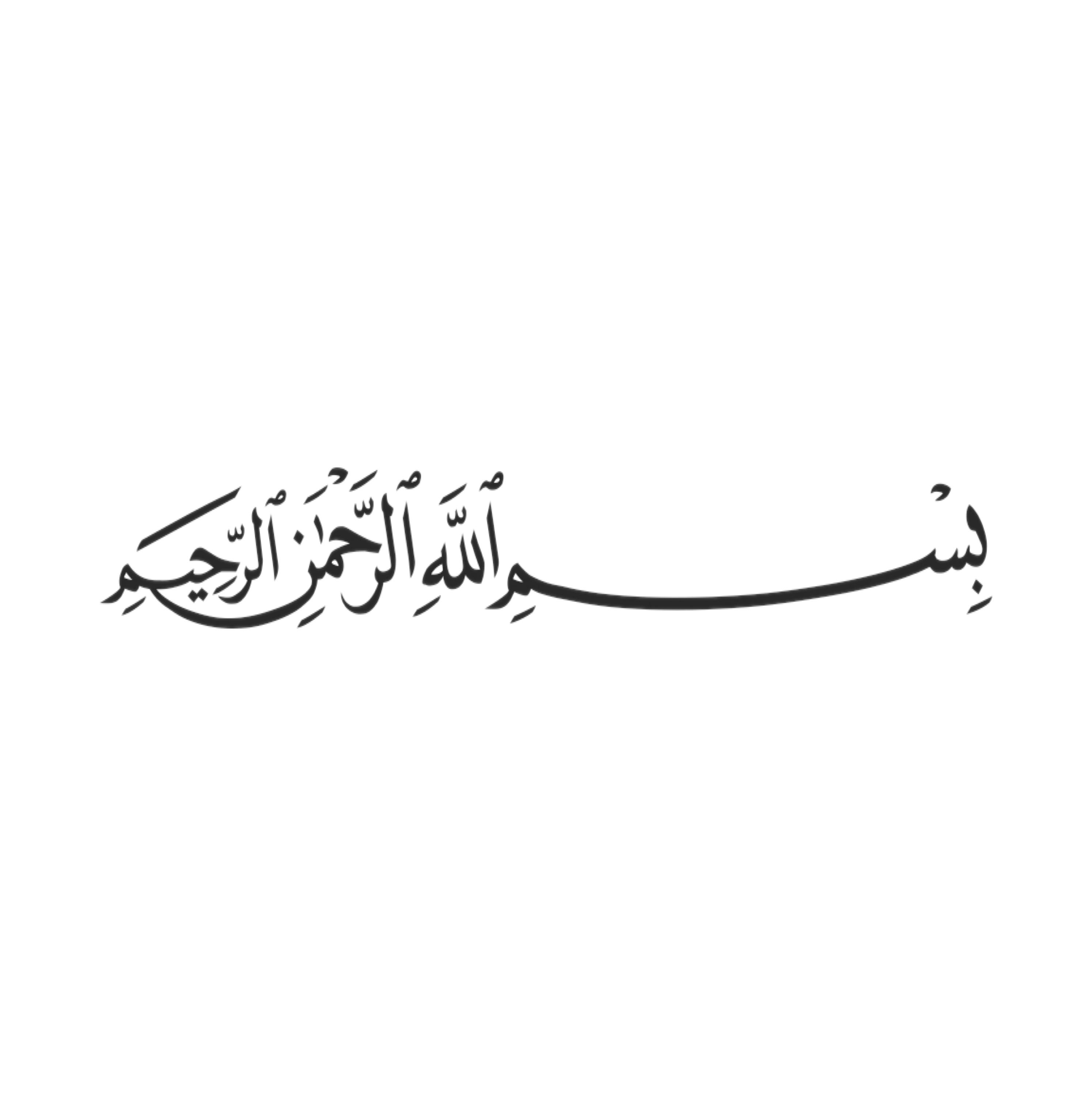 التركيز
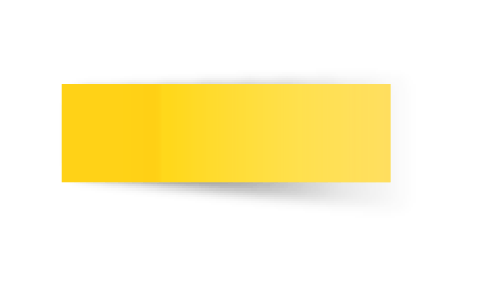 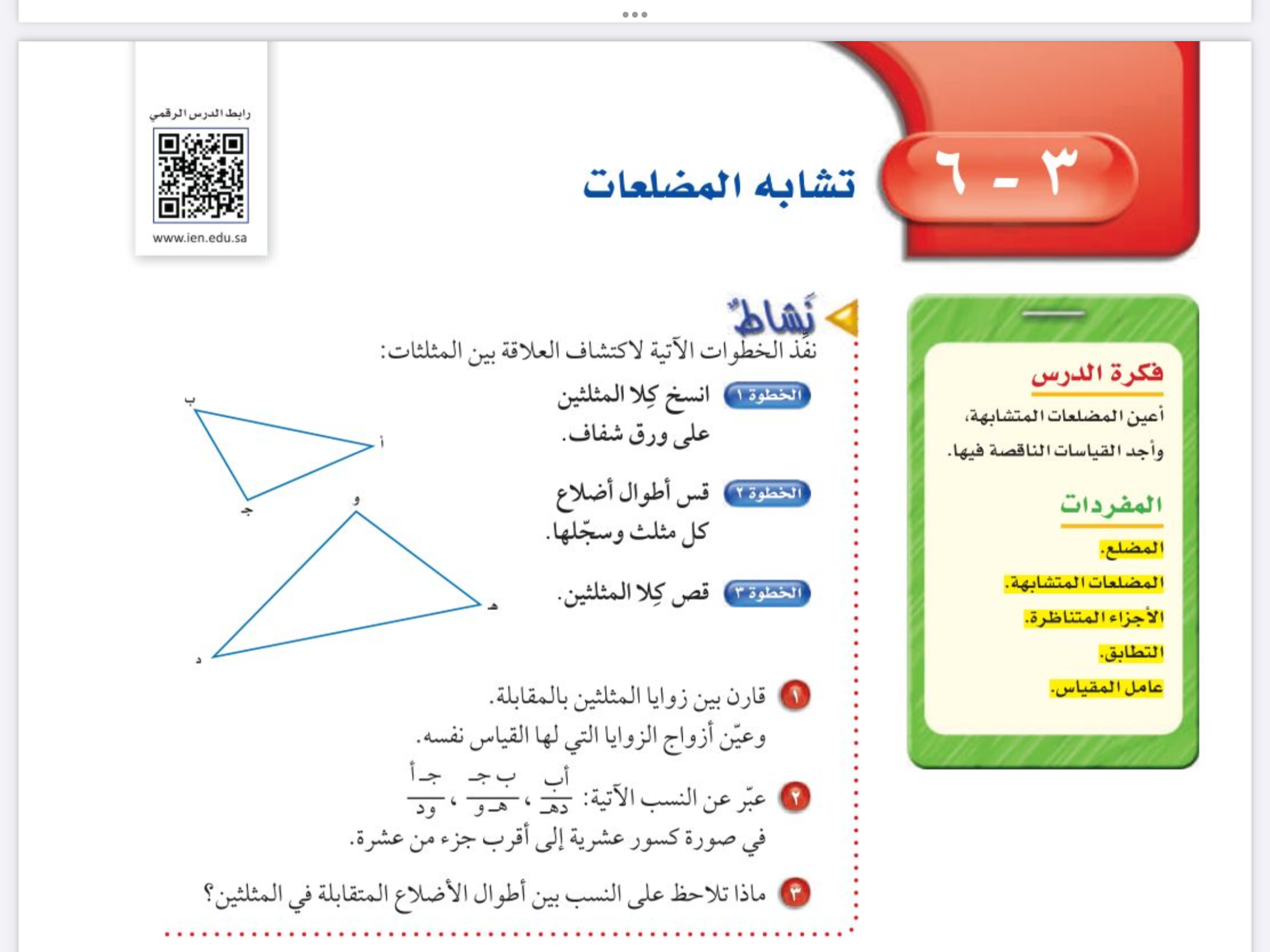 التاريخ
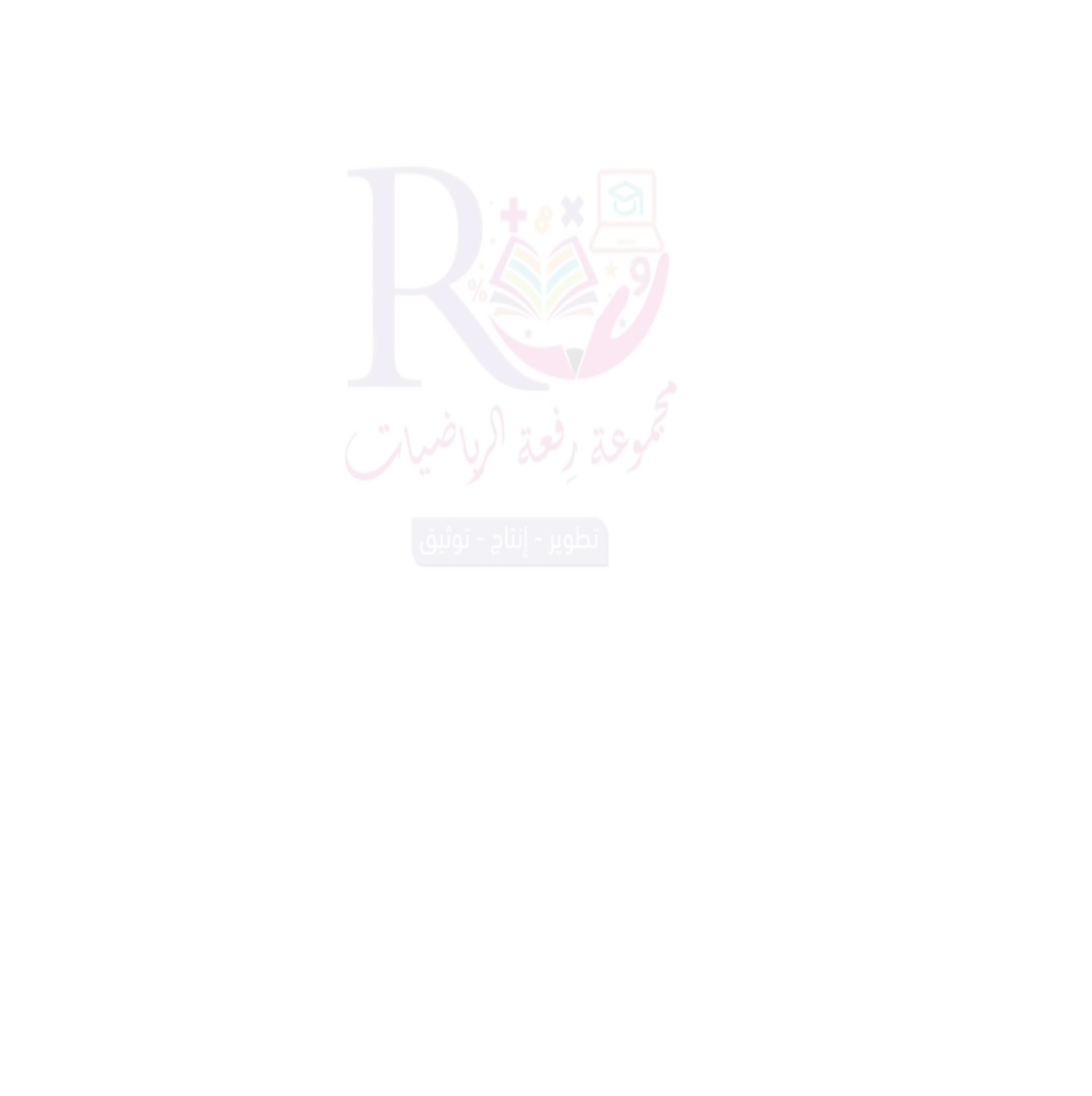 الفصل الثالث
التناسب والتشابه
صفحة
١٢٦
التدريس
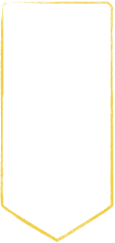 موضوع الدرس
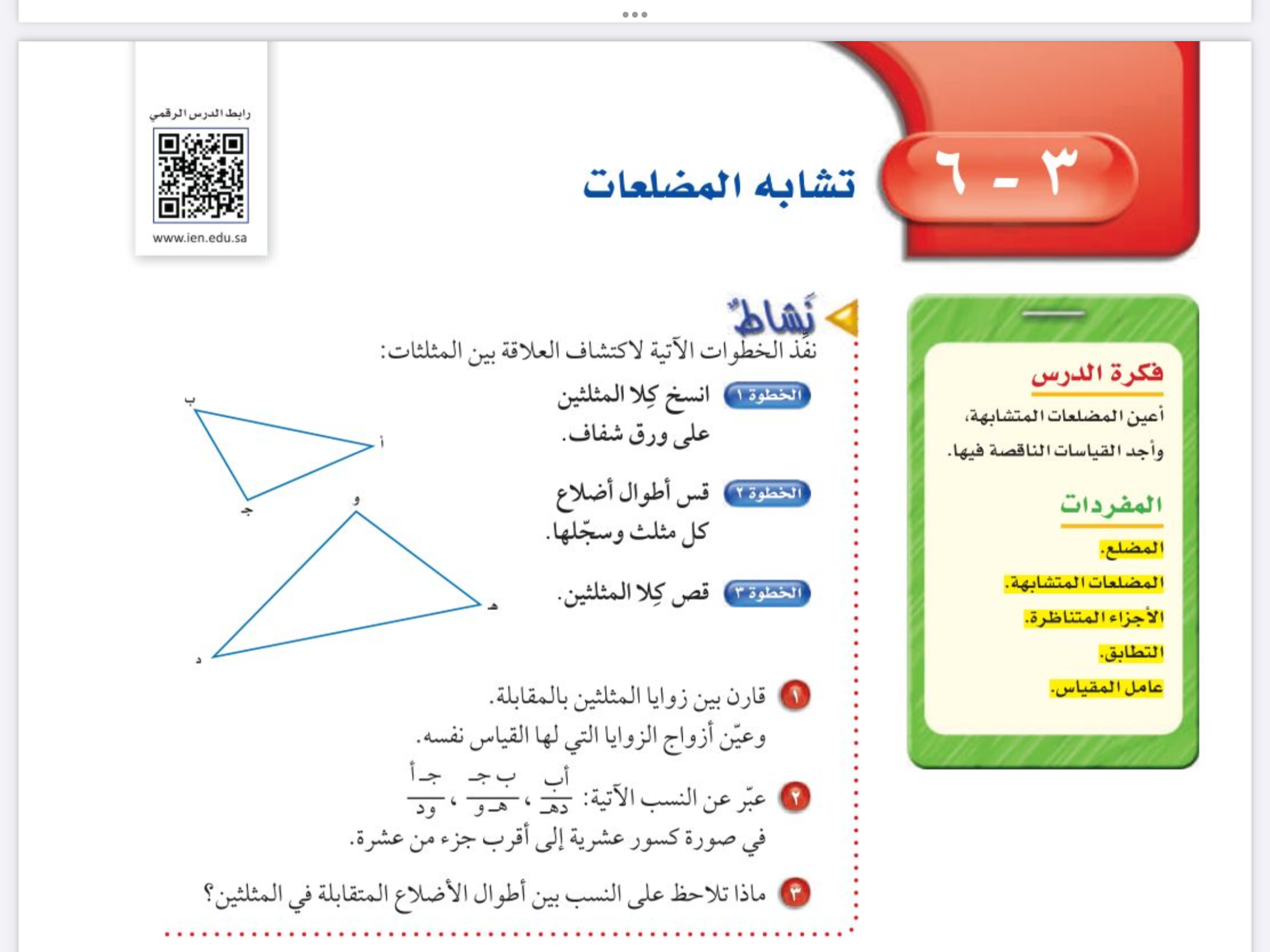 التدريب
تشابه المضلعات
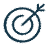 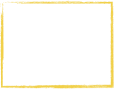 التقويم
الأهداف
🔹تعين المضلعات المتشابهة 
🔹 ايجاد القياسات الناقصة فيها
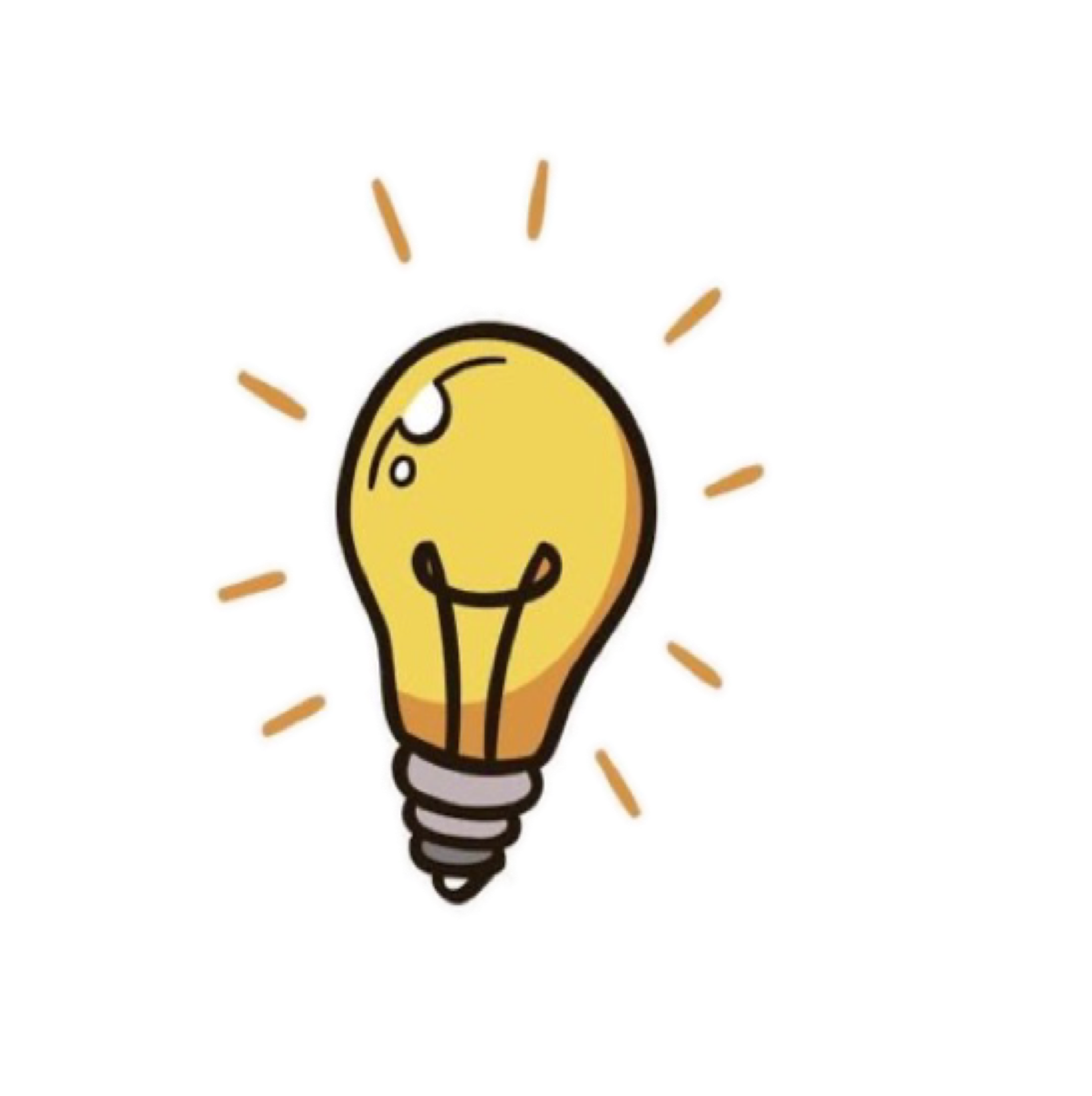 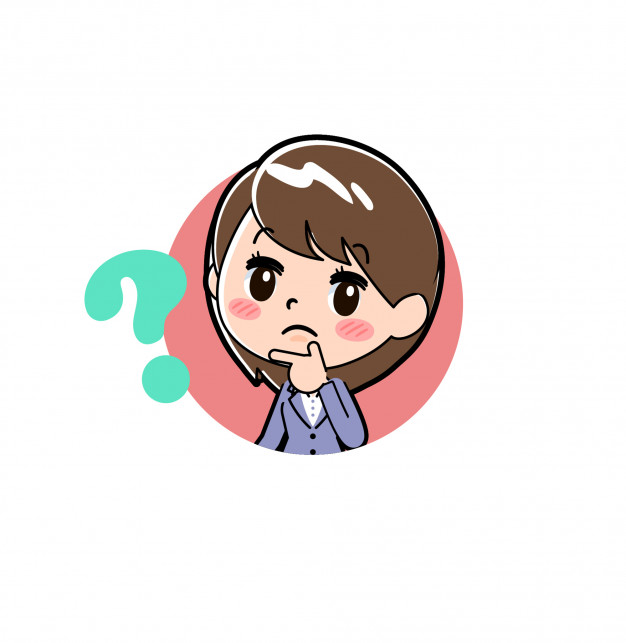 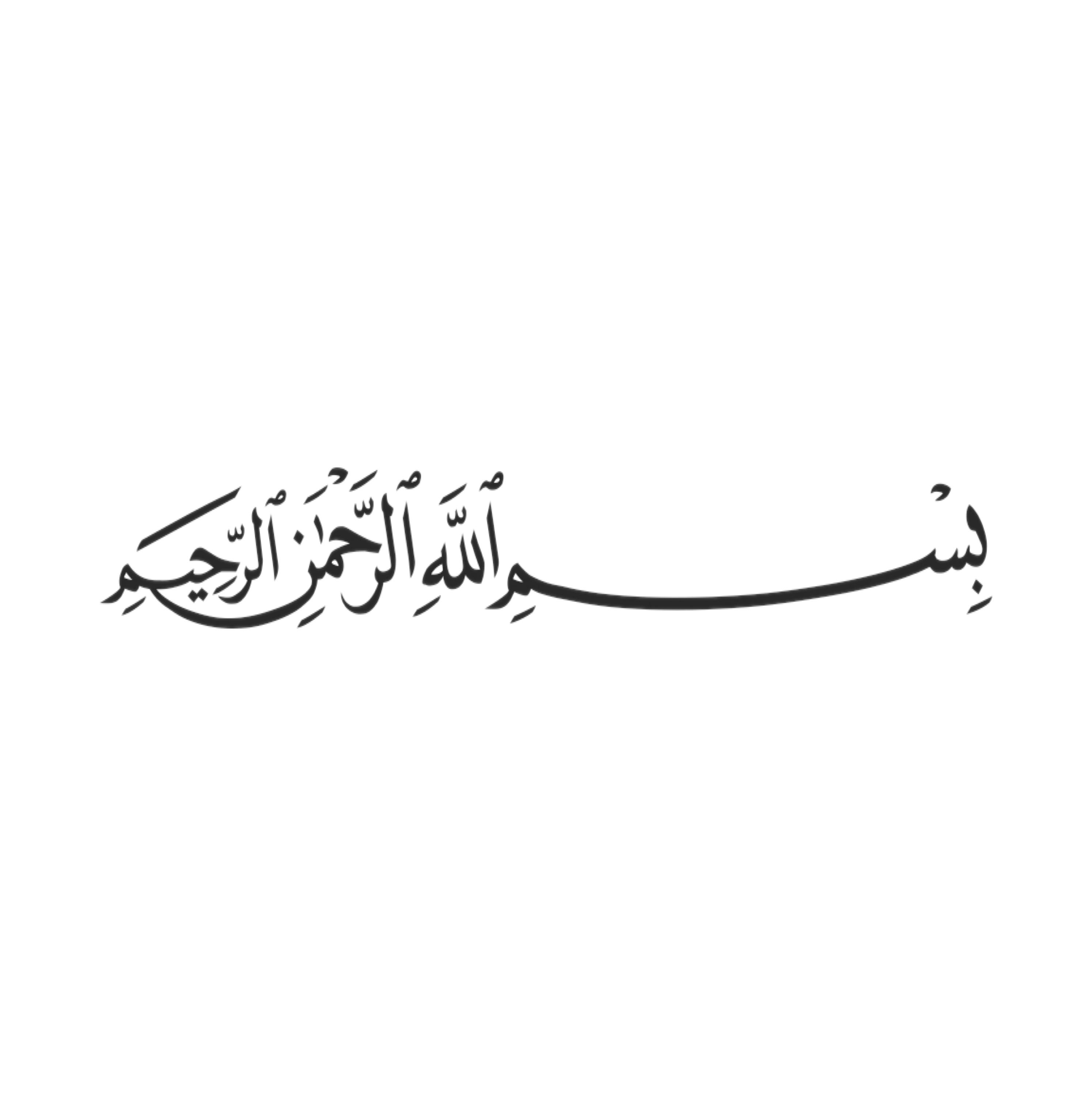 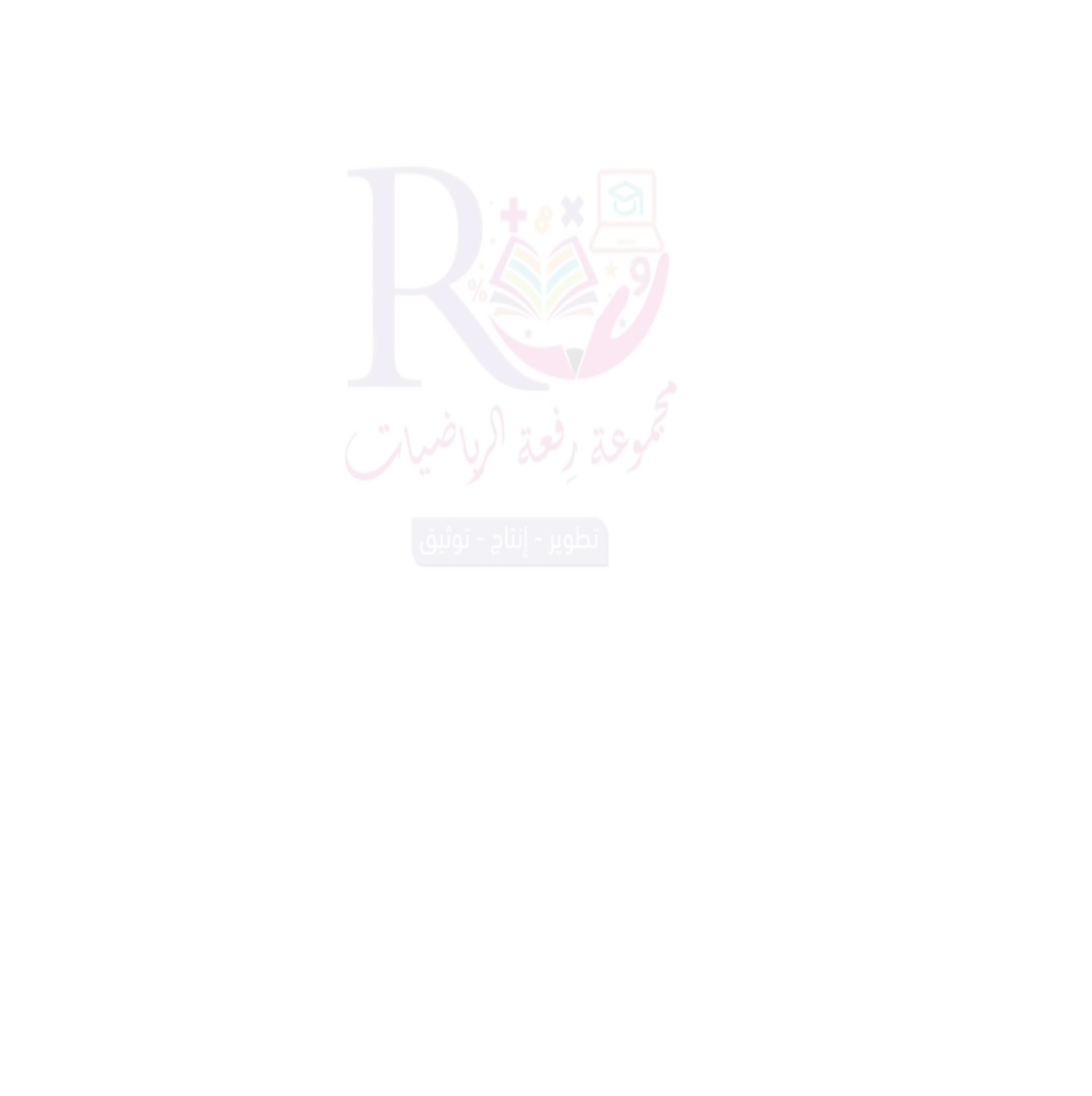 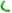 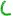 التركيز
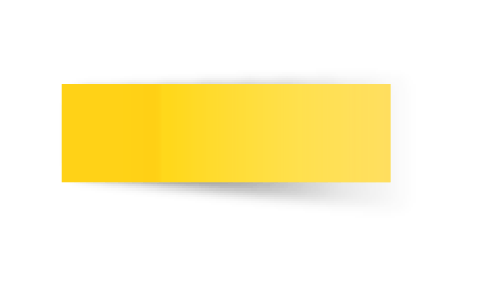 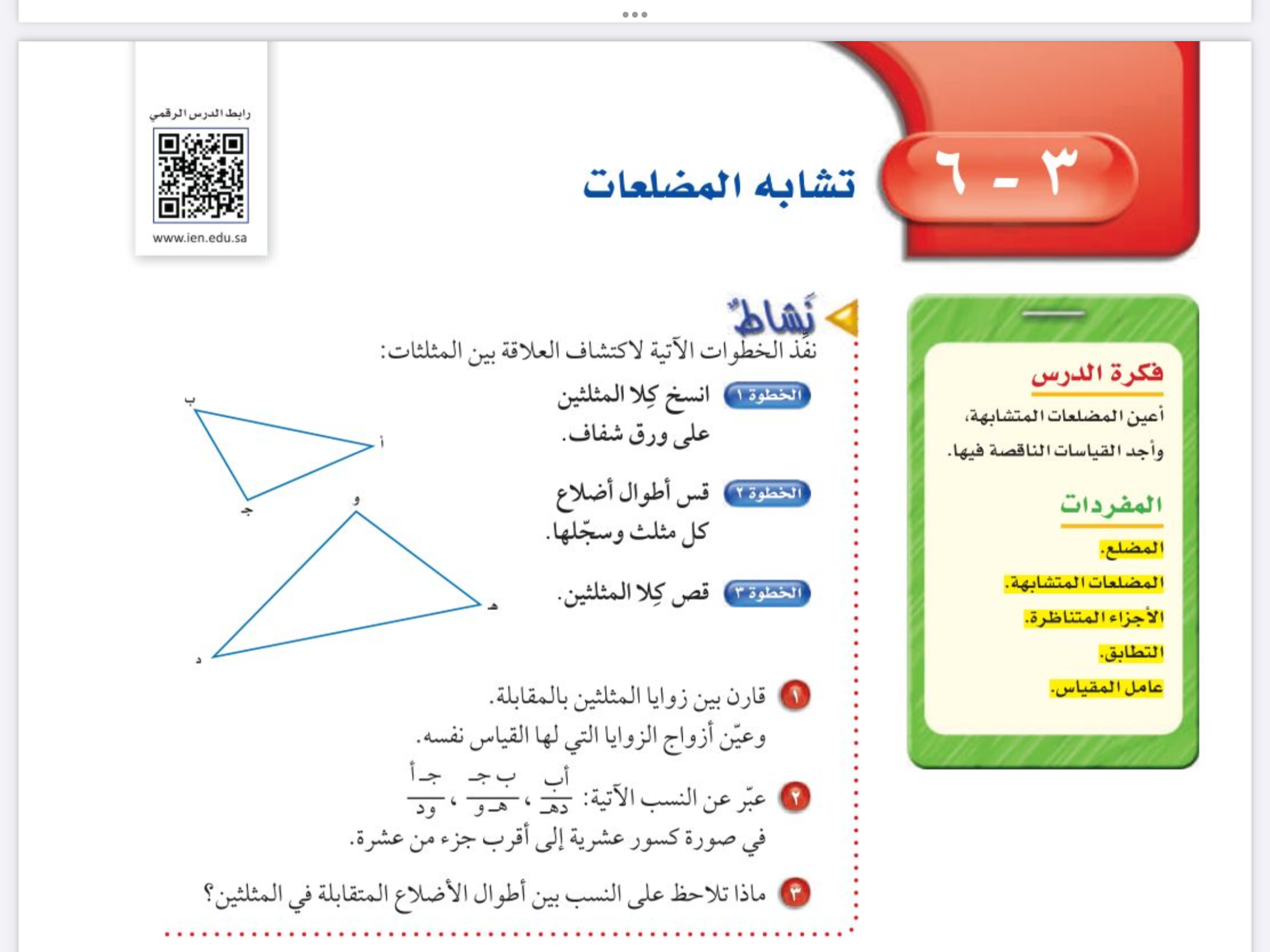 التاريخ
الفصل الثالث
التناسب والتشابه
صفحة
١٢٦
التدريس
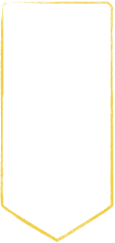 موضوع الدرس
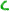 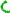 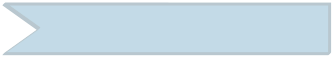 التدريب
تشابه المضلعات
اولا: نقارن بين الزوايا
٤
ج
أ
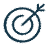 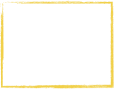 التقويم
الأهداف
<د
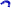 <أ
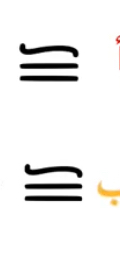 🔹تعين المضلعات المتشابهة 
🔹 ايجاد القياسات الناقصة فيها
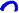 ٦
<ب
<هـ
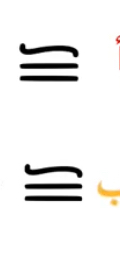 ٢
د
و
<و
<ج
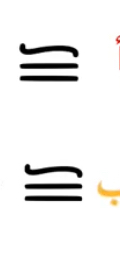 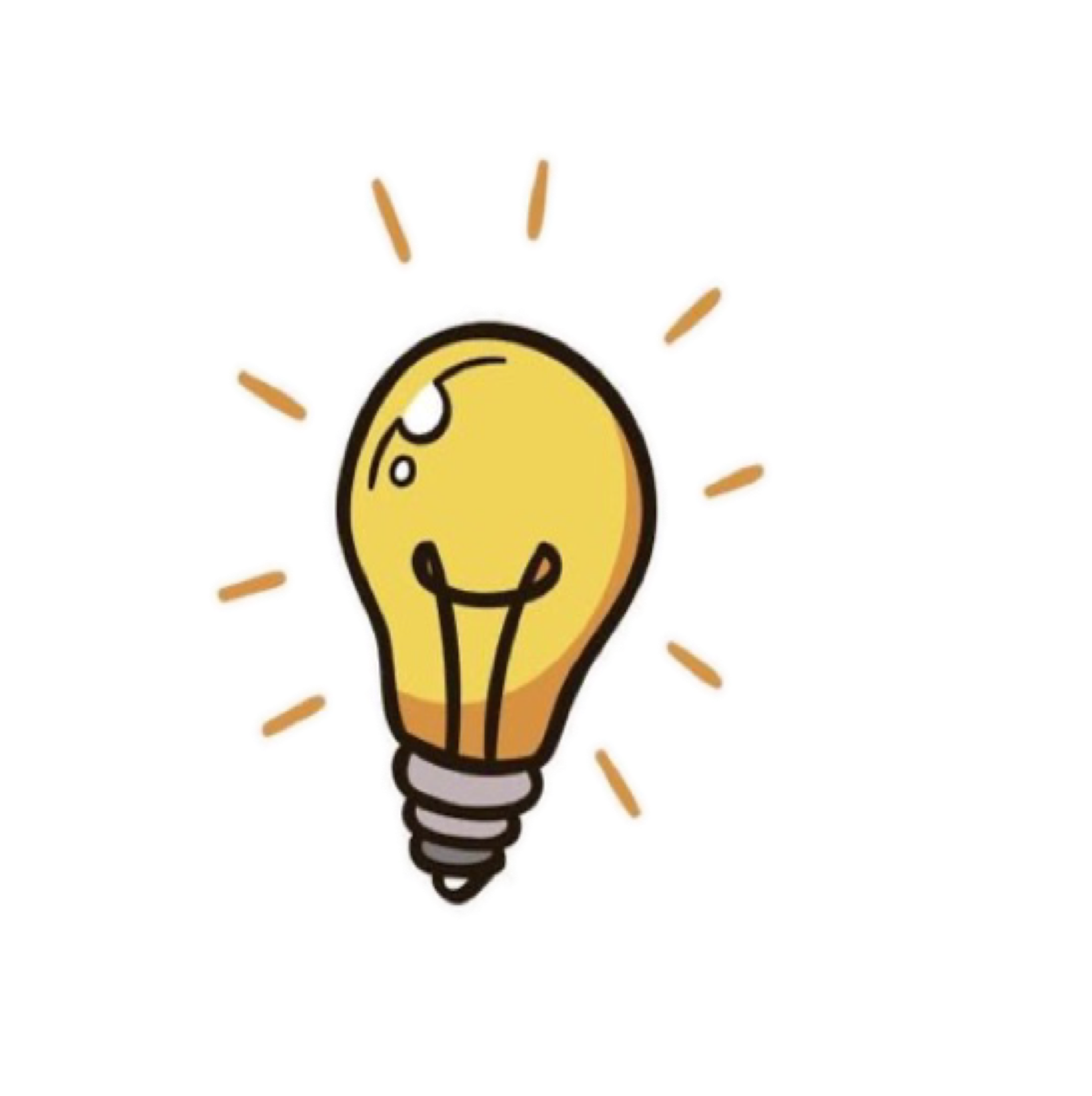 ٣
الزوايا المتناظرة متساوية
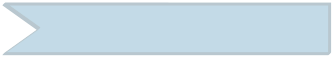 ١٠
ثانيا : نقارن بين الاضلاع
٥
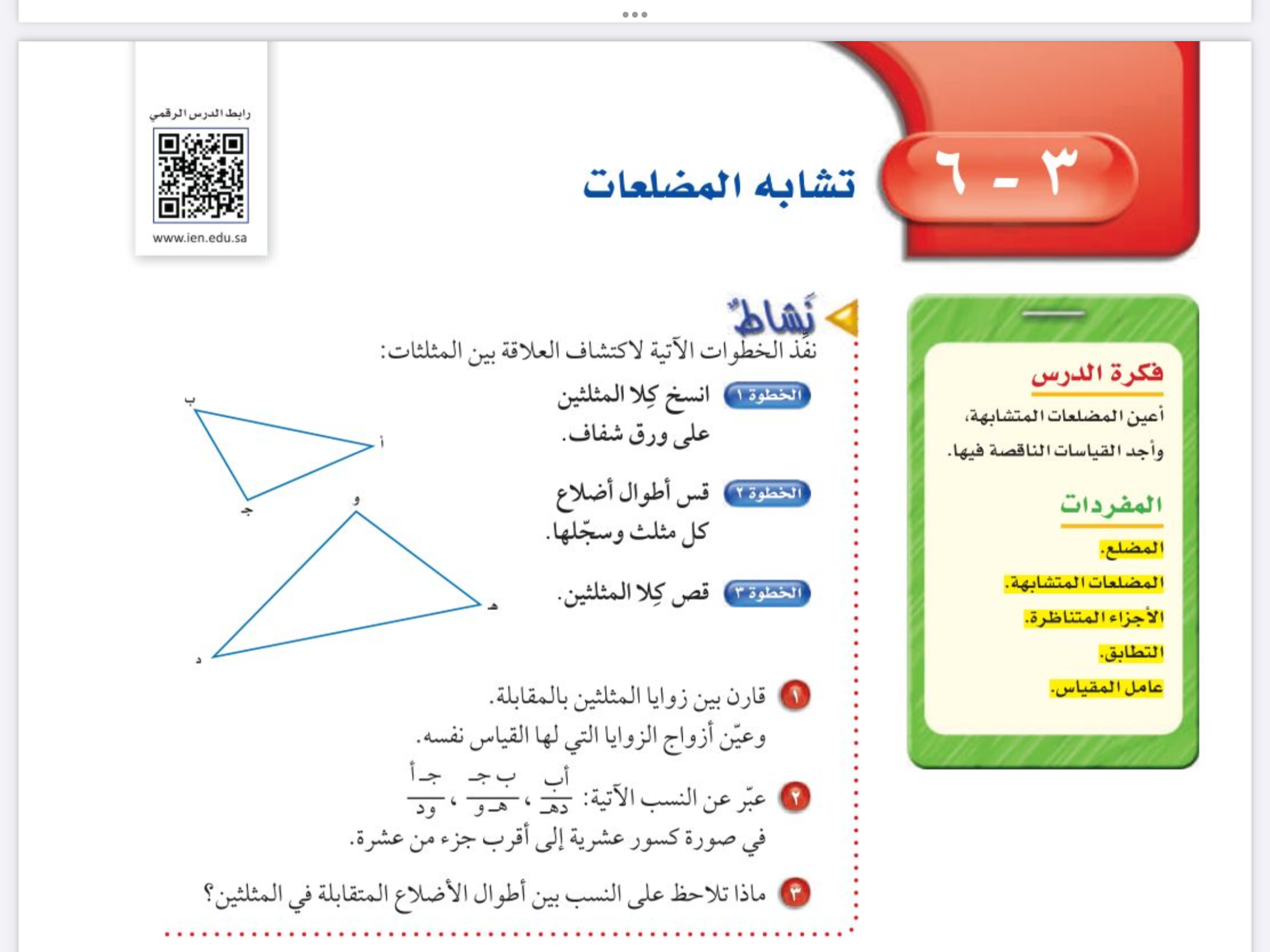 هـ
ب
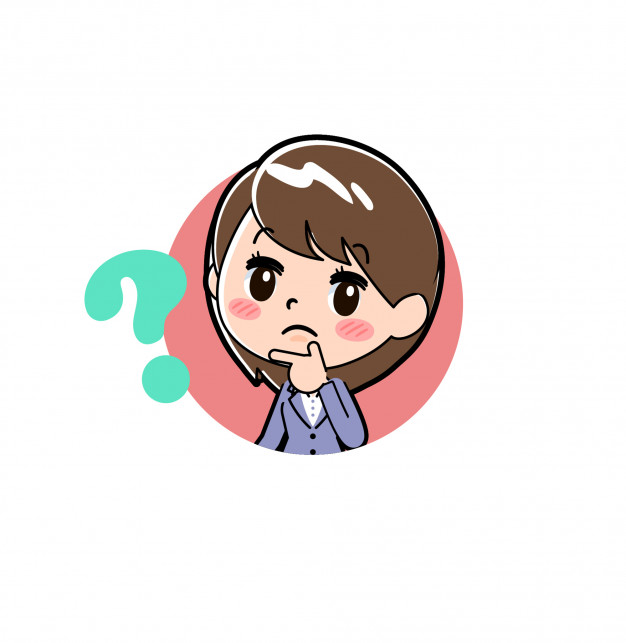 ١٠
٥
٦
٣
أب
دهـ
ج أ
 و د
ب ج
هـ  و
٤
٢
٢
٢
٢
=
=
=
=
=
=
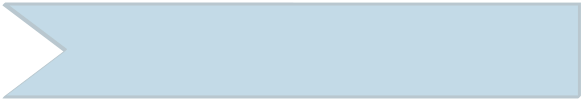 أ ب ج
د هـ و
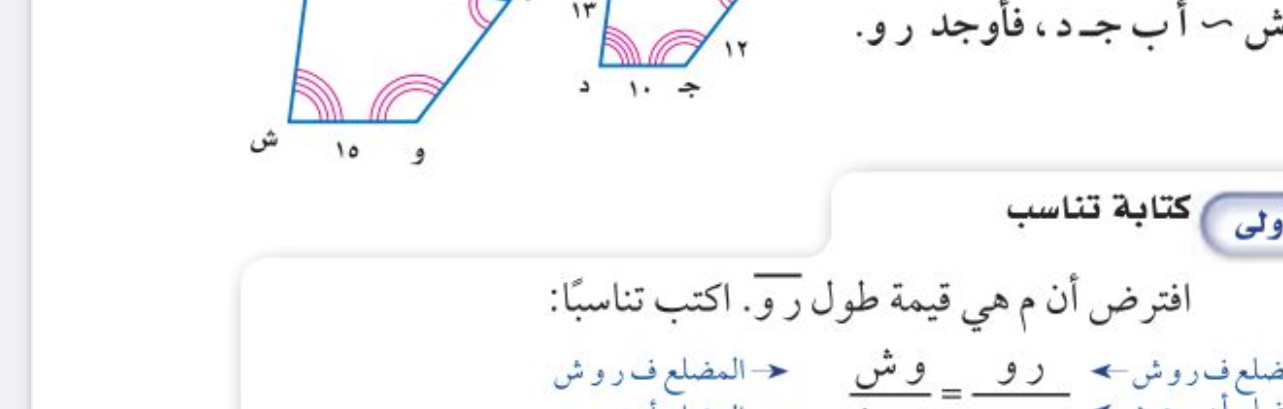 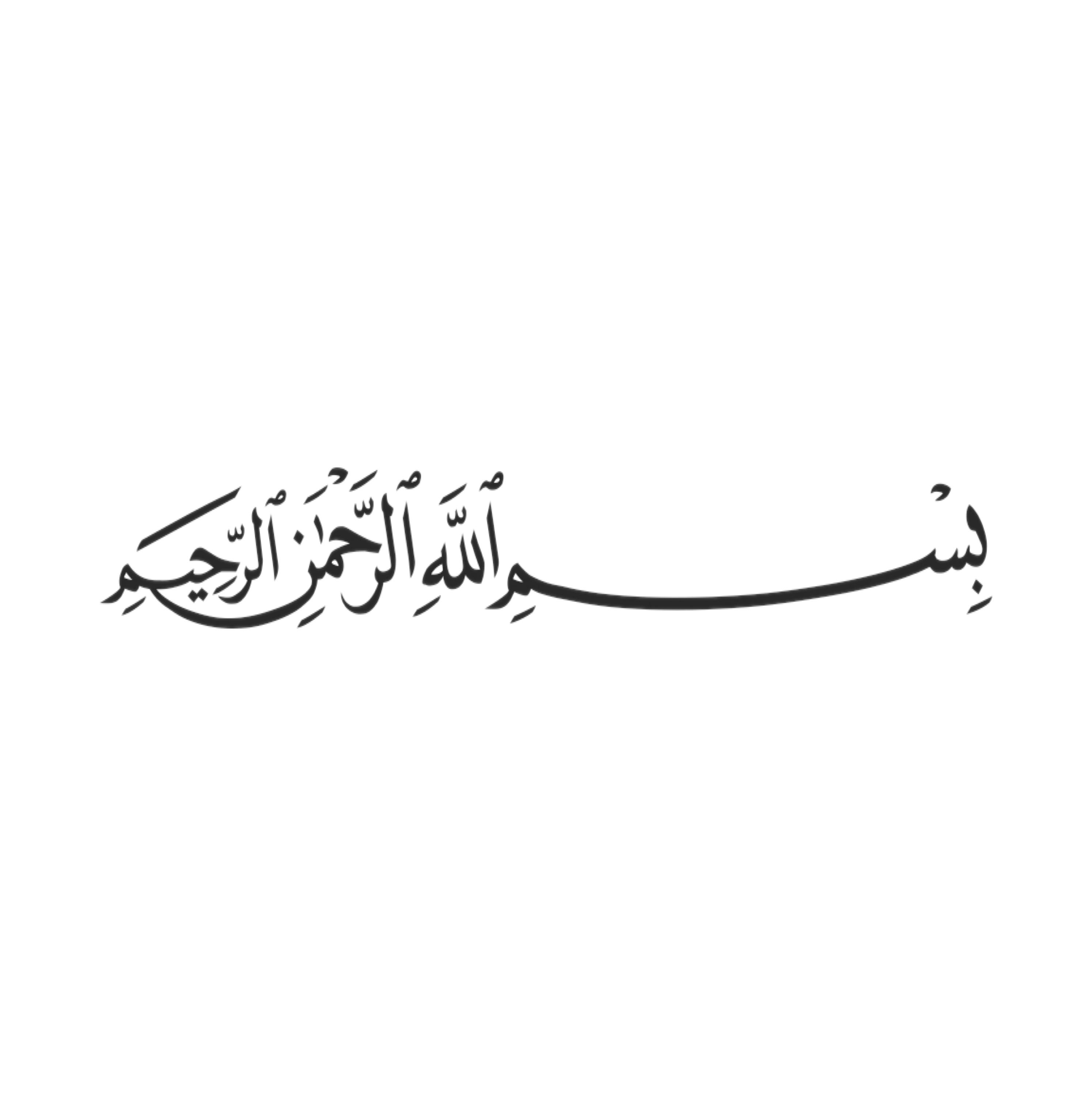 التركيز
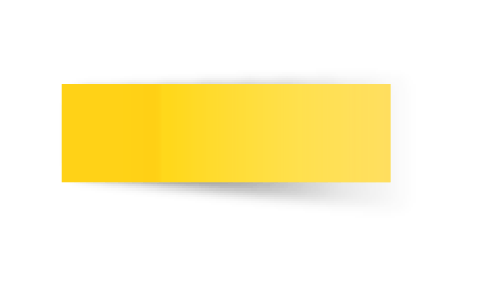 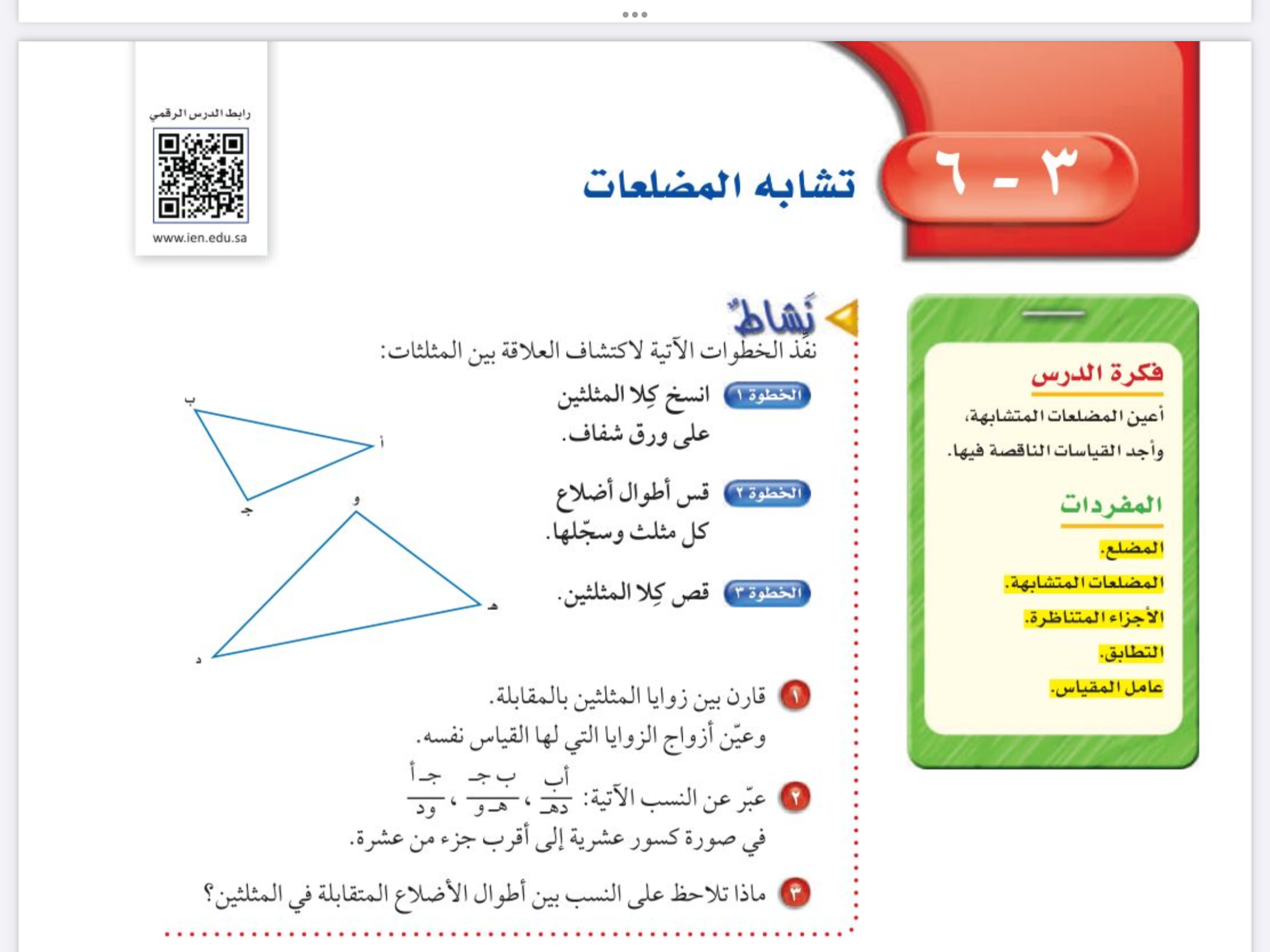 التاريخ
الفصل الثالث
التناسب والتشابه
صفحة
١٢٧
التدريس
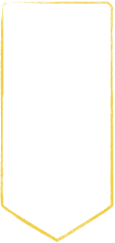 موضوع الدرس
التدريب
تشابه المضلعات
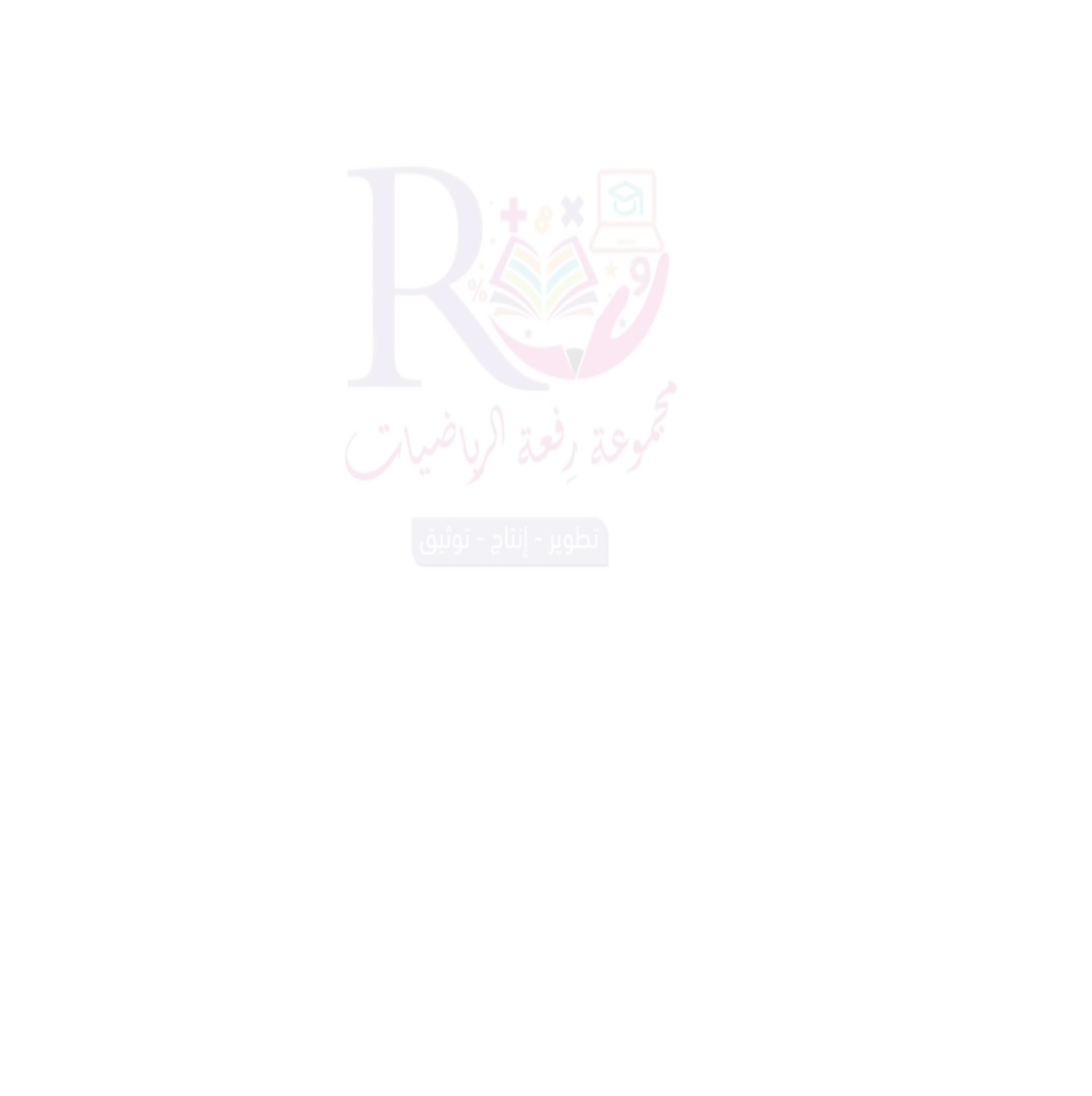 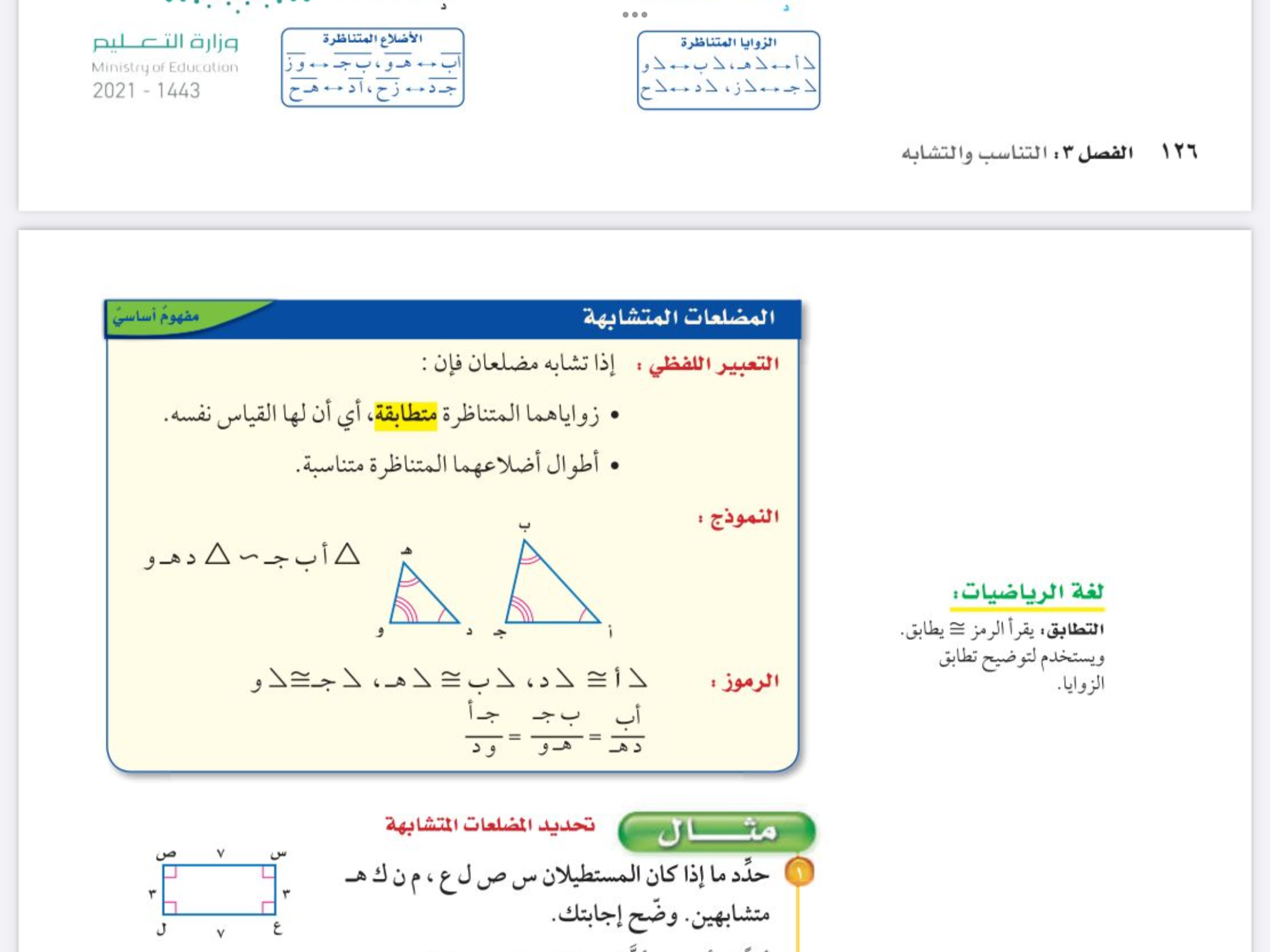 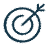 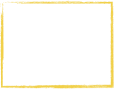 التقويم
الأهداف
🔹تعين المضلعات المتشابهة 
🔹 ايجاد القياسات الناقصة فيها
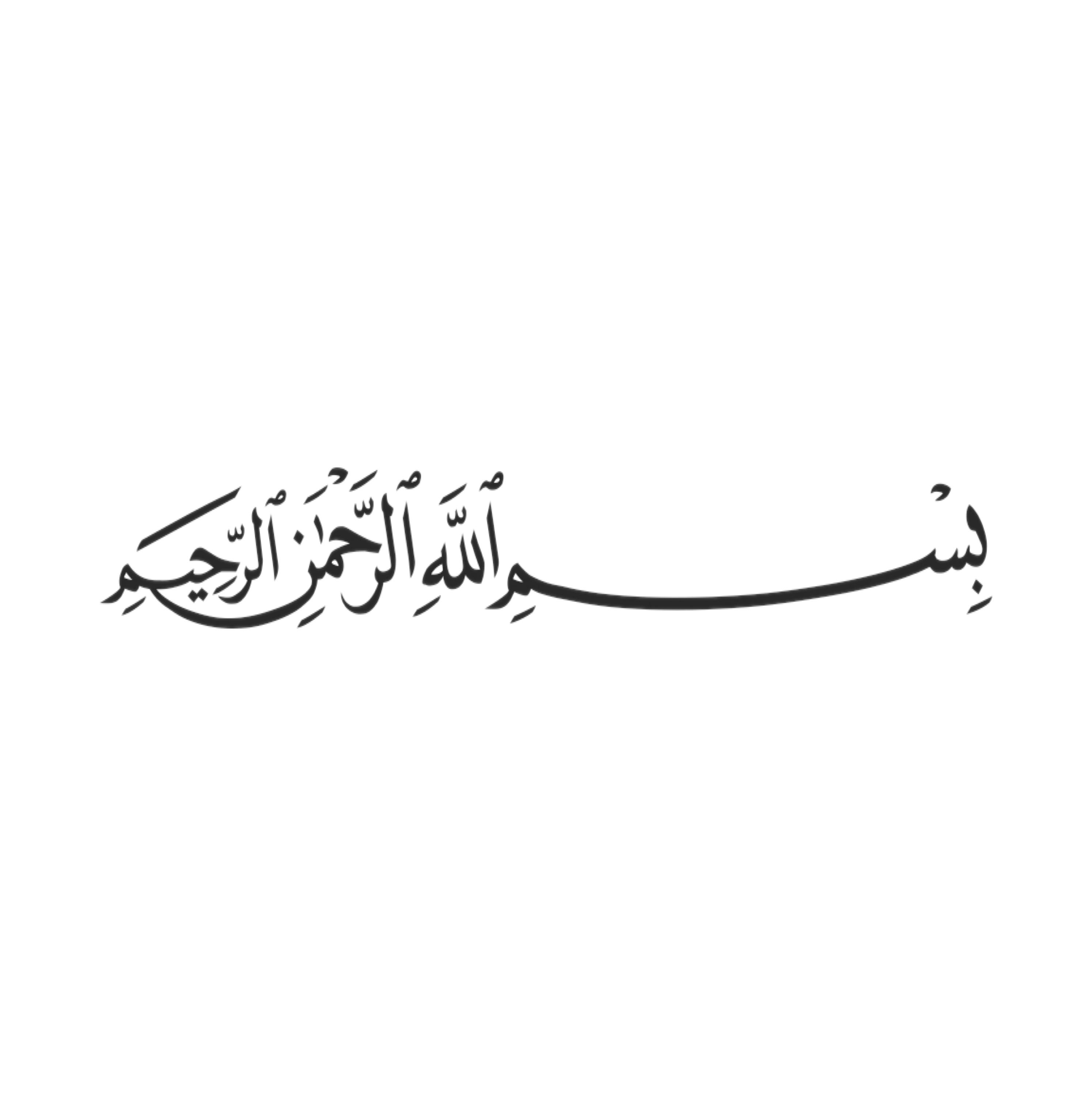 التركيز
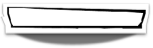 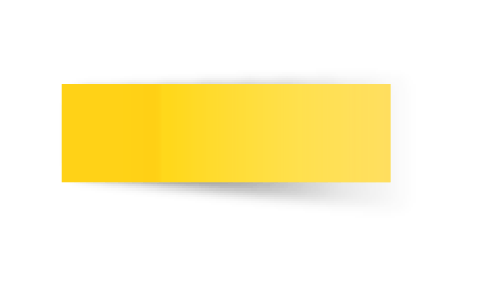 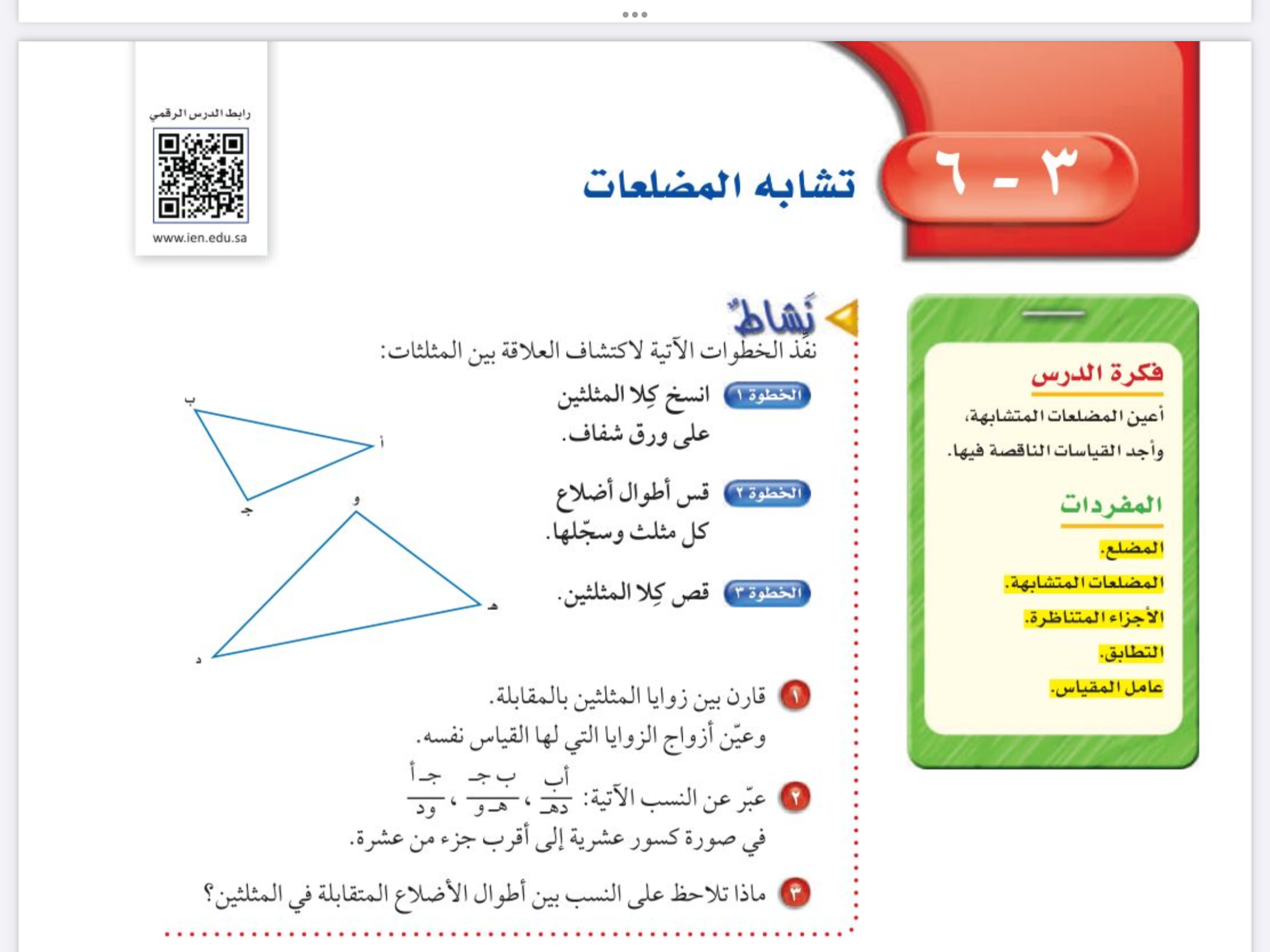 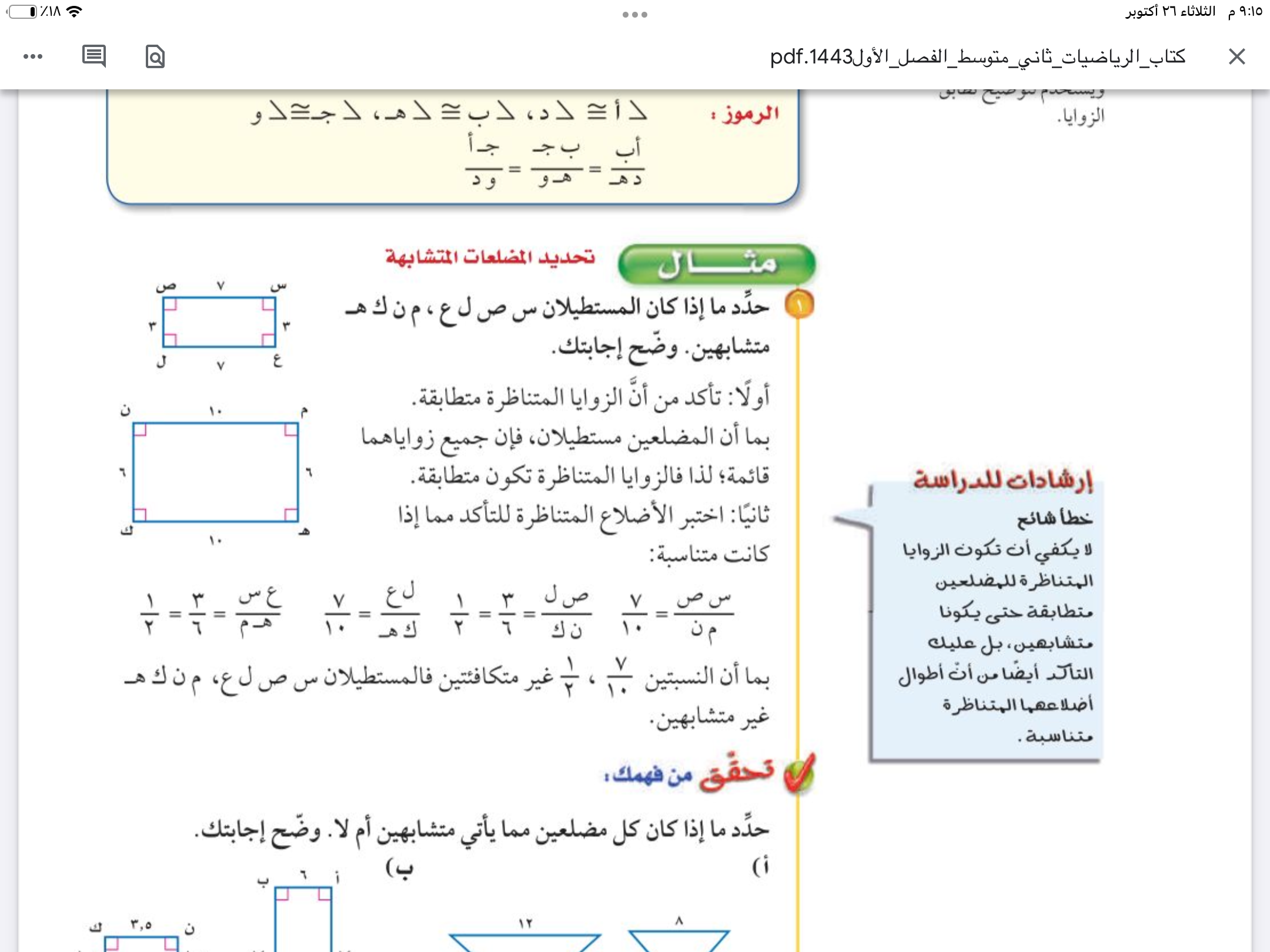 التاريخ
الفصل الثالث
التناسب والتشابه
صفحة
١٢٧
التدريس
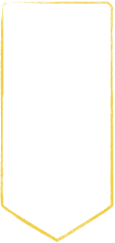 موضوع الدرس
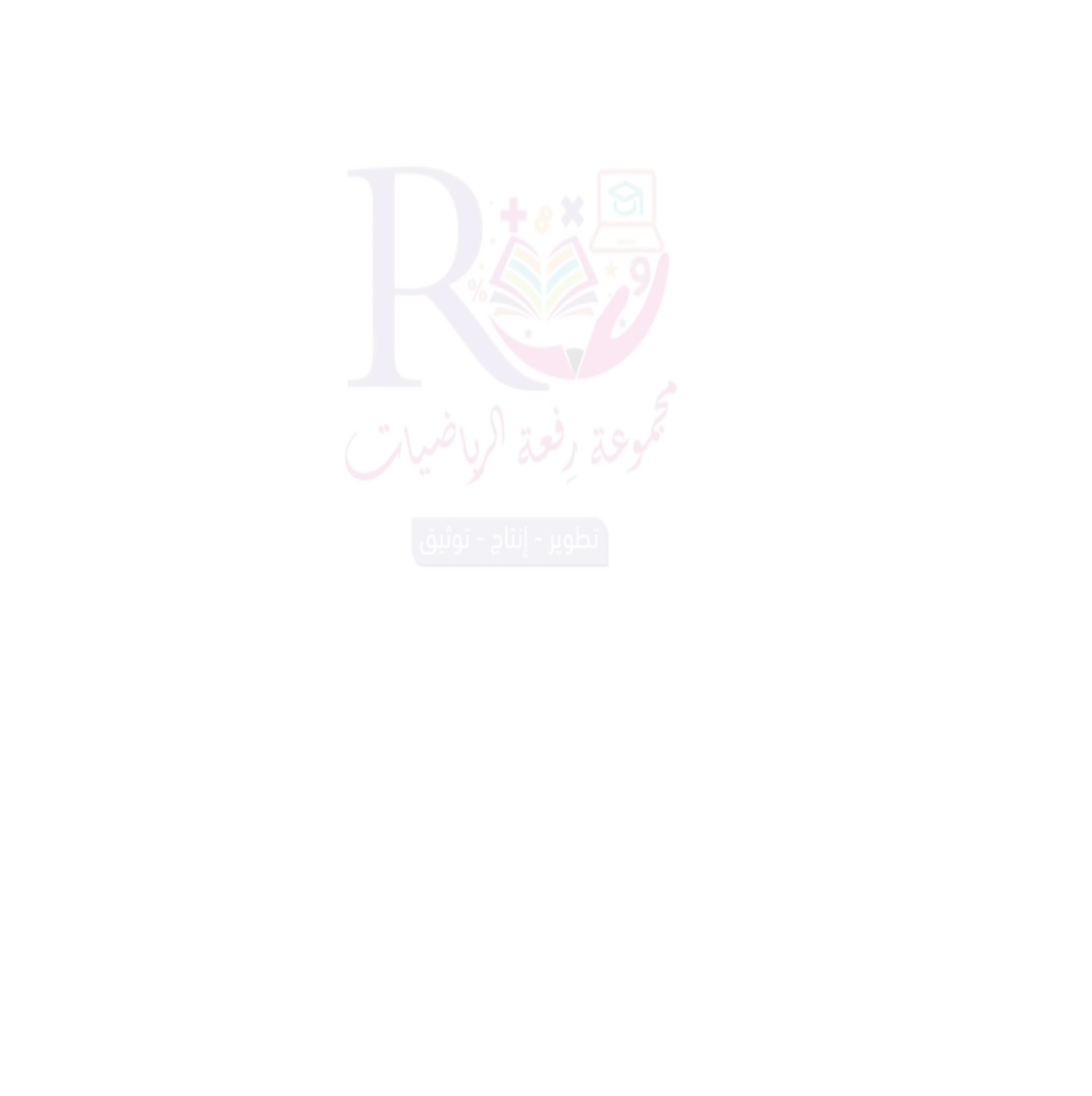 التدريب
تشابه المضلعات
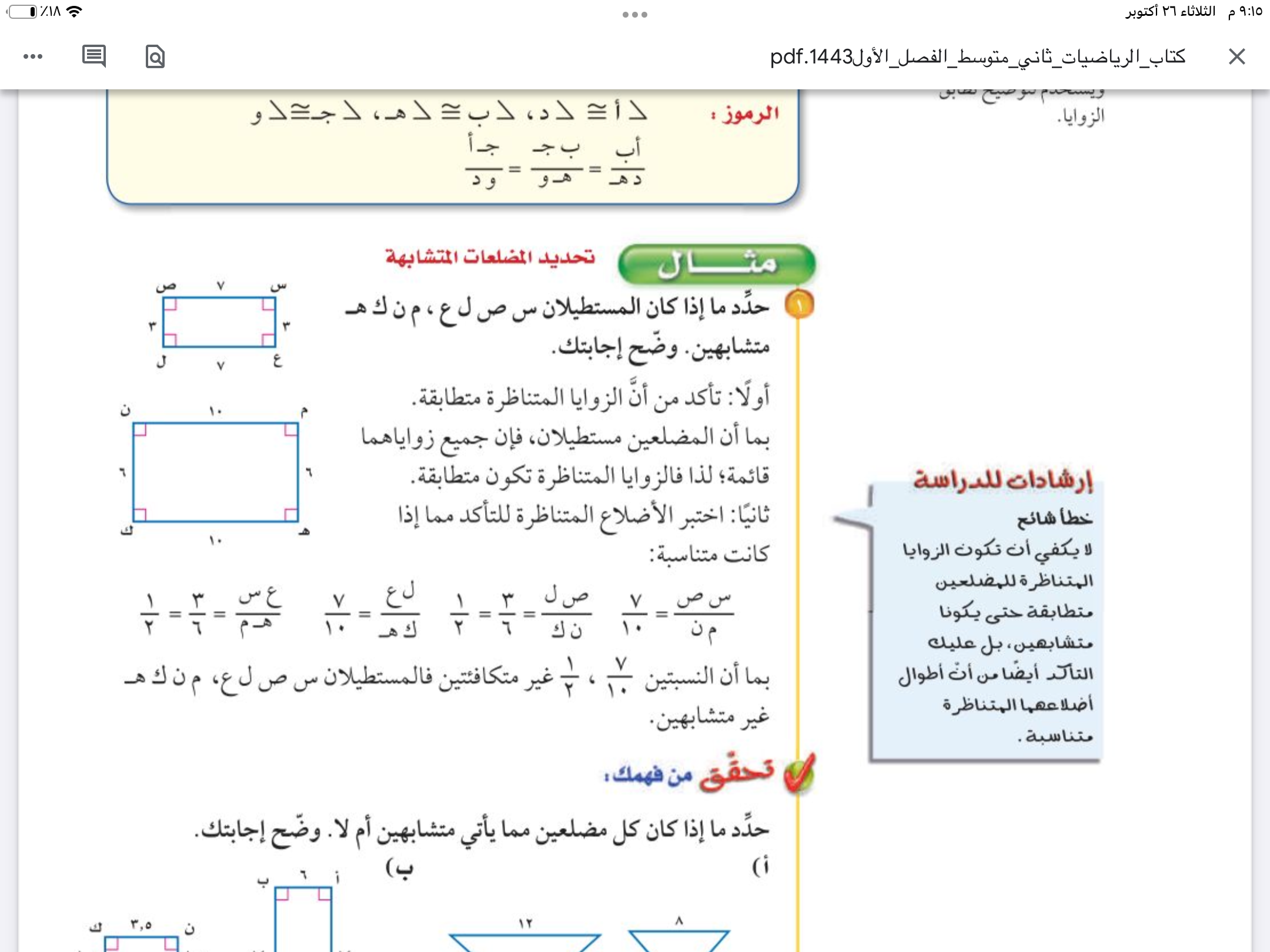 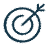 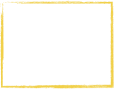 التقويم
الأهداف
🔹تعين المضلعات المتشابهة 
🔹 ايجاد القياسات الناقصة فيها
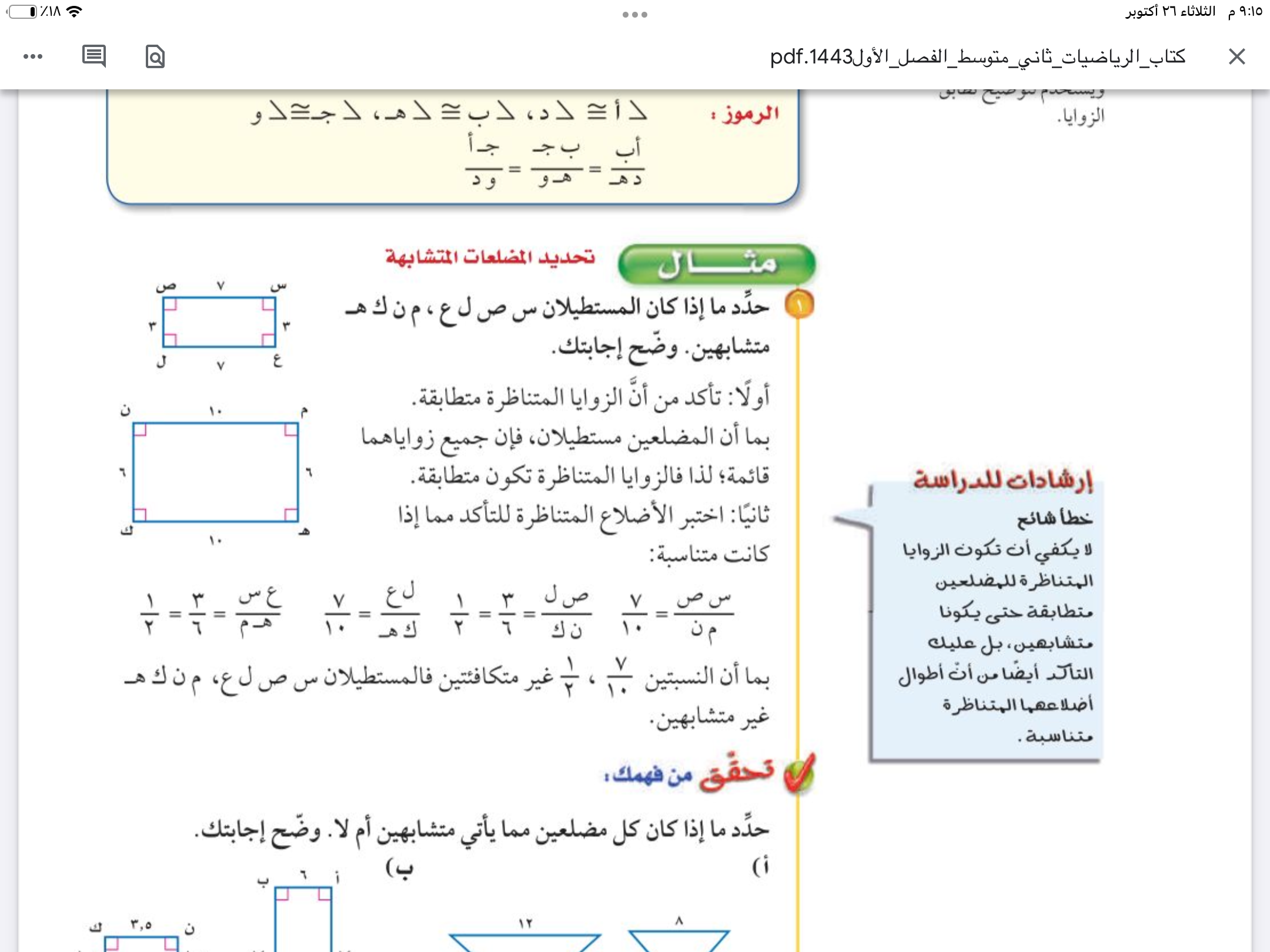 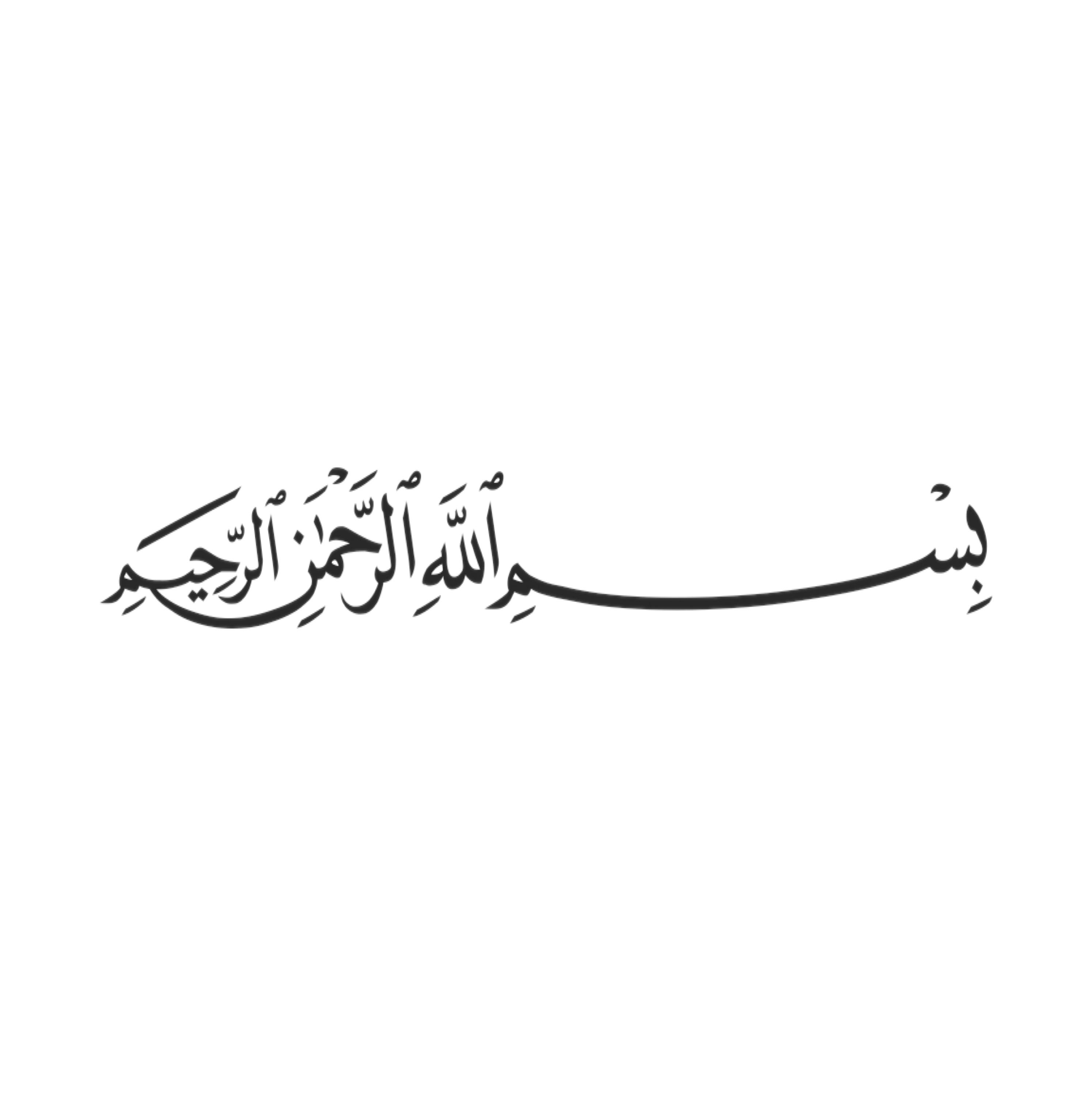 التركيز
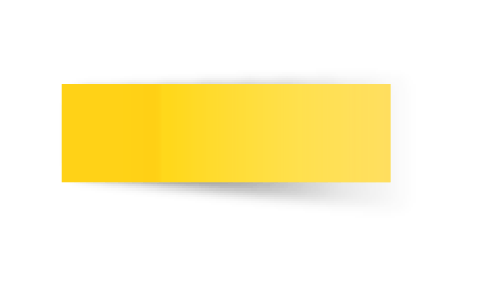 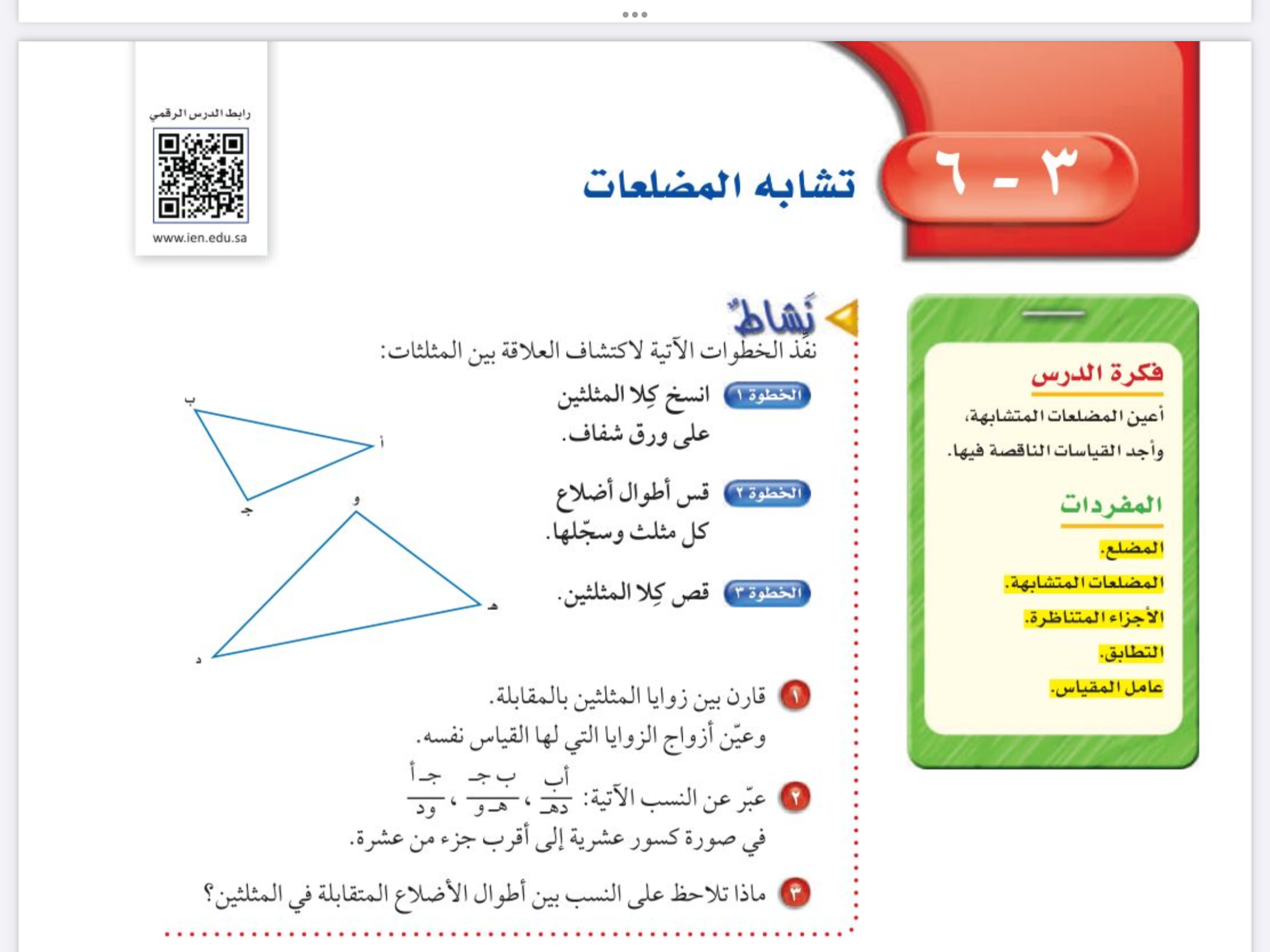 التاريخ
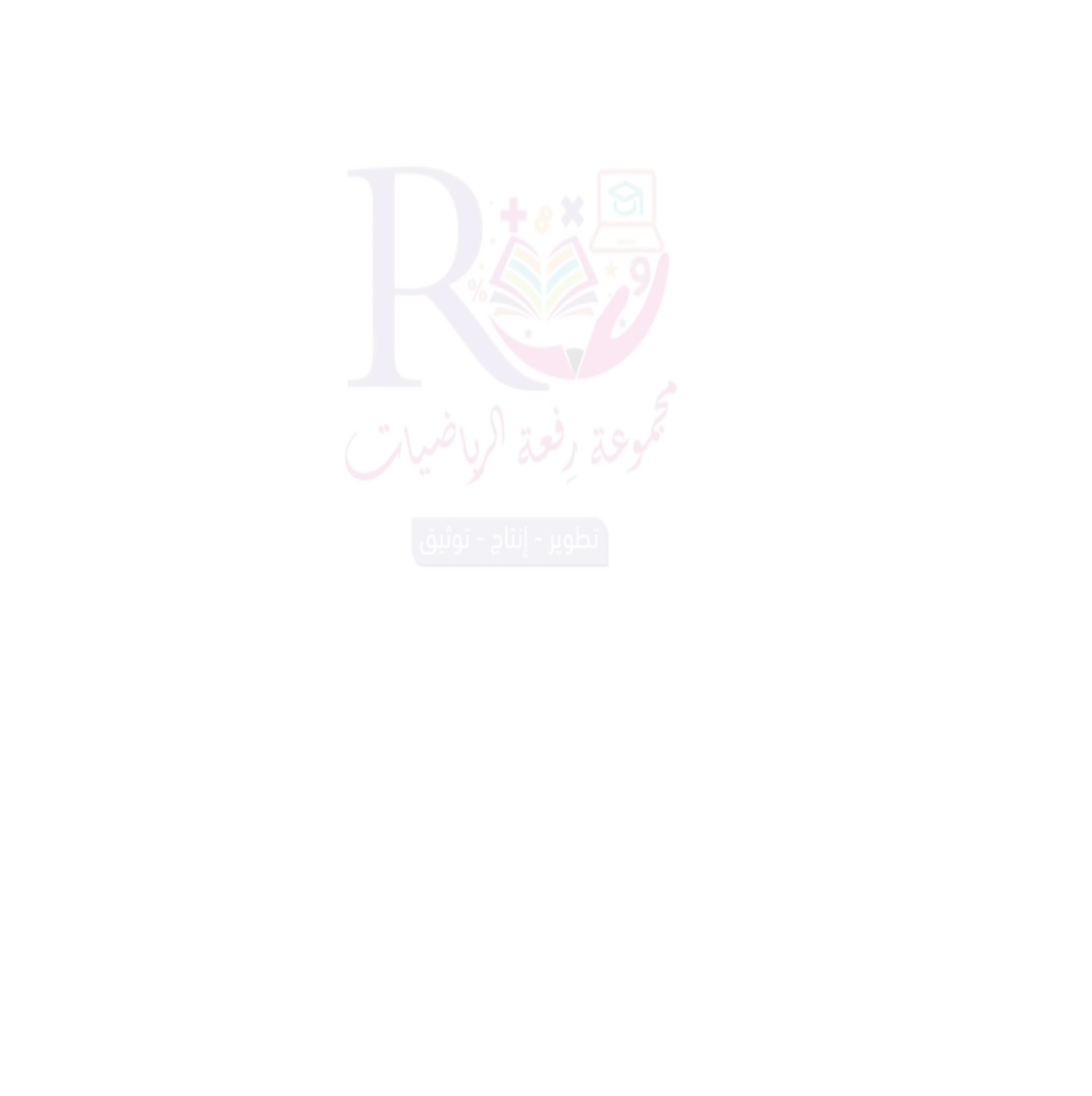 الفصل الثالث
التناسب والتشابه
صفحة
١٢٧
التدريس
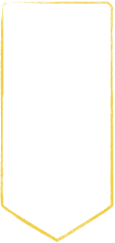 موضوع الدرس
التدريب
تشابه المضلعات
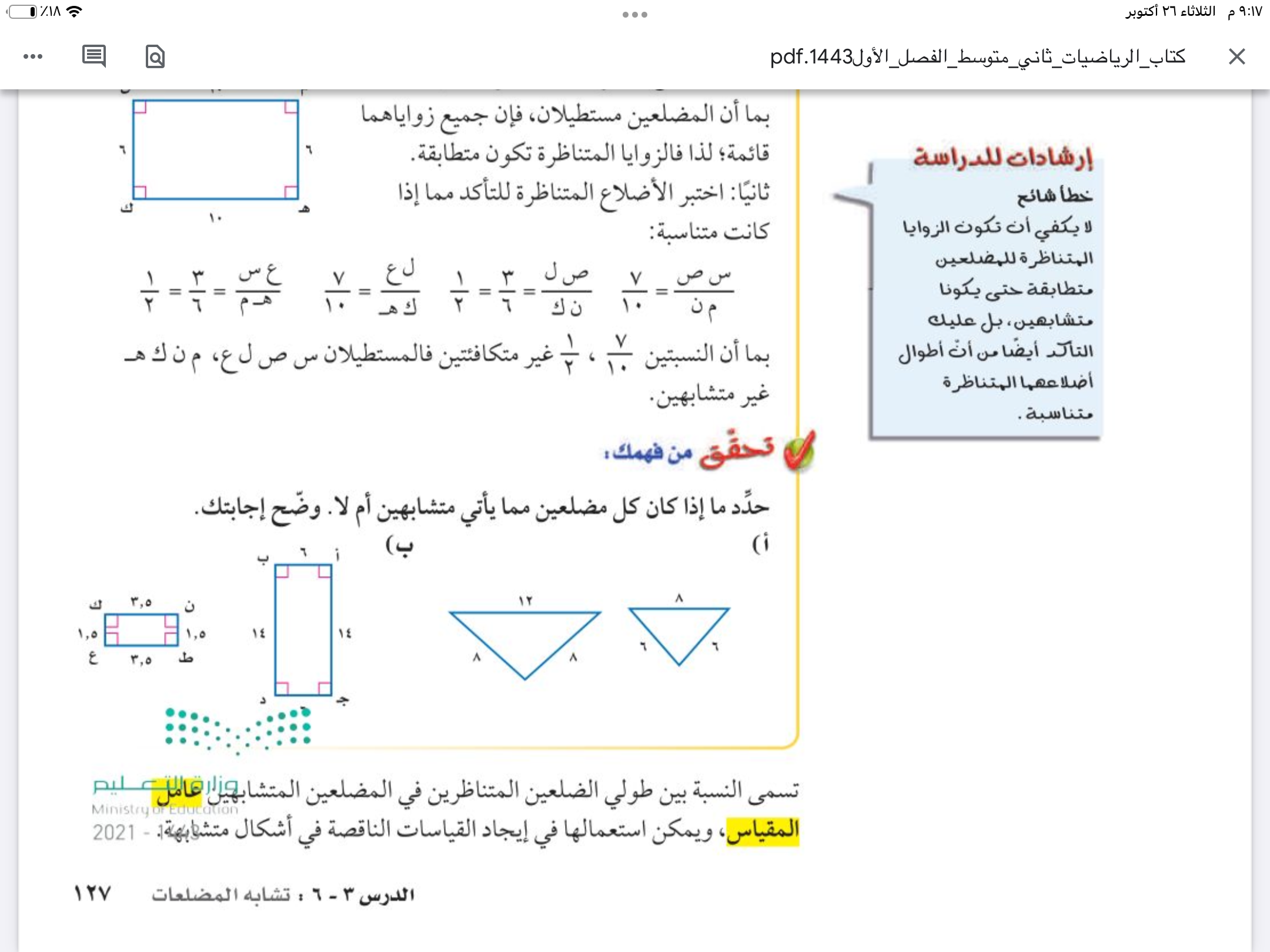 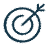 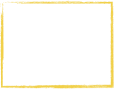 التقويم
الأهداف
🔹تعين المضلعات المتشابهة 
🔹 ايجاد القياسات الناقصة فيها
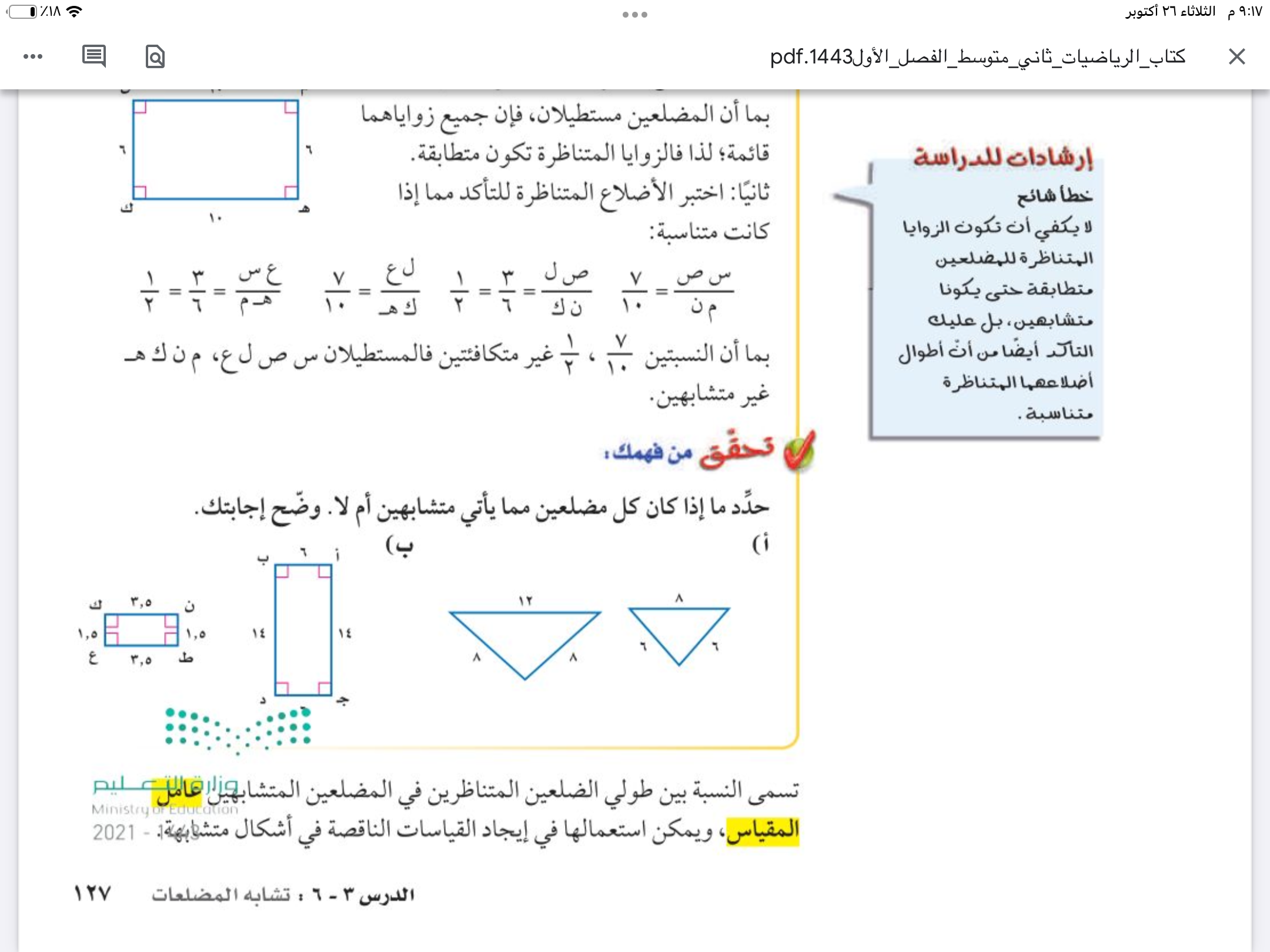 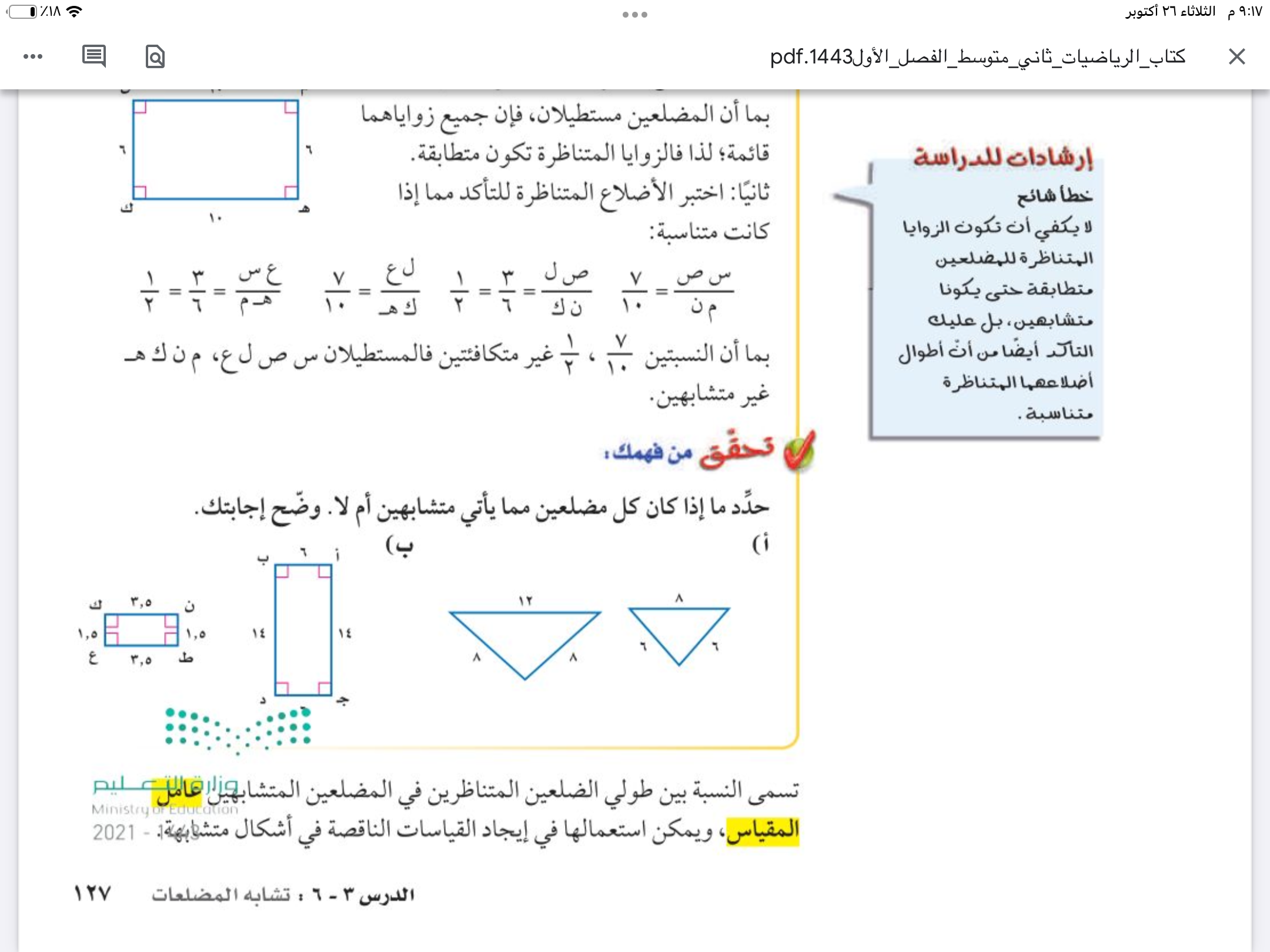 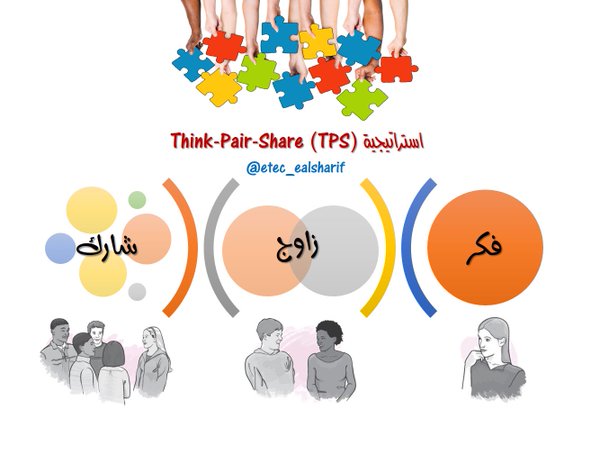 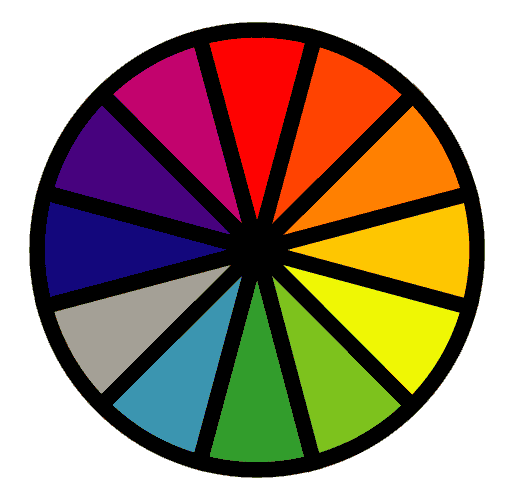 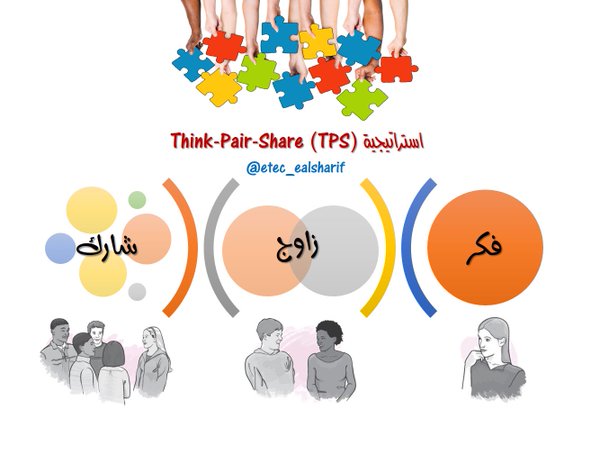 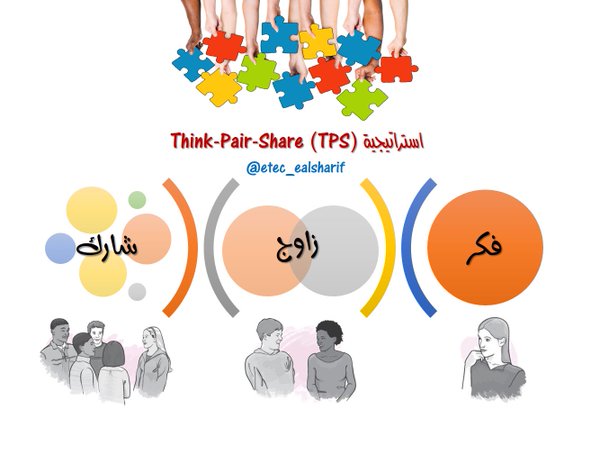 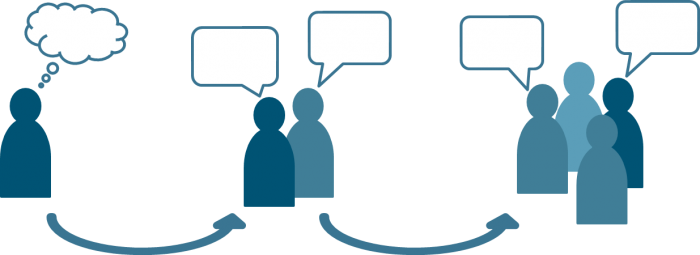 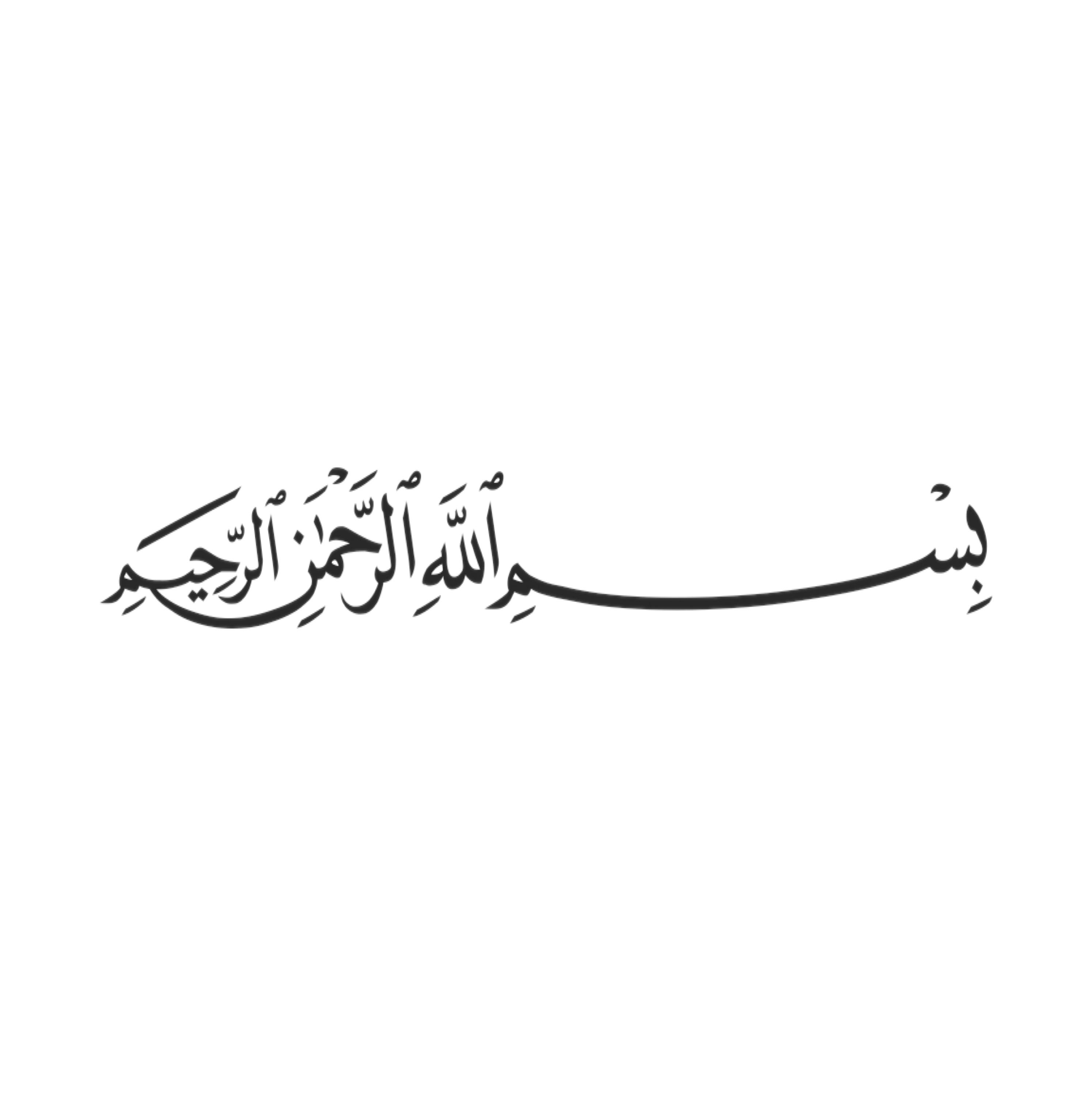 التركيز
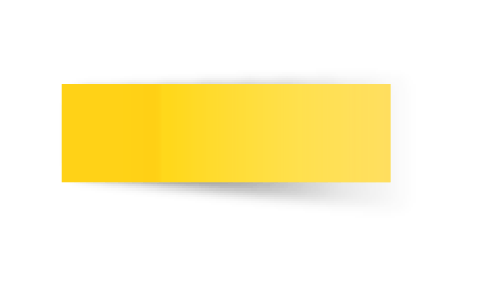 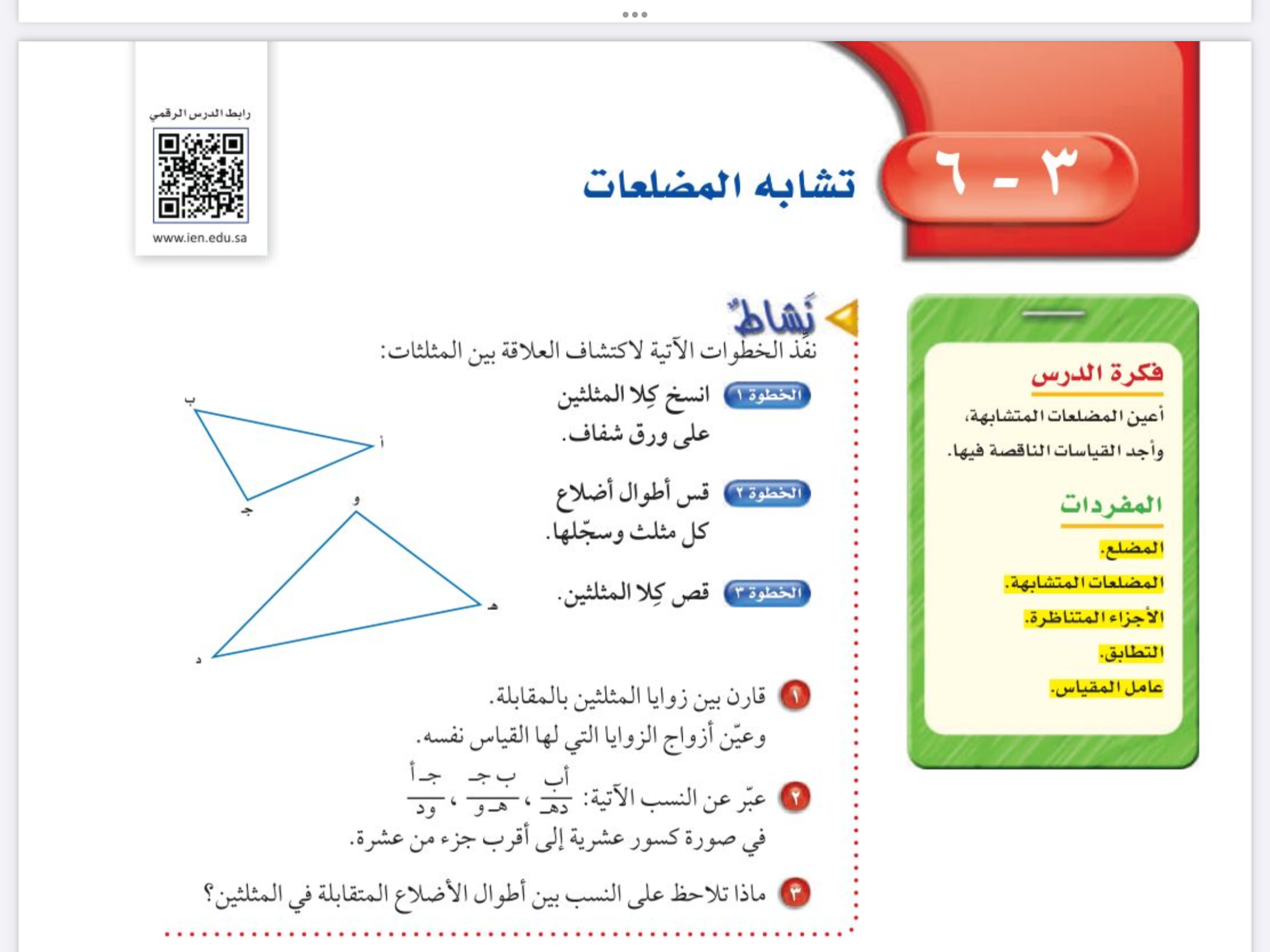 التاريخ
الفصل الثالث
التناسب والتشابه
صفحة
١٢٩
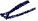 التدريس
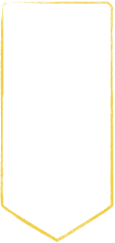 موضوع الدرس
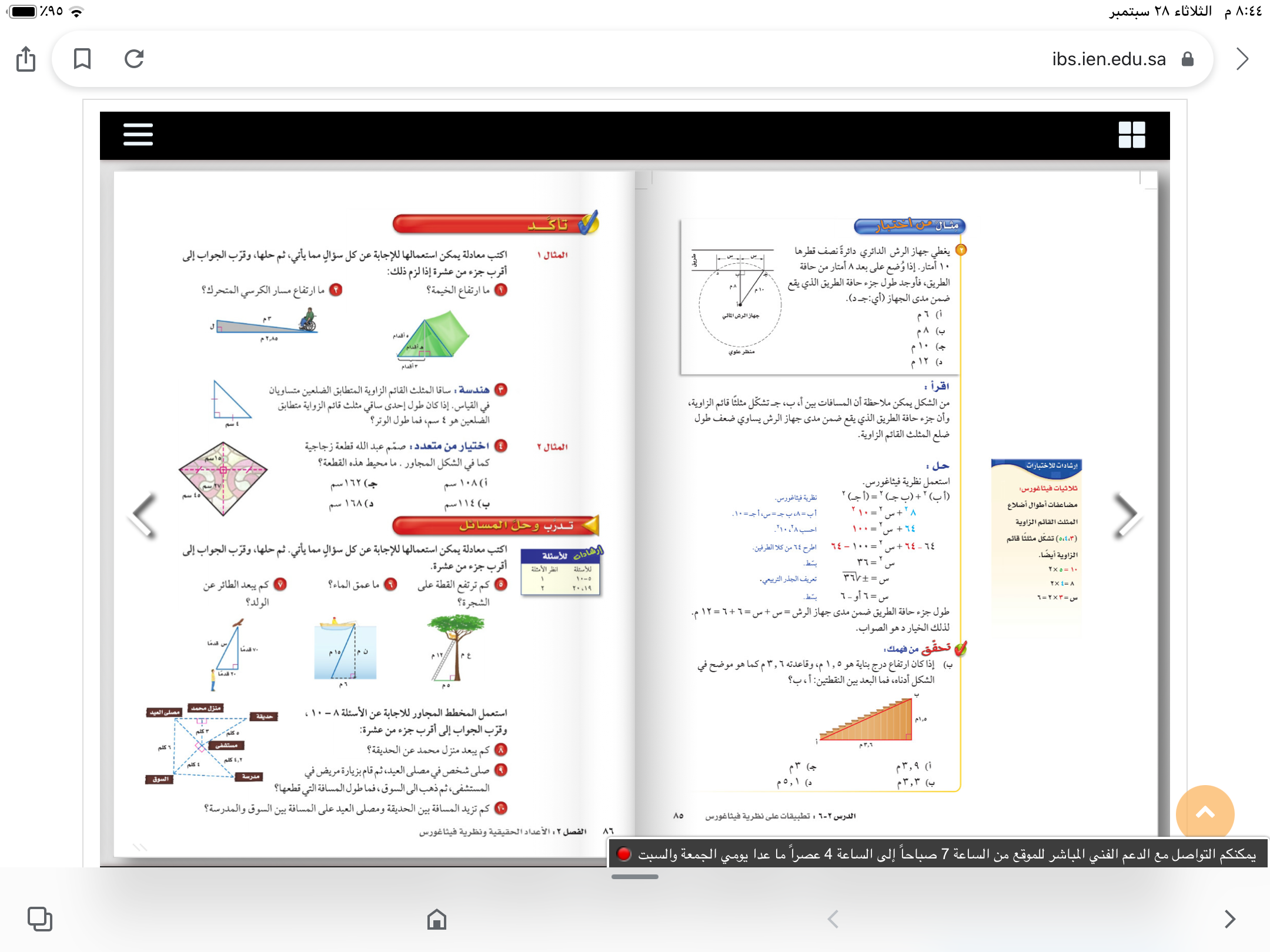 التدريب
تشابه المضلعات
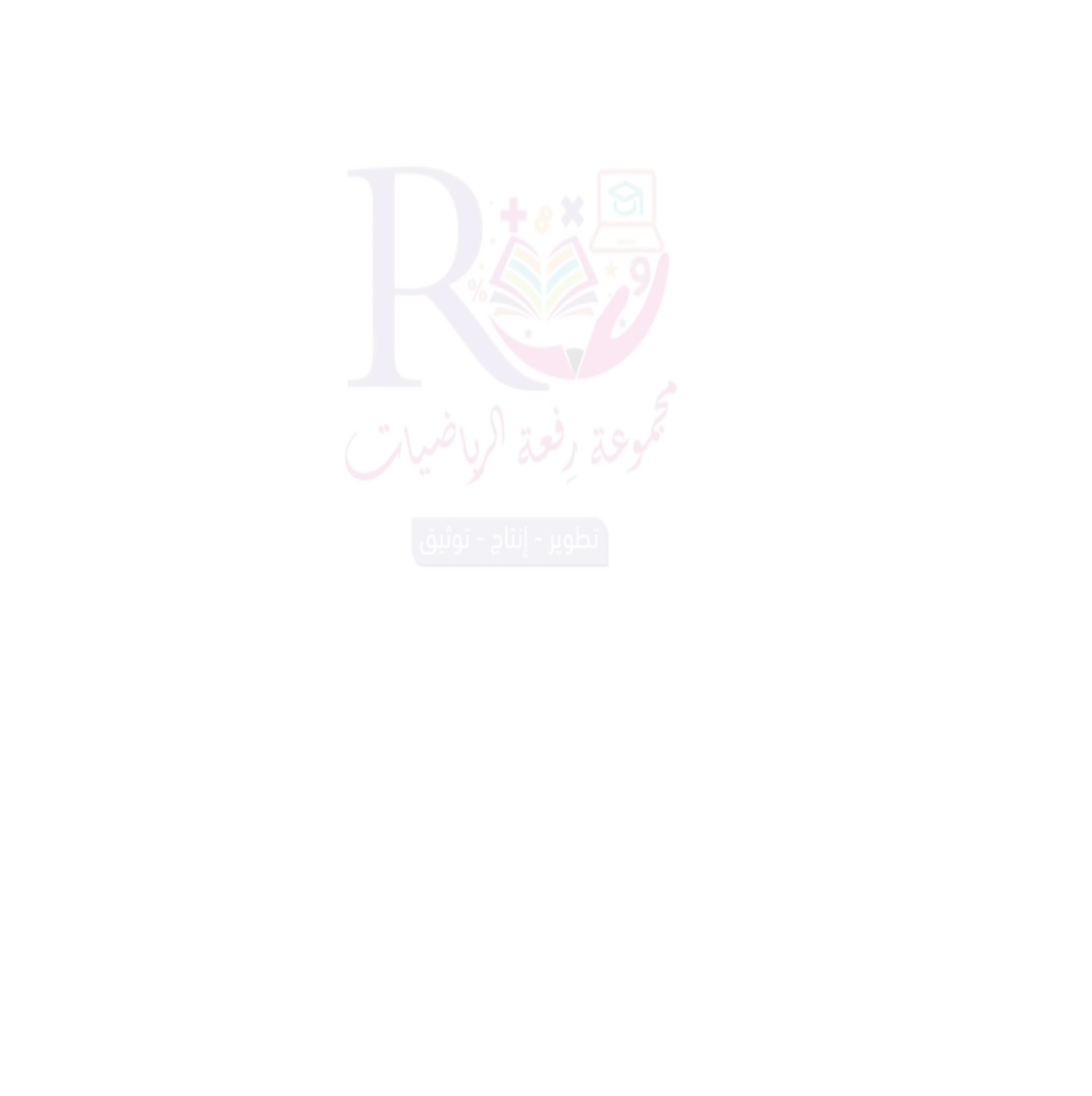 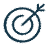 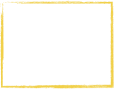 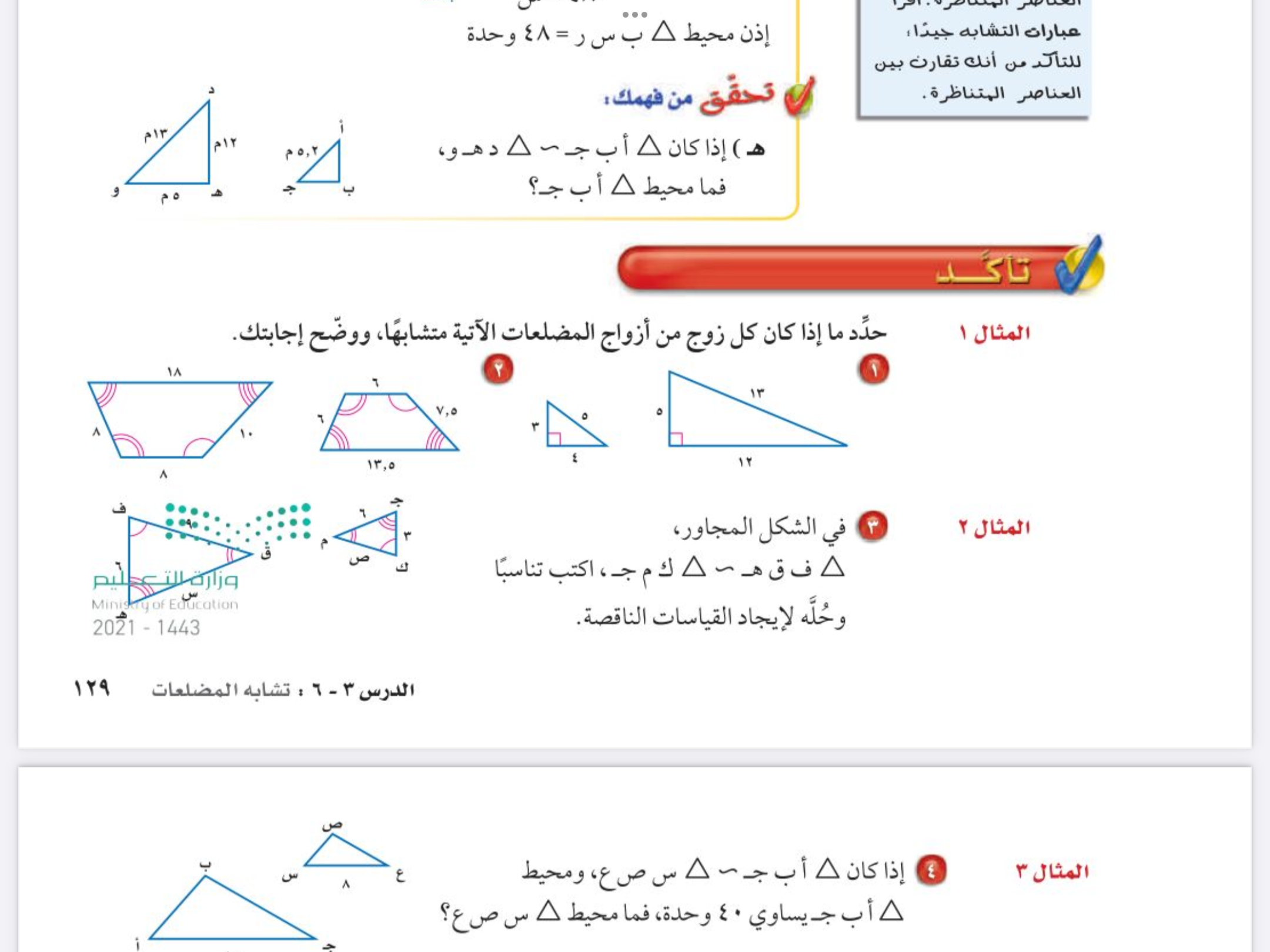 التقويم
الأهداف
🔹تعين المضلعات المتشابهة 
🔹 ايجاد القياسات الناقصة فيها
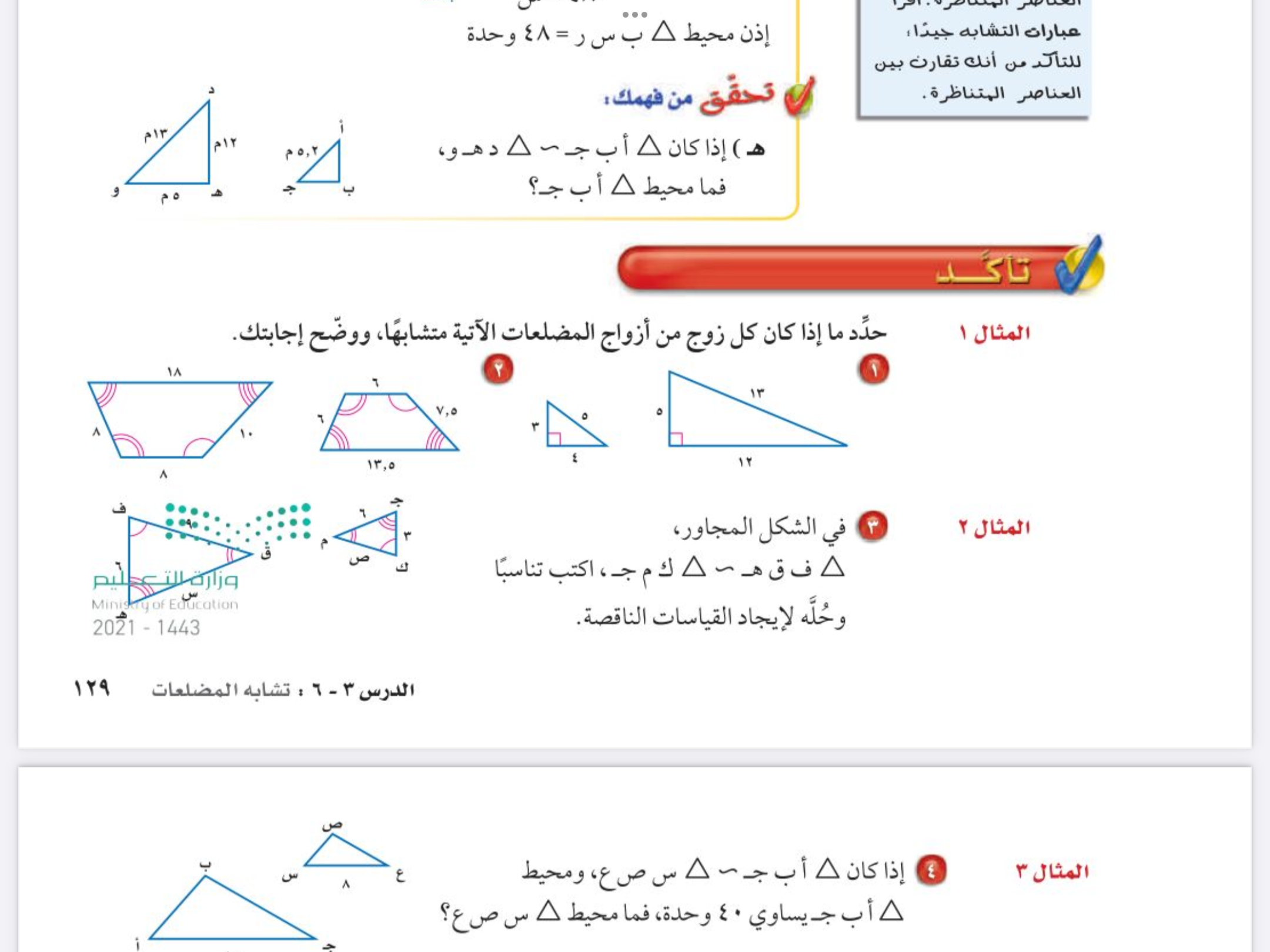 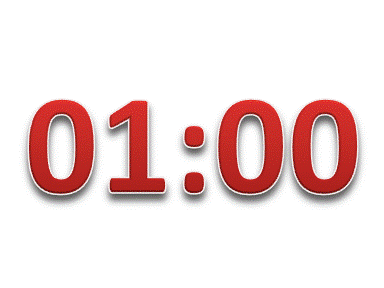 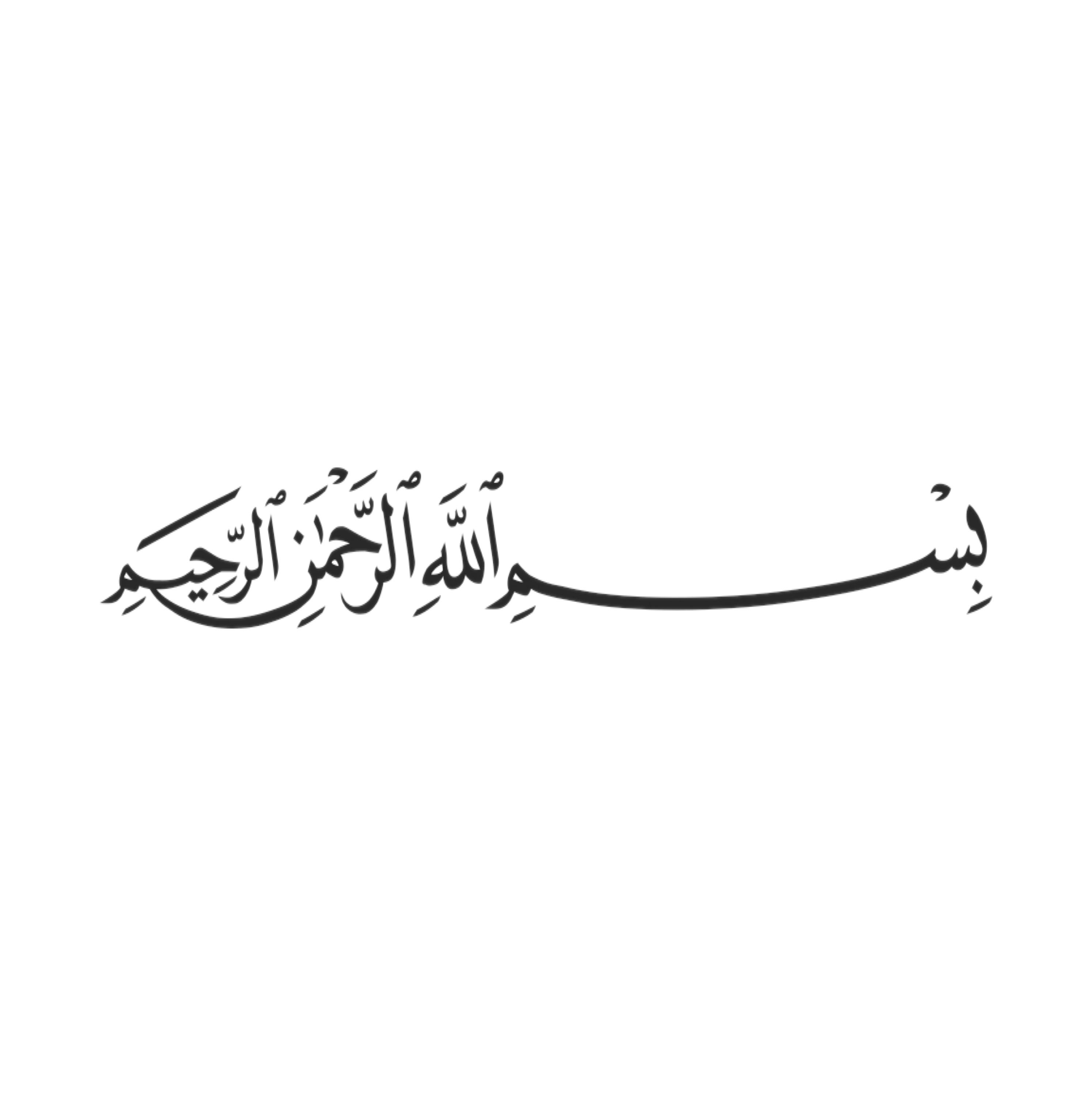 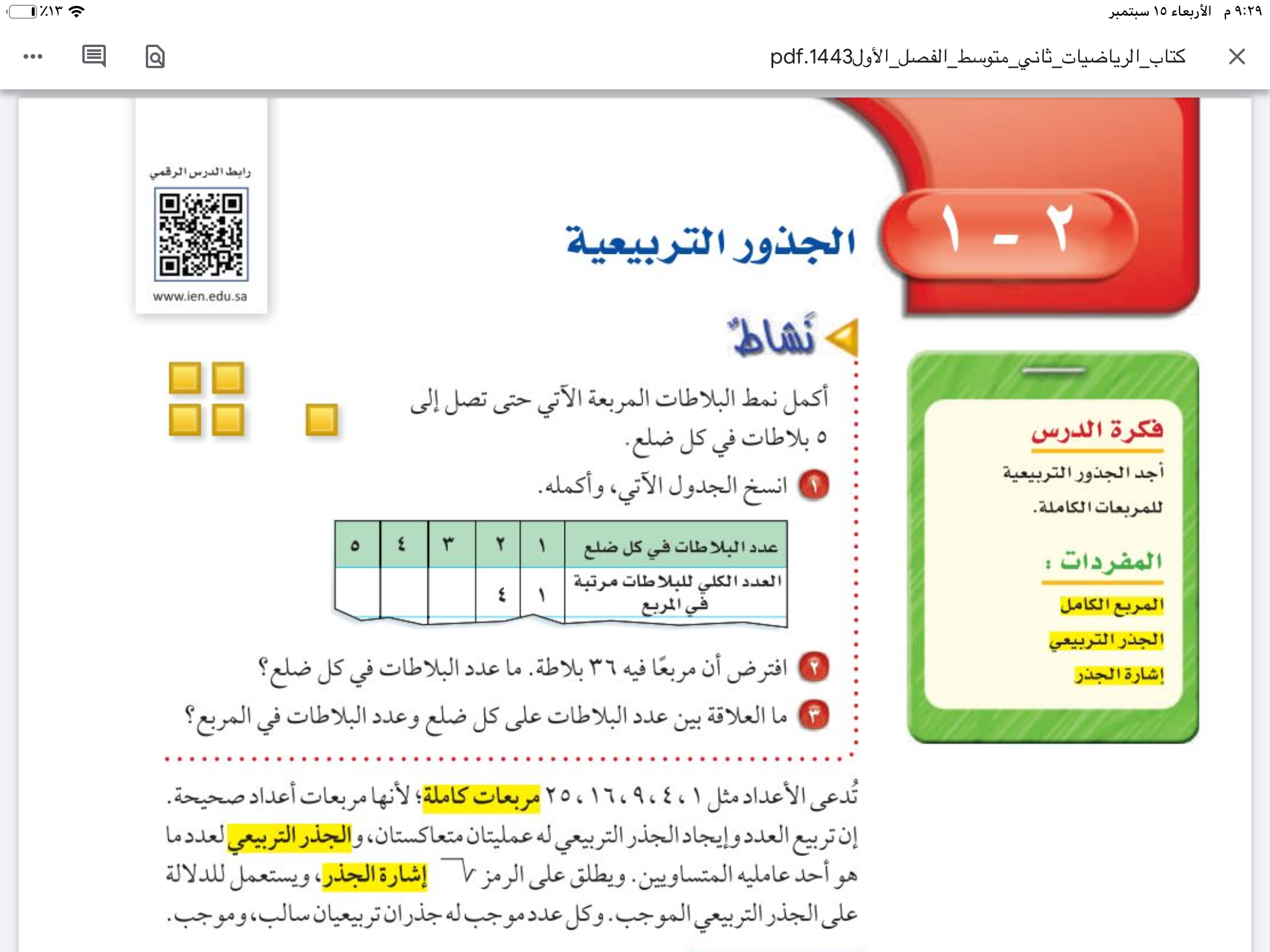 التركيز
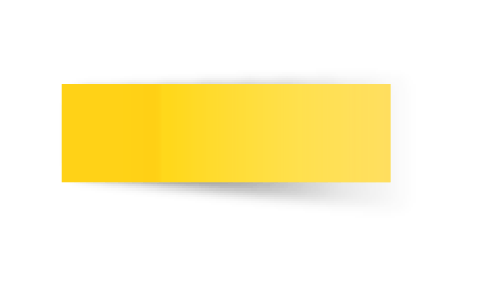 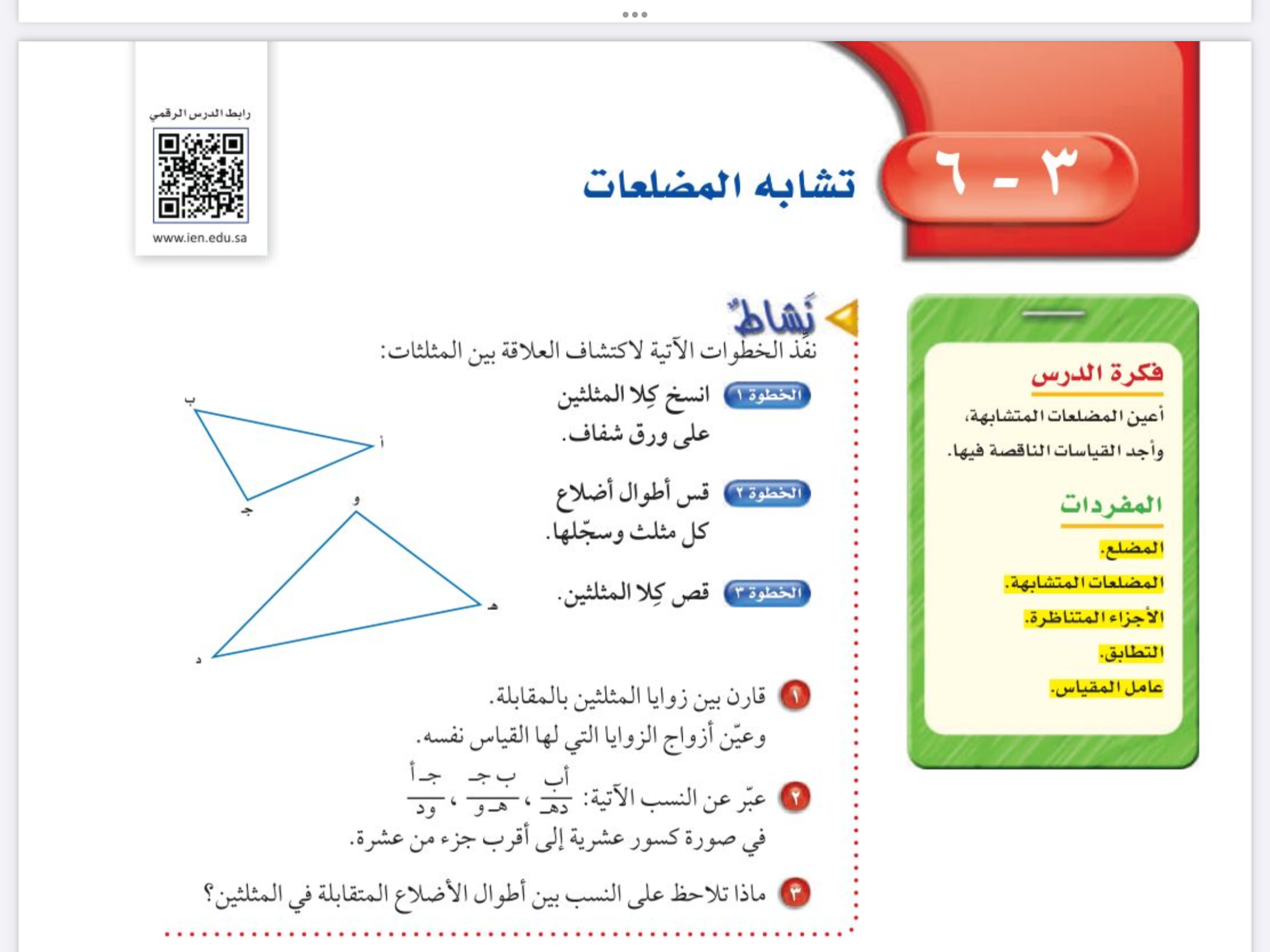 مهارة تفكير عليا
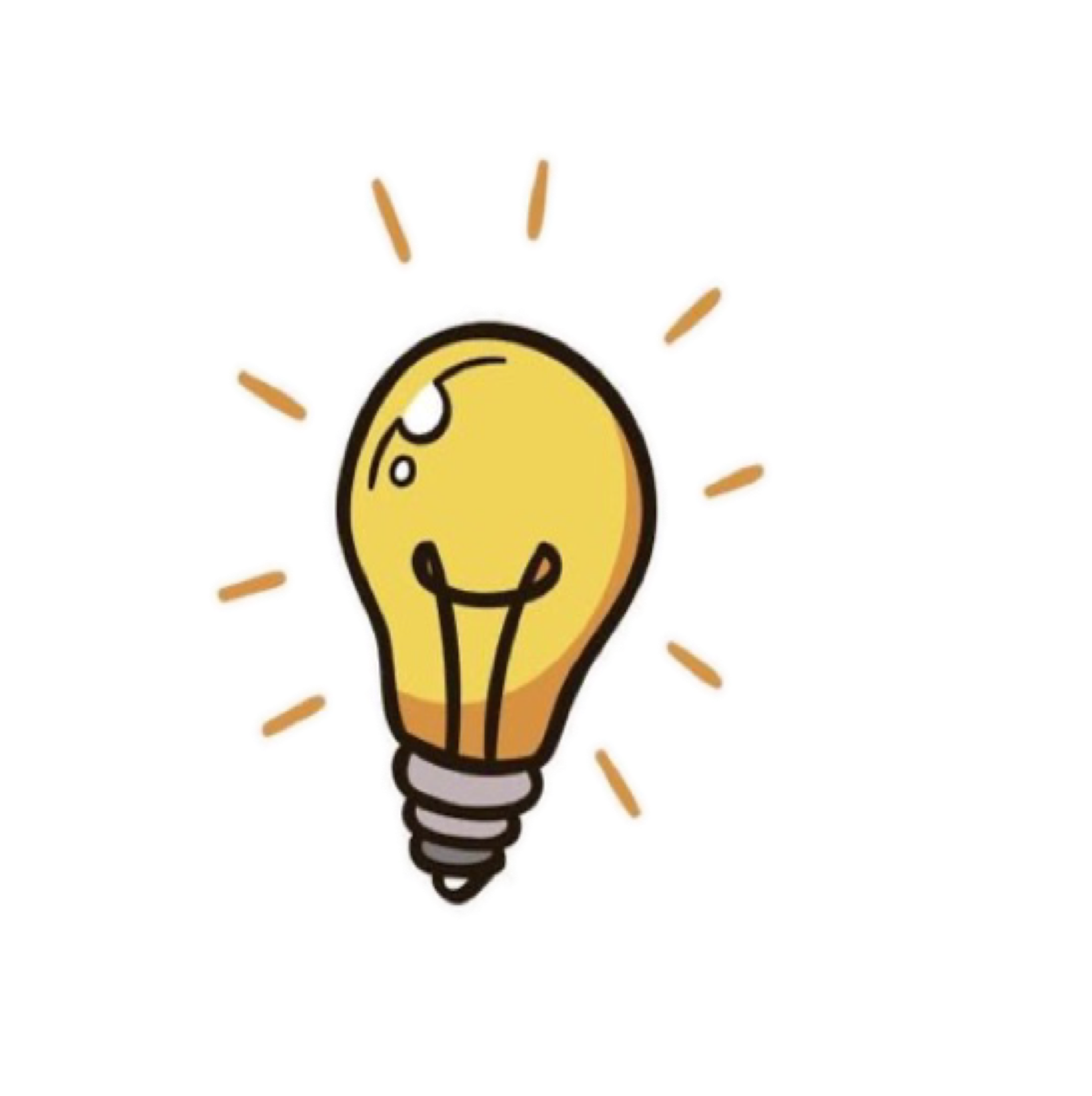 التاريخ
الفصل الثالث
التناسب والتشابه
صفحة
١٣١
التدريس
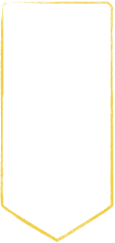 موضوع الدرس
التدريب
تشابه المضلعات
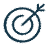 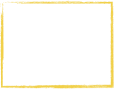 التقويم
الأهداف
🔹تعين المضلعات المتشابهة 
🔹 ايجاد القياسات الناقصة فيها
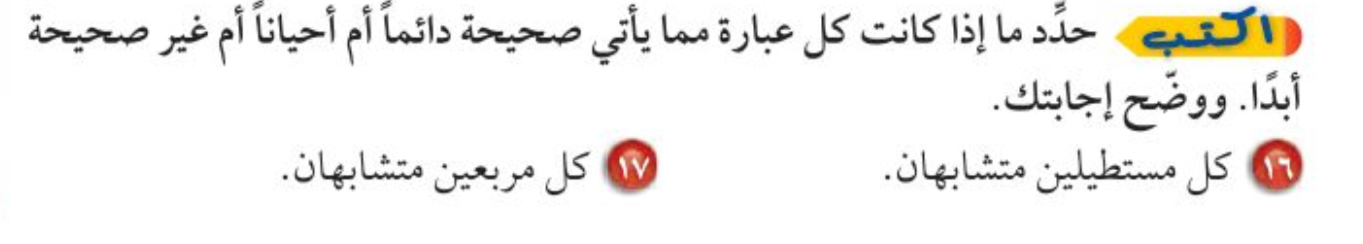 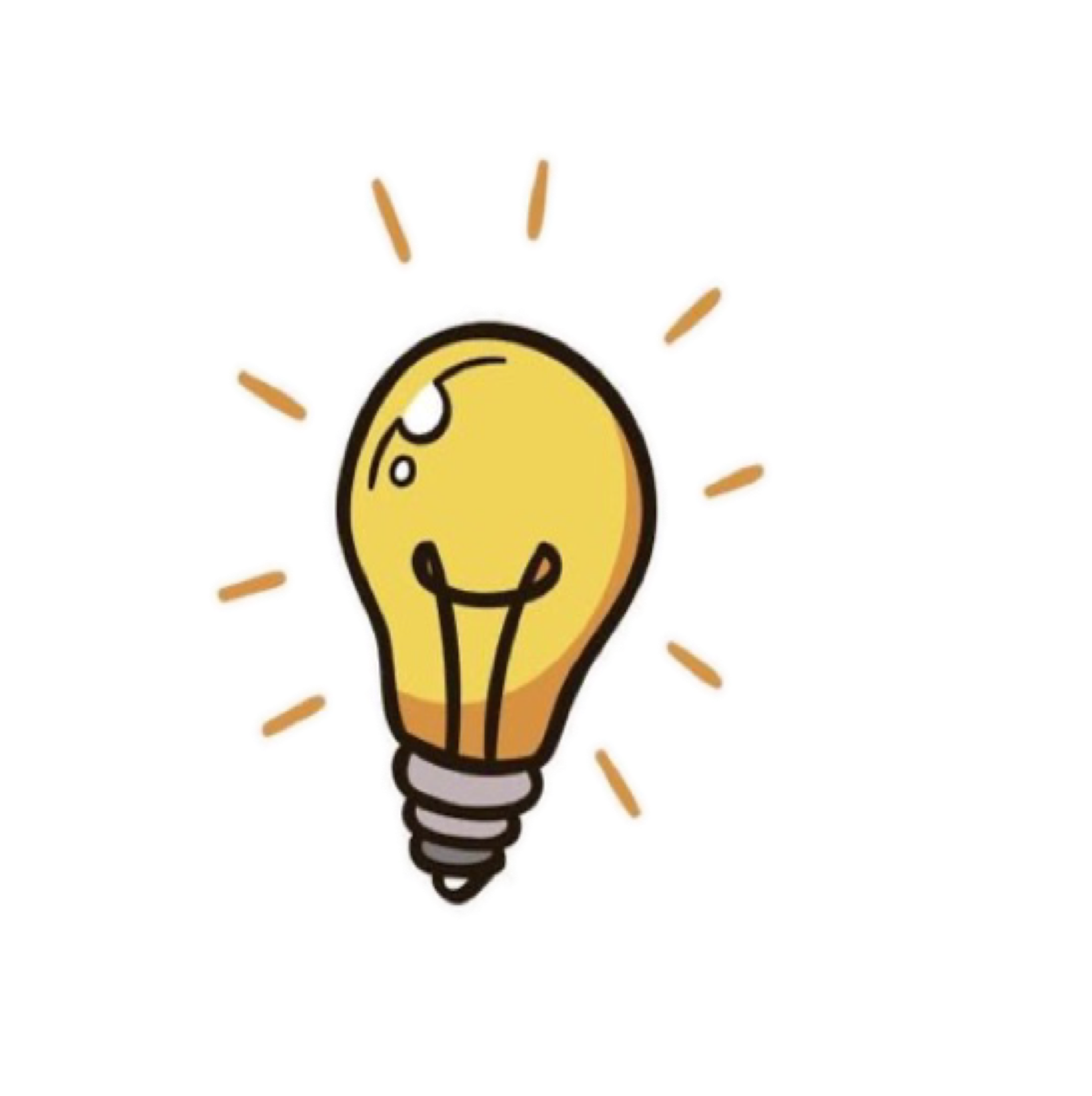 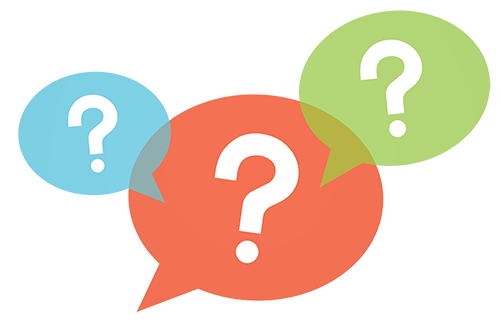 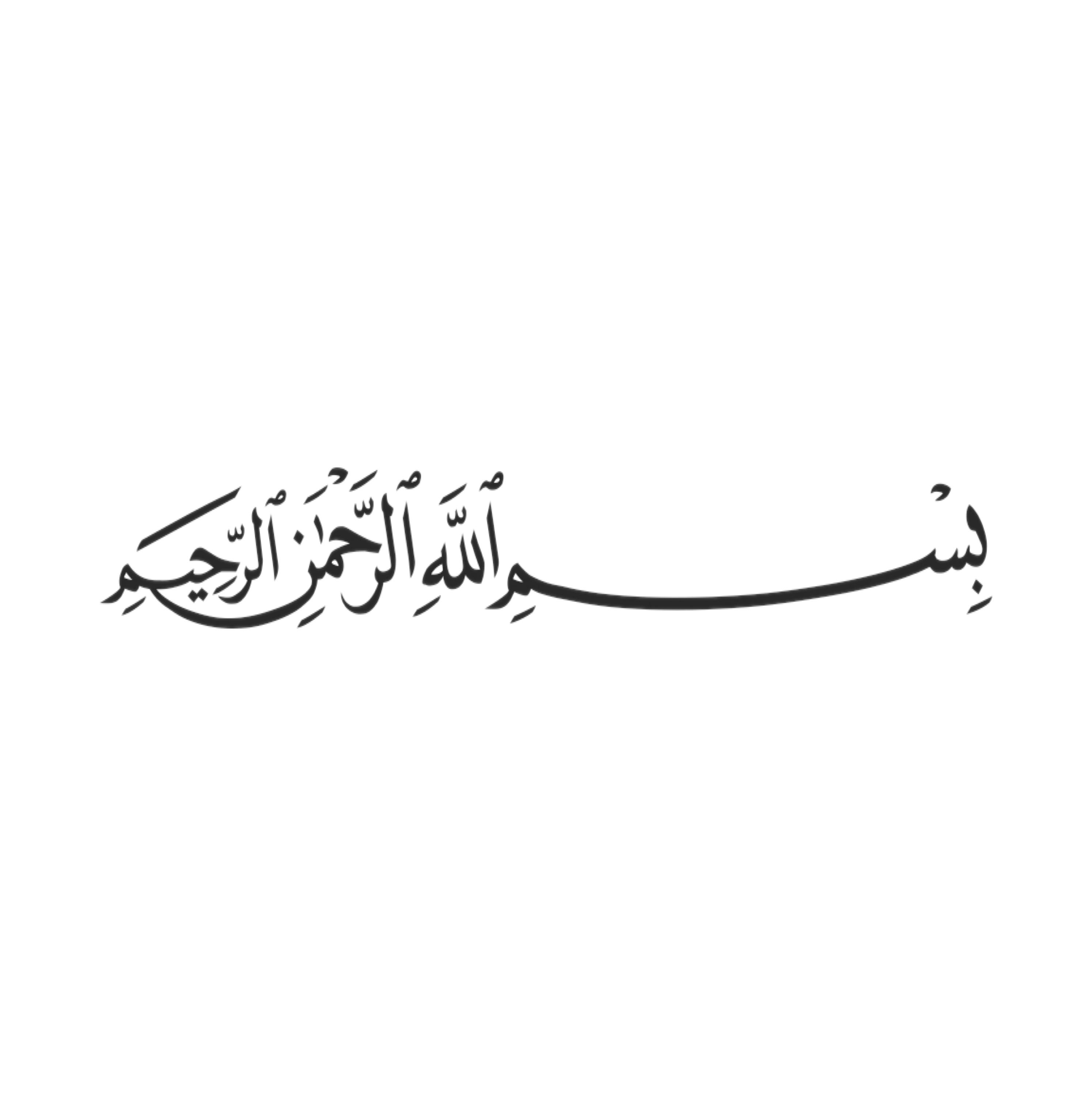 التركيز
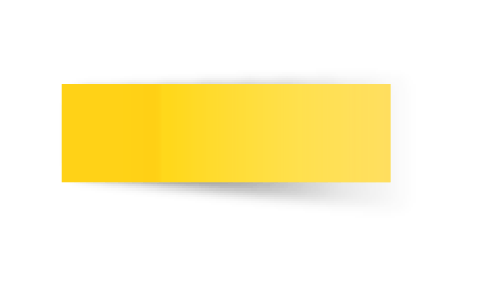 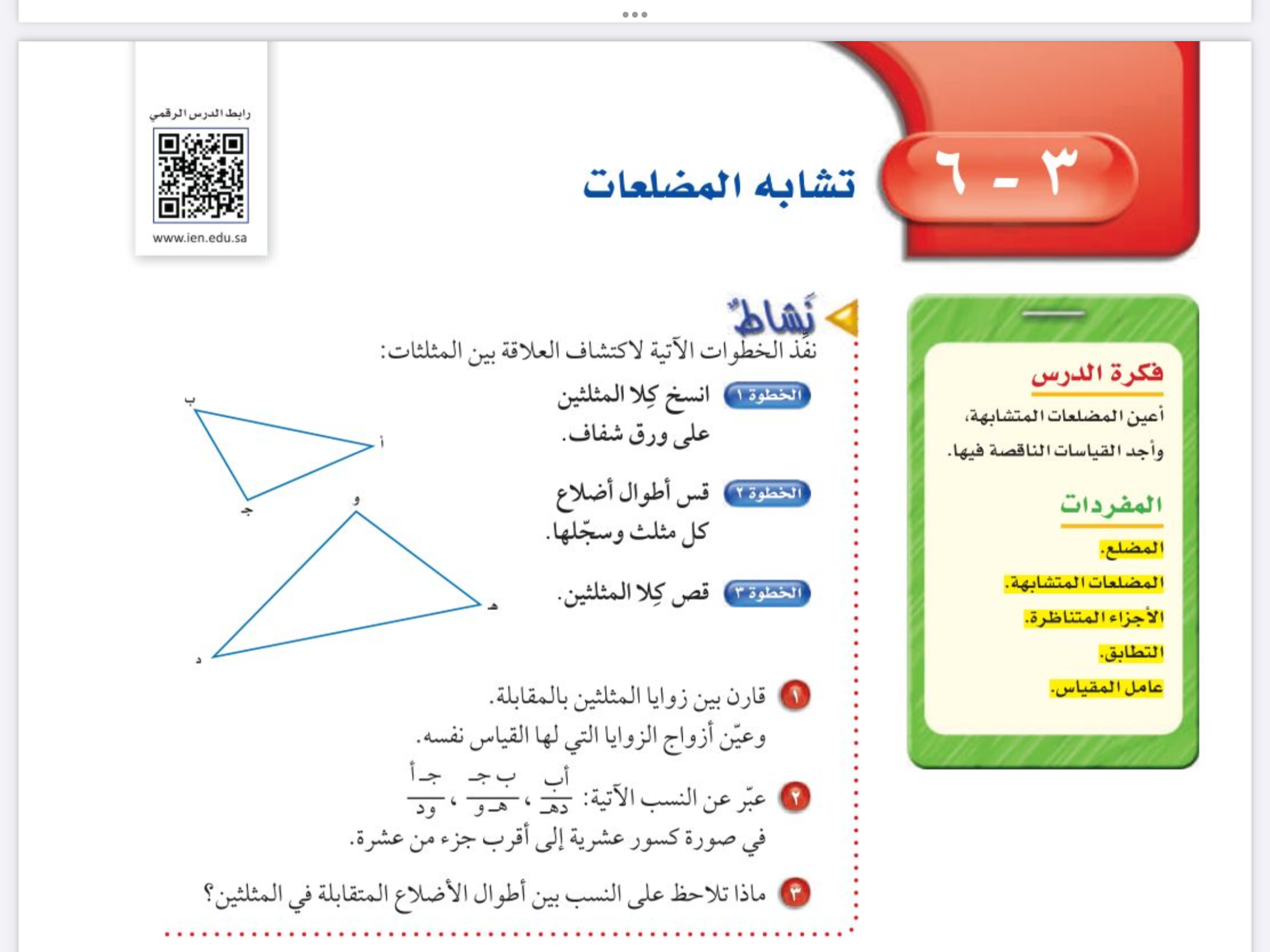 التاريخ
الفصل الثالث
التناسب والتشابه
التدريس
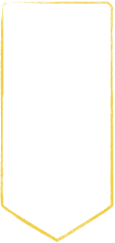 موضوع الدرس
التدريب
تشابه المضلعات
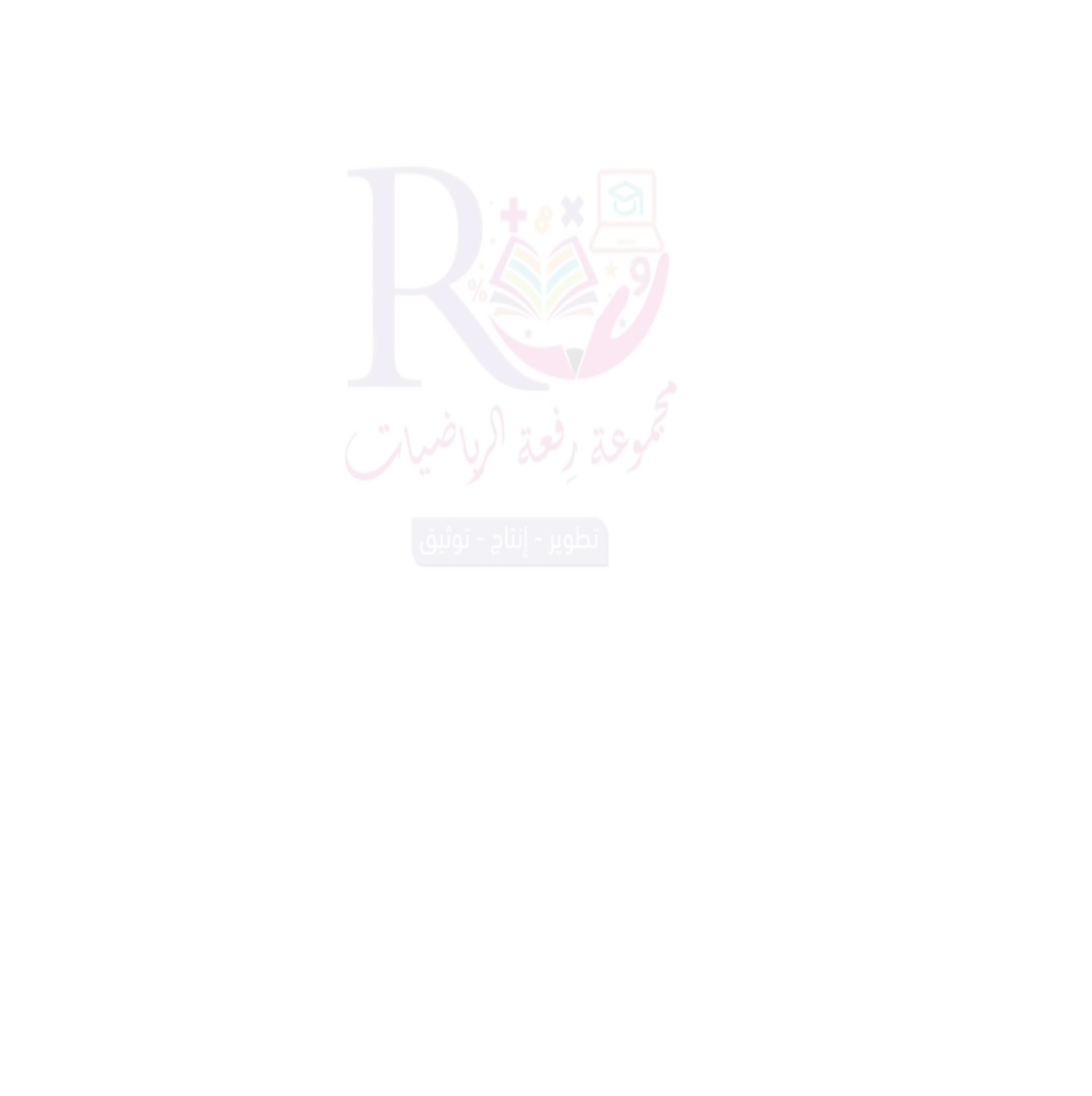 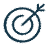 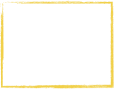 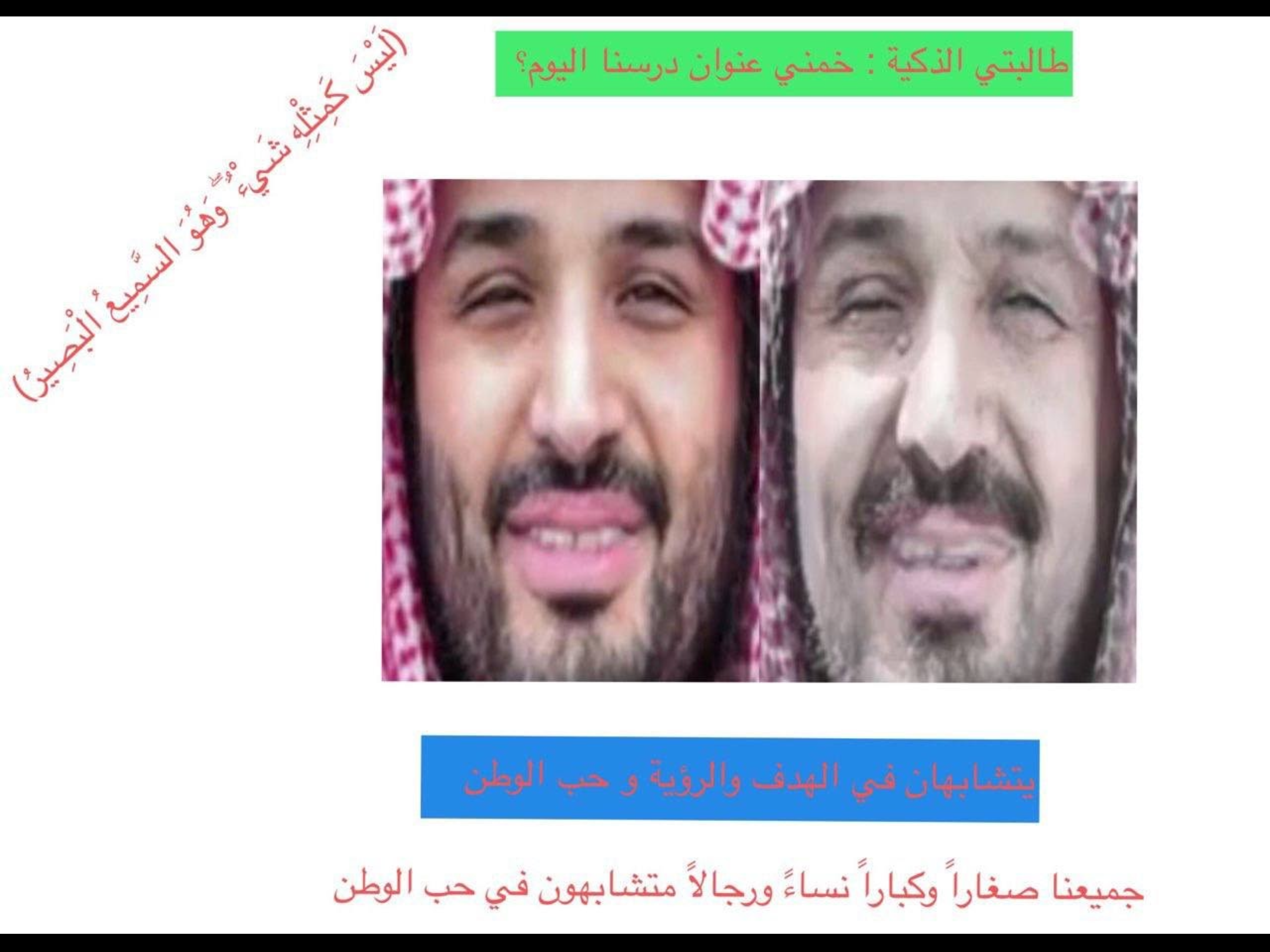 التقويم
الأهداف
🔹تعين المضلعات المتشابهة 
🔹 ايجاد القياسات الناقصة فيها
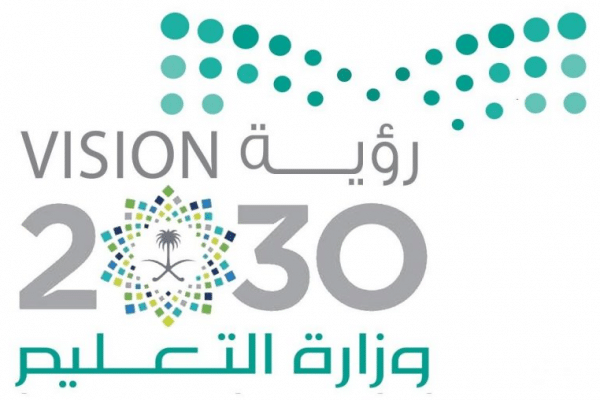 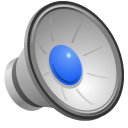 يتشابهان في الرؤية والهدف وحب الوطن
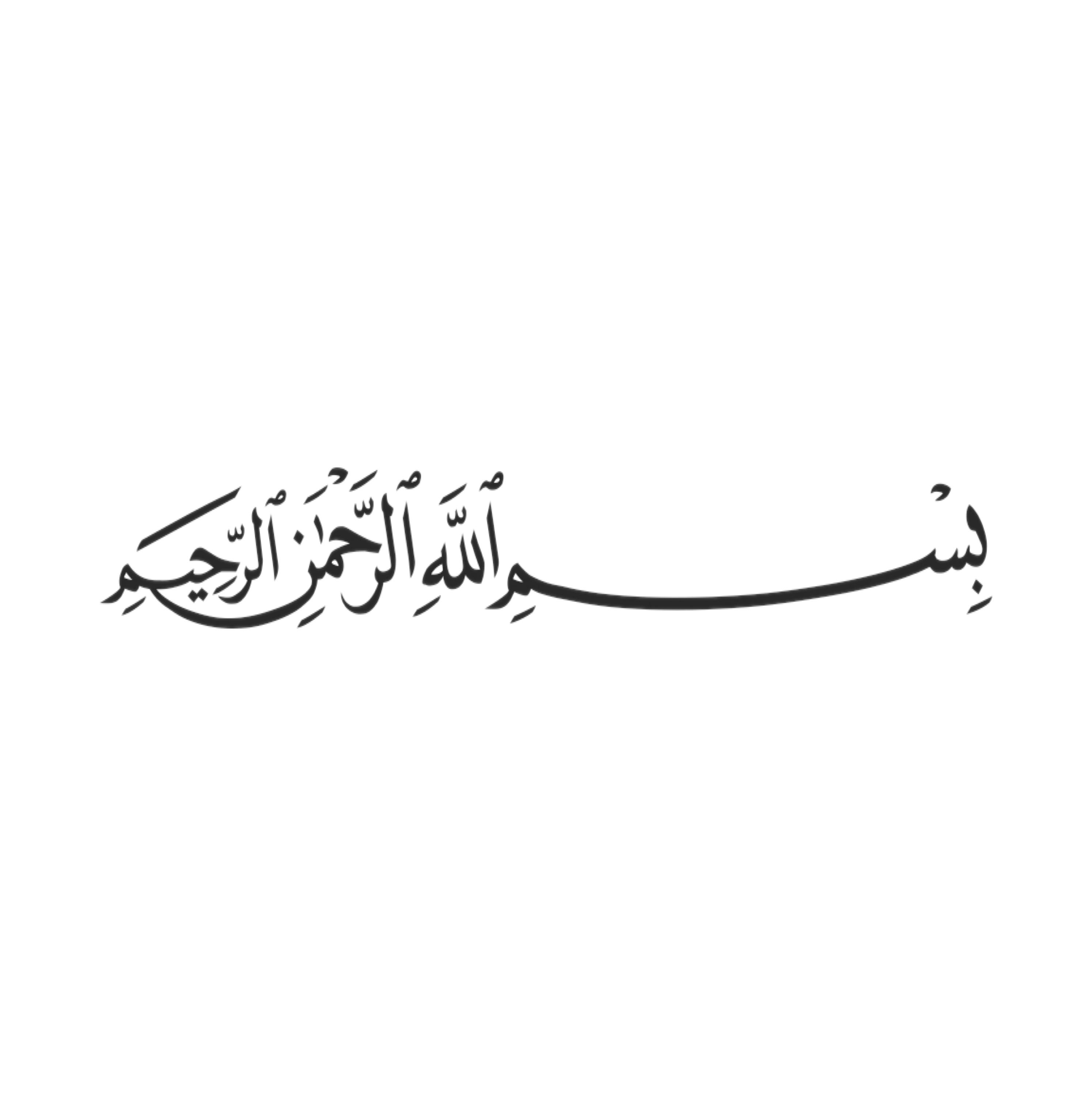 التركيز
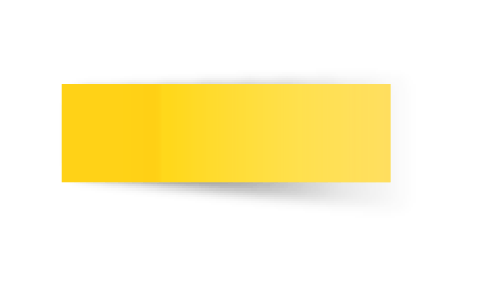 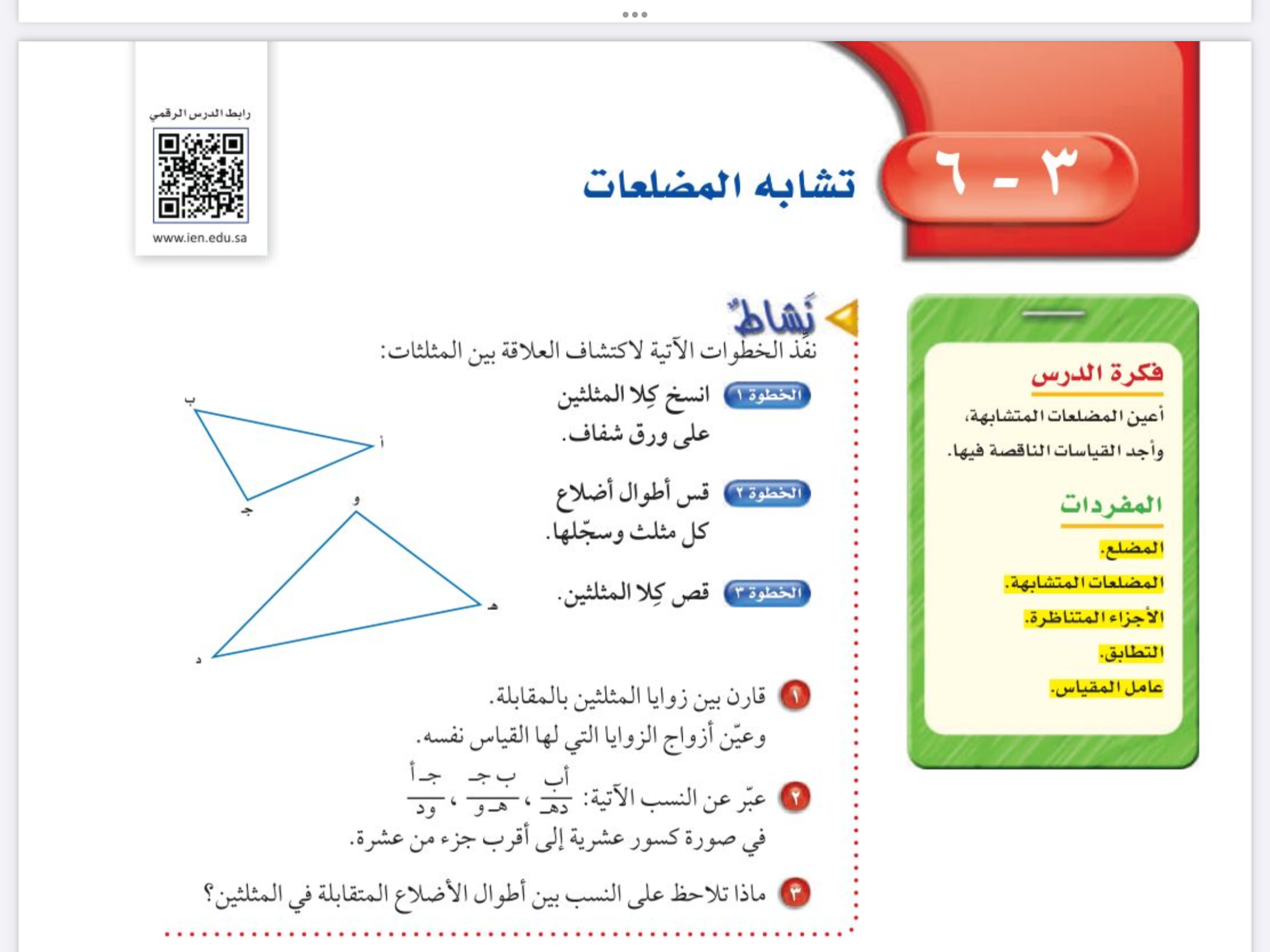 التاريخ
الفصل الثالث
التناسب والتشابه
صفحة
١٣٠
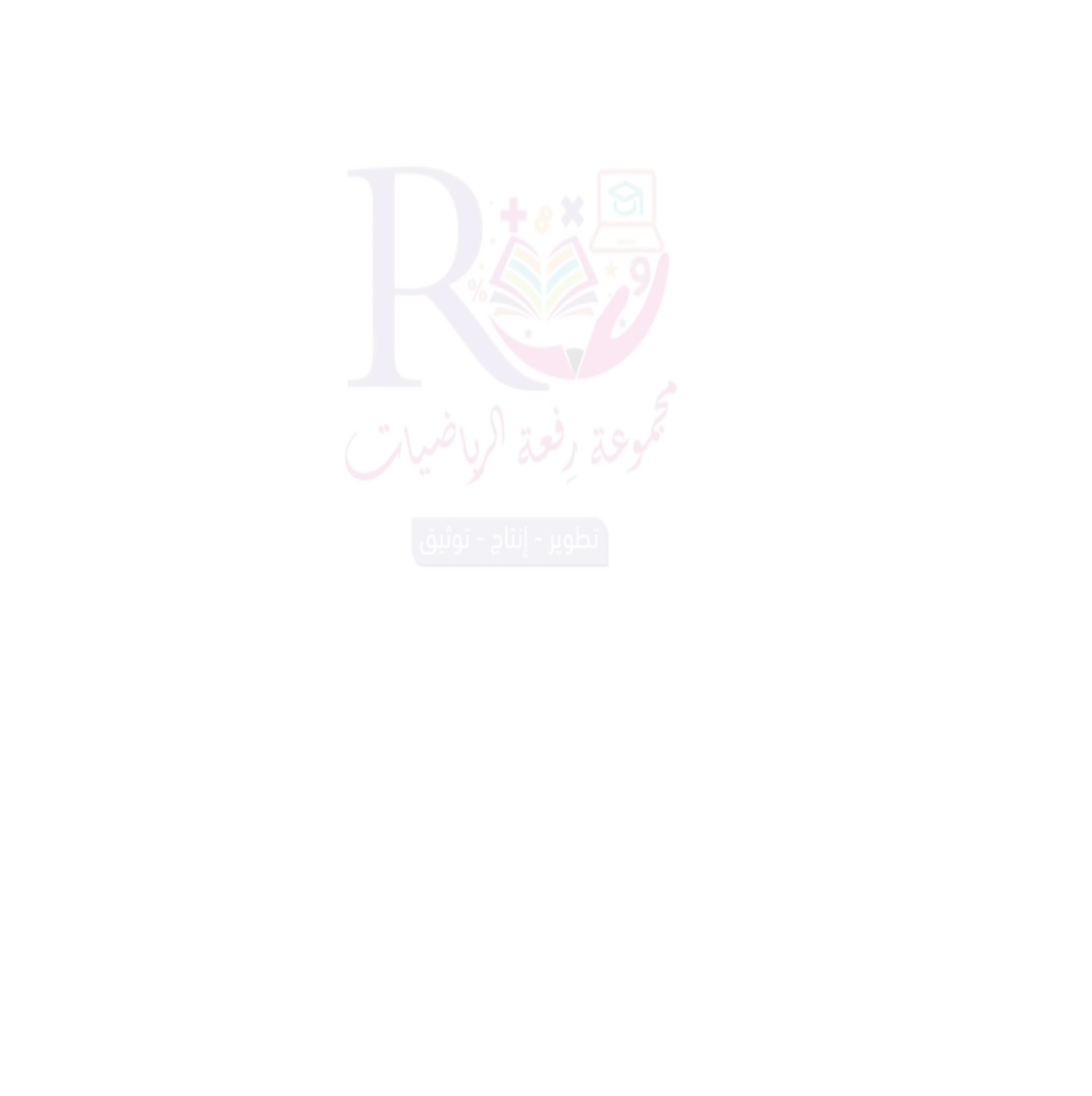 التدريس
موضوع الدرس
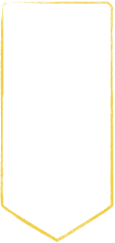 التدريب
تشابه المضلعات
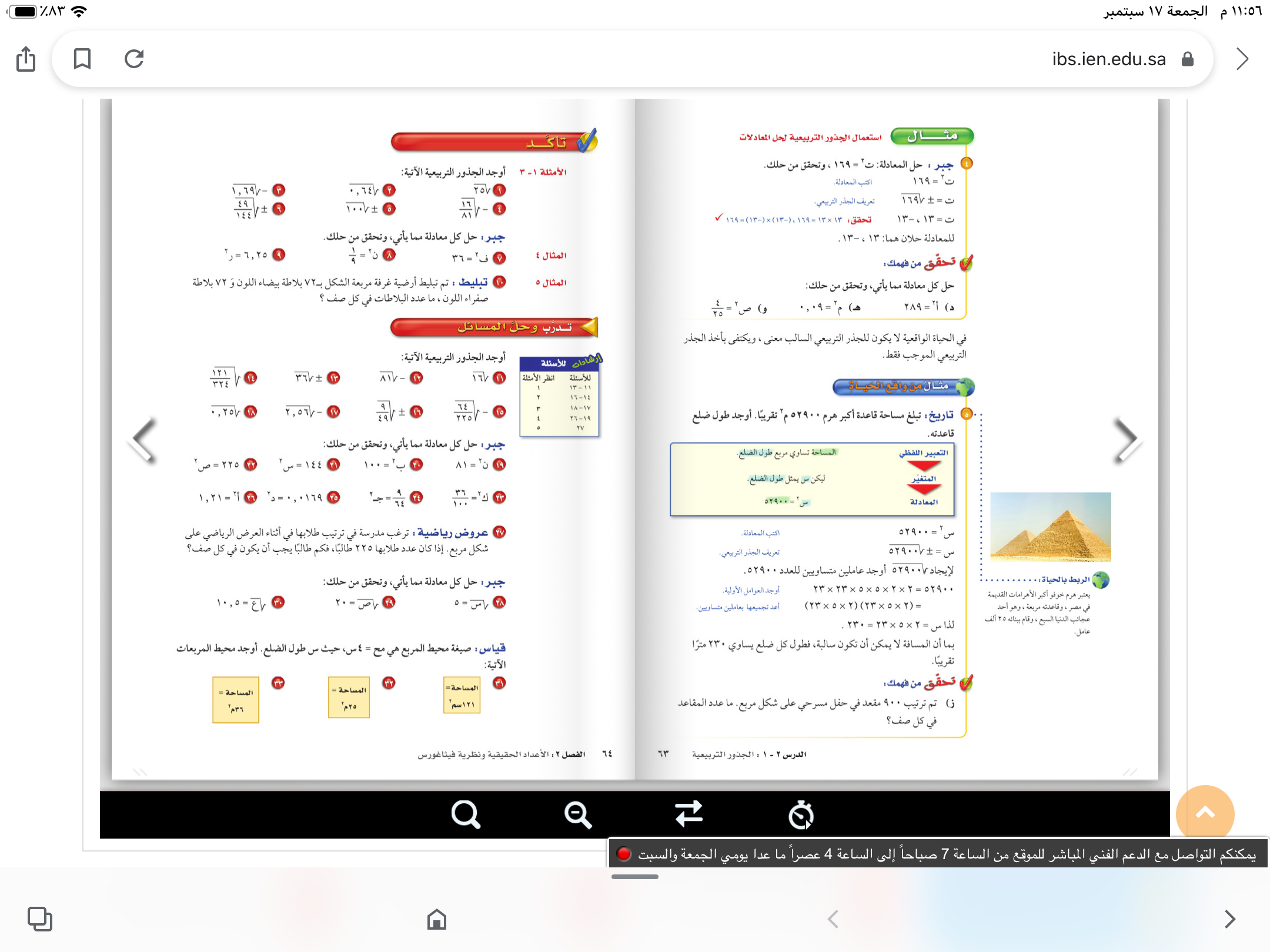 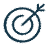 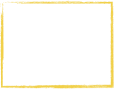 التقويم
الأهداف
🔹تعين المضلعات المتشابهة 
🔹 ايجاد القياسات الناقصة فيها
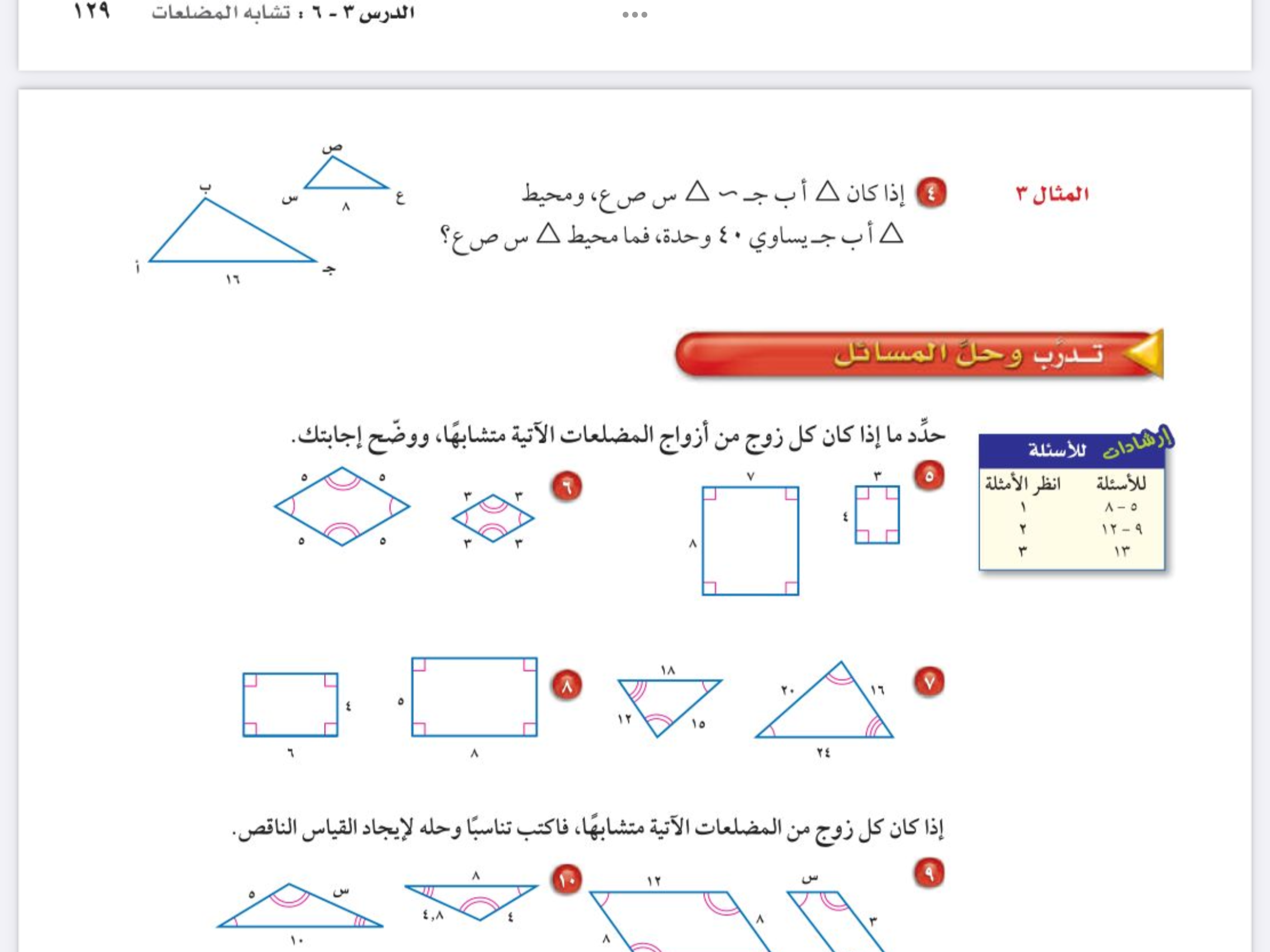 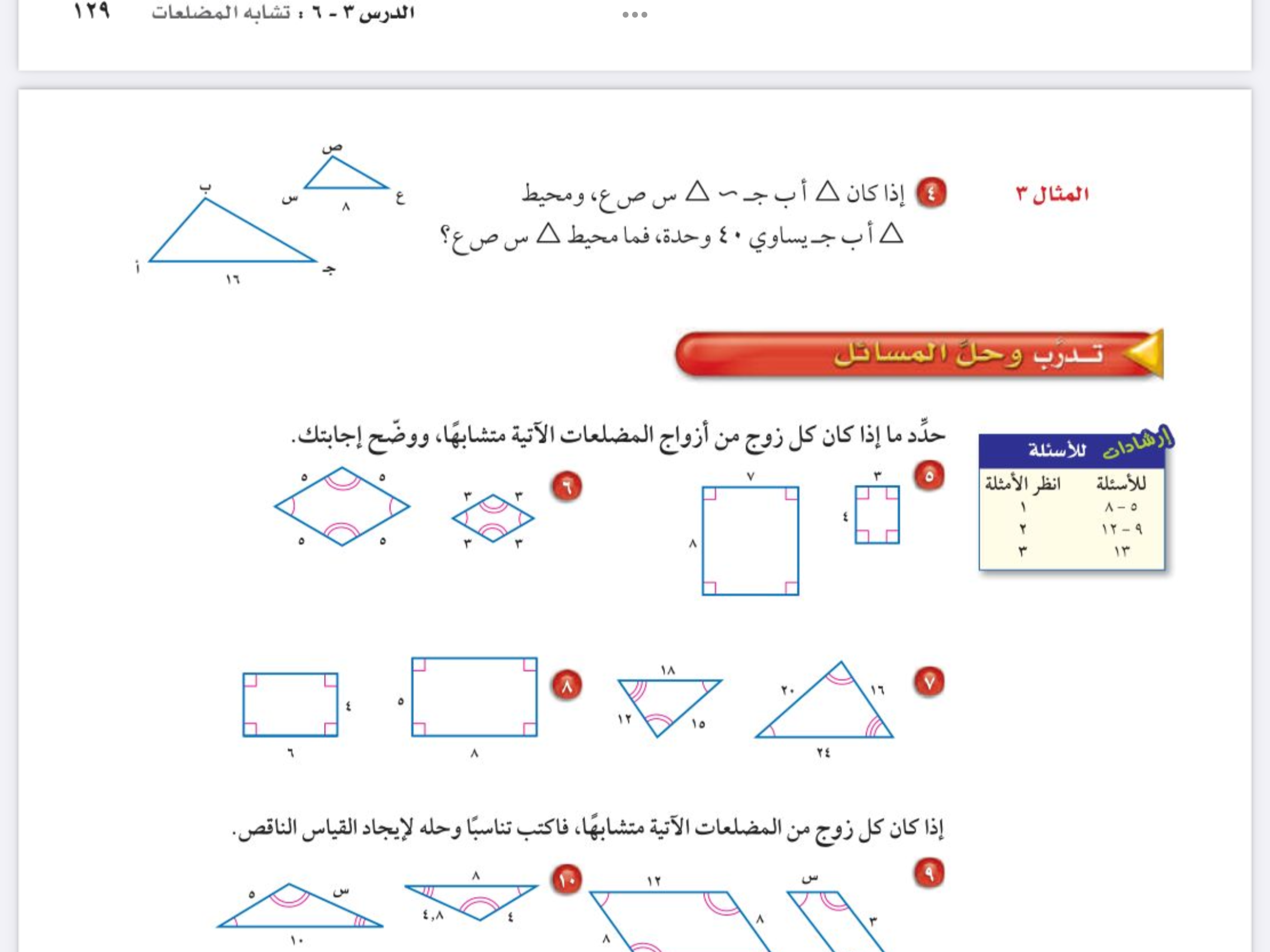 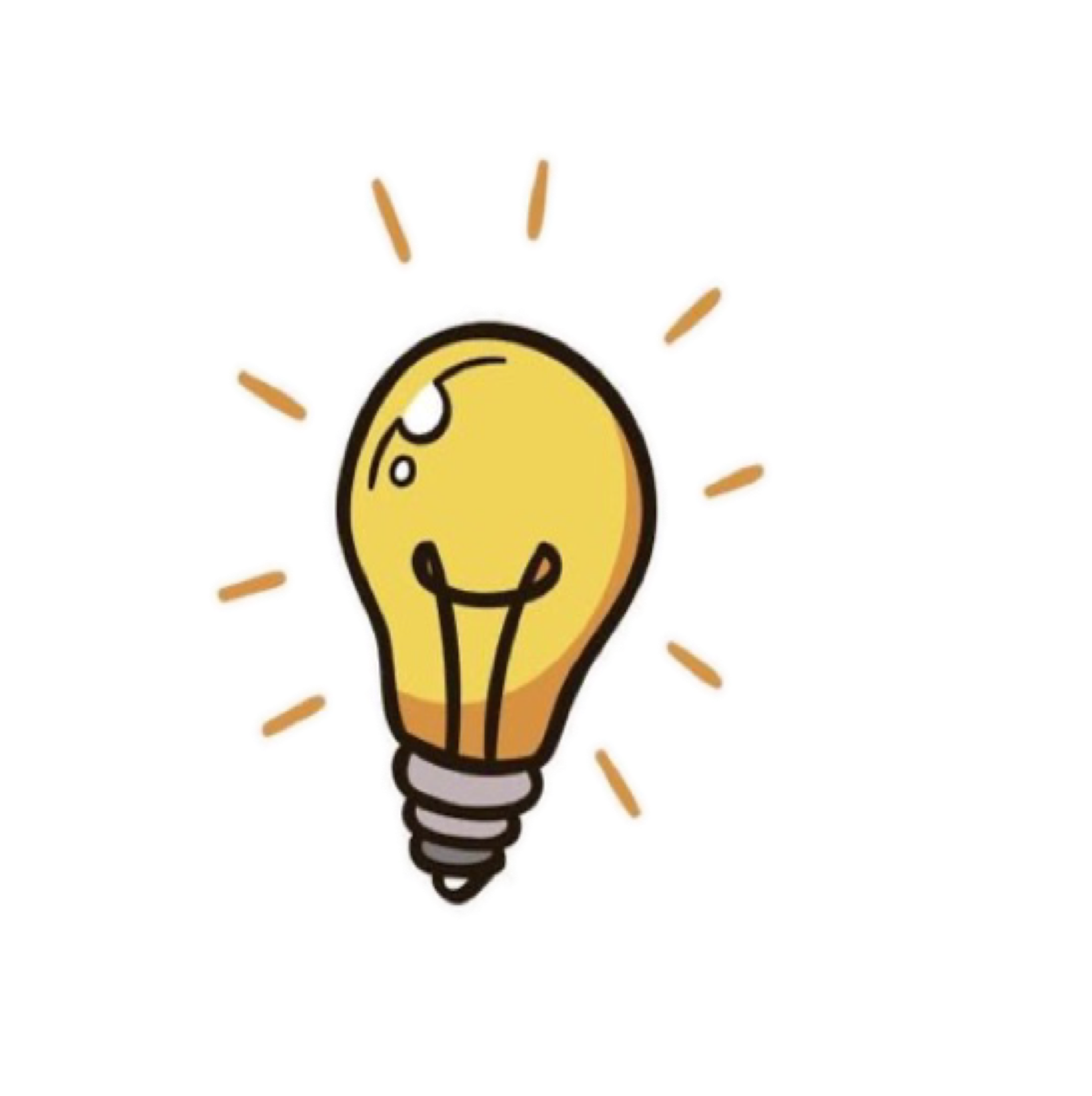 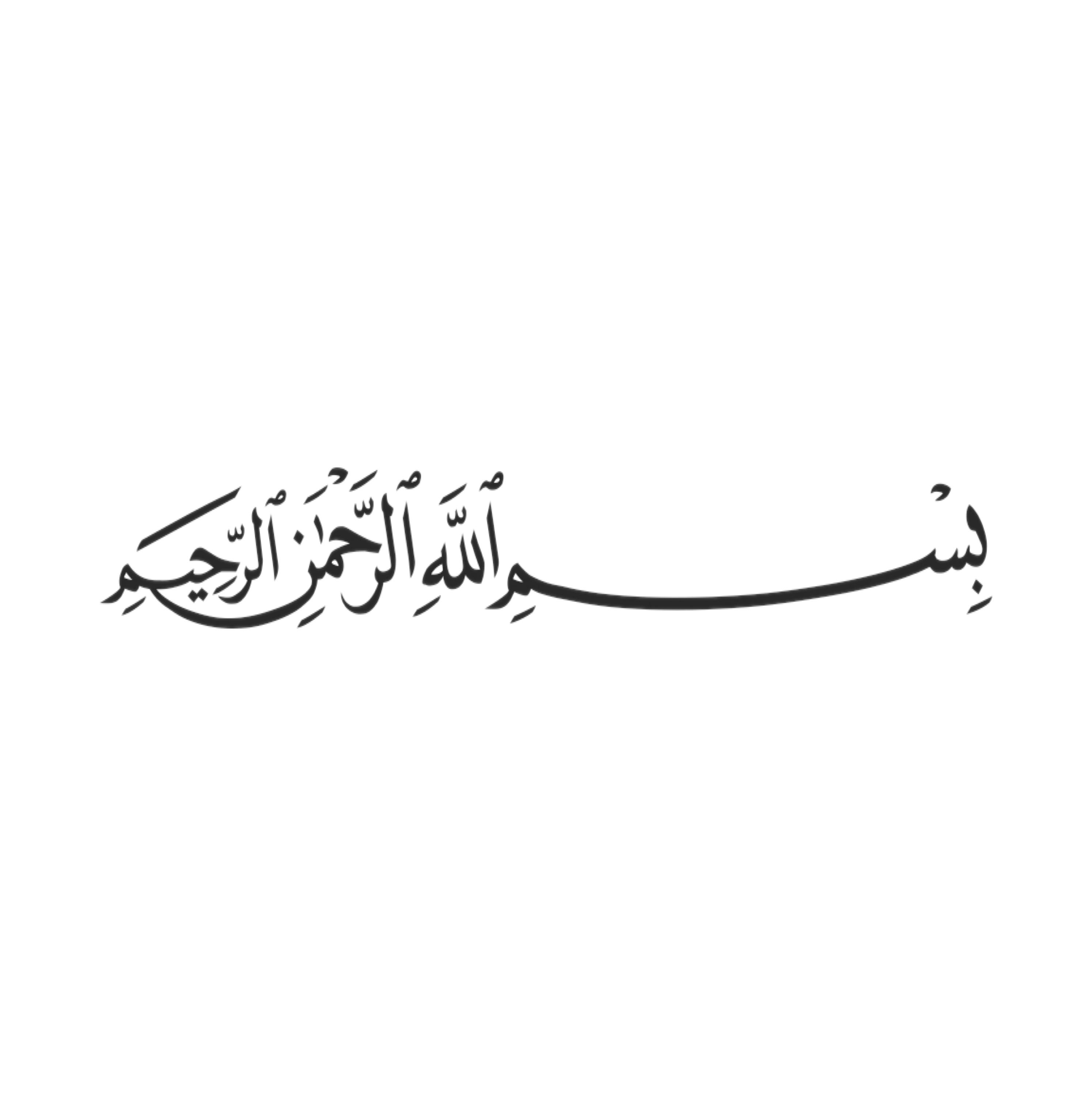 التركيز
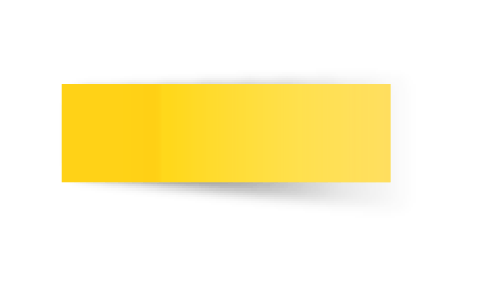 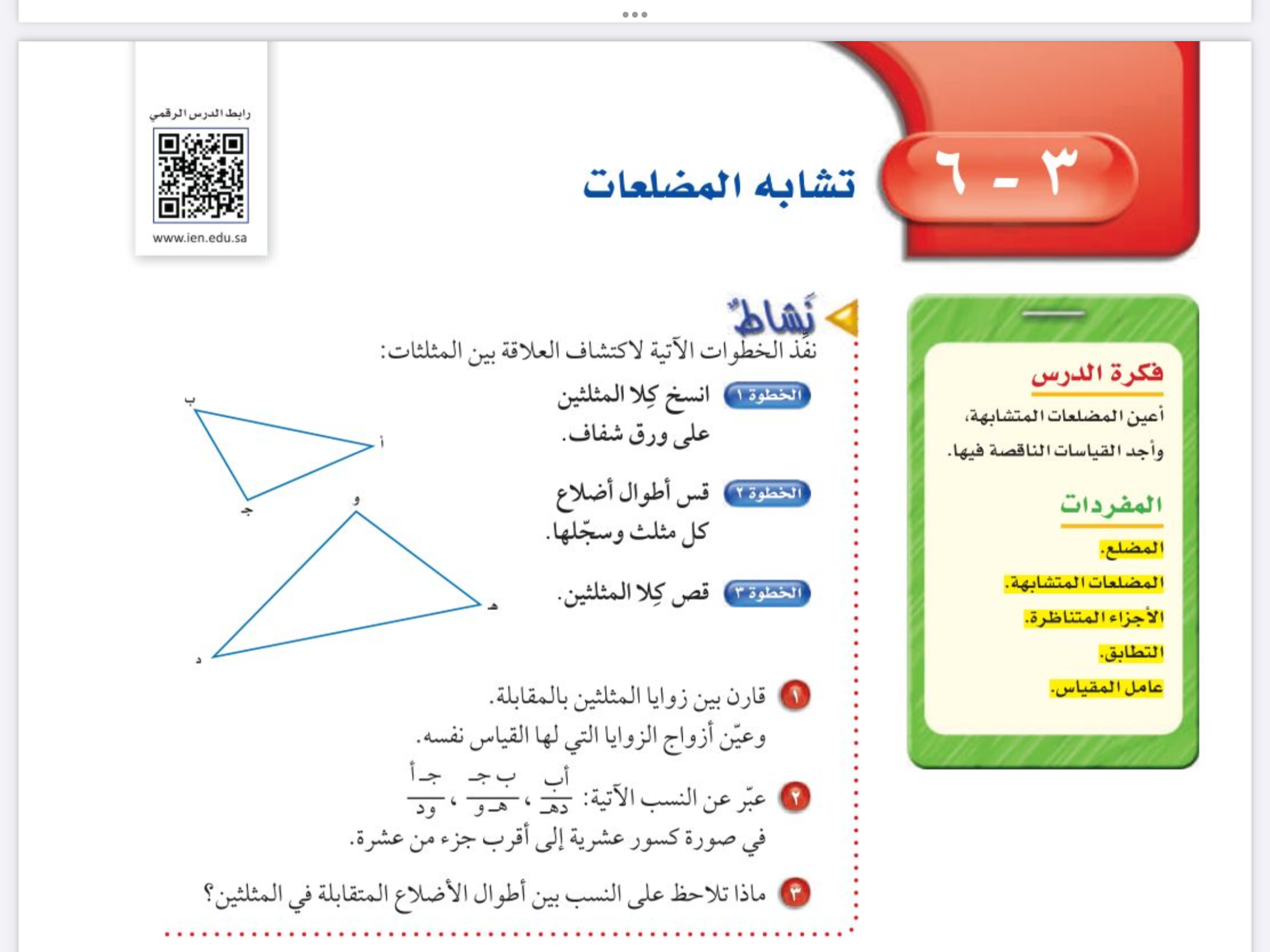 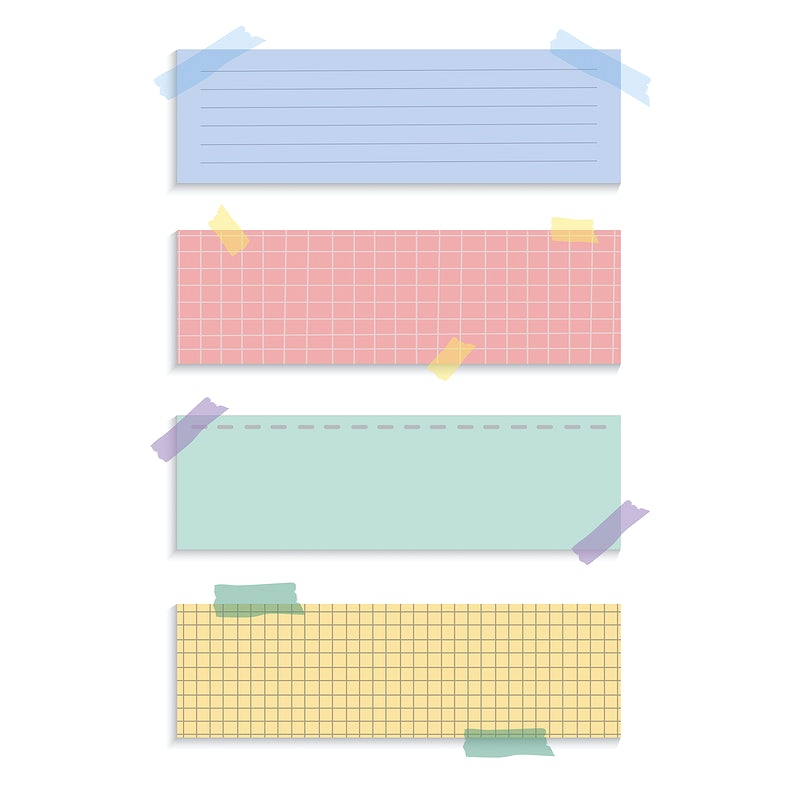 التاريخ
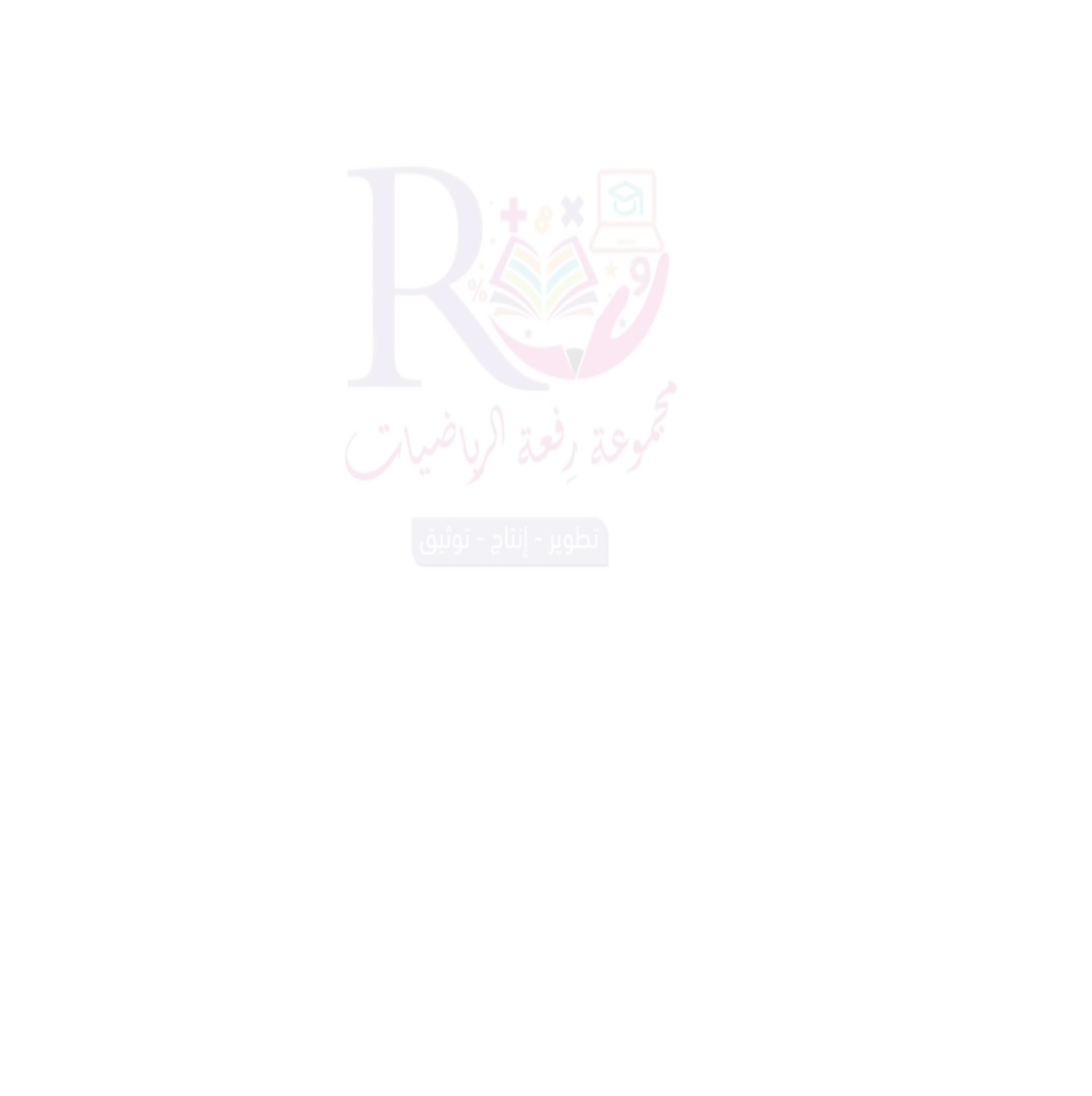 الفصل الثالث
التناسب والتشابه
صفحة
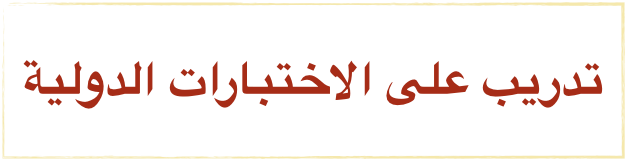 التدريس
موضوع الدرس
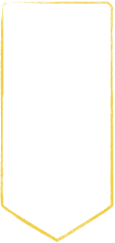 التدريب
تشابه المضلعات
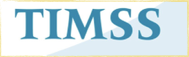 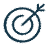 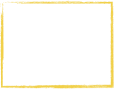 التقويم
الأهداف
🔹تعين المضلعات المتشابهة 
🔹 ايجاد القياسات الناقصة فيها
قادرون ووطننا يستحق
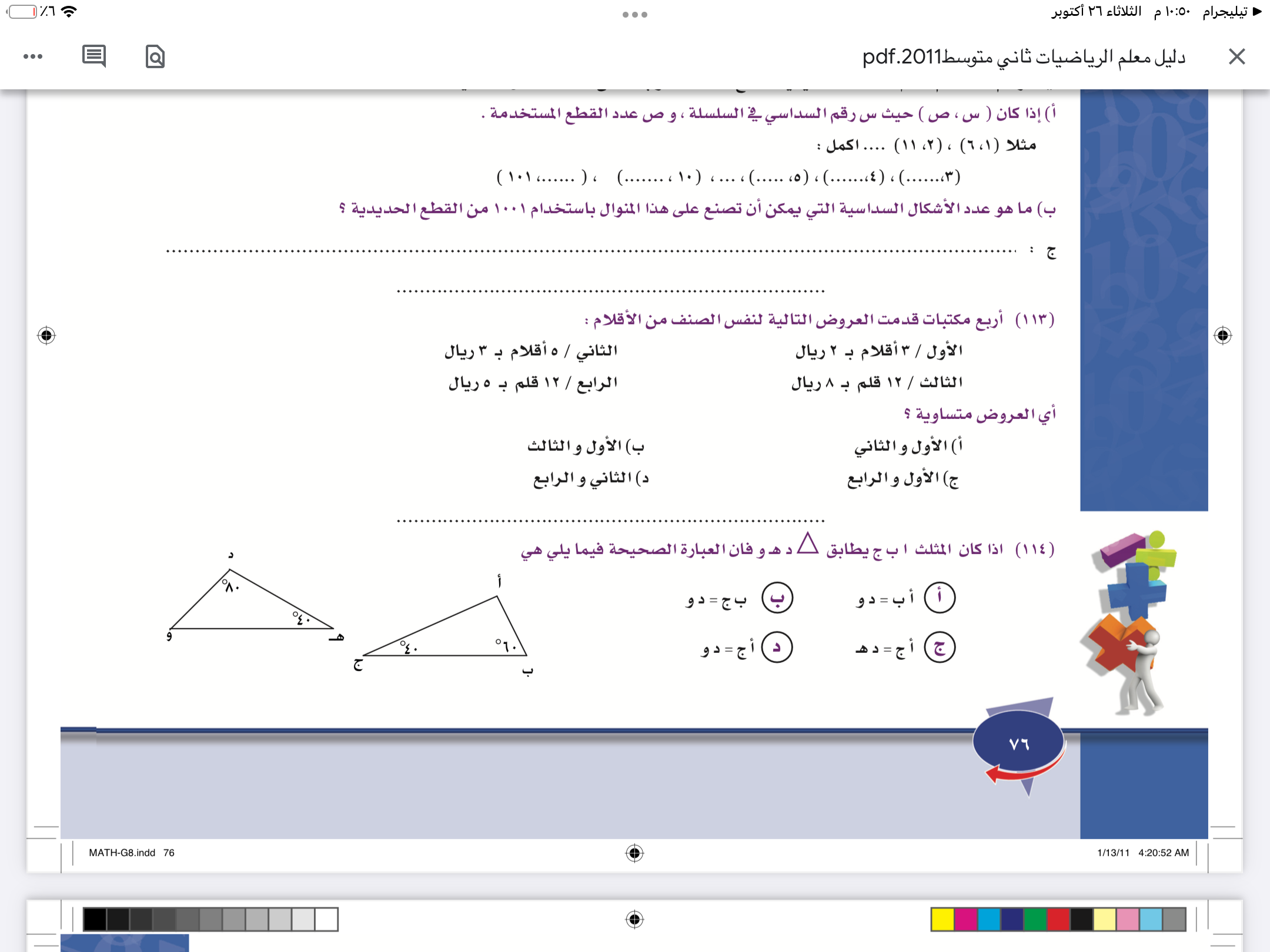 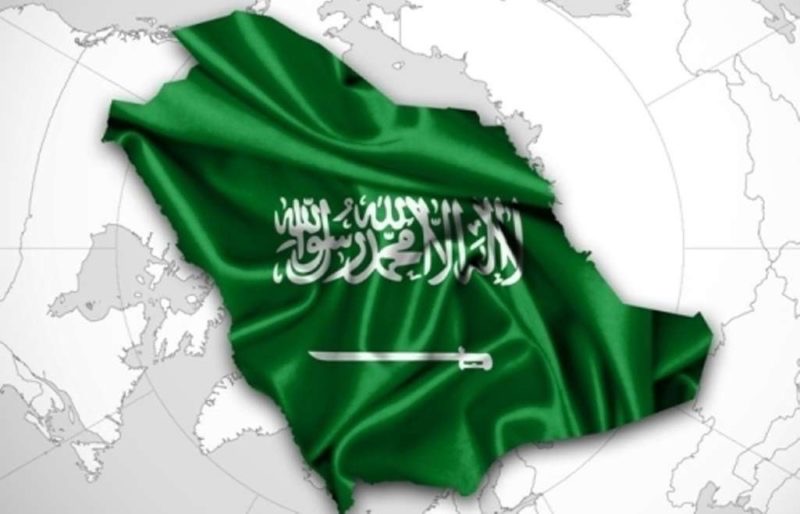 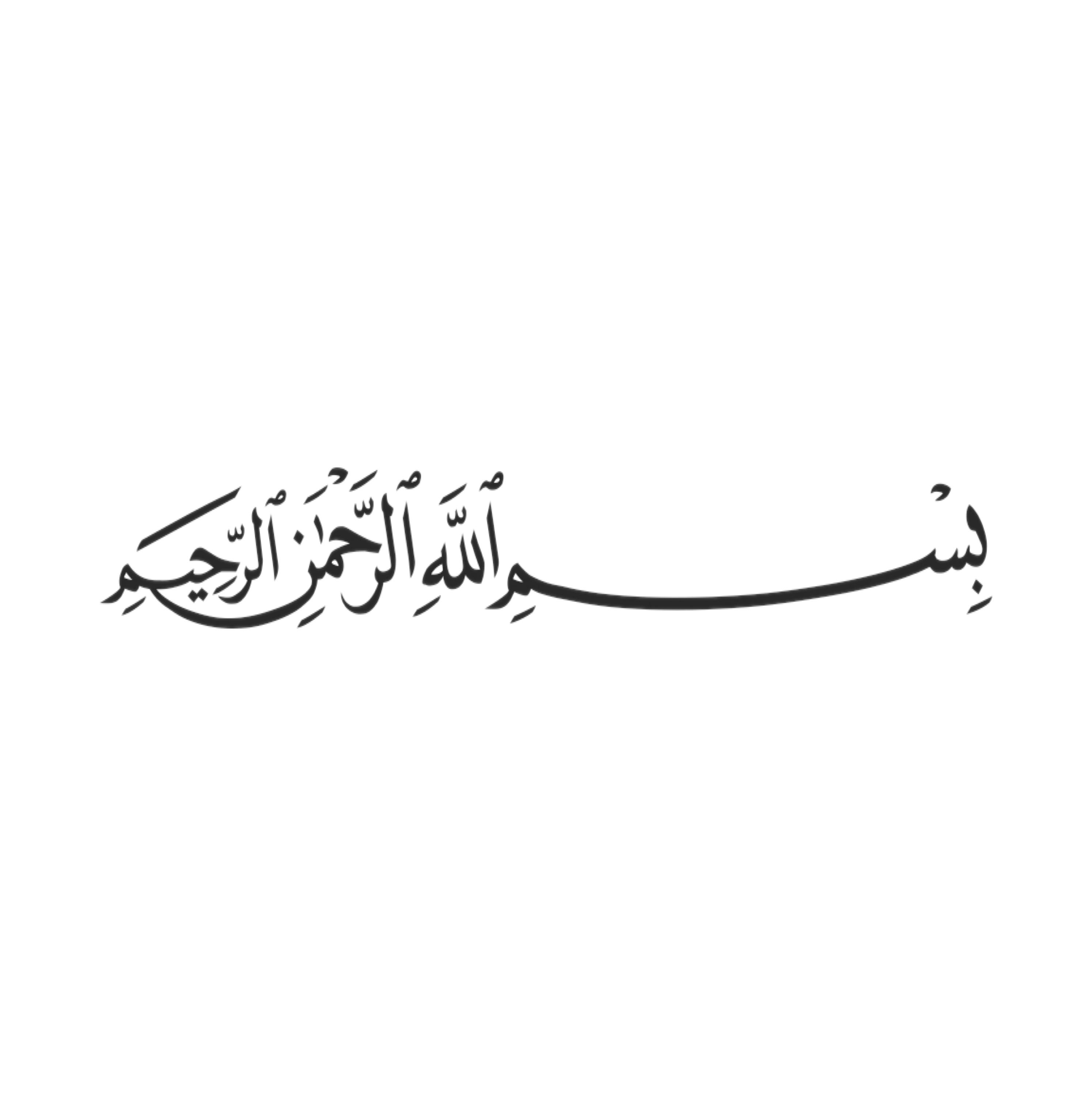 التركيز
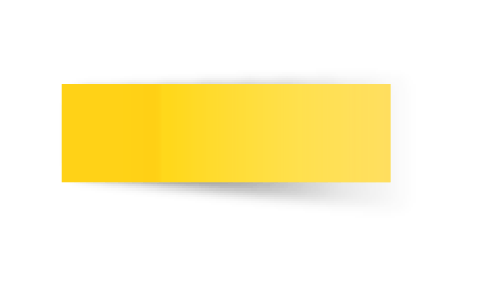 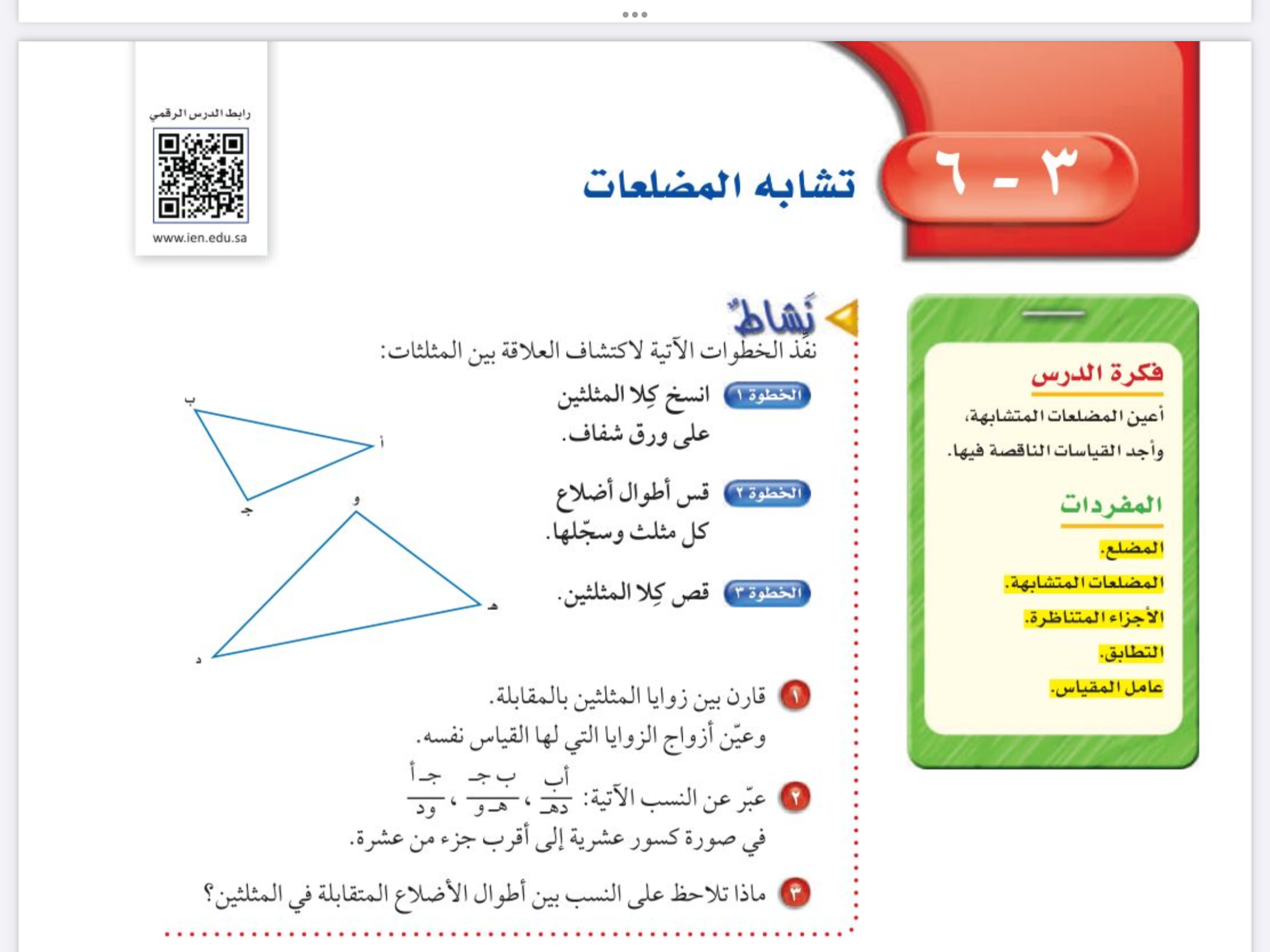 التاريخ
الفصل الثالث
التناسب والتشابه
التدريس
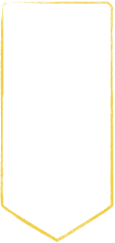 موضوع الدرس
التدريب
تشابه المضلعات
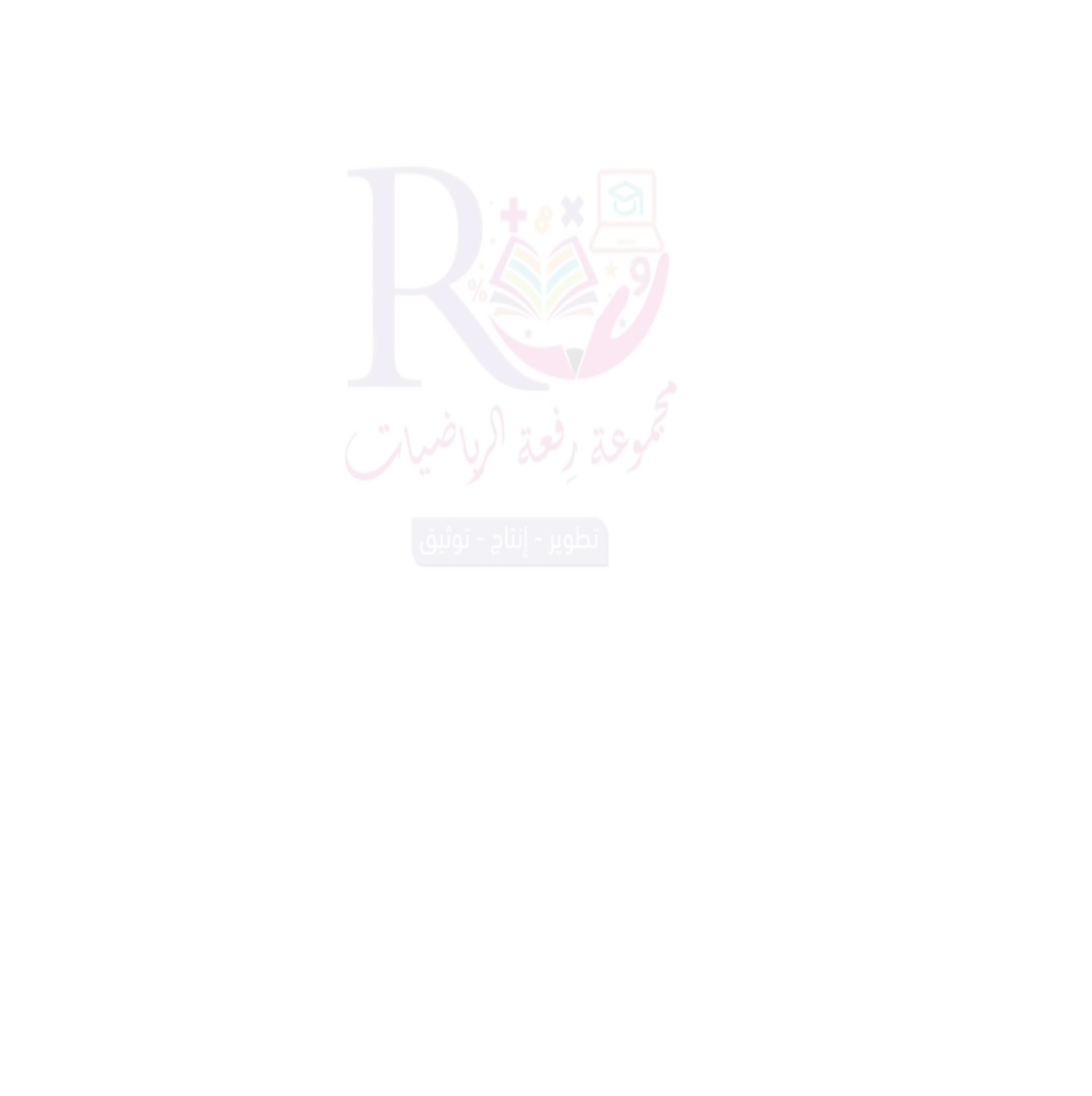 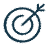 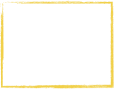 التقويم
الأهداف
🔹تعين المضلعات المتشابهة 
🔹 ايجاد القياسات الناقصة فيها
الاستفسارات
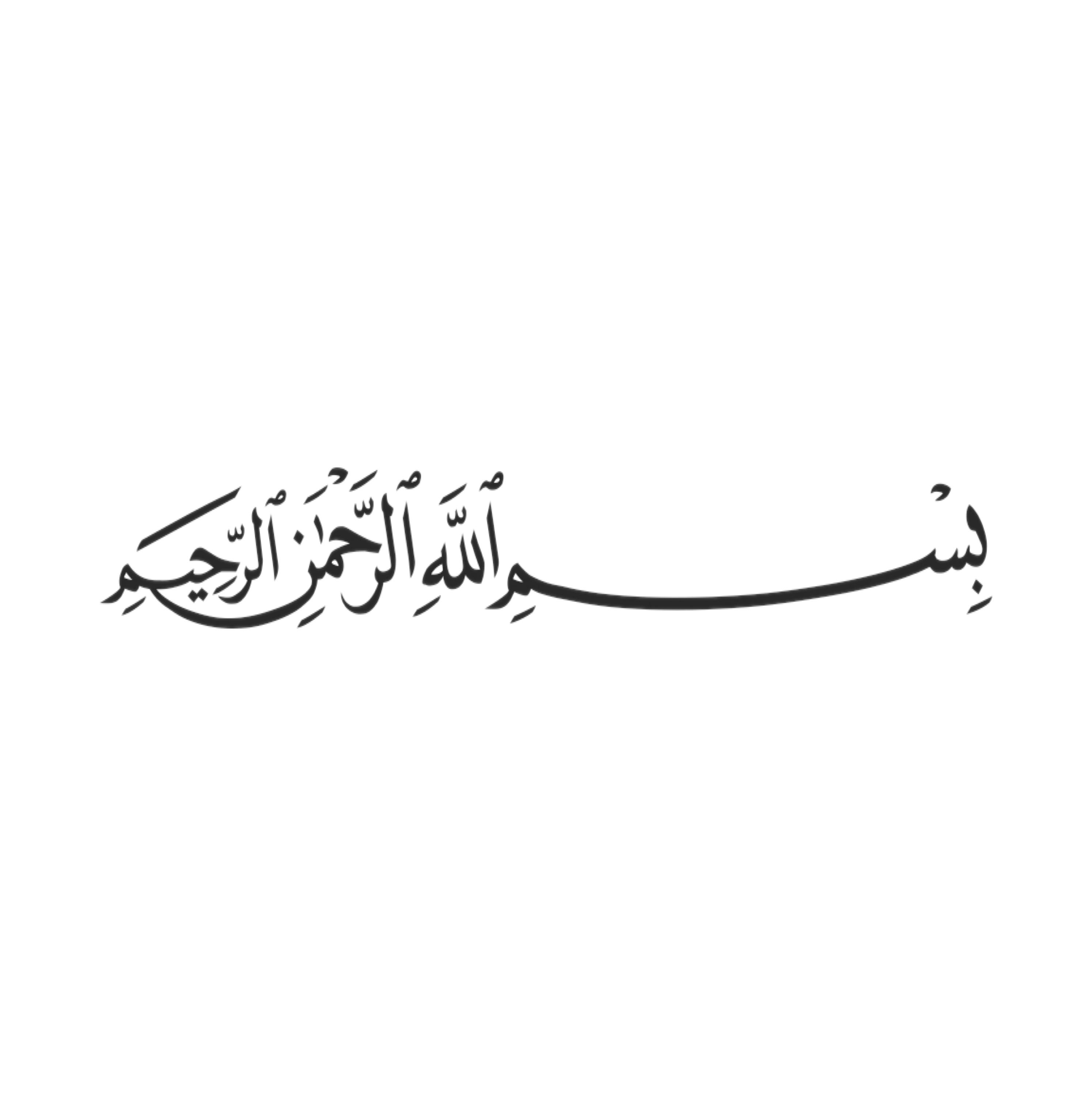 التركيز
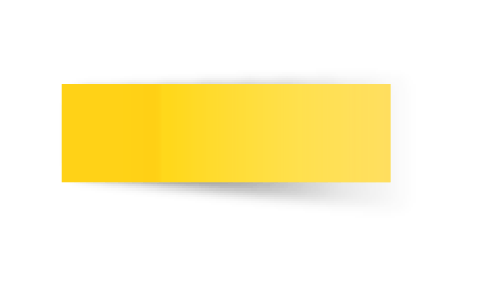 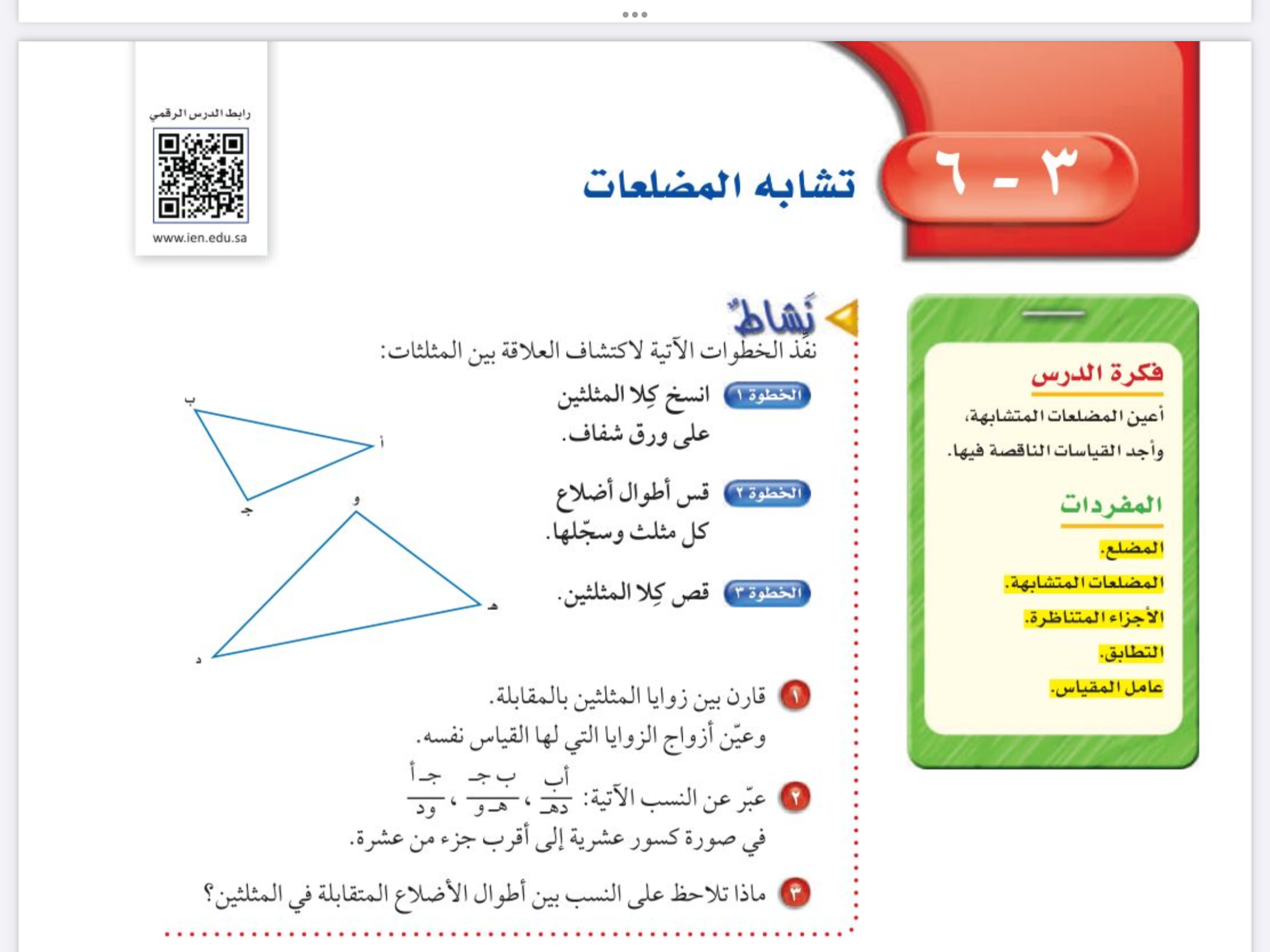 التاريخ
الفصل الثالث
التناسب والتشابه
التدريس
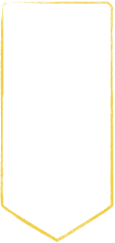 موضوع الدرس
التدريب
تشابه المضلعات
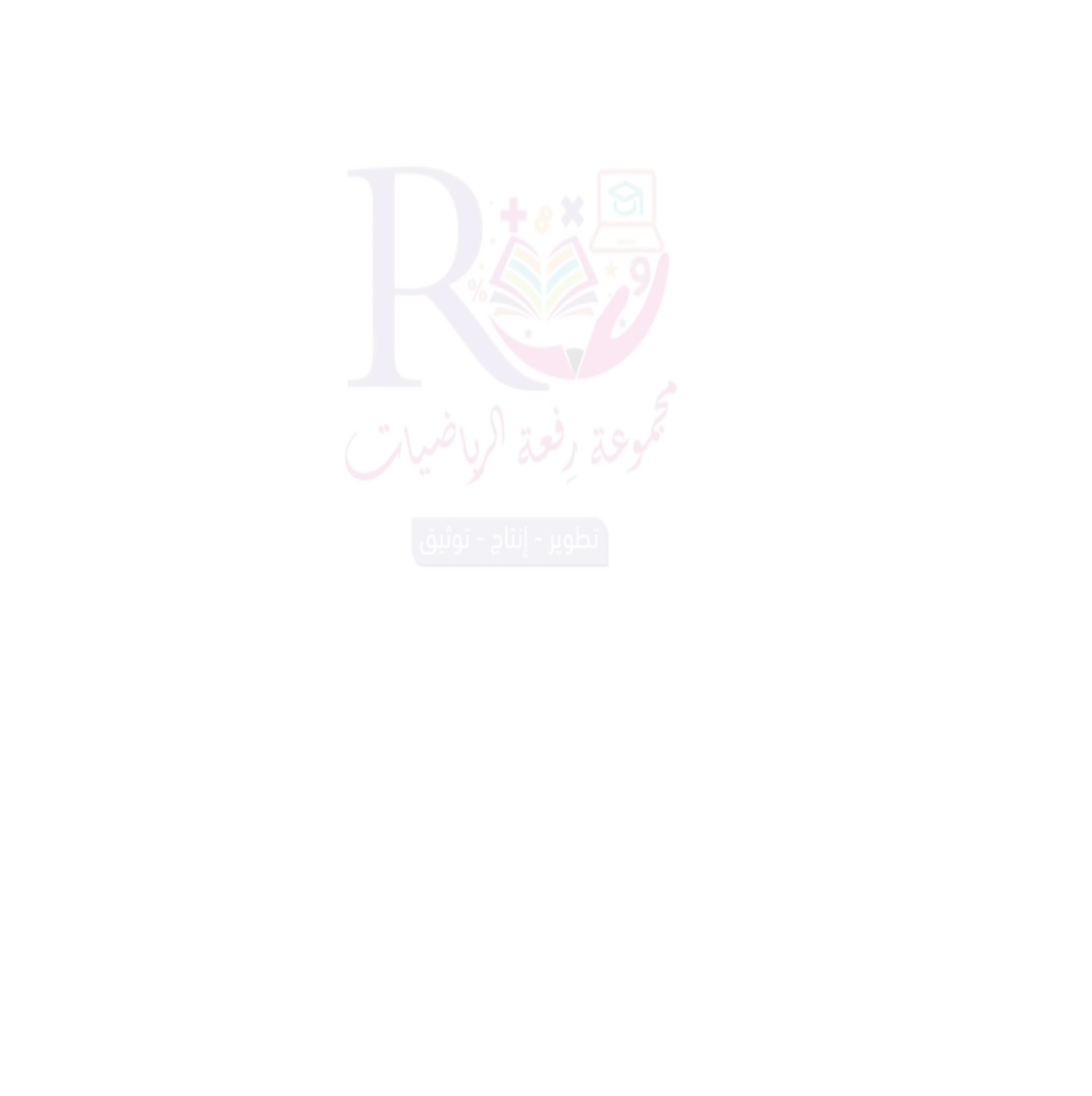 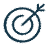 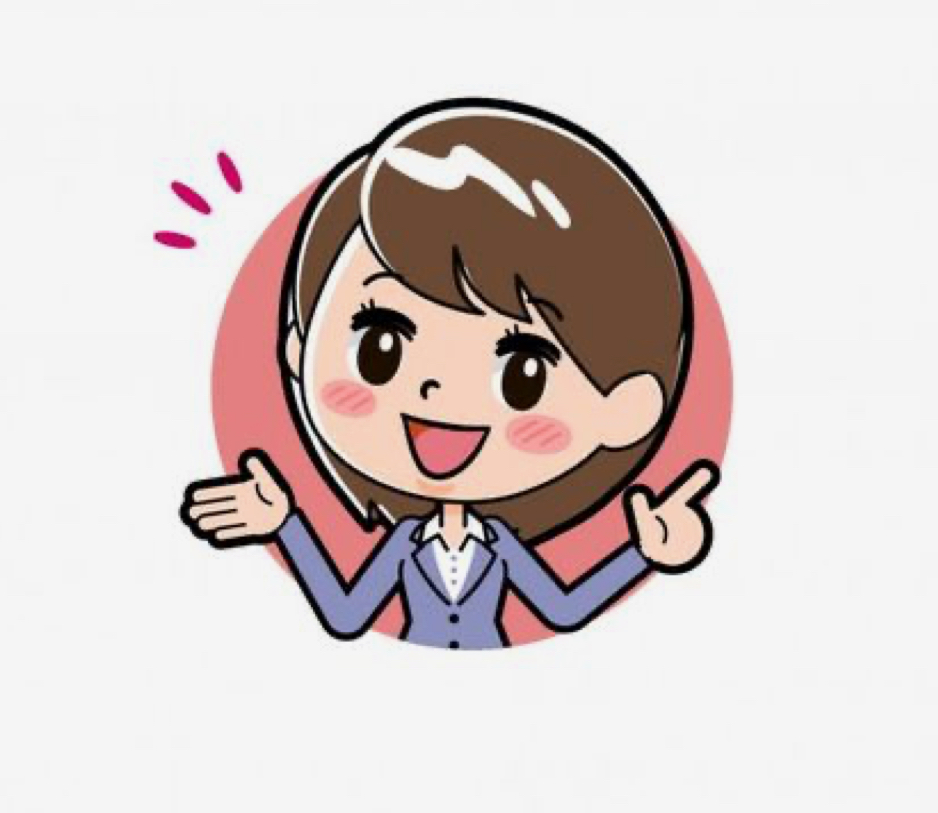 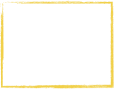 تعلمنا اليوم
التقويم
الأهداف
🔹تعين المضلعات المتشابهة 
🔹 ايجاد القياسات الناقصة فيها
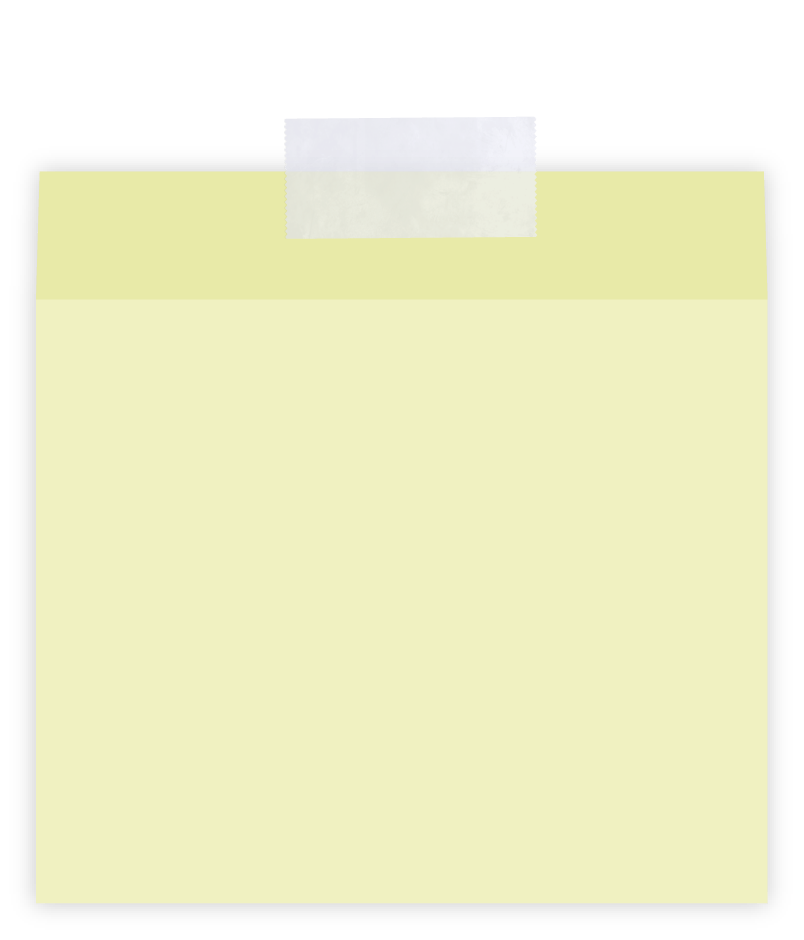 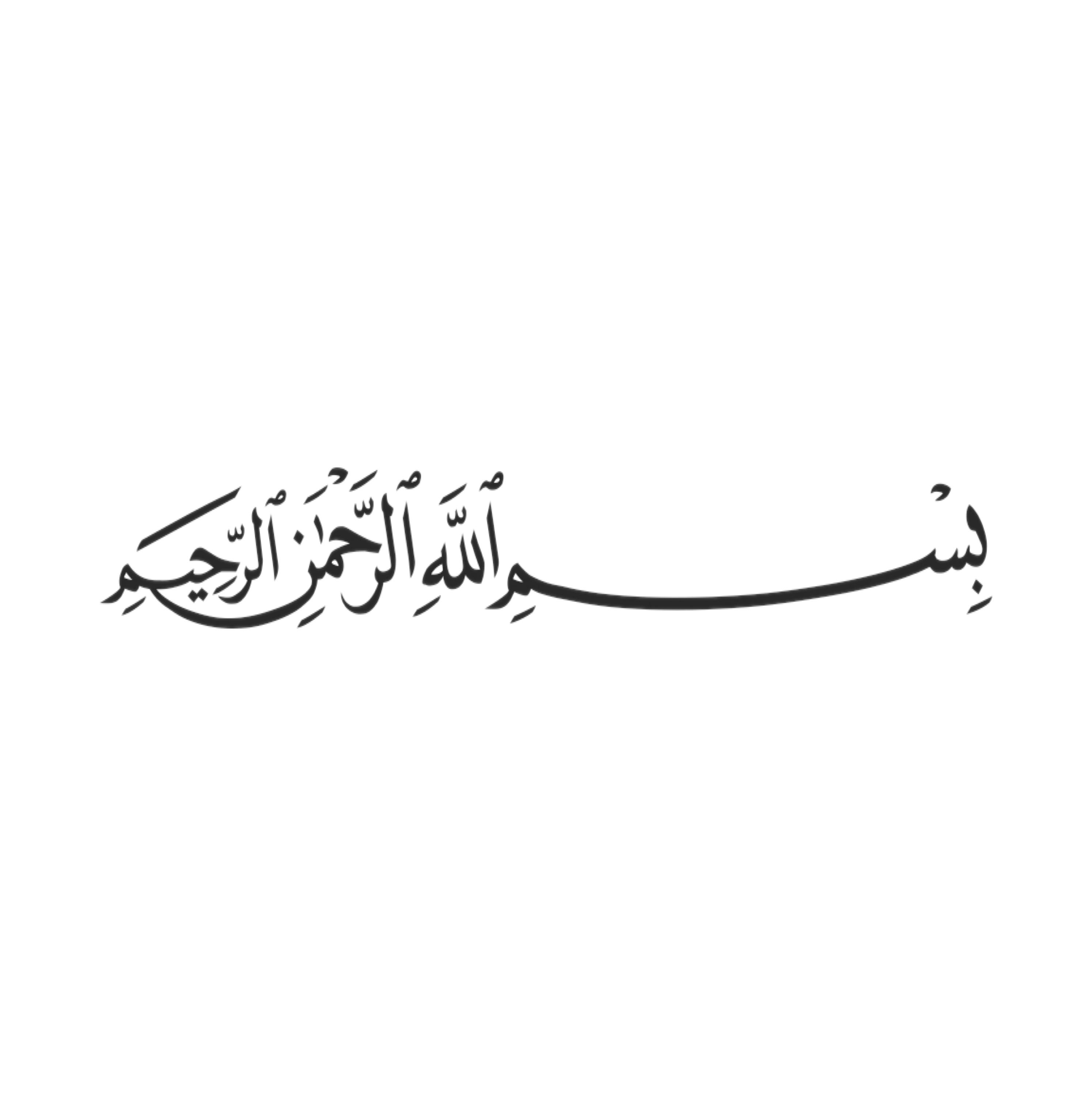 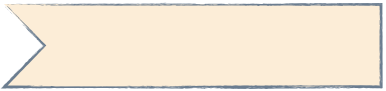 التركيز
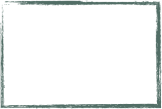 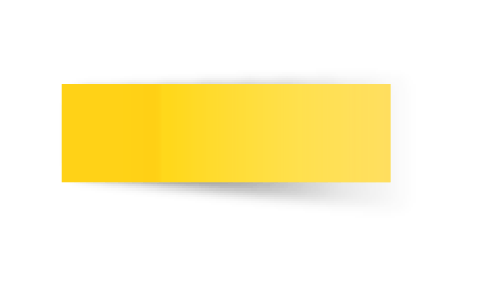 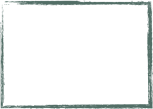 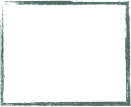 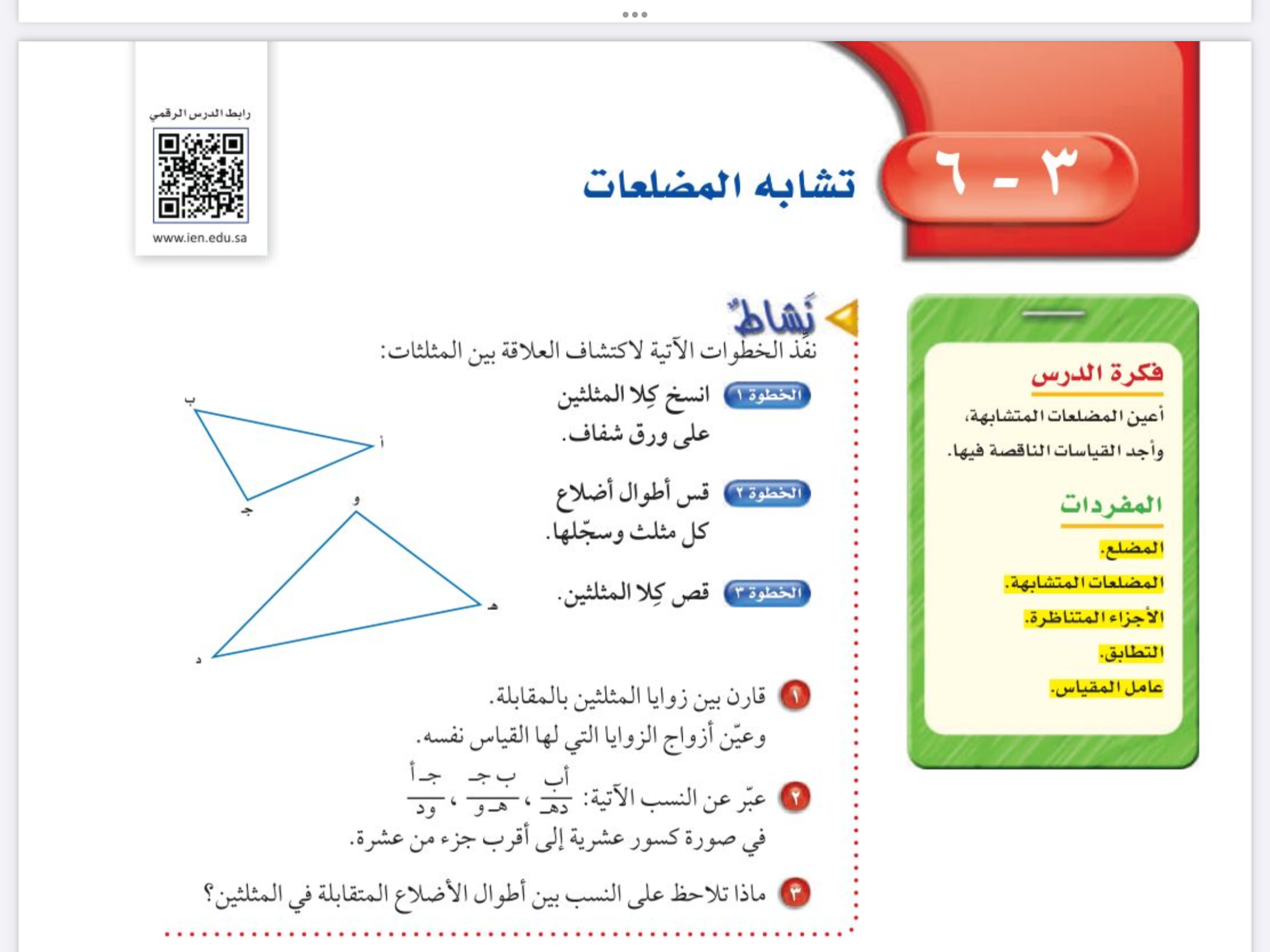 🔹الاشكال المتشابهة
🔹المضلعات
جدول التعلم
التاريخ
الفصل الثالث
التناسب والتشابه
صفحة
١٢٦
التدريس
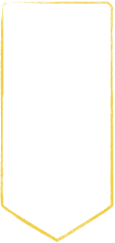 موضوع الدرس
التدريب
تشابه المضلعات
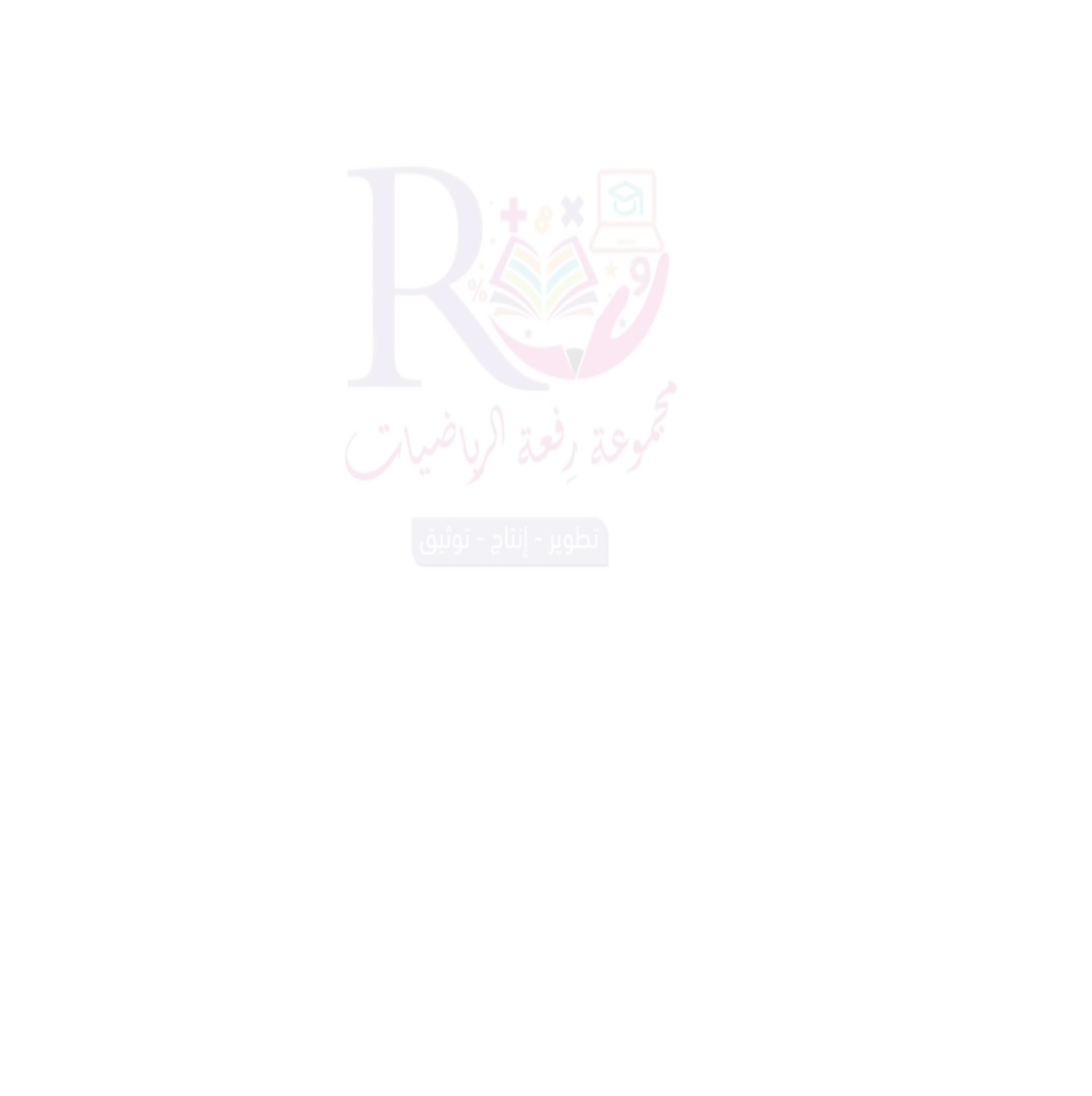 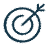 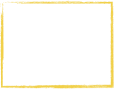 التقويم
الأهداف
🔹تعين المضلعات المتشابهة 
🔹 ايجاد القياسات الناقصة فيها
المفردات
المضلع - المضلعات المتشابهة
الأجزاء المتناظرة - التطابق -عامل المقياس
🔹تعين المضلعات المتشابهة 
🔹 ايجاد القياسات الناقصة فيها
🔹تعين المضلعات المتشابهة
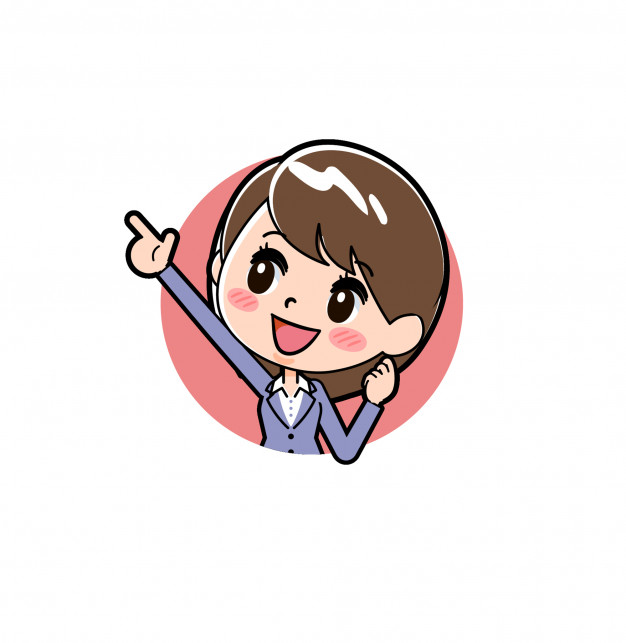 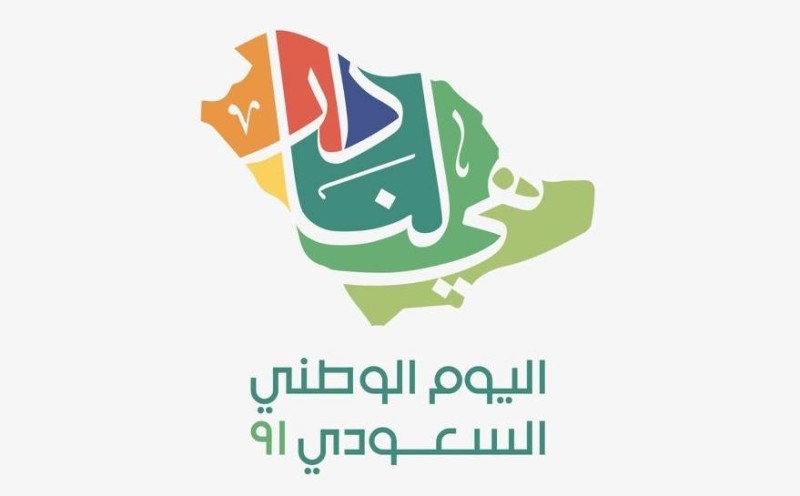 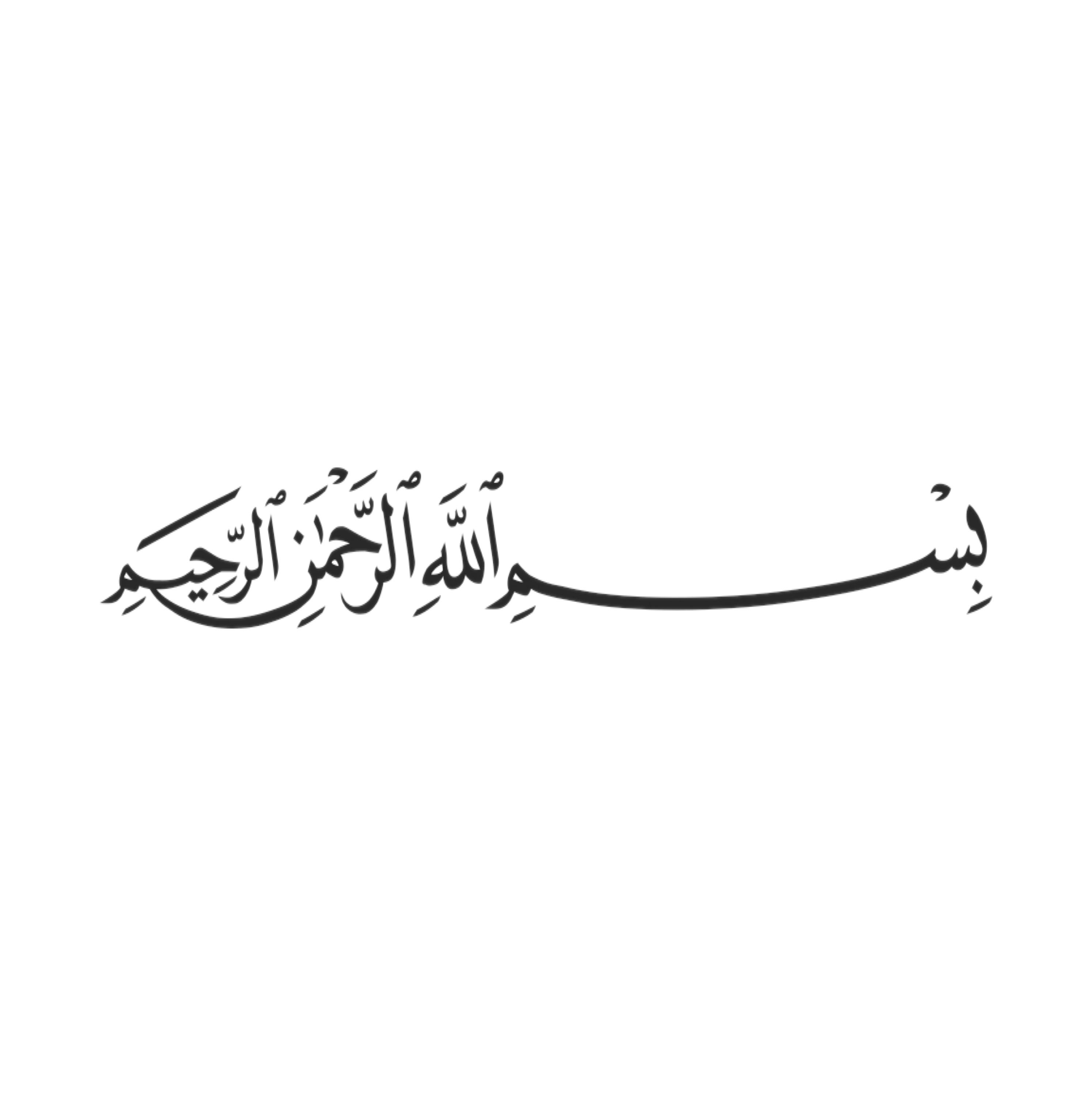 التركيز
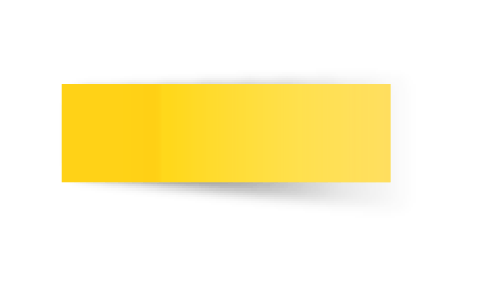 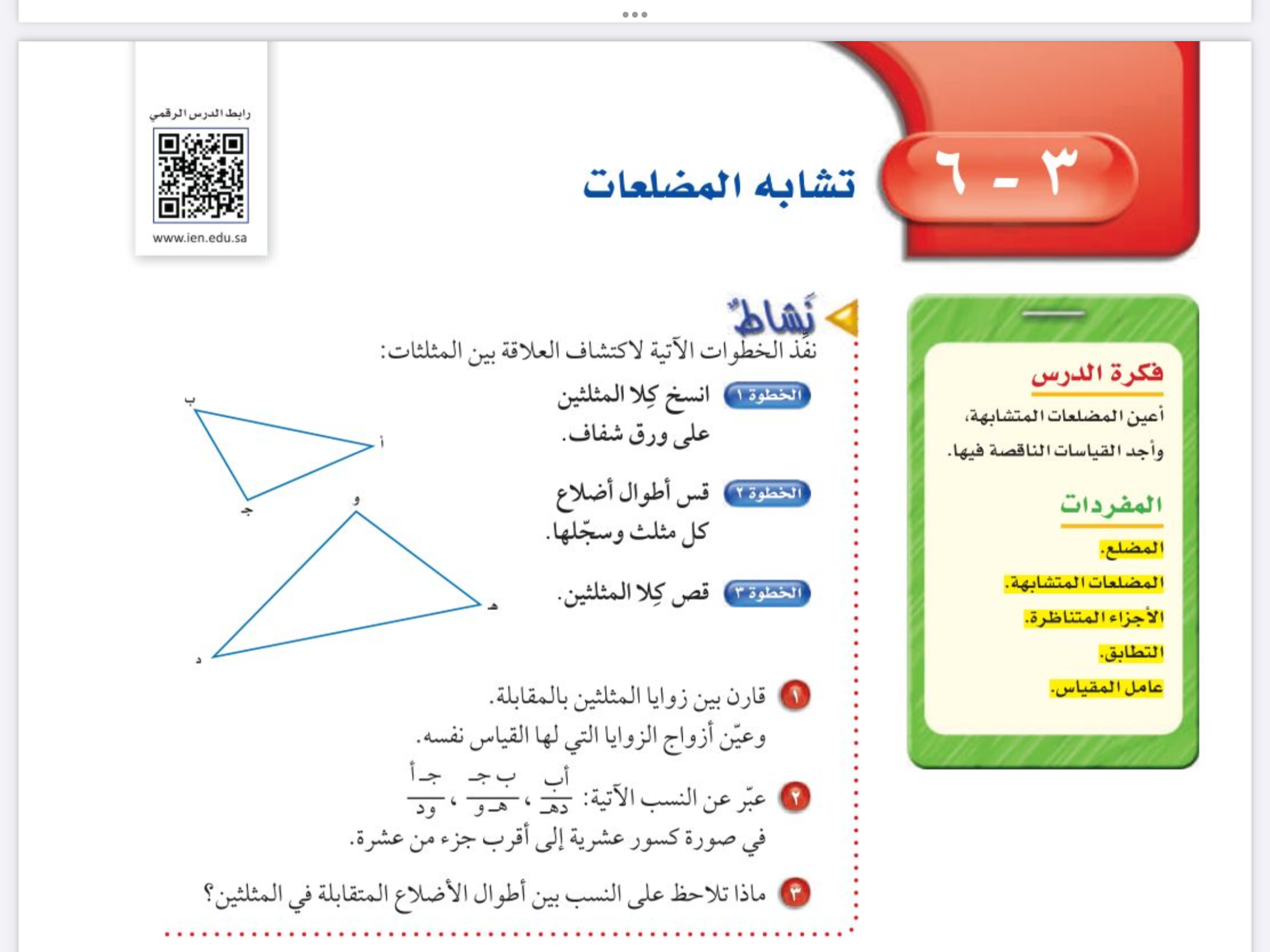 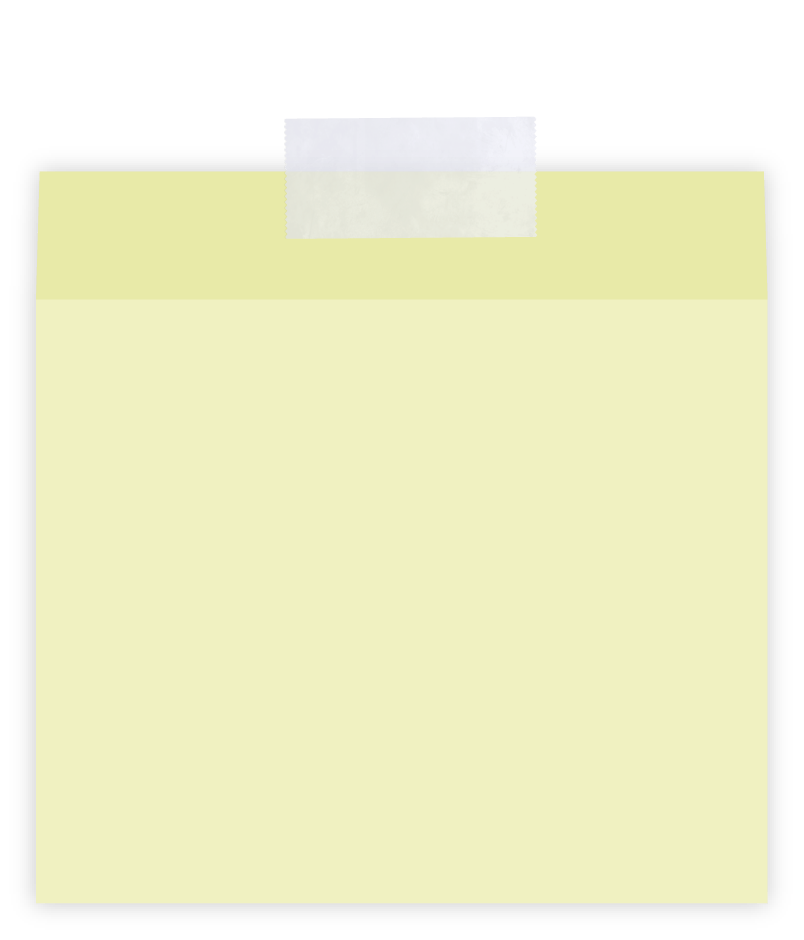 التاريخ
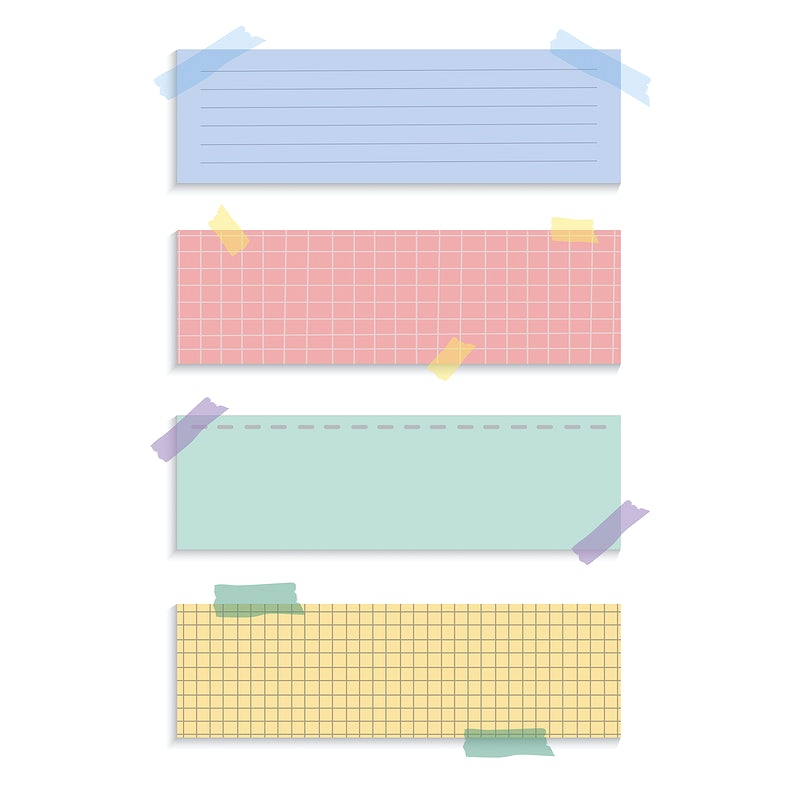 الفصل الثالث
التناسب والتشابه
صفحة
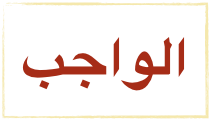 التدريس
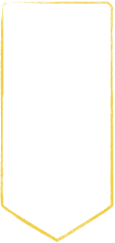 موضوع الدرس
التدريب
تشابه المضلعات
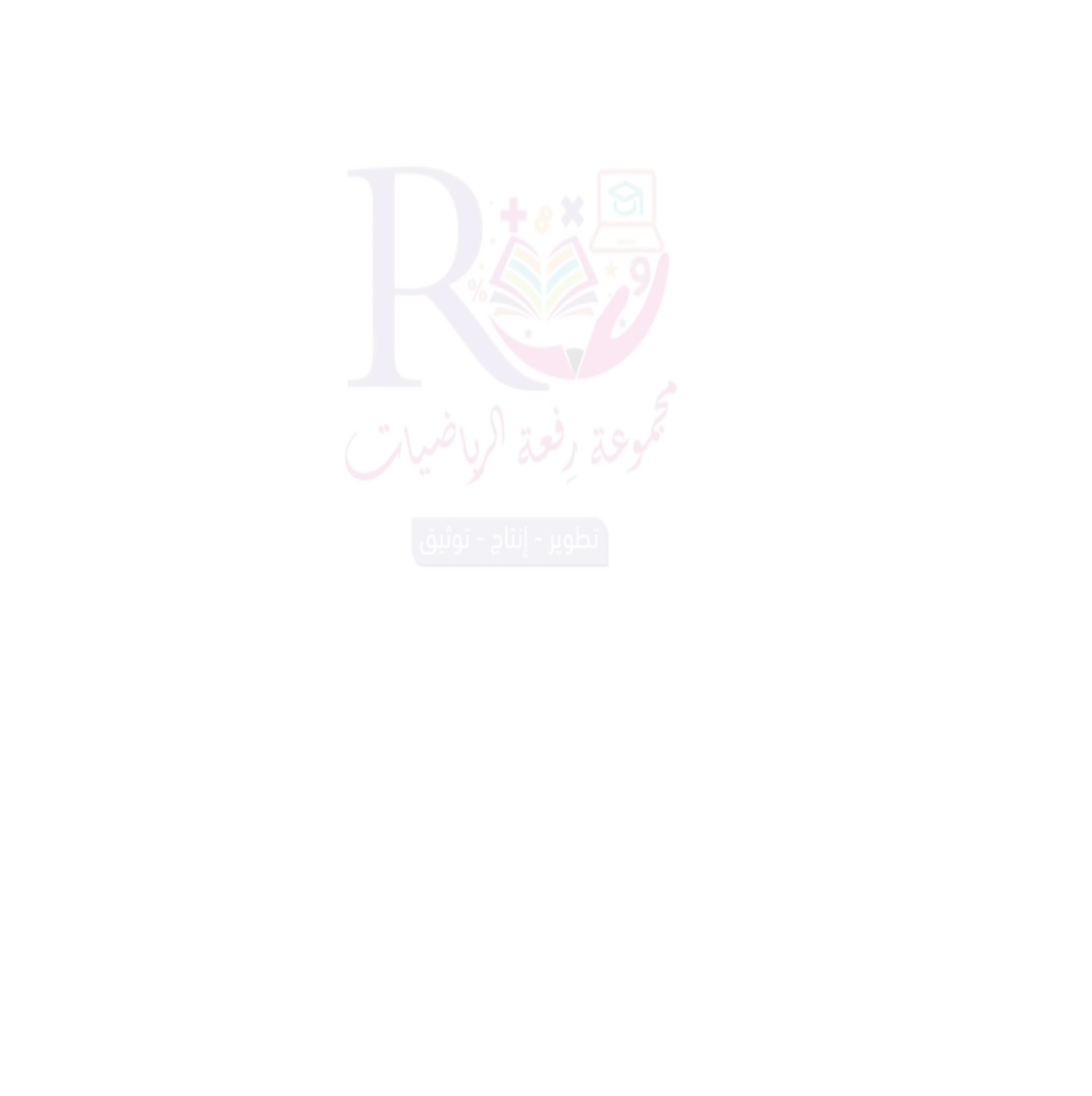 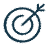 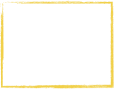 التقويم
الأهداف
🔹تعين المضلعات المتشابهة 
🔹 ايجاد القياسات الناقصة فيها
سُبْحَانَكَ اللَّهُمَّ وَبِحَمْدِكَ، 
أَشْهَدُ أَنْ لَا إِلَهَ إِلَّا أَنْتَ 
أَسْتَغْفِرُكَ وَأَتُوبُ إِلَيْكَ
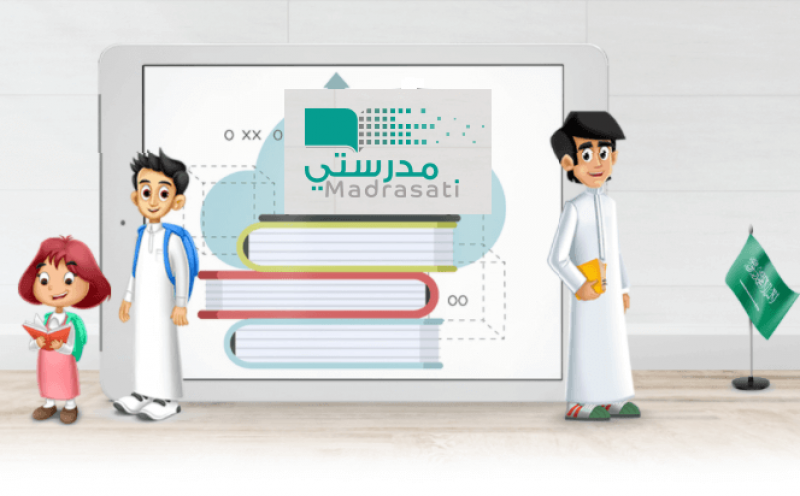 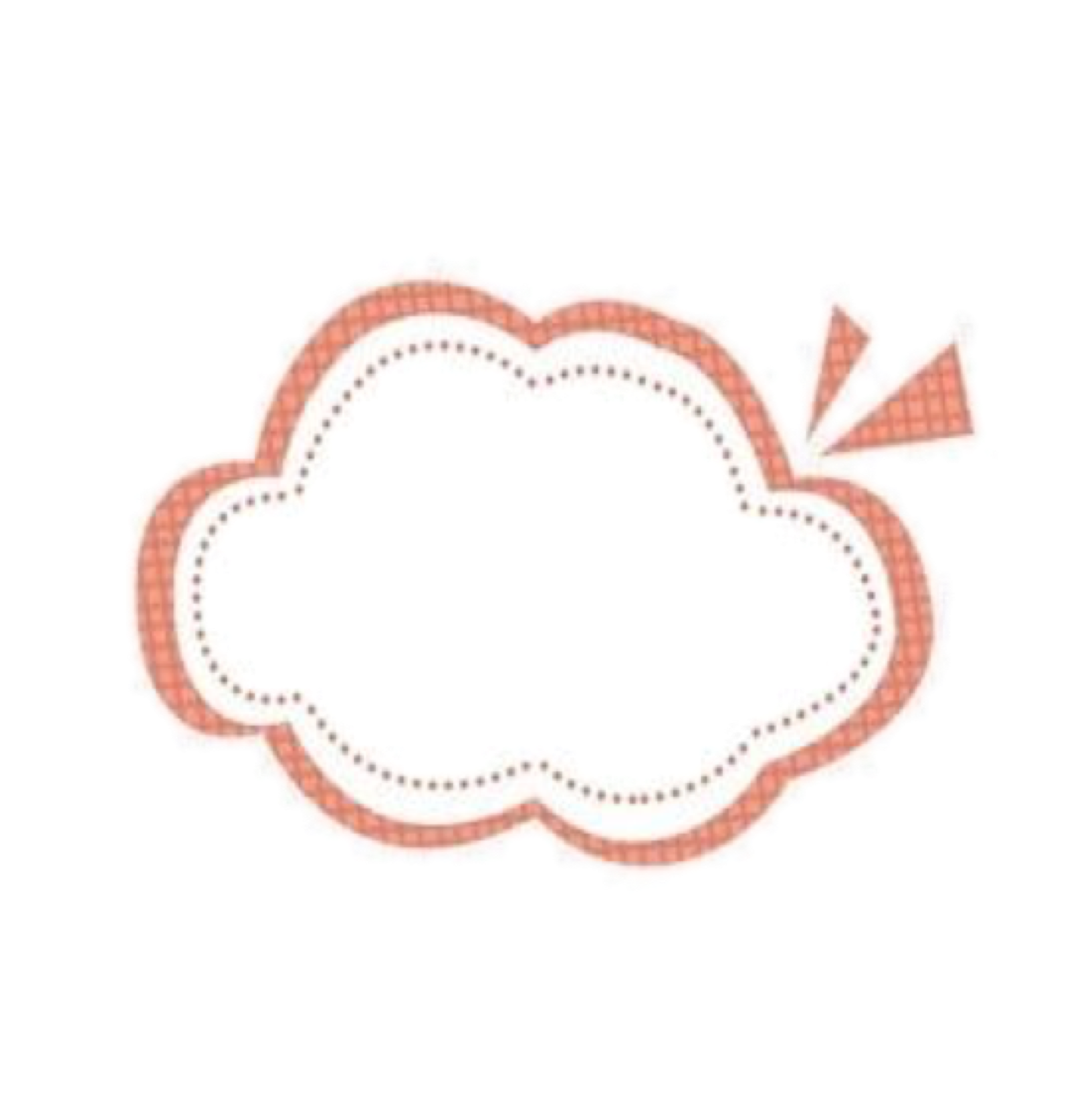 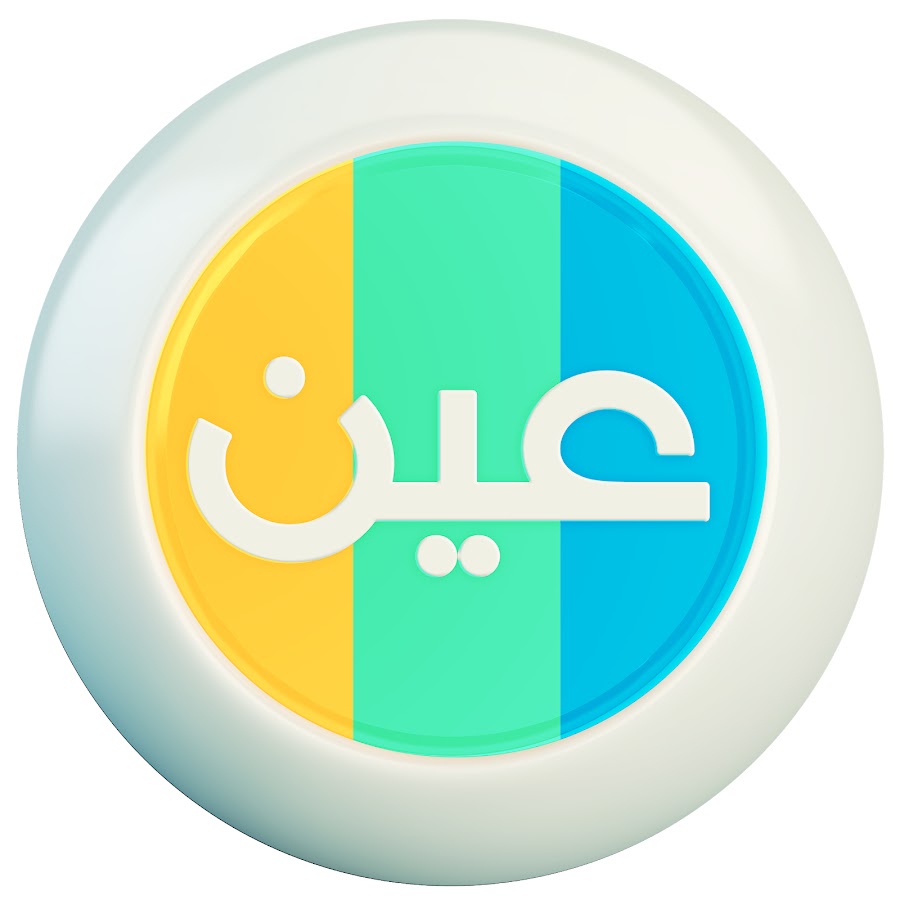 عزيزتي الطالبة  
يمكنك زيارة قناة عين التعليمية
تابع 
٣-٦
تشابه المضلعات
الفصل الدراسي الأول
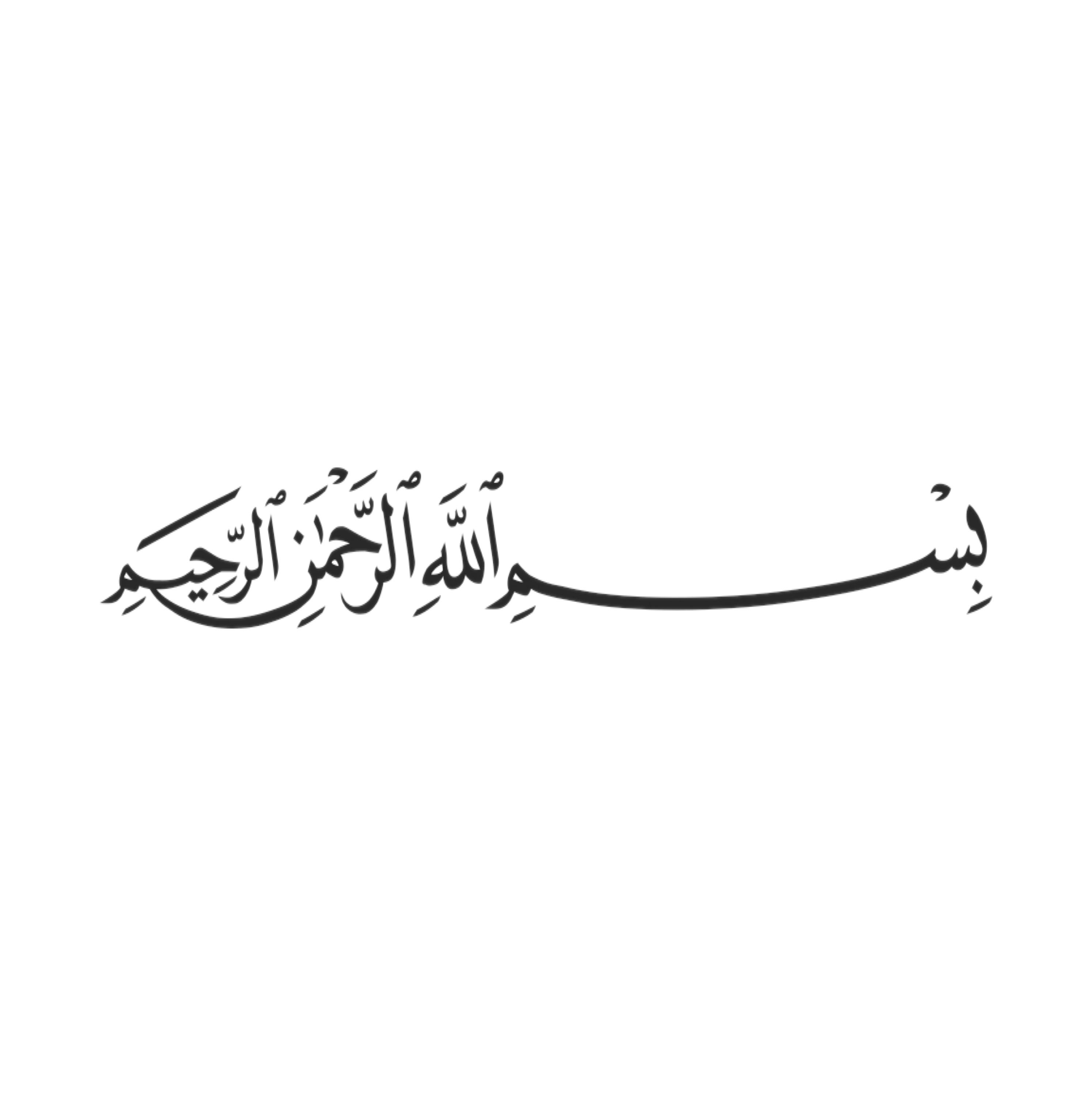 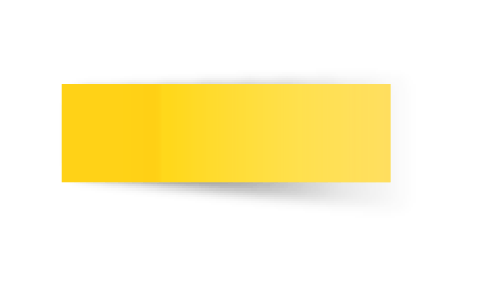 التاريخ
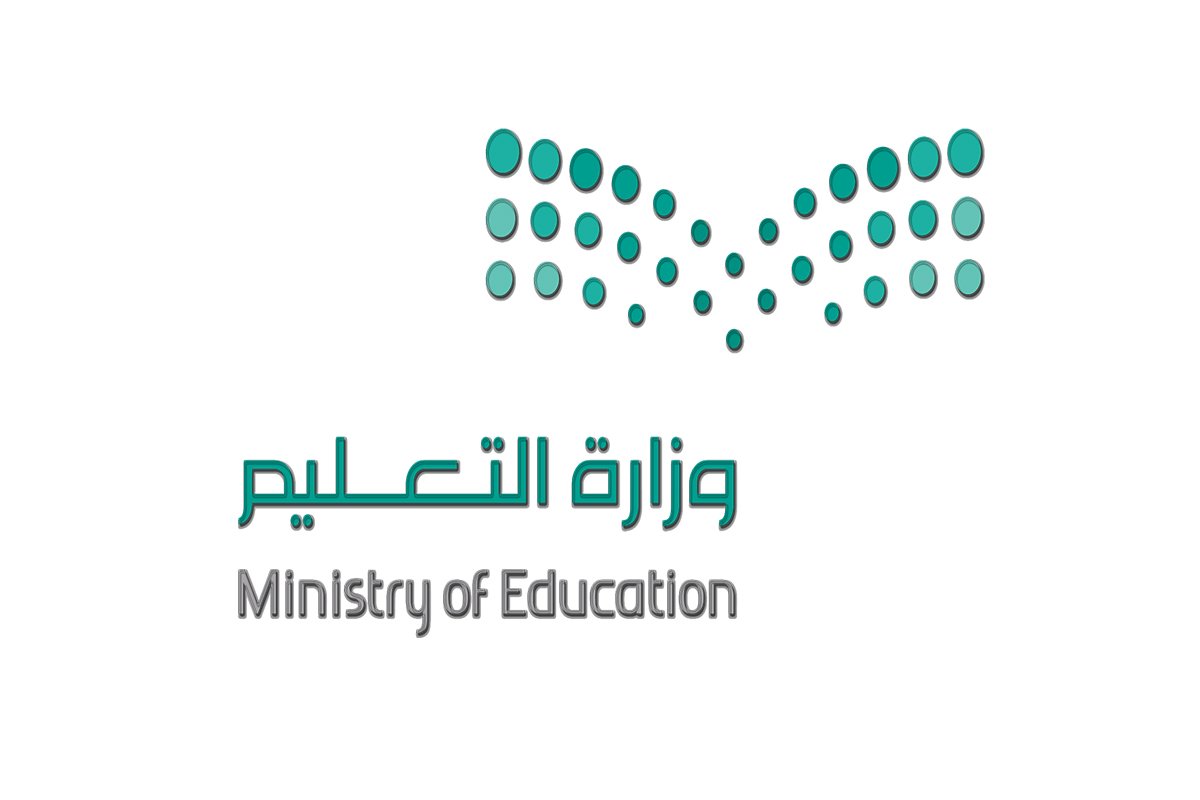 صباح الخير ياوطني 
صباح المجد والعلياء
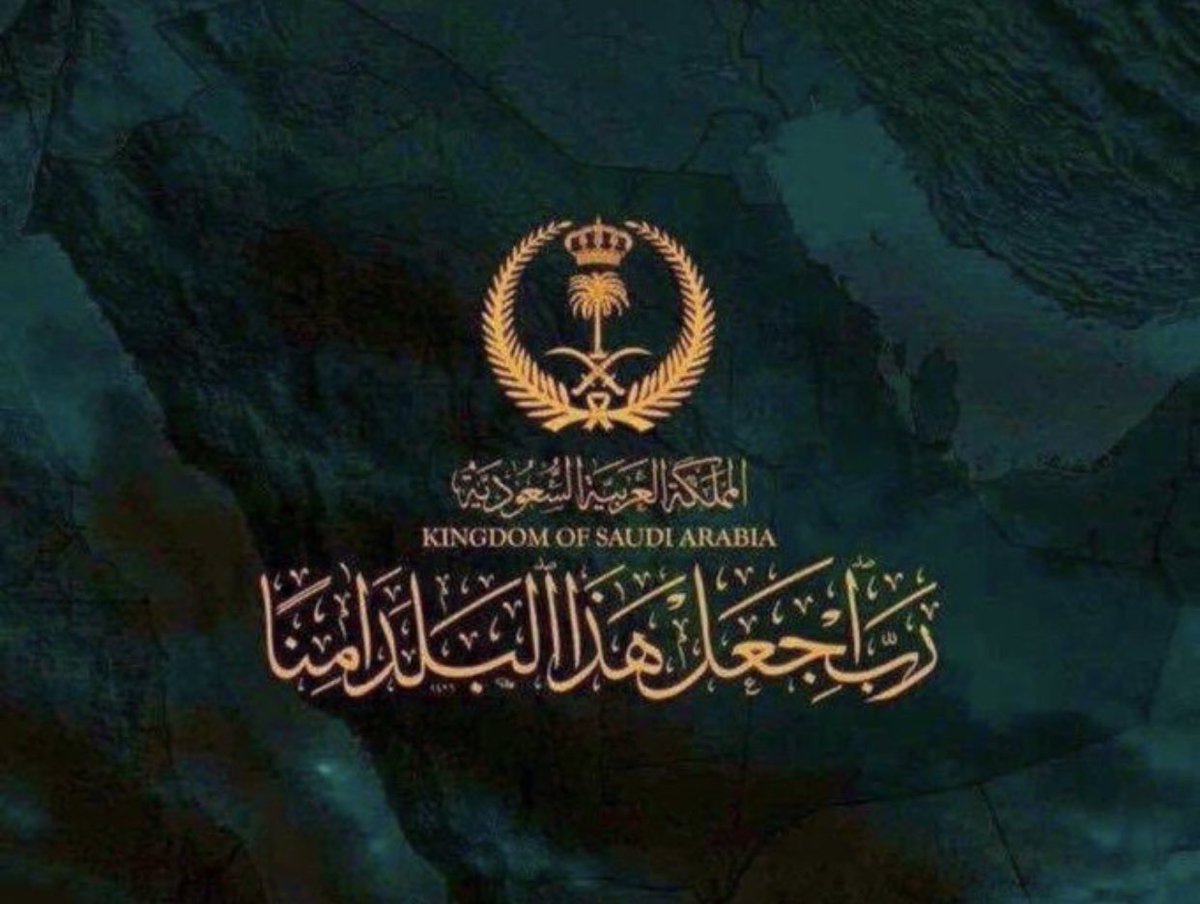 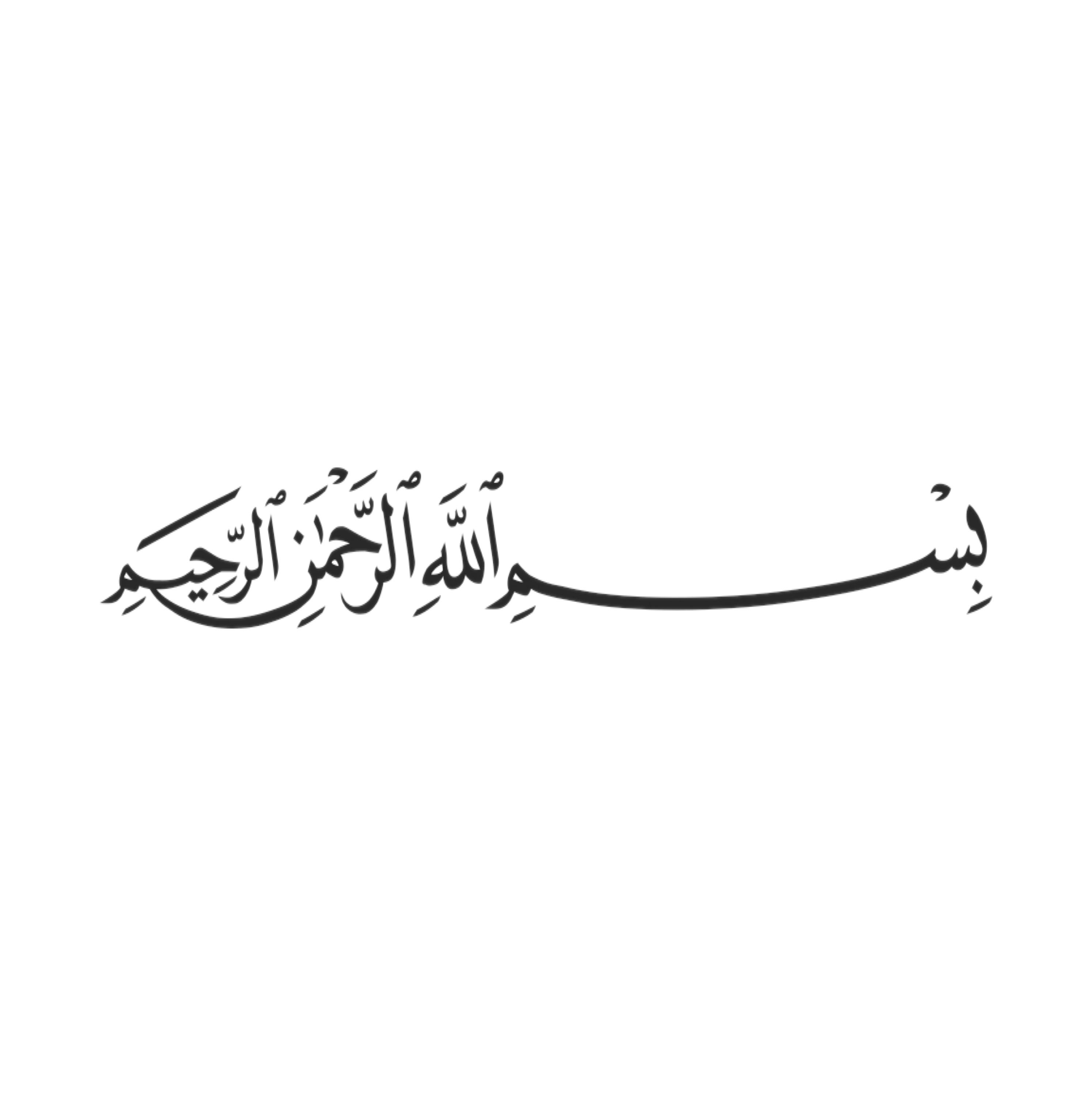 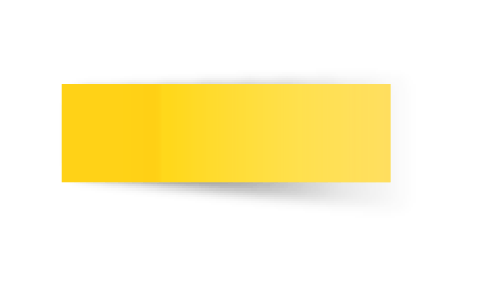 التاريخ
01
حل الواجب
02
03
04
05
06
…
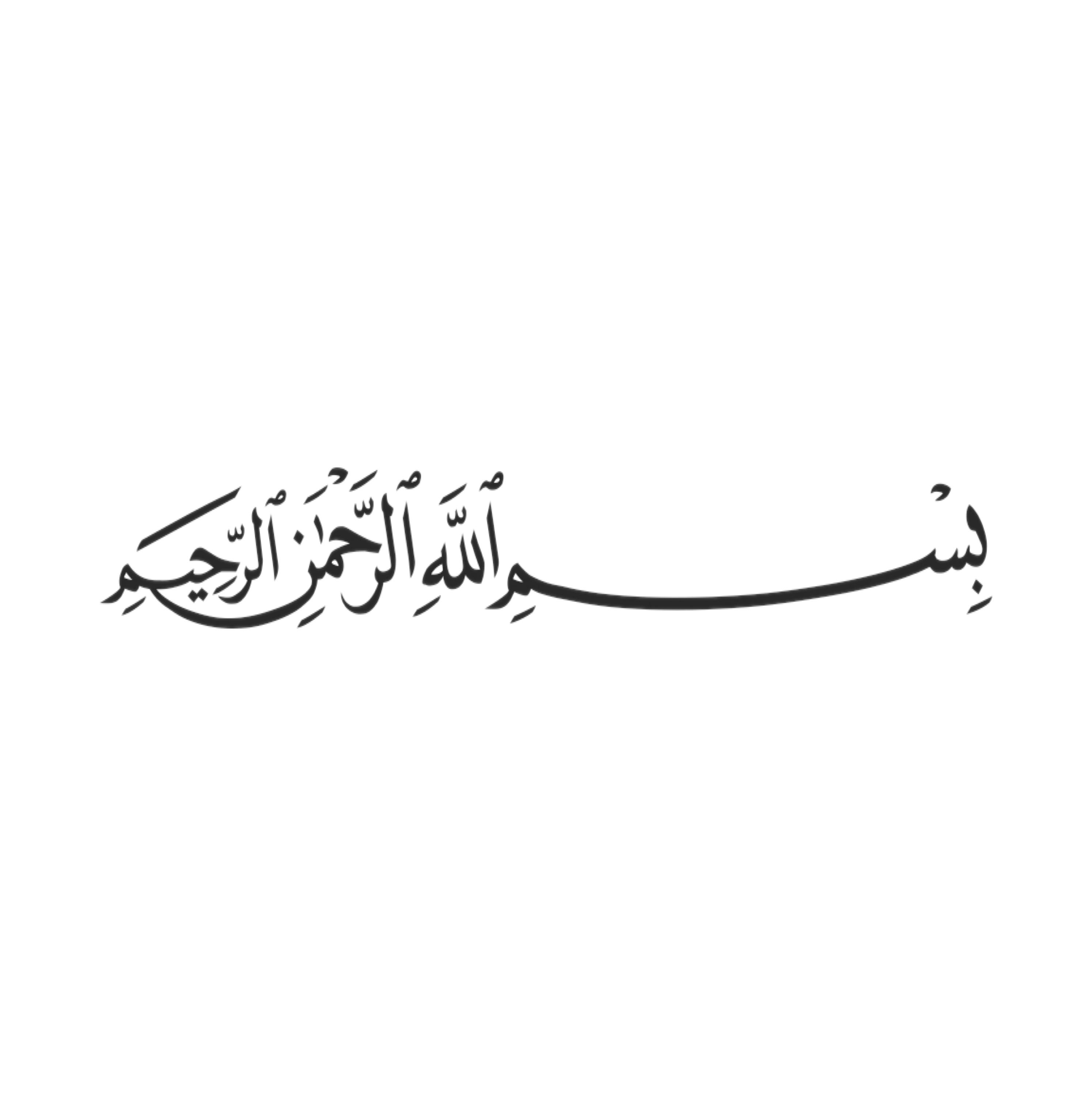 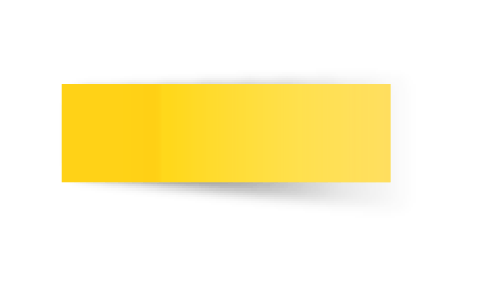 التاريخ
01
لغز
02
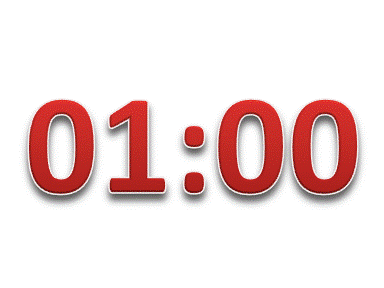 03
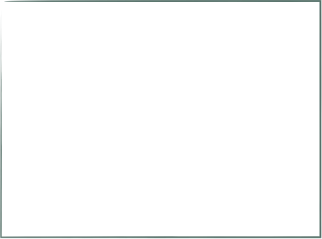 =١٠
➕
04
➖
=٣
05
➕
06
=٥
➕
✖️
=؟؟
…
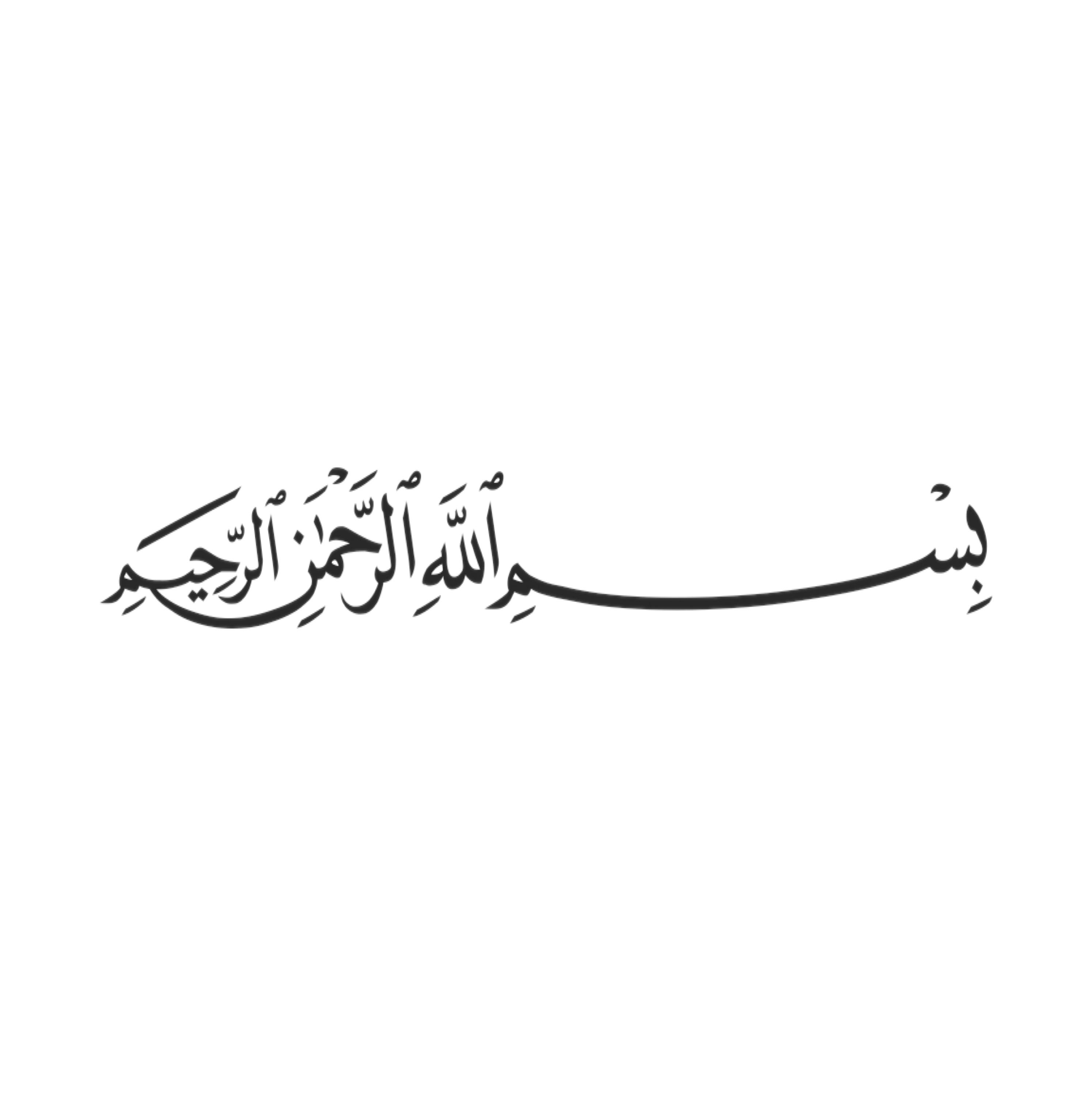 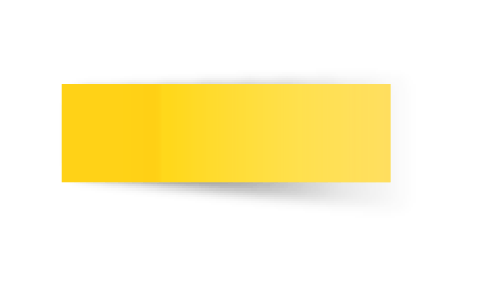 التاريخ
01
مهارات سابقة
02
03
الاجابة الصحيحة
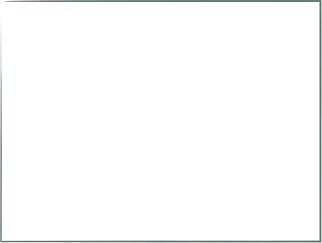 =٢٠
➕
04
➖
=٨
05
➕
06
=٥
➕
✖️
=٧
…
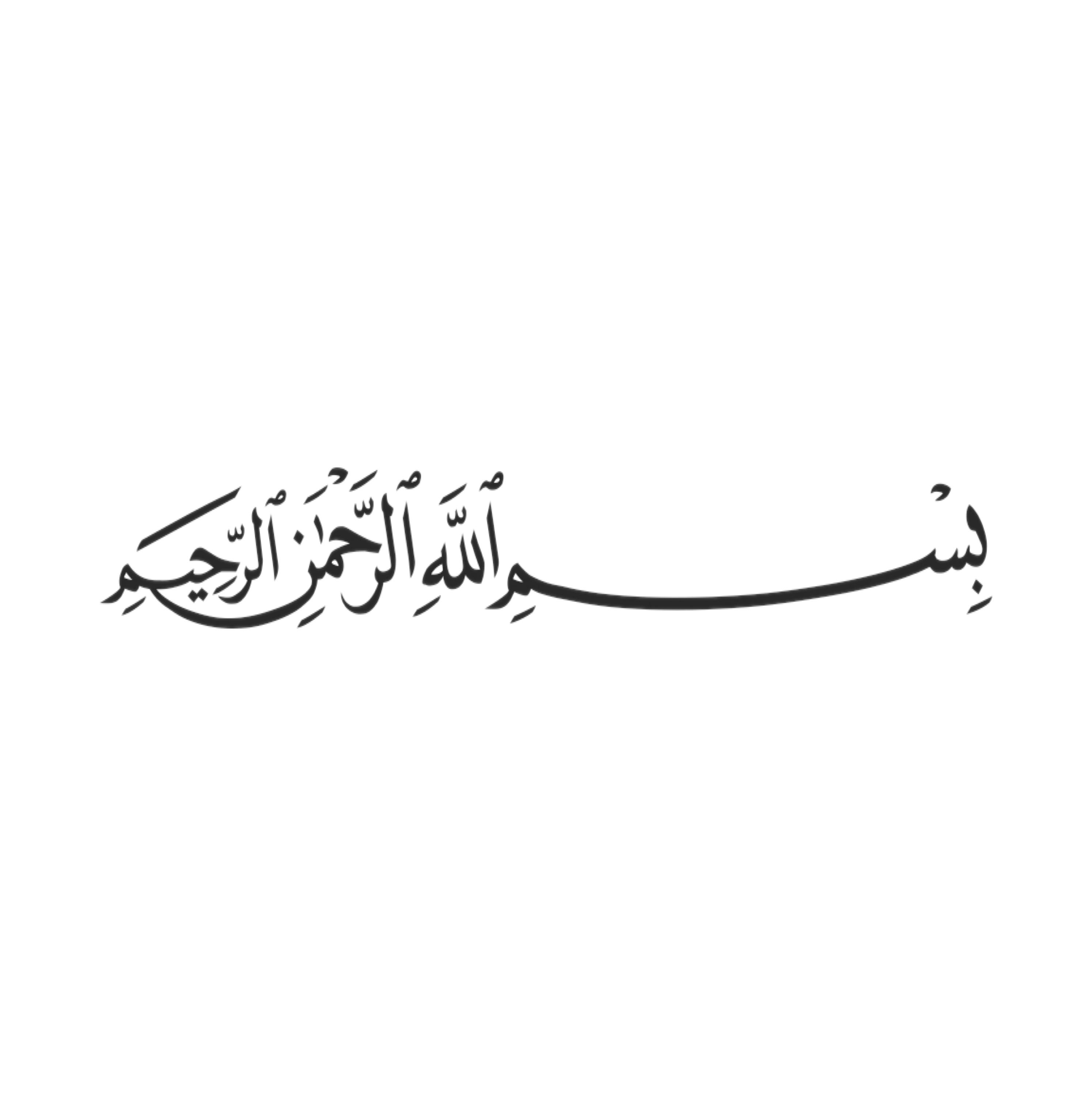 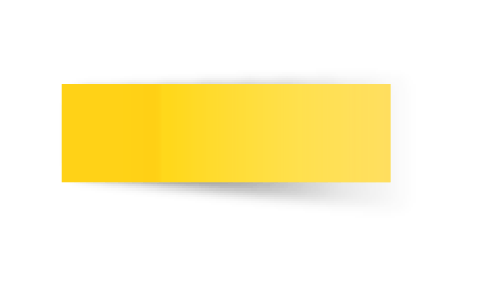 النهاية
التاريخ
01
اختار بطاقة
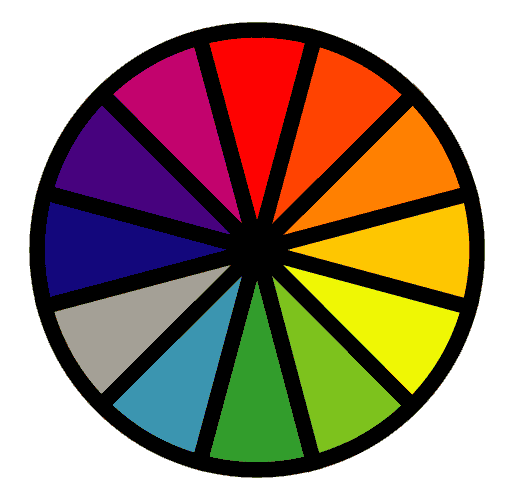 02
03
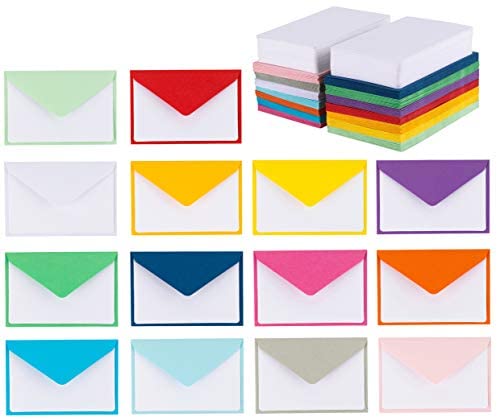 04
05
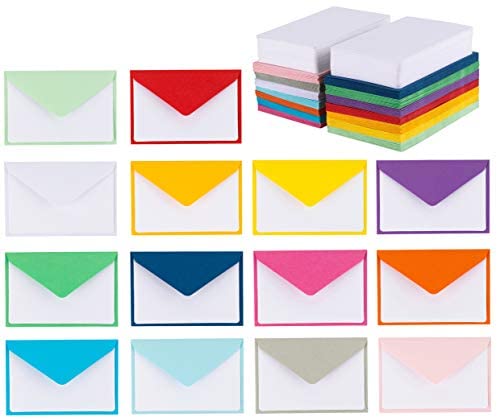 06
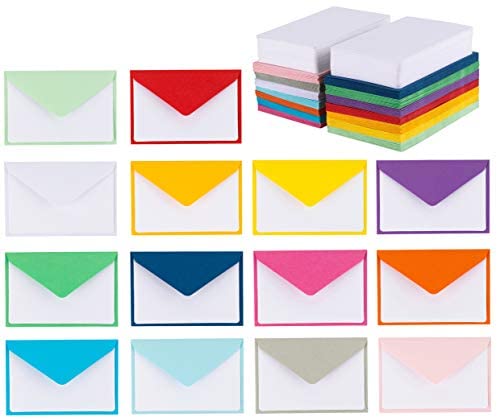 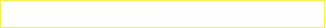 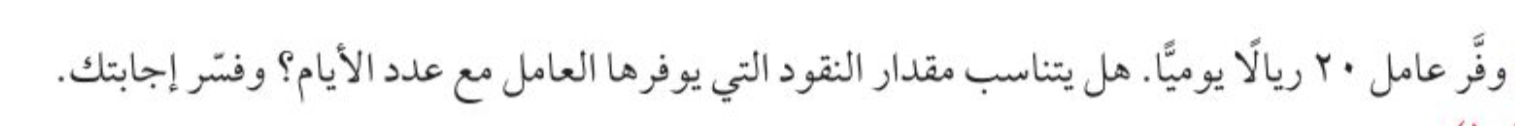 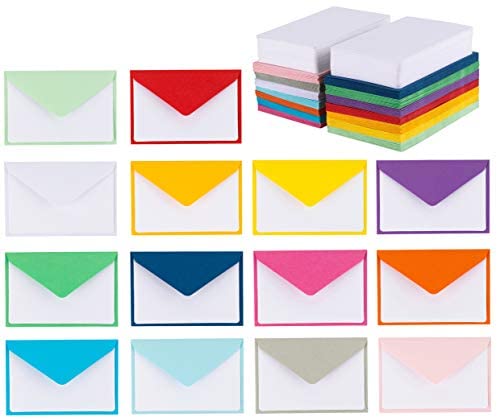 اجيب على التالي:
01
02
03
04
05
06
نعم
لا
عودة
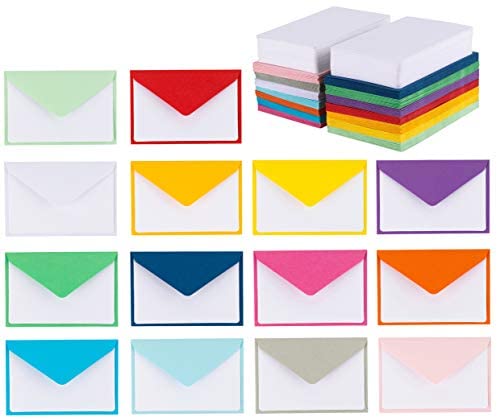 ارسل السؤال لغيرك
01
02
03
لحل التناسب 
نستخدم الضرب التبادلي
04
05
06
خطا
صح
عودة
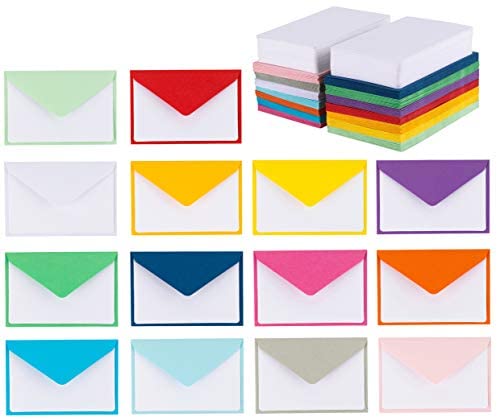 تهانينا
01
02
03
تحصلين على درجة
04
05
06
عودة
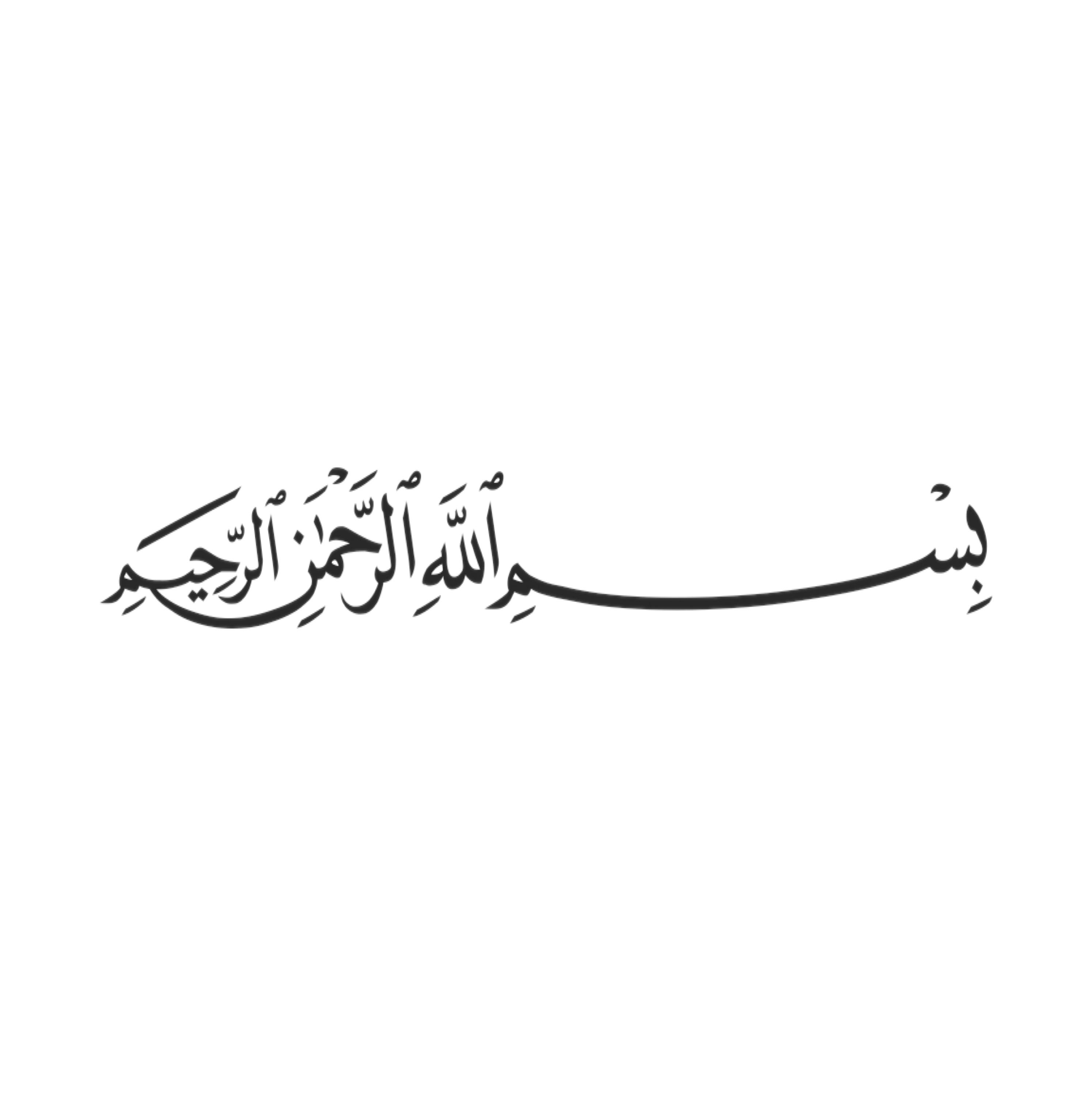 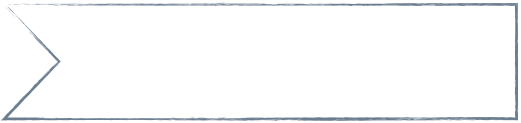 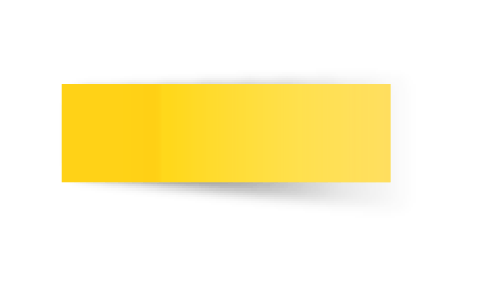 اليوم
التاريخ
01
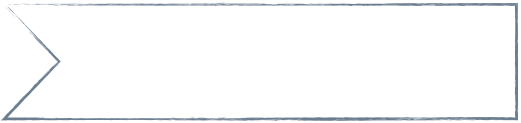 التاريخ
علمتني الرياضيات
 ان لكل مجهول قيمة فلا تحتقر أحد لا تعرفه
02
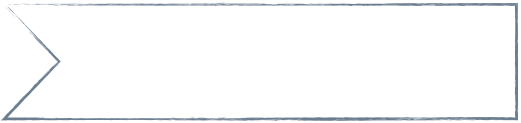 الحصة
03
04
05
06
…
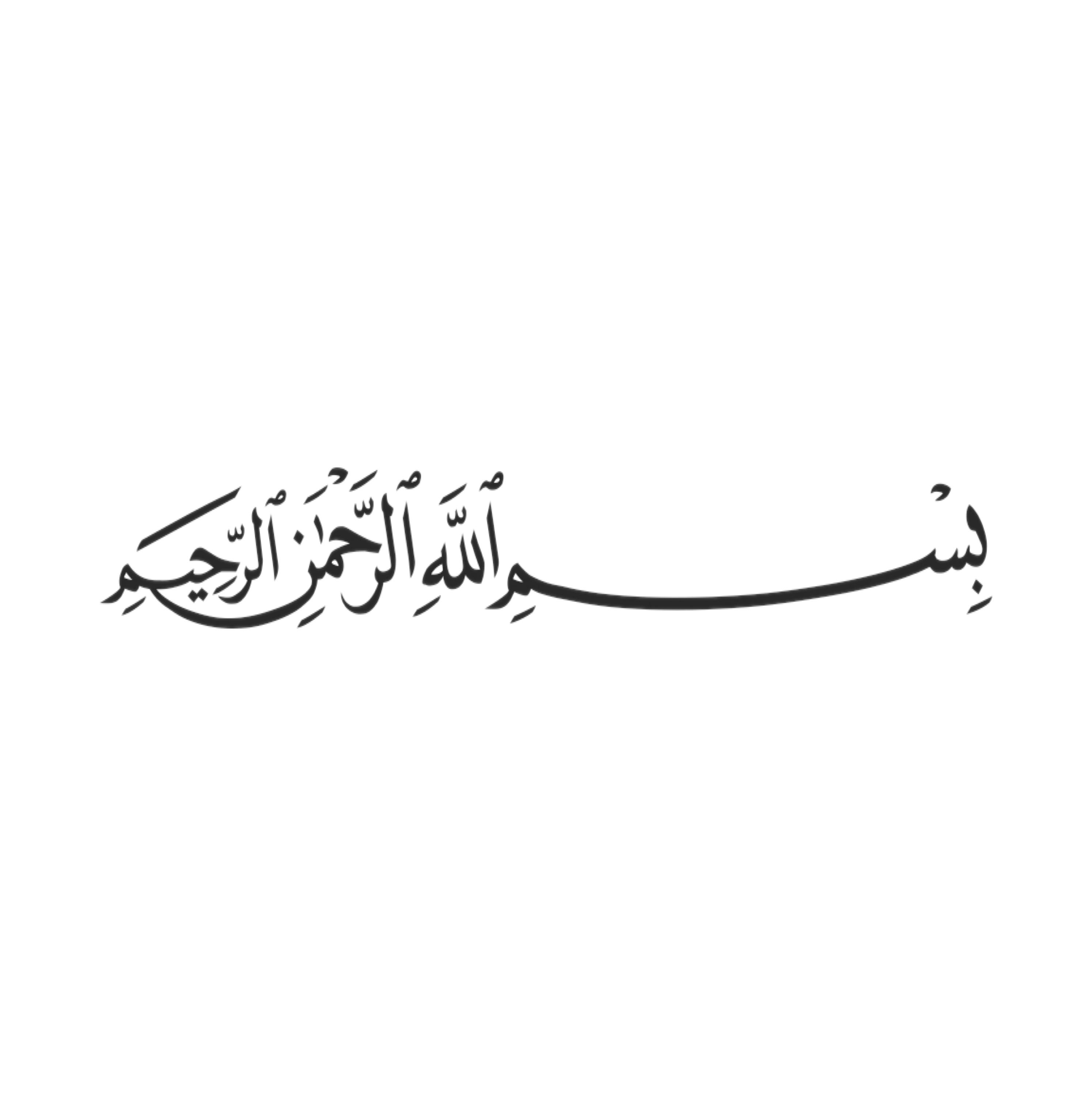 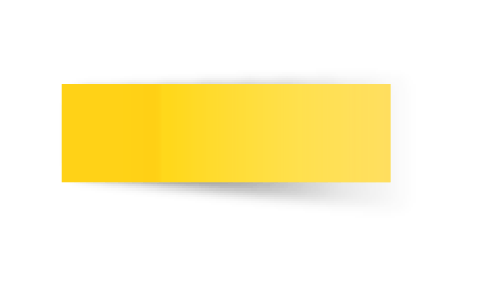 التاريخ
صفحة
١٢٦
استراتيجية التصفح
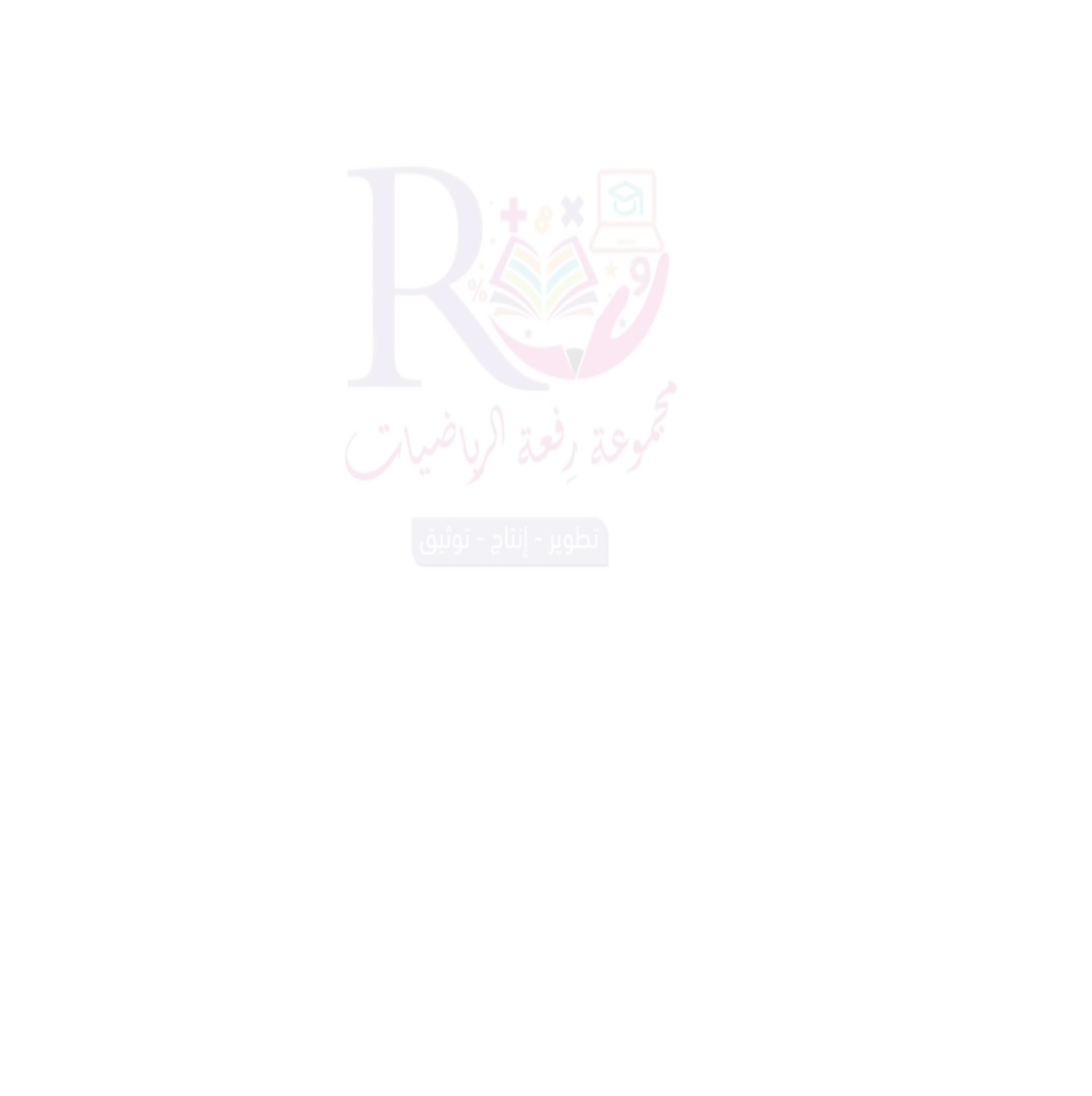 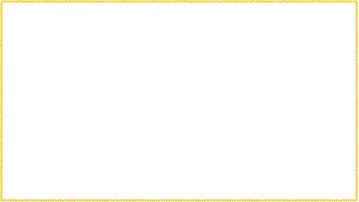 صفحة
١٢٦
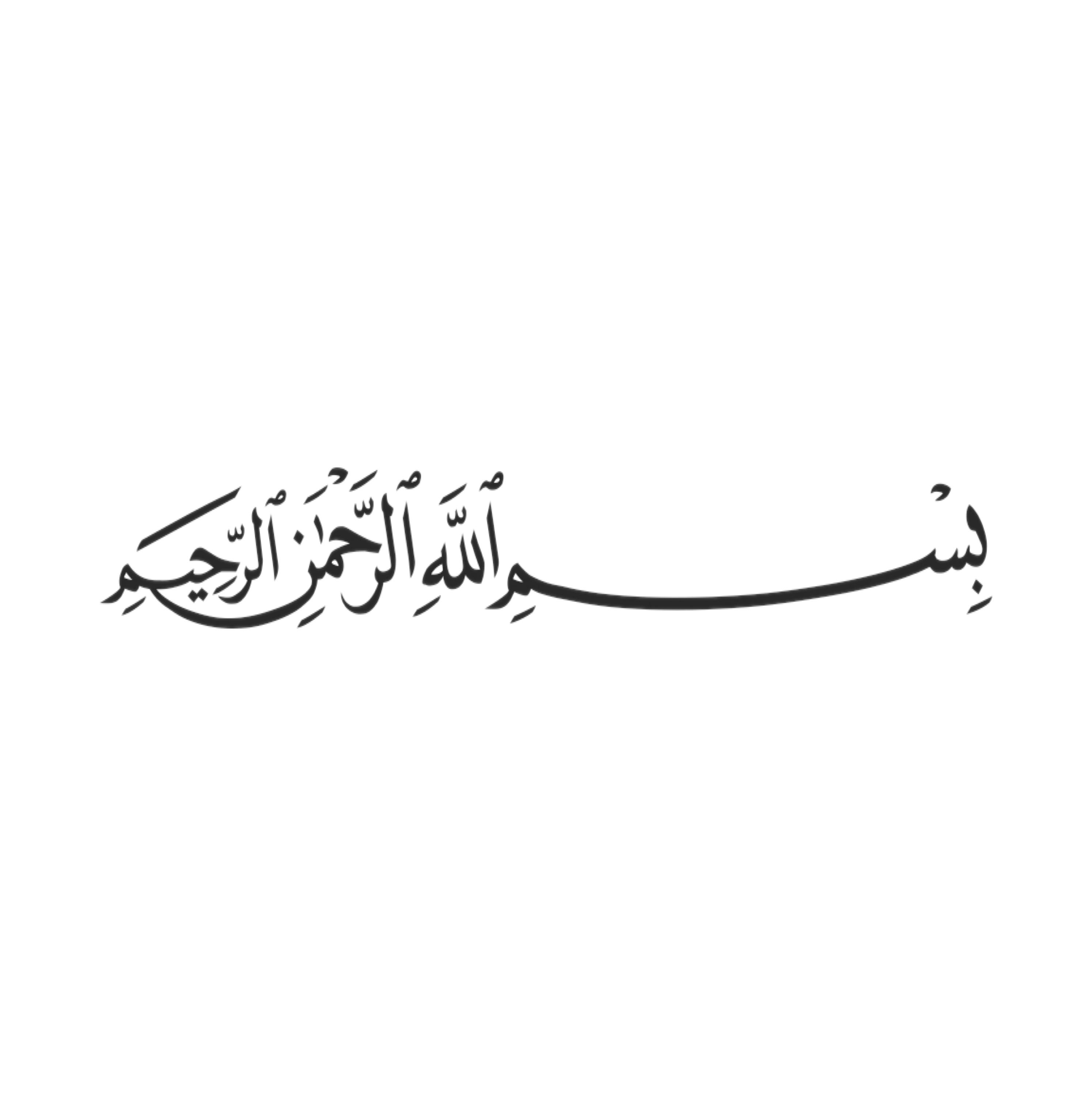 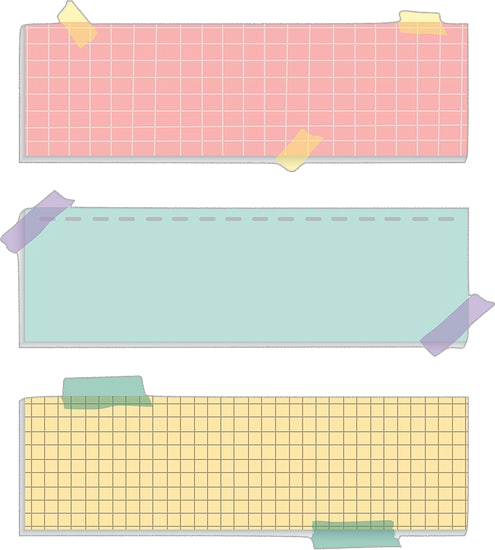 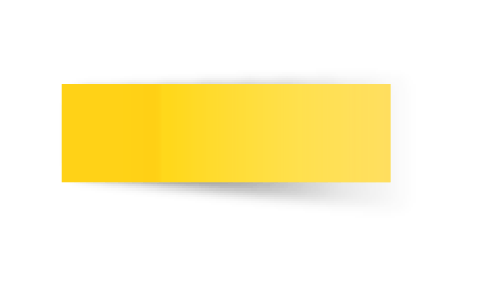 التاريخ
صفحة
١٢٦
موضوع الدرس 
تشابه المضلعات
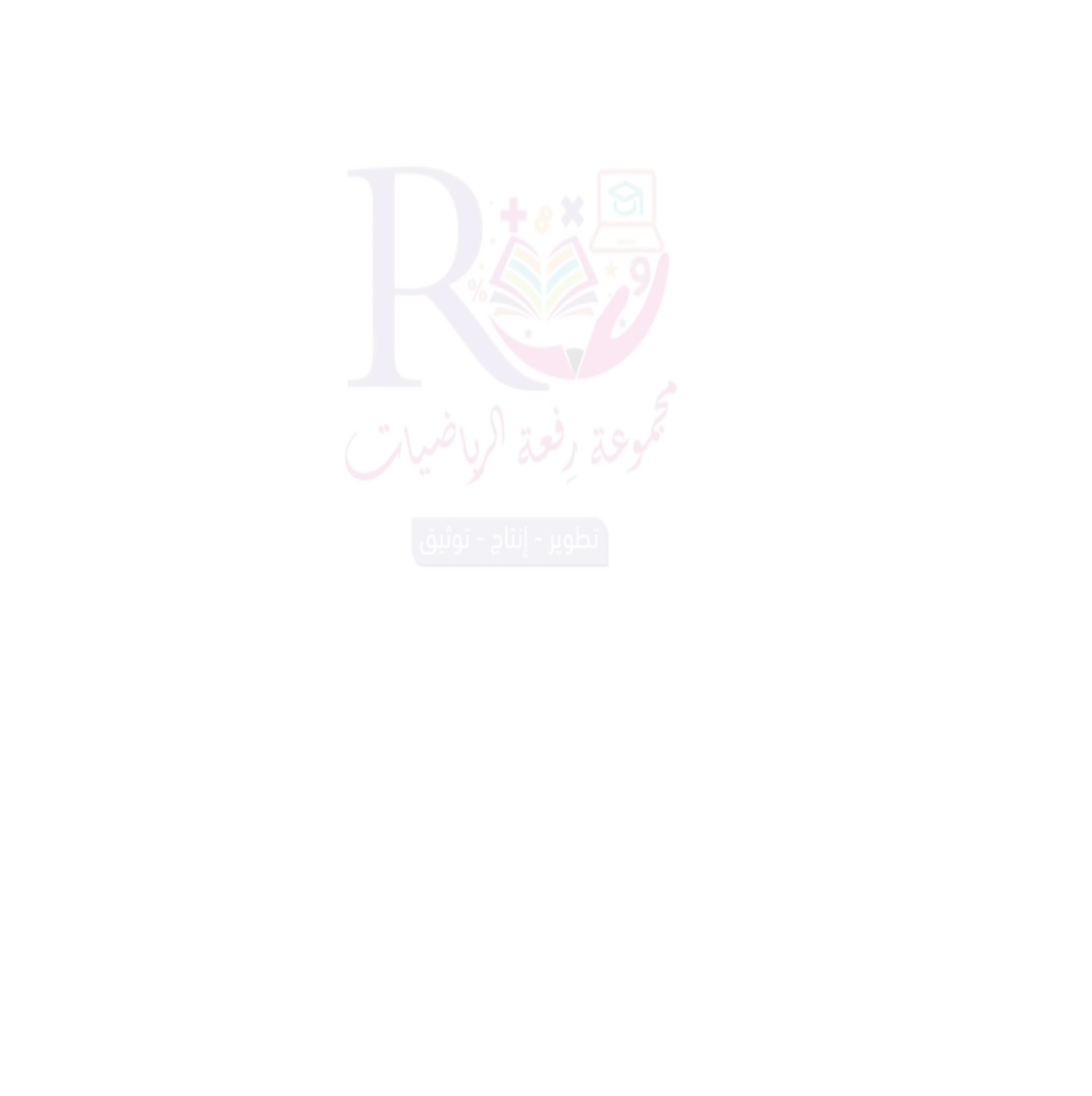 الأهداف 
🔹تعين المضلعات المتشابهة 
🔹 ايجاد القياسات الناقصة فيها
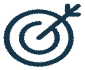 المفردات
المضلع - المضلعات المتشابهة
الأجزاء المتناظرة - التطابق -عامل المقياس
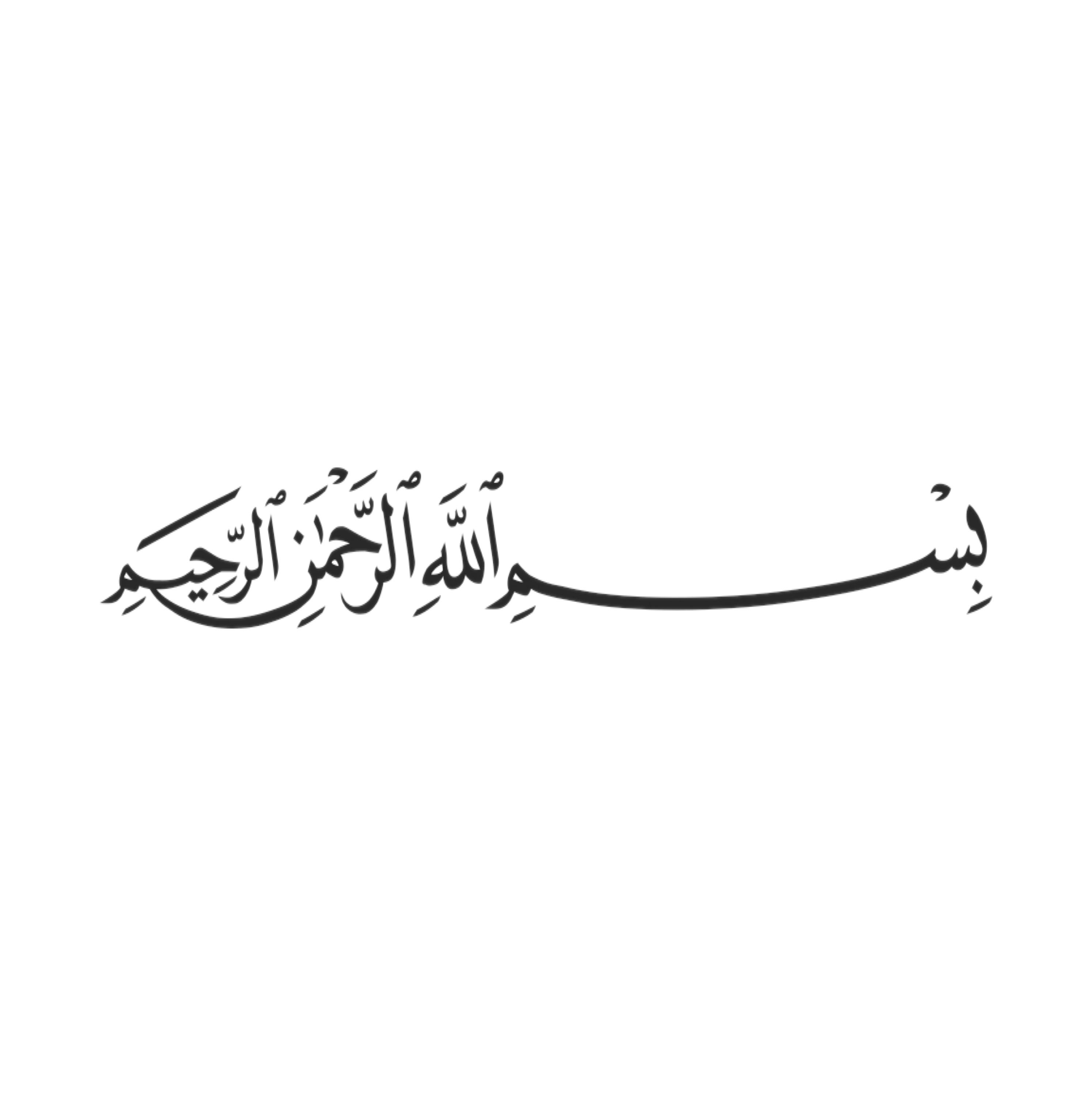 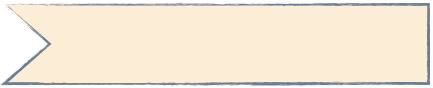 التركيز
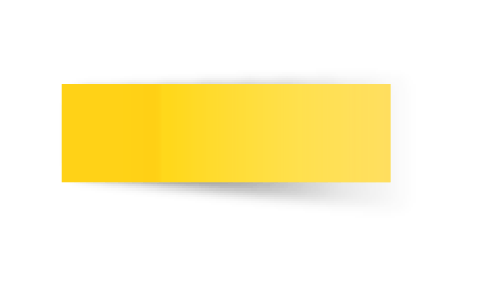 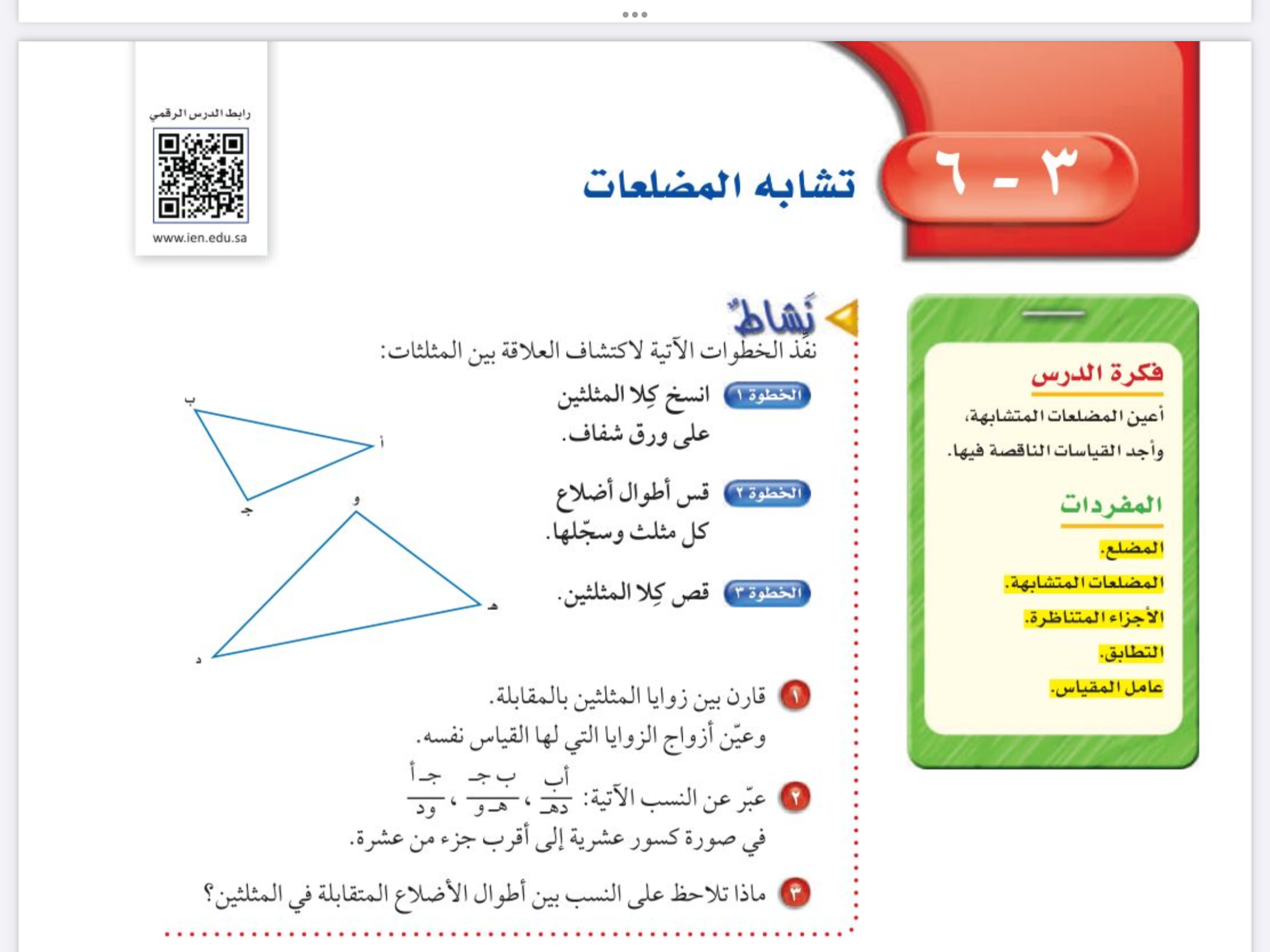 جدول التعلم
التاريخ
الفصل الثالث
التناسب والتشابه
صفحة
١٢٦
التدريس
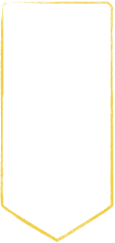 موضوع الدرس
التدريب
تشابه المضلعات
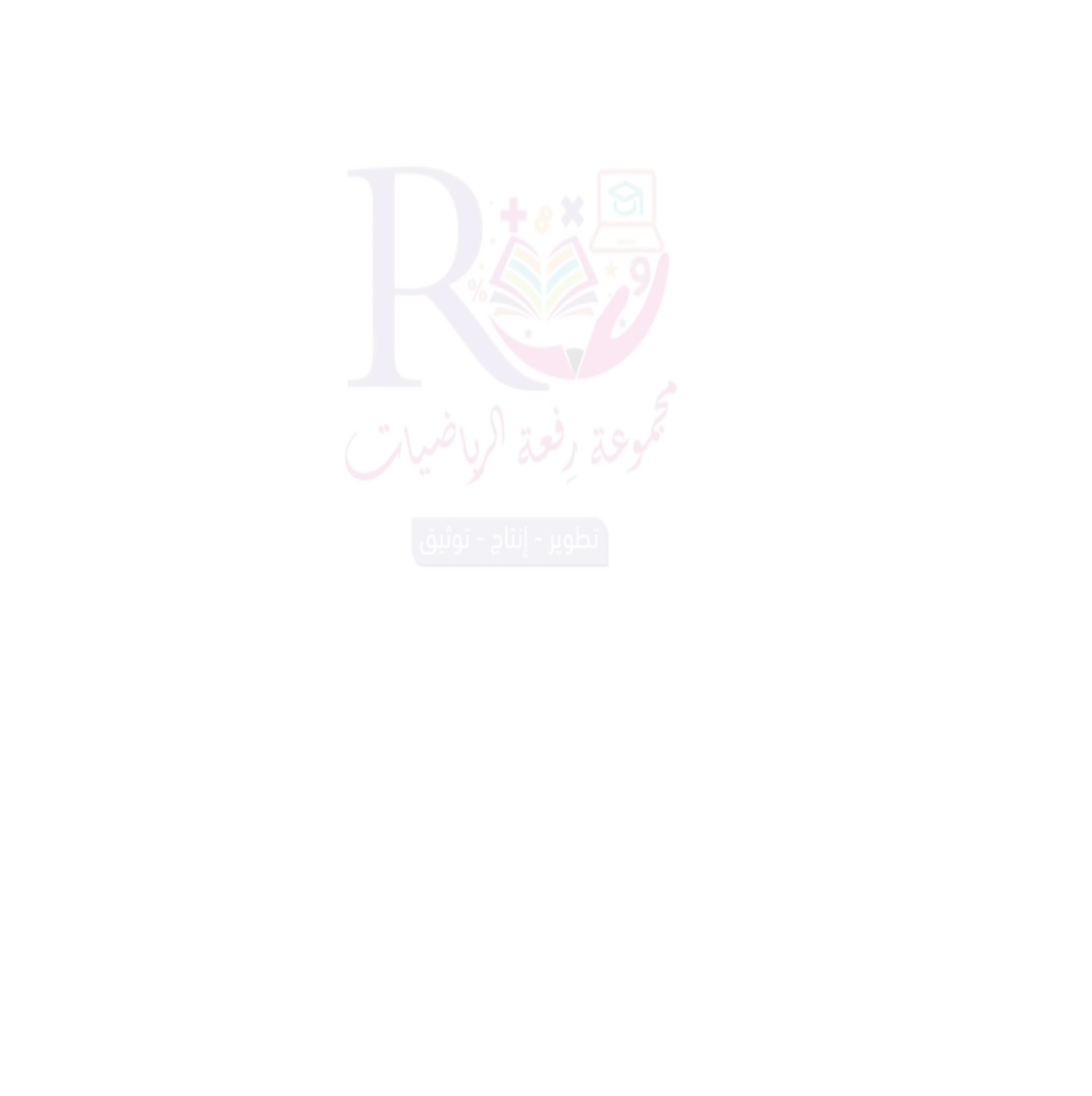 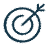 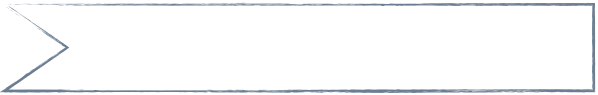 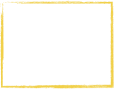 تشابه
التقويم
مرادف كلمة
الأهداف
🔹تعين المضلعات المتشابهة 
🔹 ايجاد القياسات الناقصة فيها
المفردات
المضلع - المضلعات المتشابهة
الأجزاء المتناظرة - التطابق -عامل المقياس
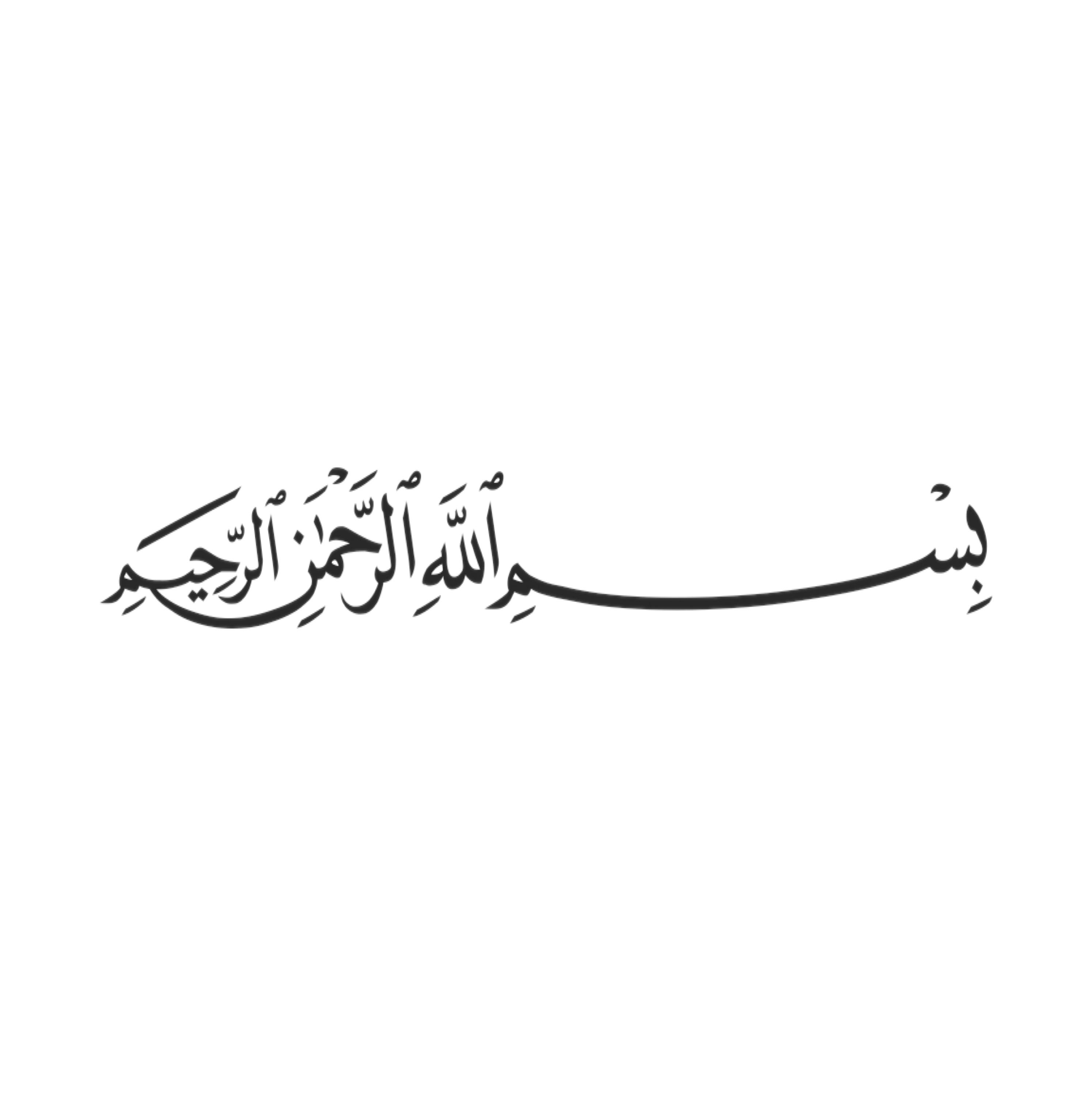 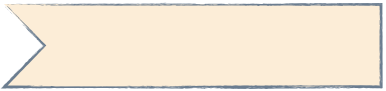 التركيز
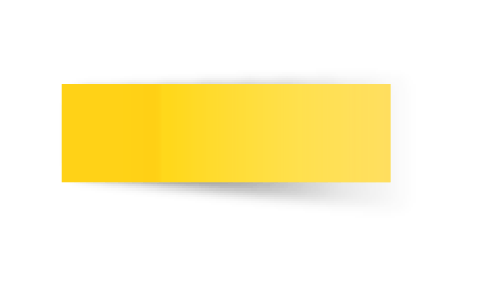 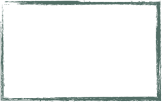 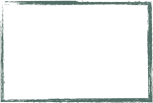 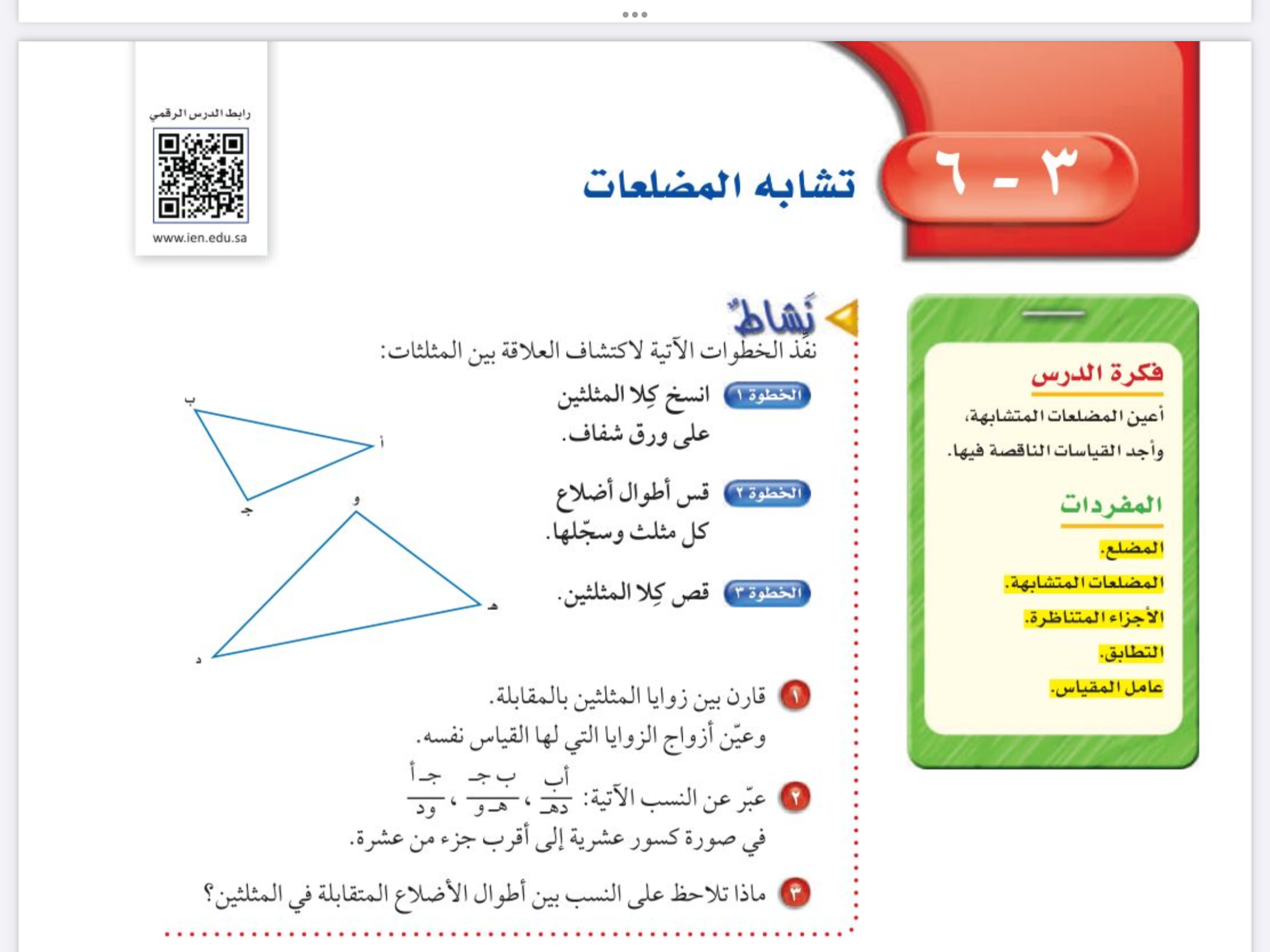 🔹الاشكال المتشابهة
🔹المضلعات
جدول التعلم
التاريخ
الفصل الثالث
التناسب والتشابه
صفحة
١٢٦
التدريس
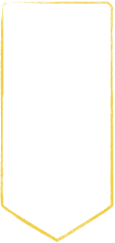 موضوع الدرس
التدريب
تشابه المضلعات
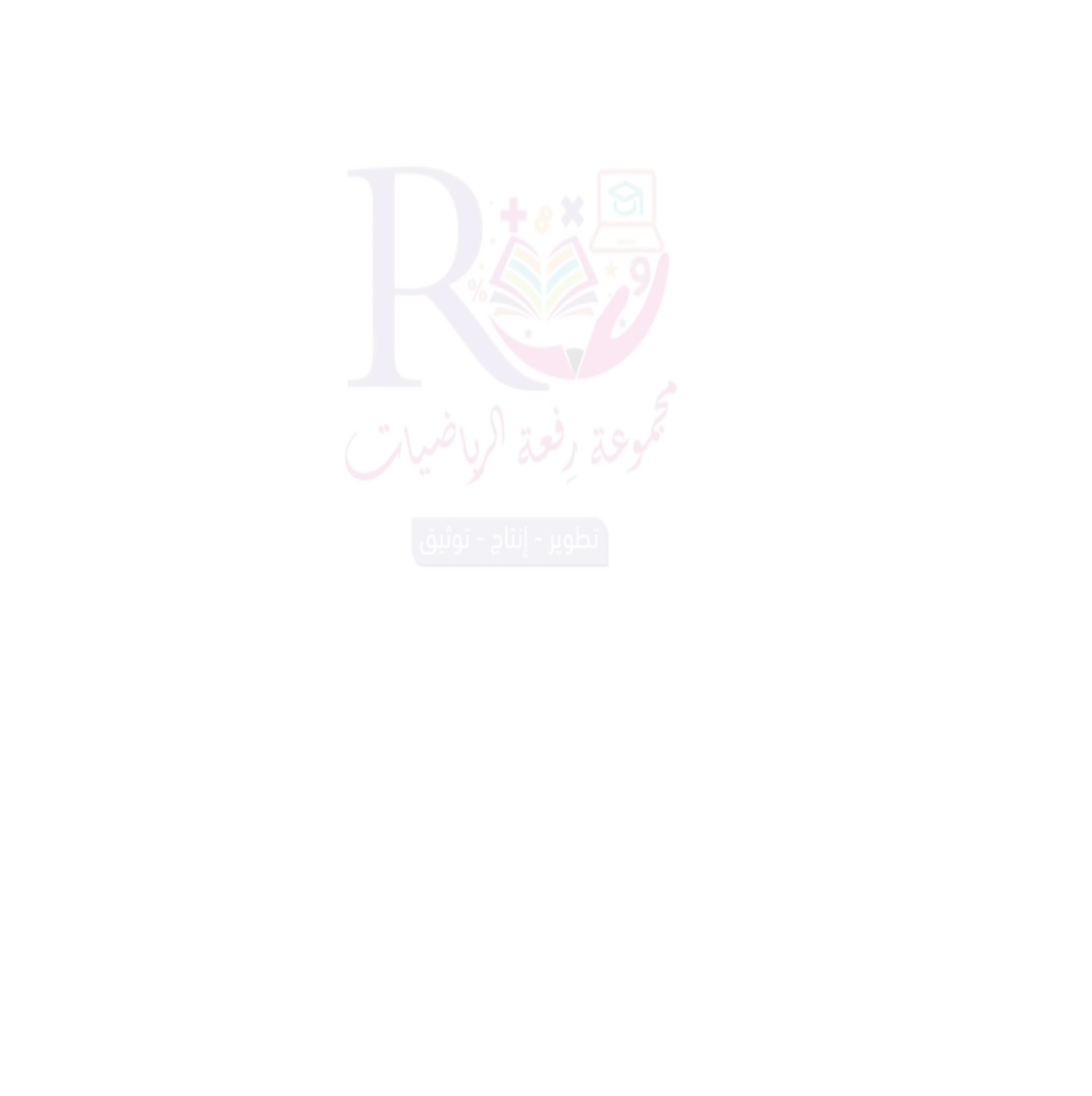 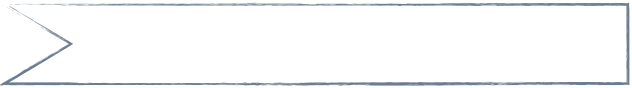 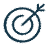 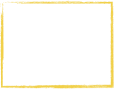 تشابه……
بمعنى تماثل  او تطابق او تناسب او  تجانس او تآلف
مرادف كلمة
التقويم
الأهداف
🔹تعين المضلعات المتشابهة 
🔹 ايجاد القياسات الناقصة فيها
المفردات
المضلع - المضلعات المتشابهة
الأجزاء المتناظرة - التطابق -عامل المقياس
🔹تعين المضلعات المتشابهة 
🔹 ايجاد القياسات الناقصة فيها
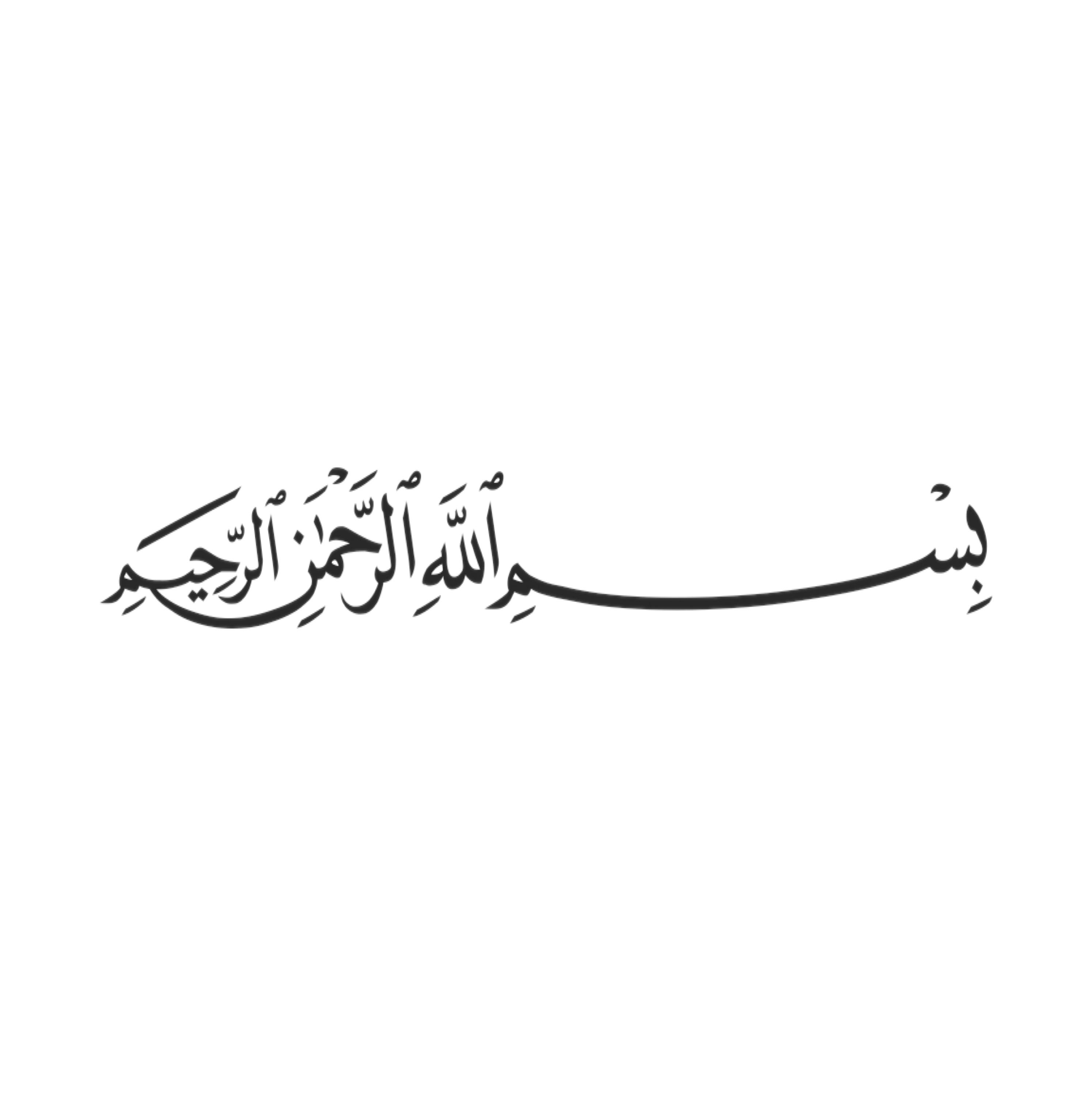 التركيز
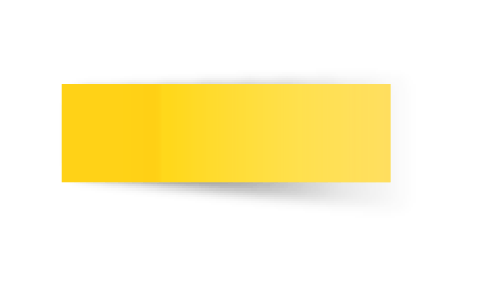 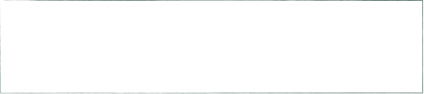 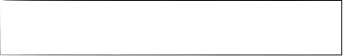 وَهُوَ الَّذِي أَنْزَلَ مِنَ السَّمَاءِ مَاءً فَأَخْرَجْنَا بِهِ نَبَاتَ كُلِّ شَيْءٍ فَأَخْرَجْنَا مِنْهُ خَضِرًا نُخْرِجُ مِنْهُ حَبًّا مُتَرَاكِبًا وَمِنَ النَّخْلِ مِنْ طَلْعِهَا قِنْوَانٌ دَانِيَةٌ وَجَنَّاتٍ مِنْ أَعْنَابٍ وَالزَّيْتُونَ وَالرُّمَّانَ مُشْتَبِهًا وَغَيْرَ مُتَشَابِهٍ ۗ انْظُرُوا إِلَىٰ ثَمَرِهِ إِذَا أَثْمَرَ وَيَنْعِهِ ۚ إِنَّ فِي ذَٰلِكُمْ لَآيَاتٍ لِقَوْمٍ يُؤْمِنُونَ
وكما تعلمنا في مادة الاجتماعيات 
ان هناك مناطق تتشابة في  مناخها مع اختلاف موقعها 
مثل المناطق الصحراوية تختلف في الموقع ولكن تتشابه في المناخ
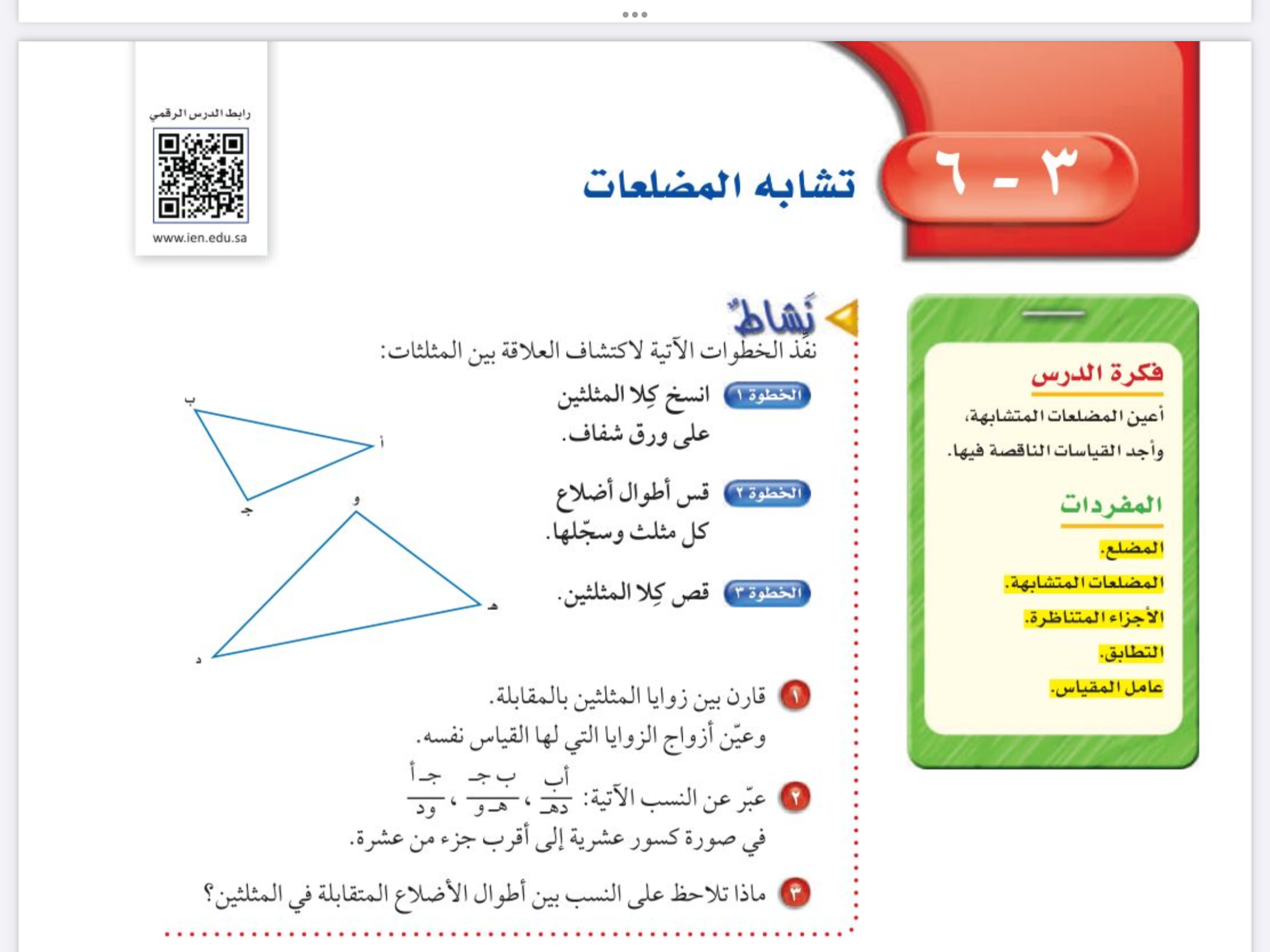 التاريخ
الفصل الثالث
التناسب والتشابه
صفحة
١٢٦
التدريس
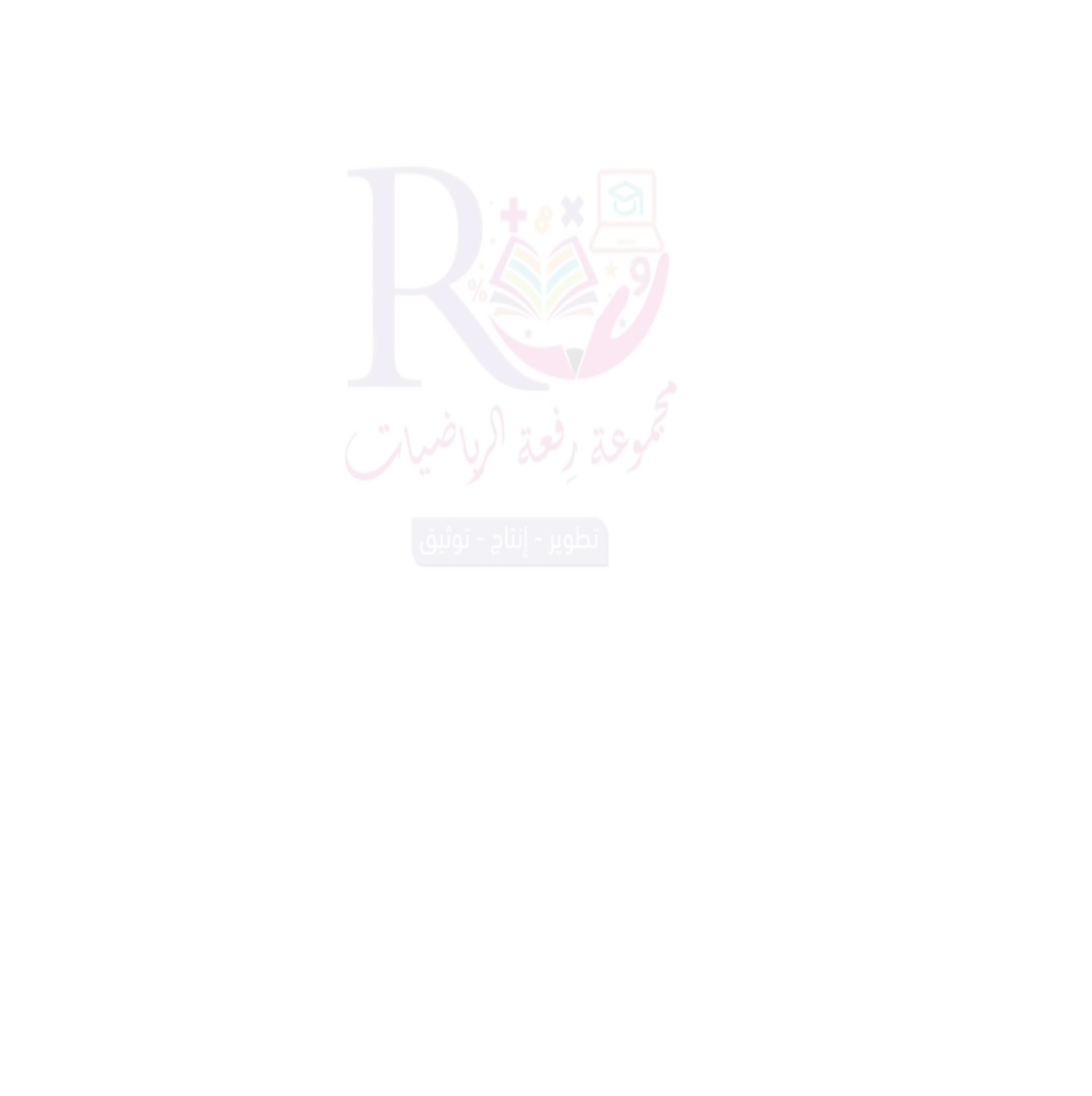 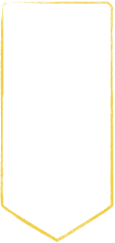 موضوع الدرس
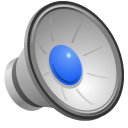 قال تعالي
التدريب
تشابه المضلعات
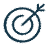 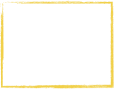 التقويم
الأهداف
🔹تعين المضلعات المتشابهة 
🔹 ايجاد القياسات الناقصة فيها
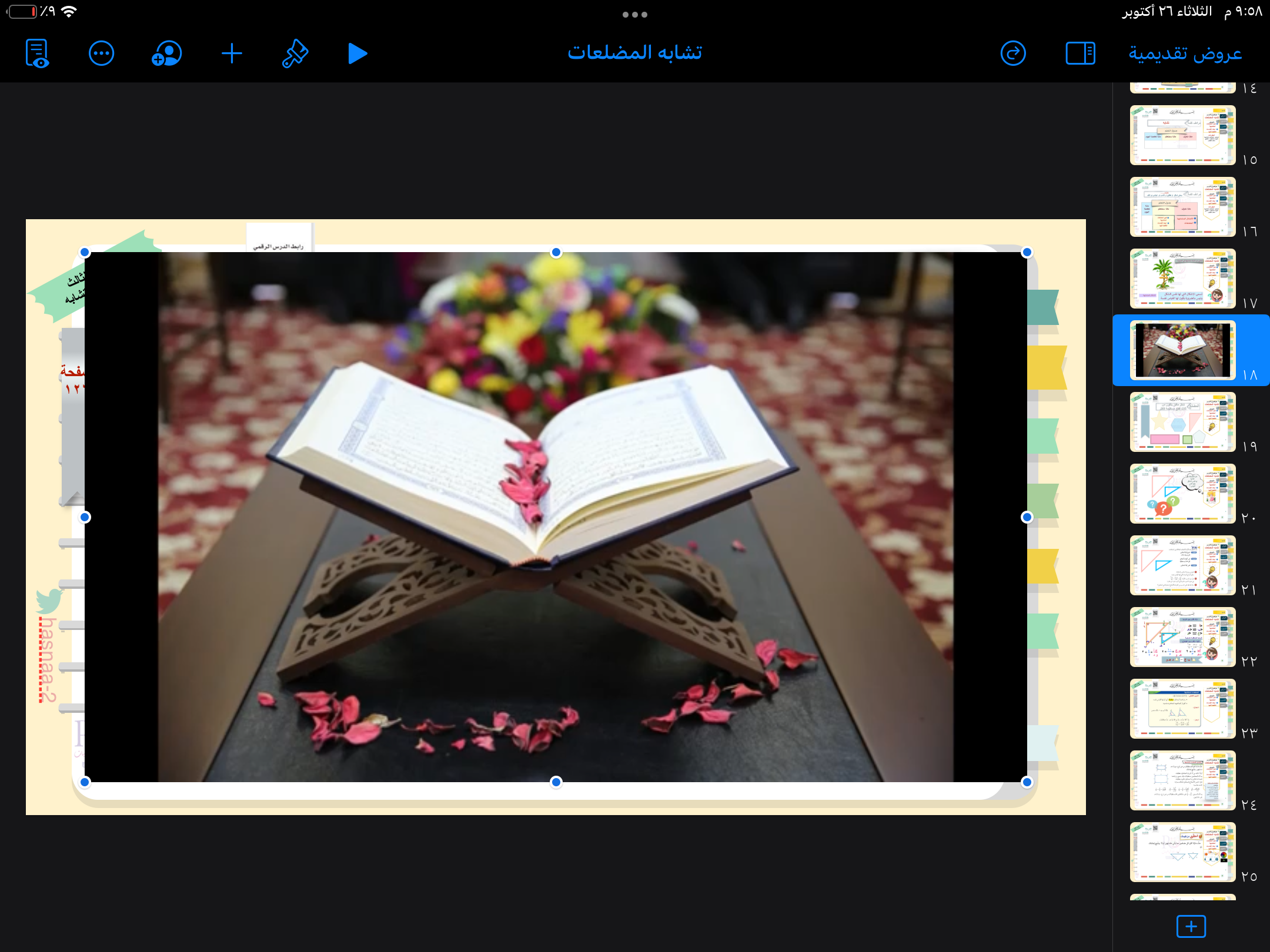 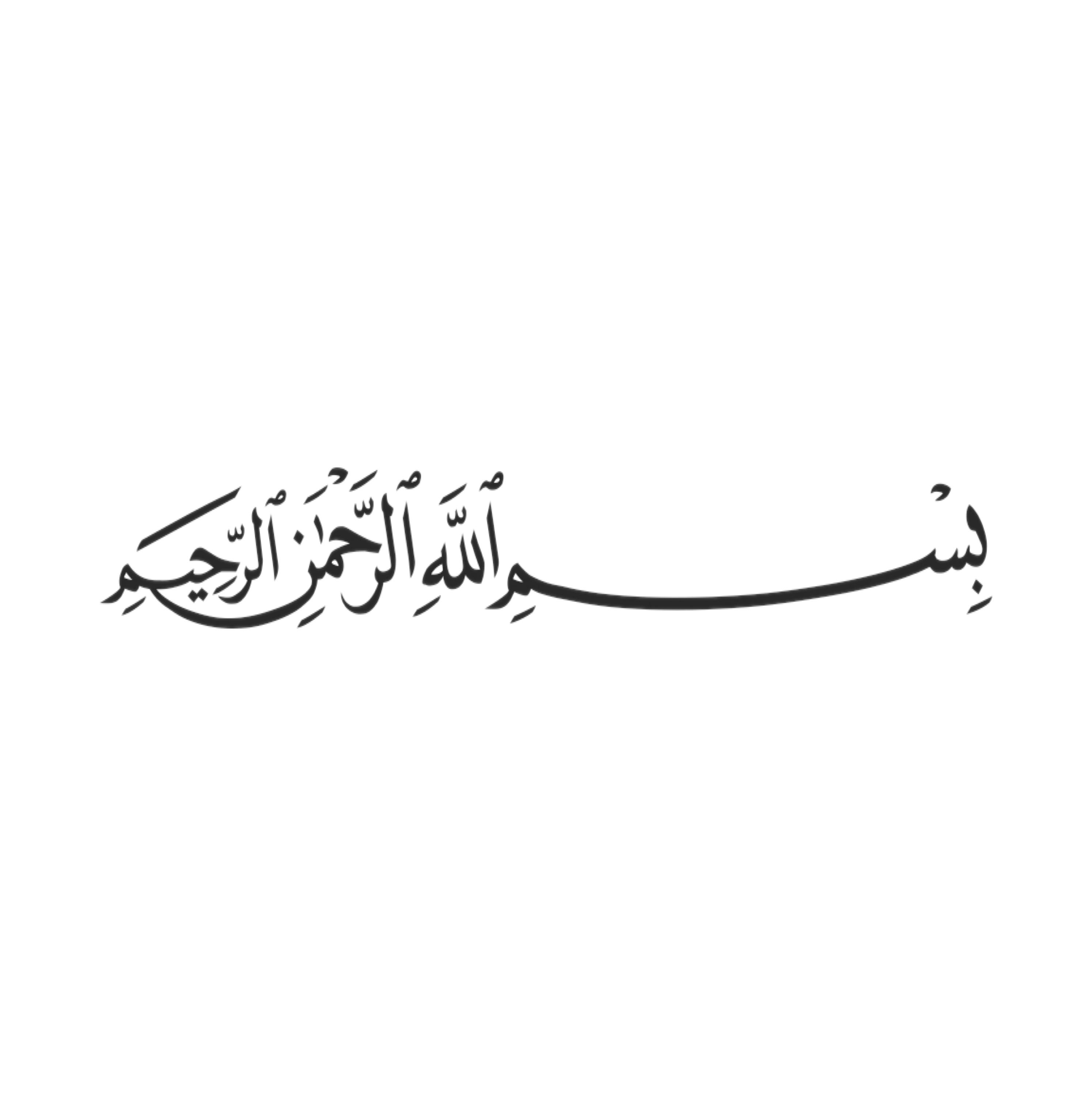 التركيز
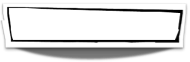 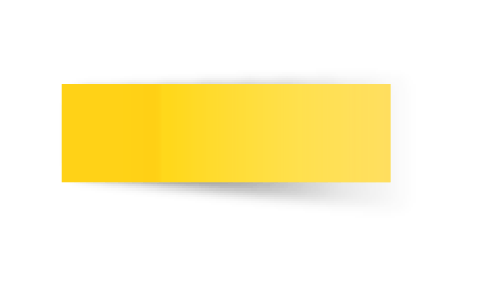 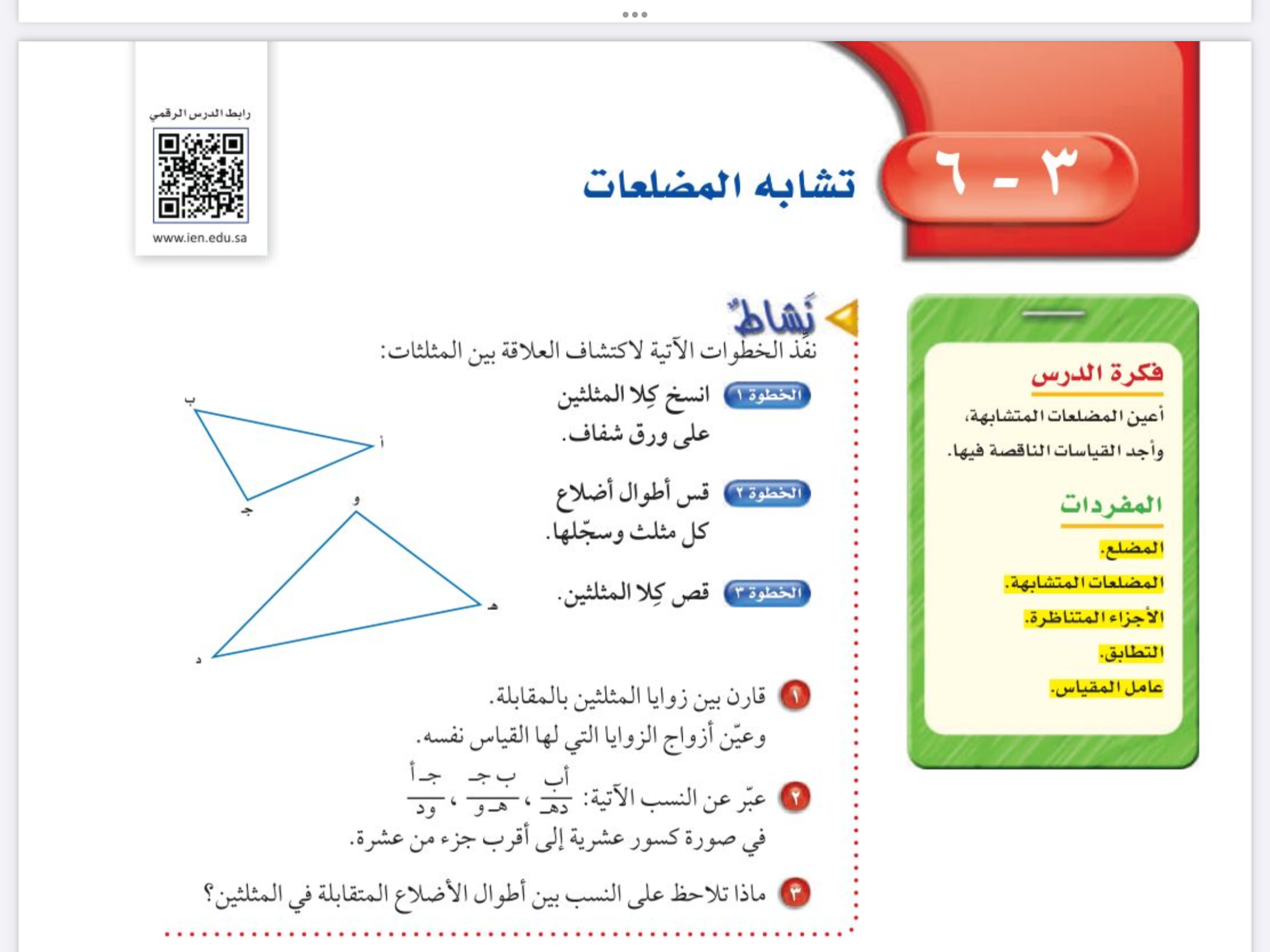 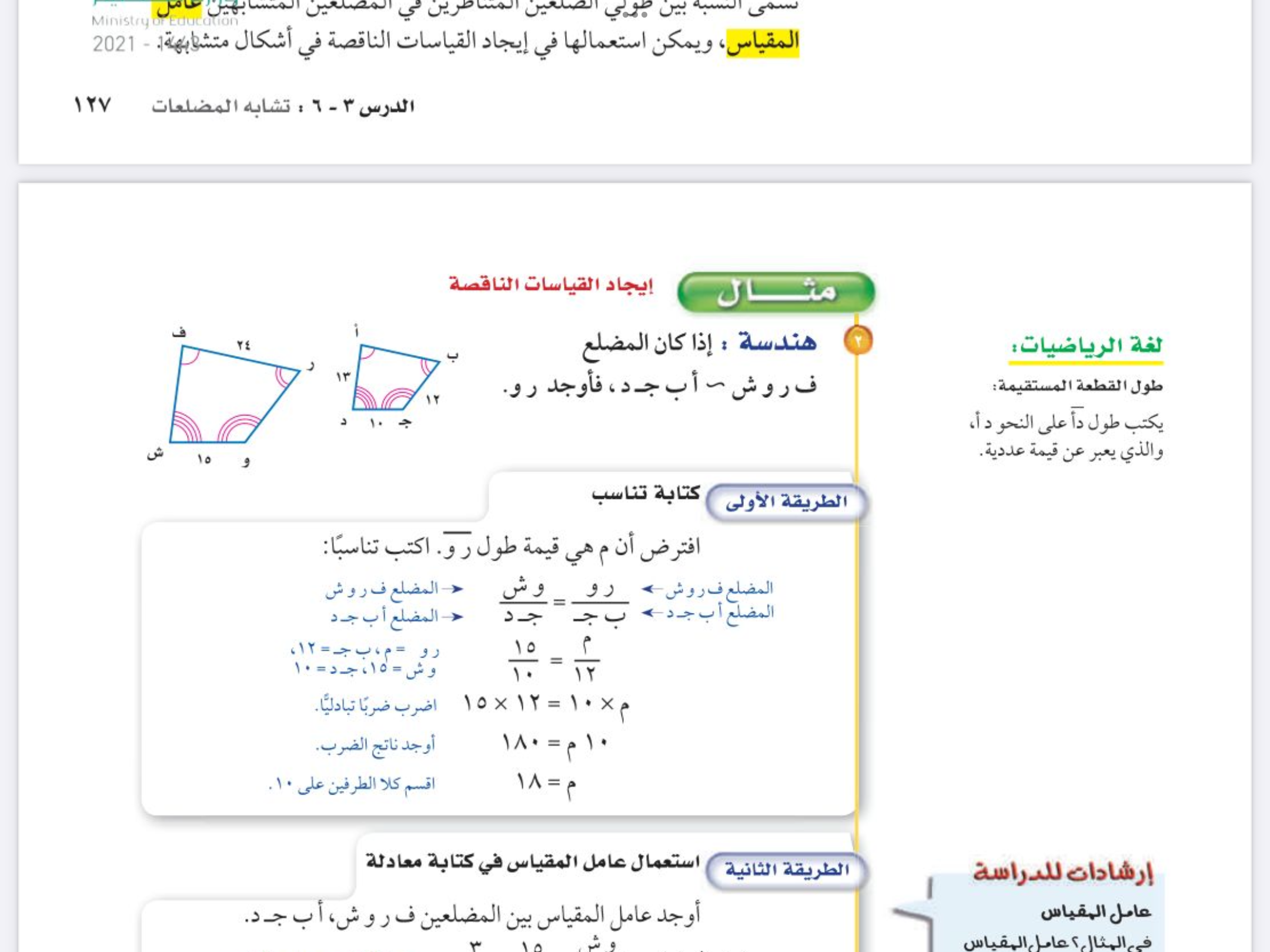 التاريخ
الفصل الثالث
التناسب والتشابه
صفحة
١٢٨
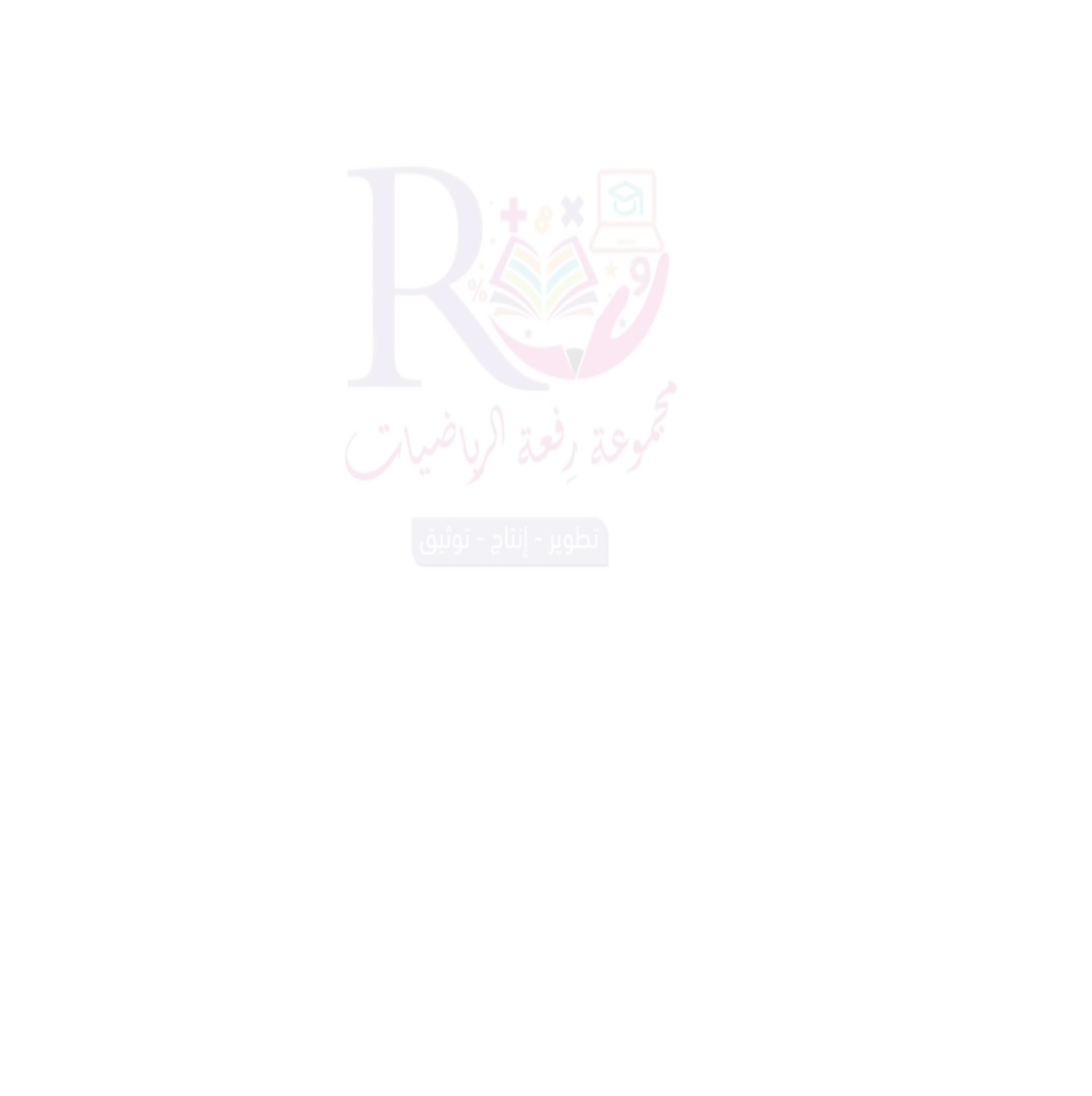 التدريس
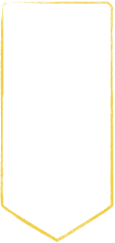 موضوع الدرس
التدريب
تشابه المضلعات
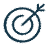 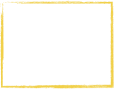 التقويم
الأهداف
🔹تعين المضلعات المتشابهة 
🔹 ايجاد القياسات الناقصة فيها
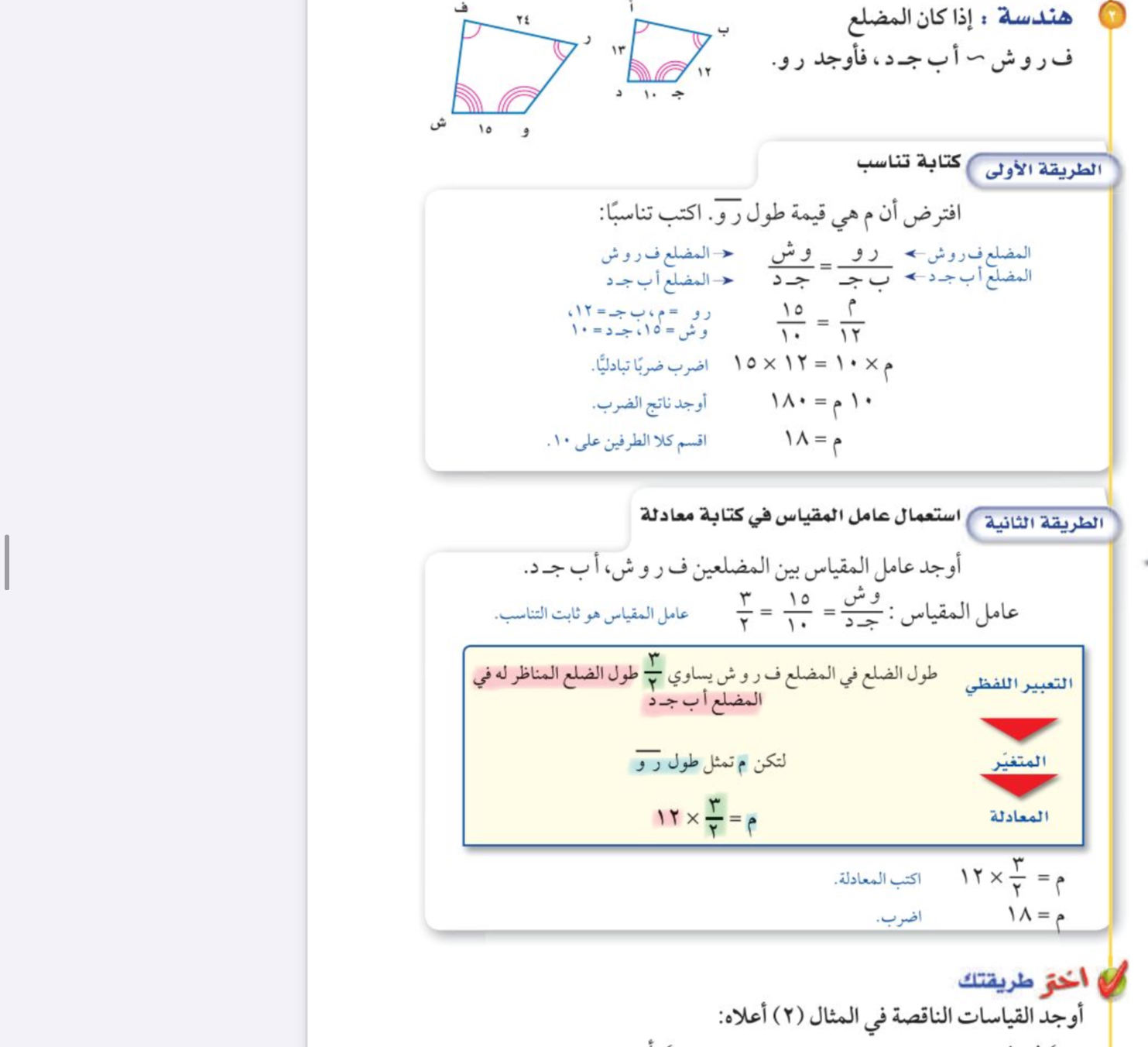 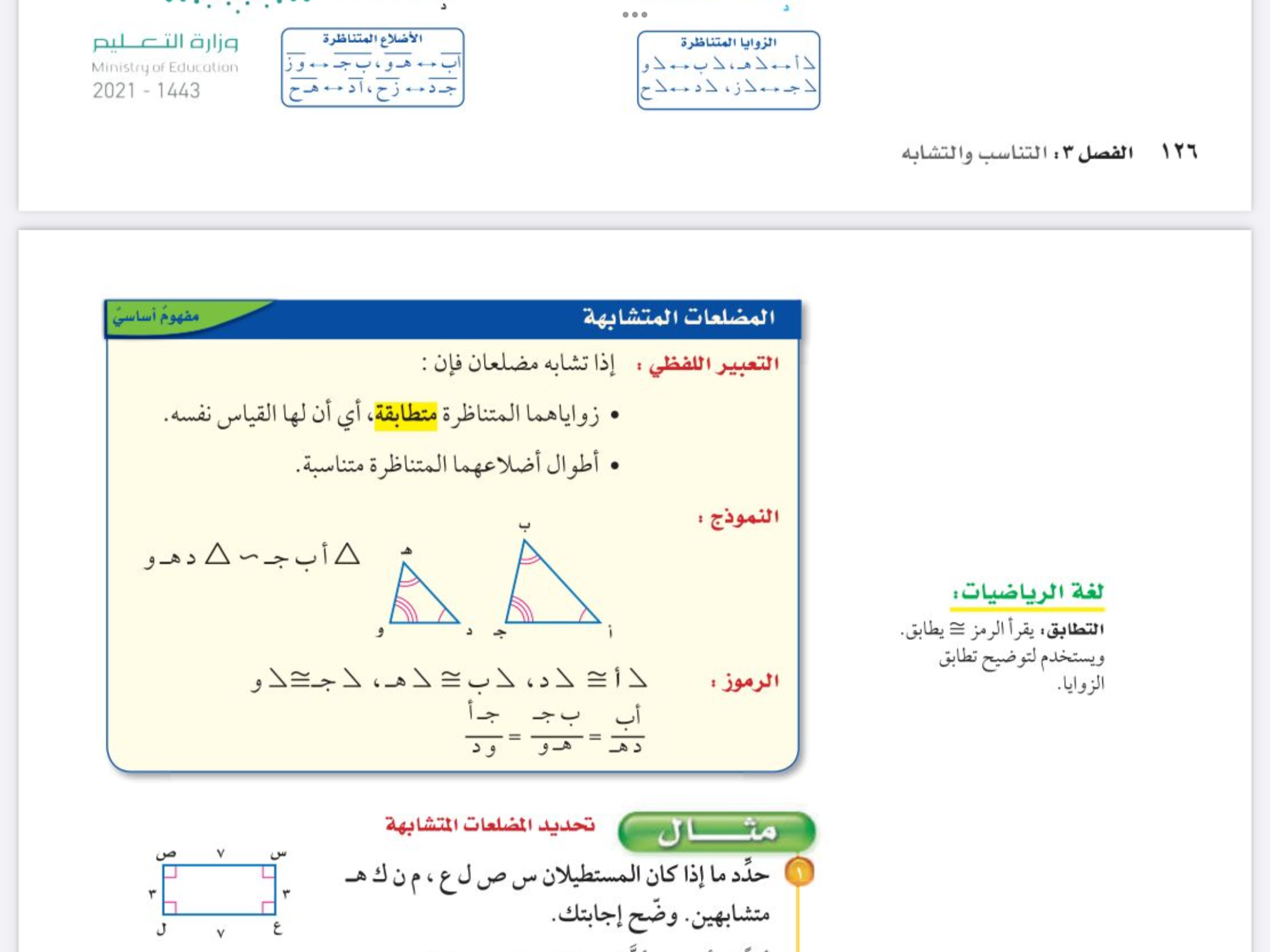 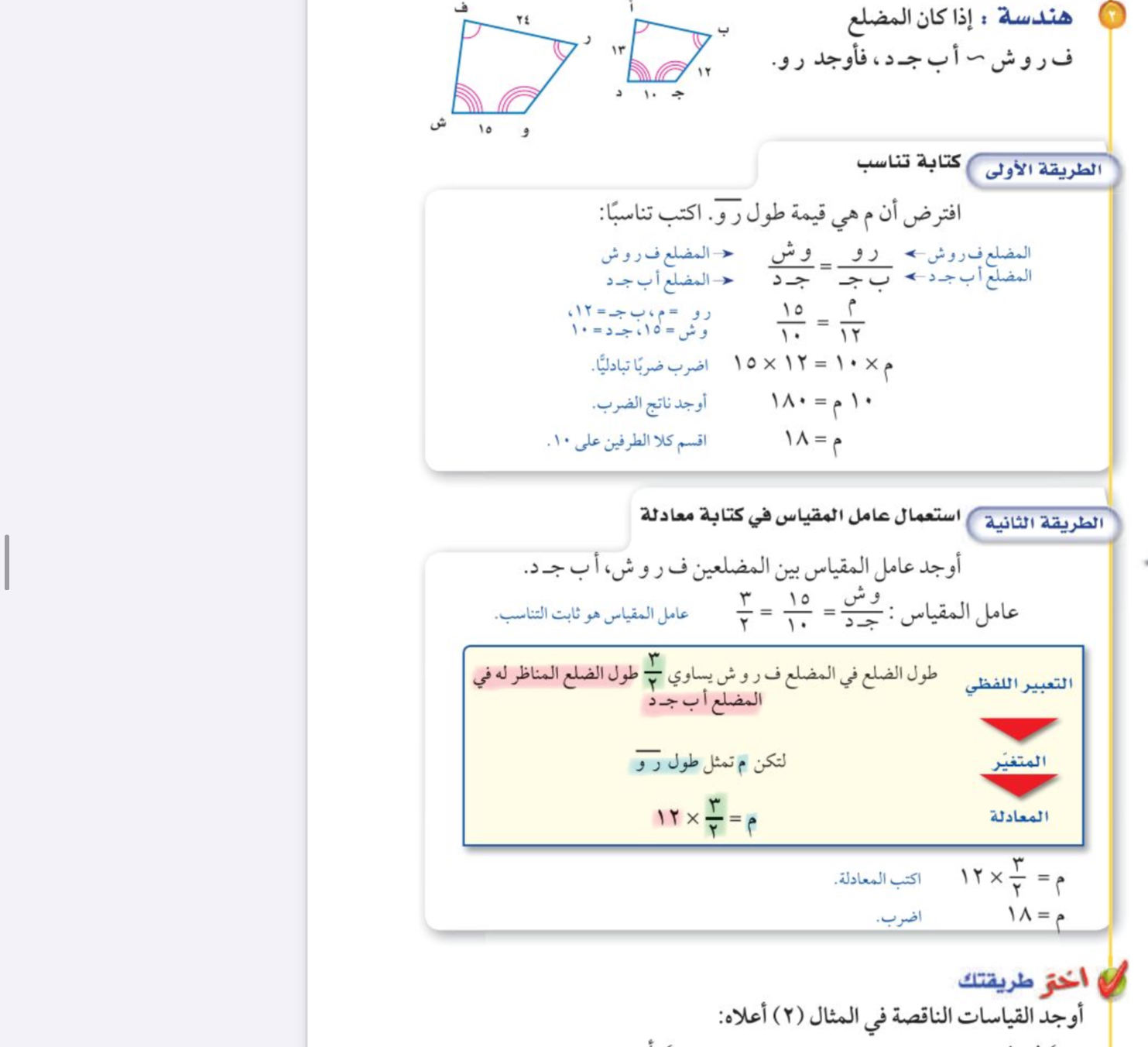 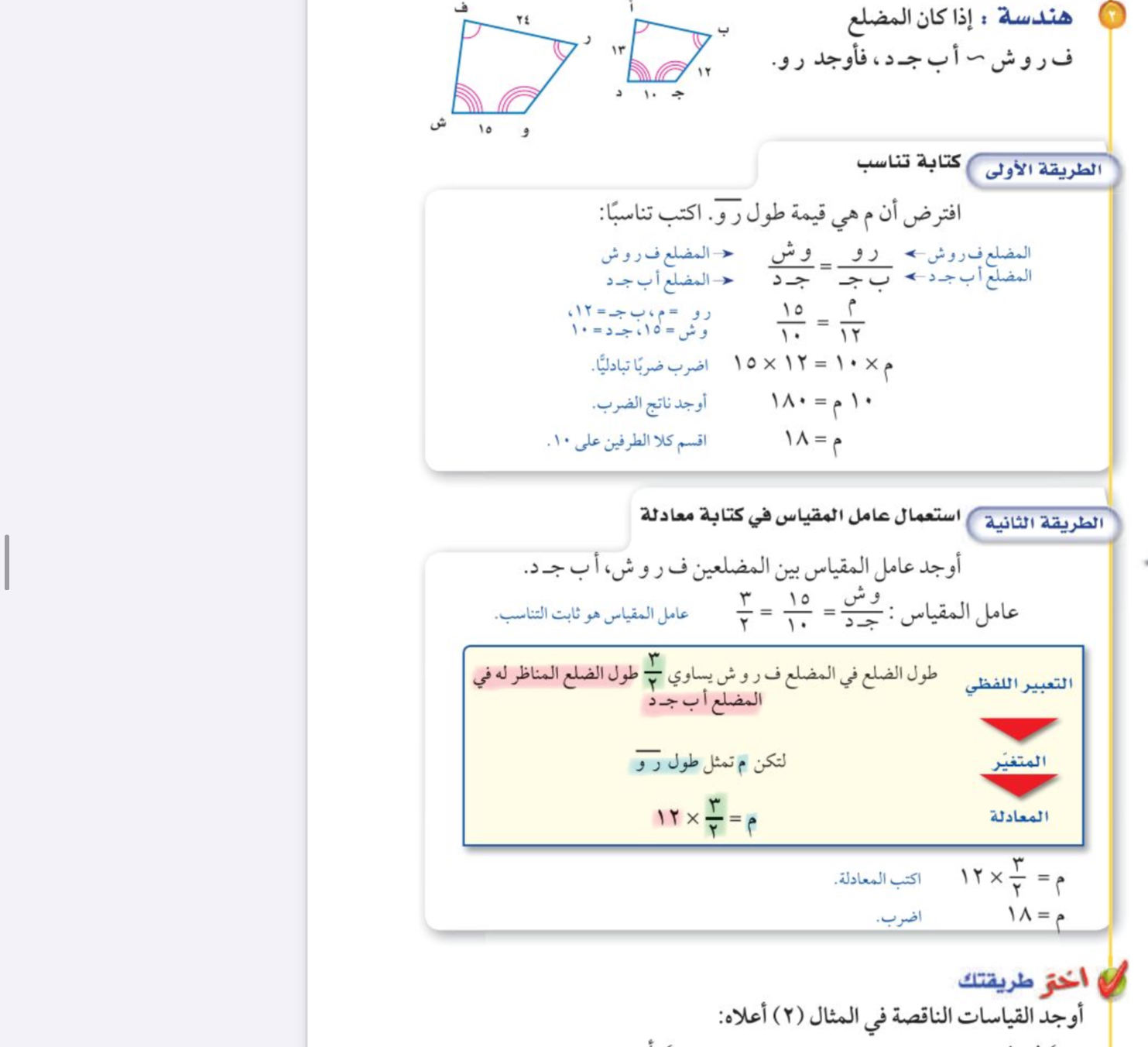 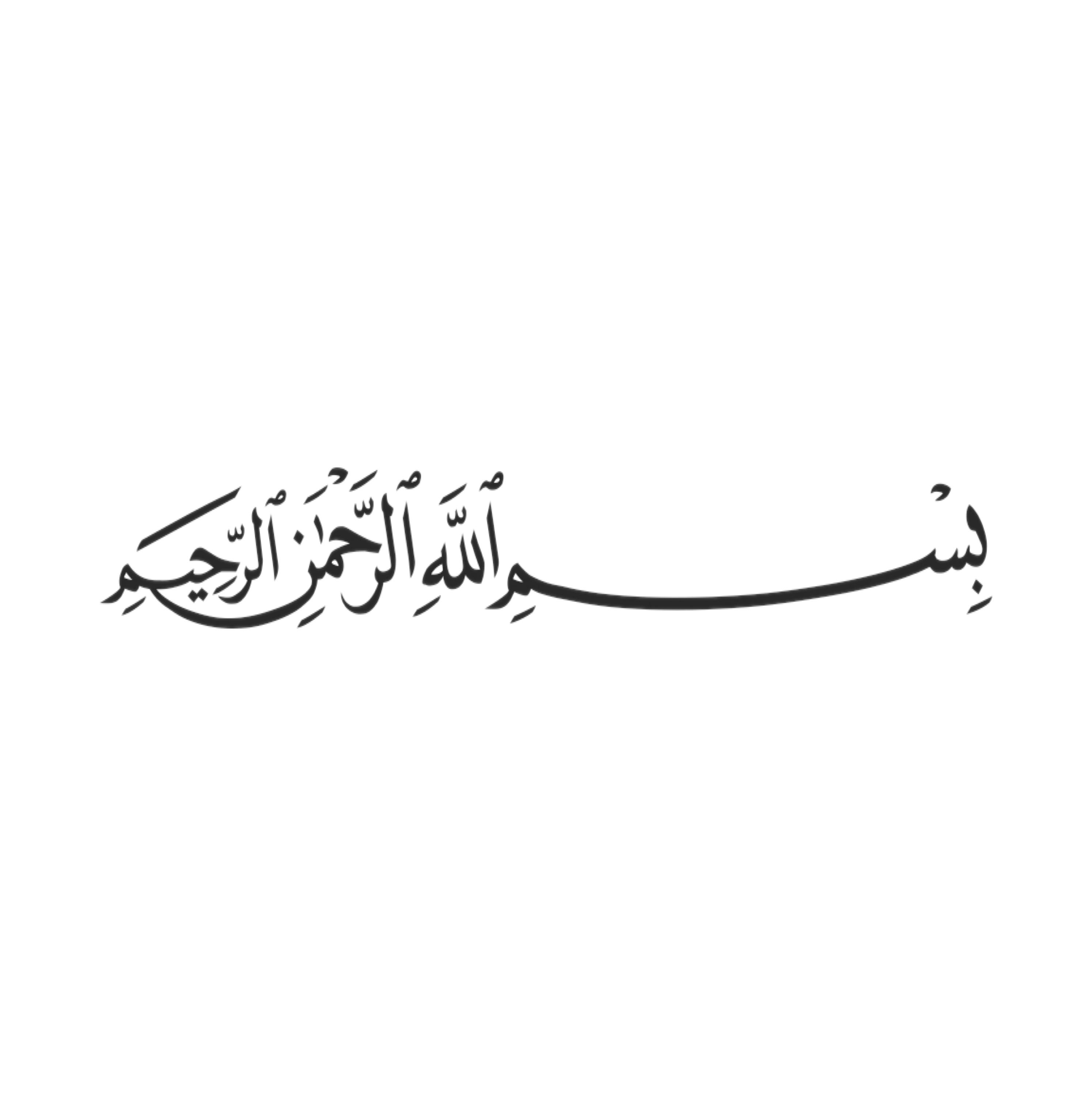 التركيز
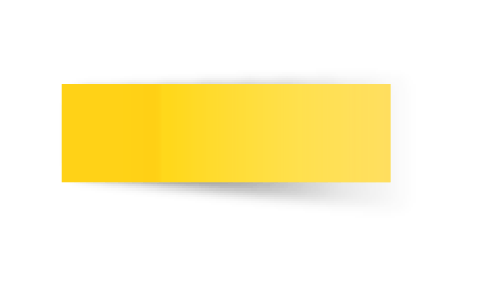 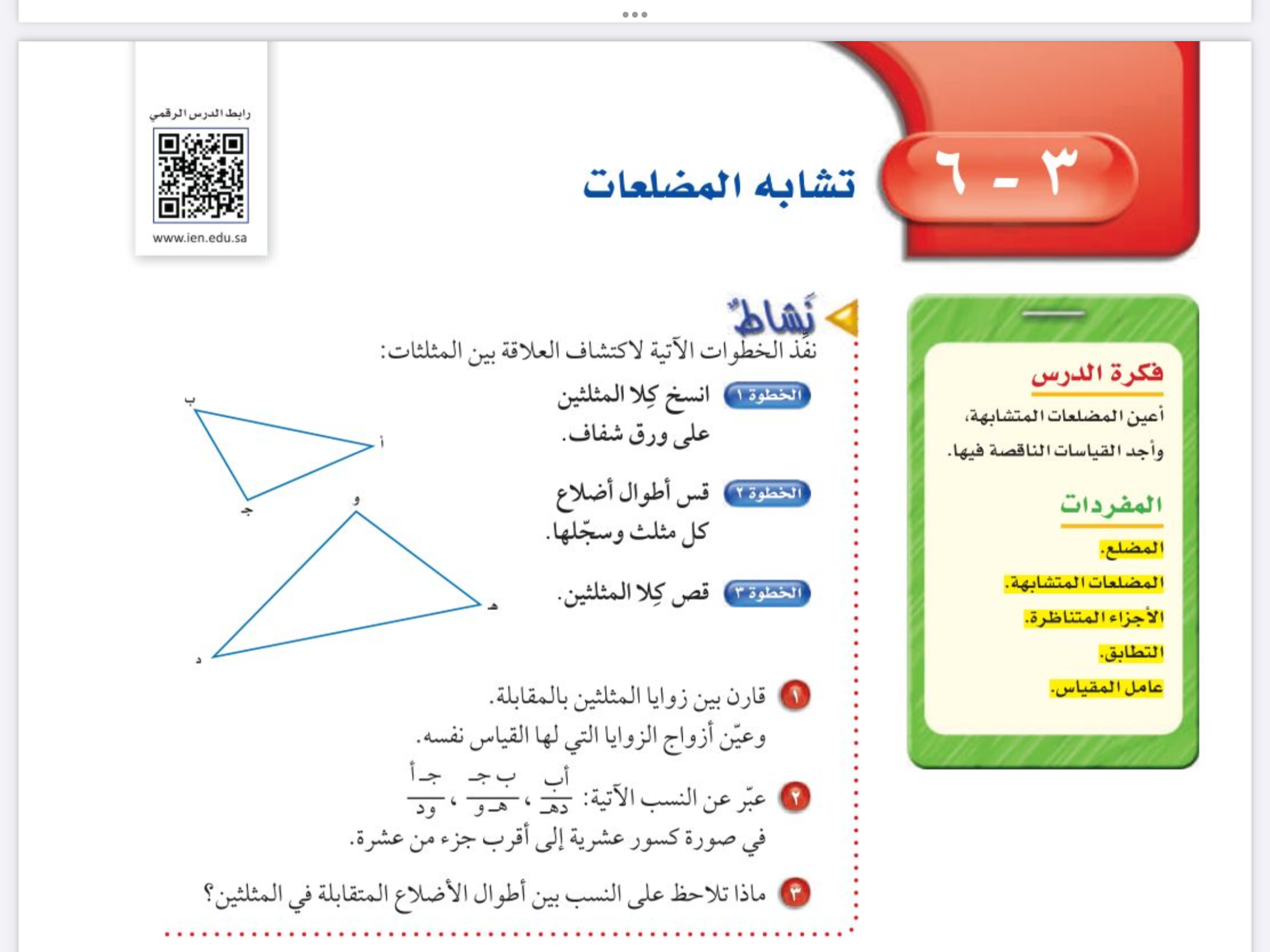 التاريخ
الفصل الثالث
التناسب والتشابه
صفحة
١٢٩
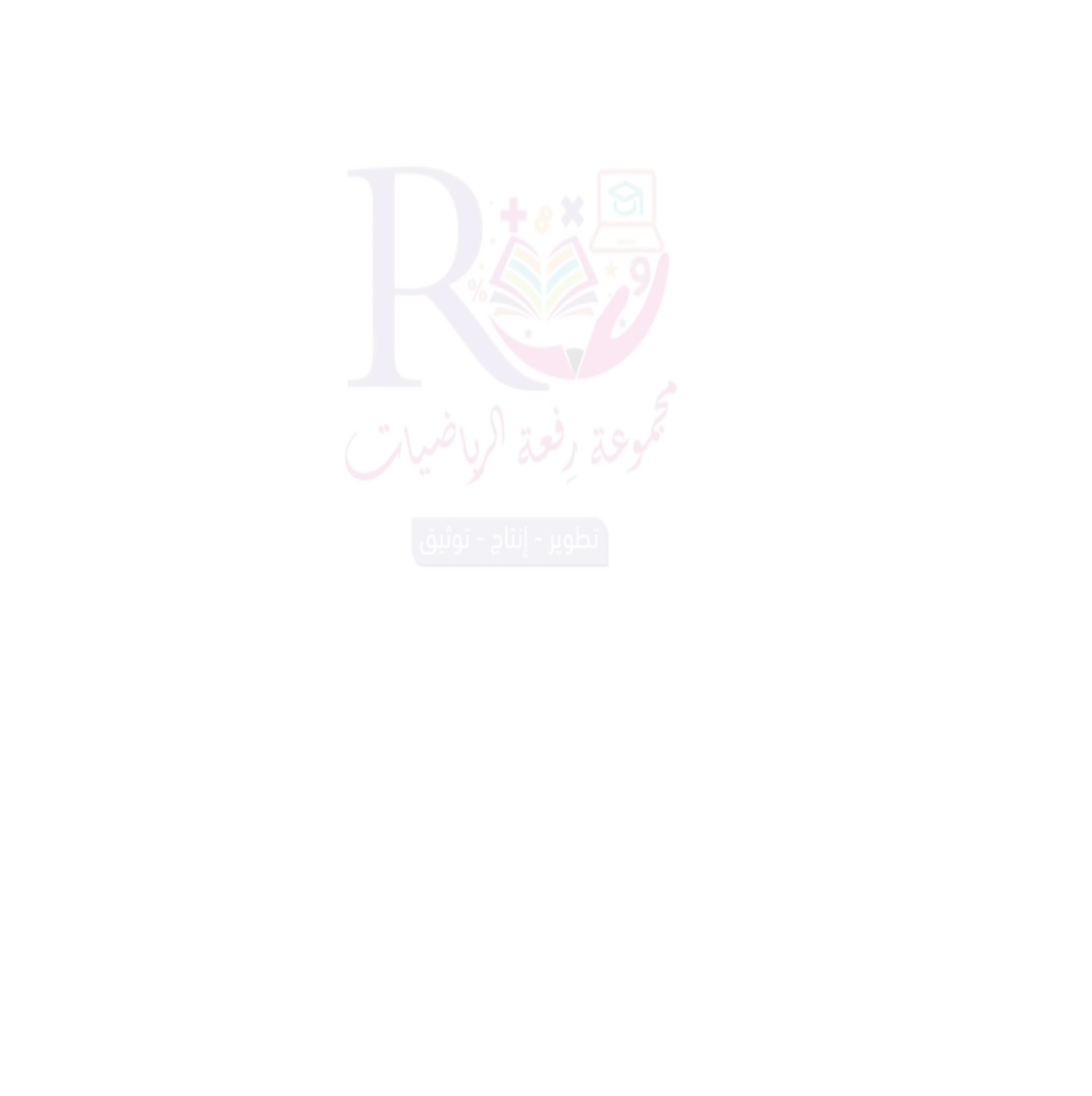 التدريس
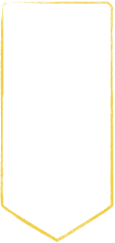 موضوع الدرس
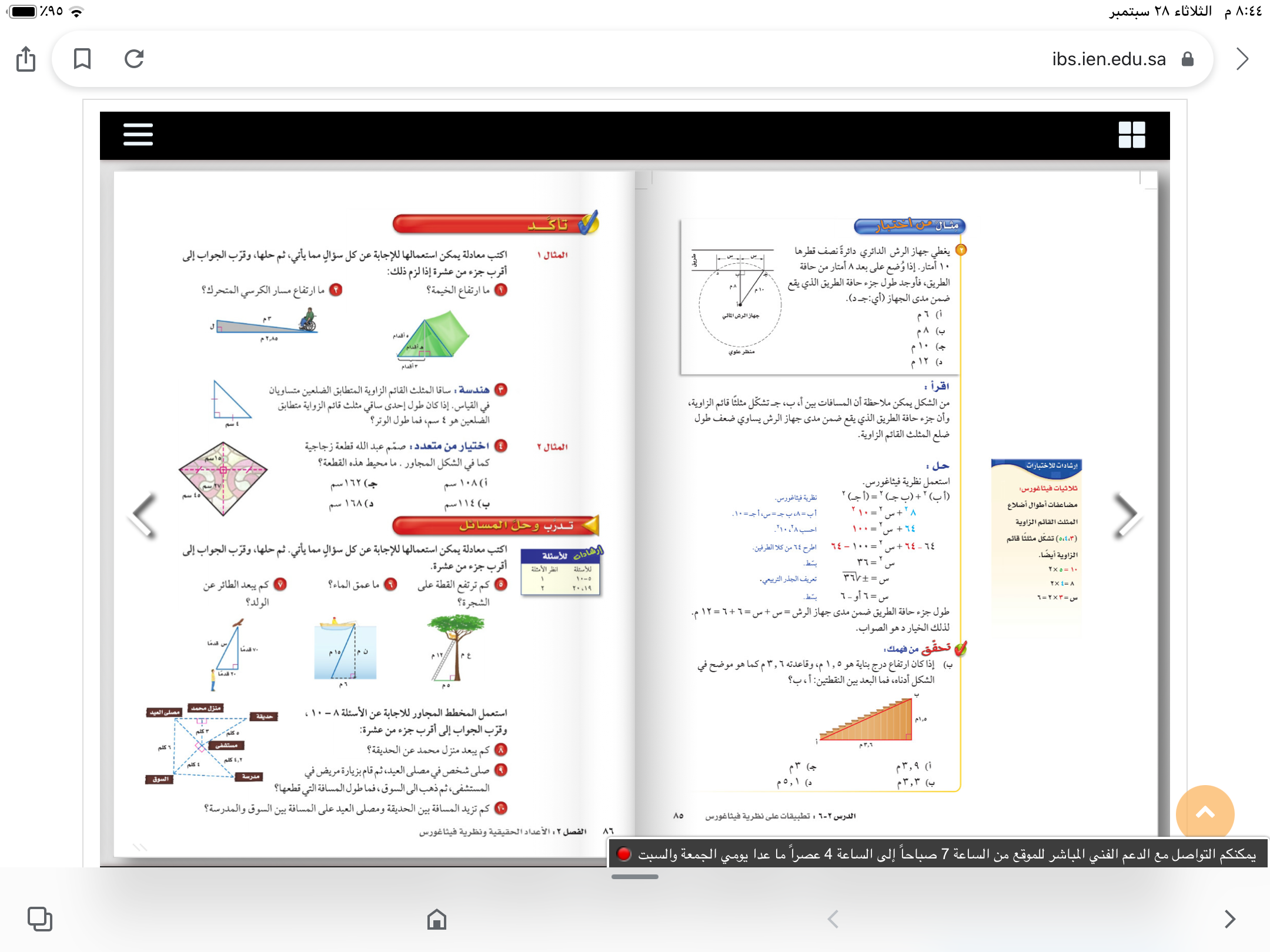 التدريب
تشابه المضلعات
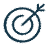 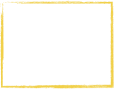 التقويم
الأهداف
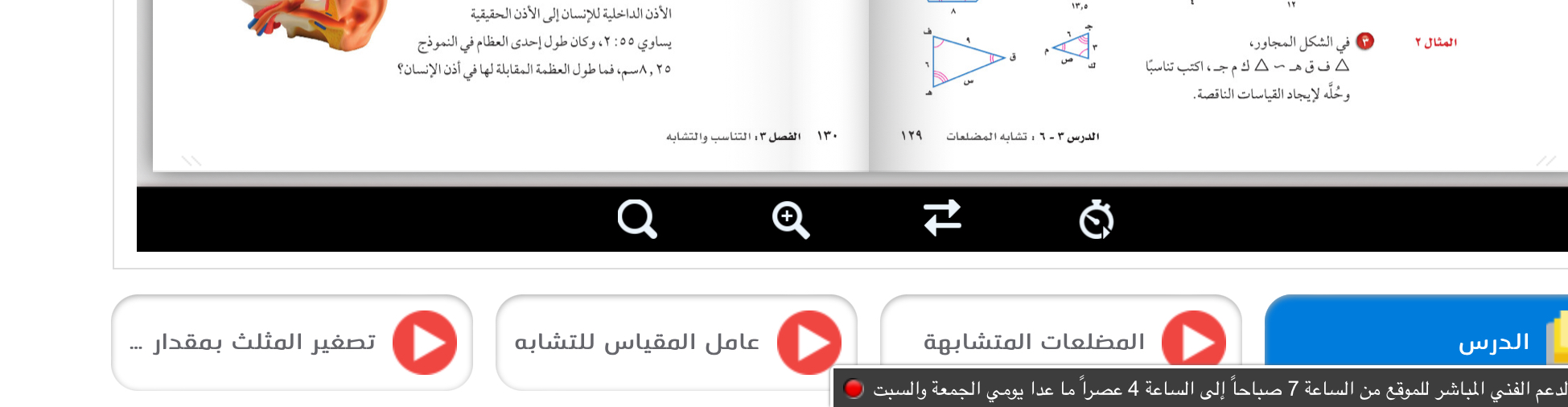 🔹تعين المضلعات المتشابهة 
🔹 ايجاد القياسات الناقصة فيها
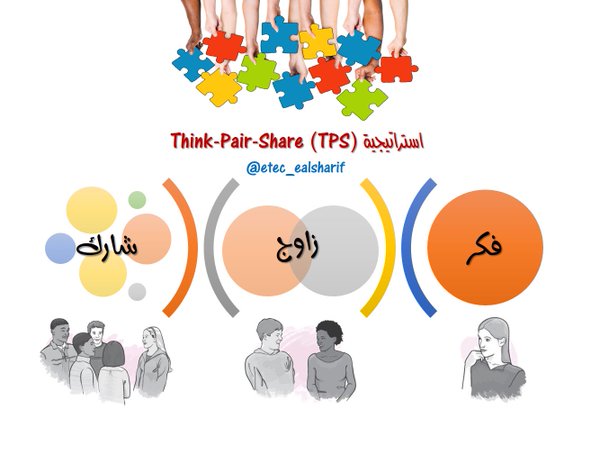 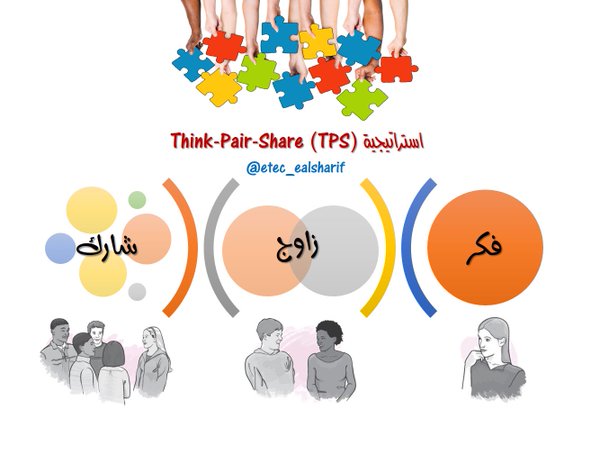 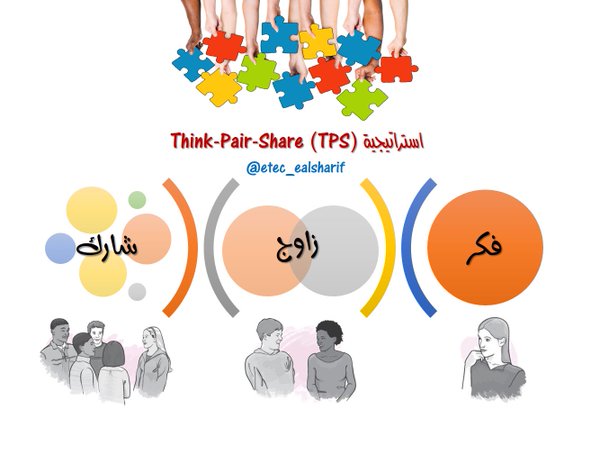 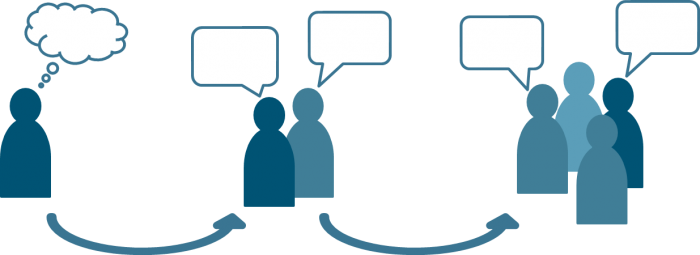 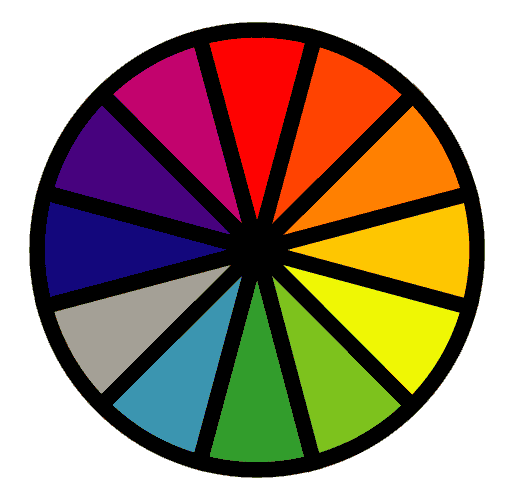 الاختيار العشوائي
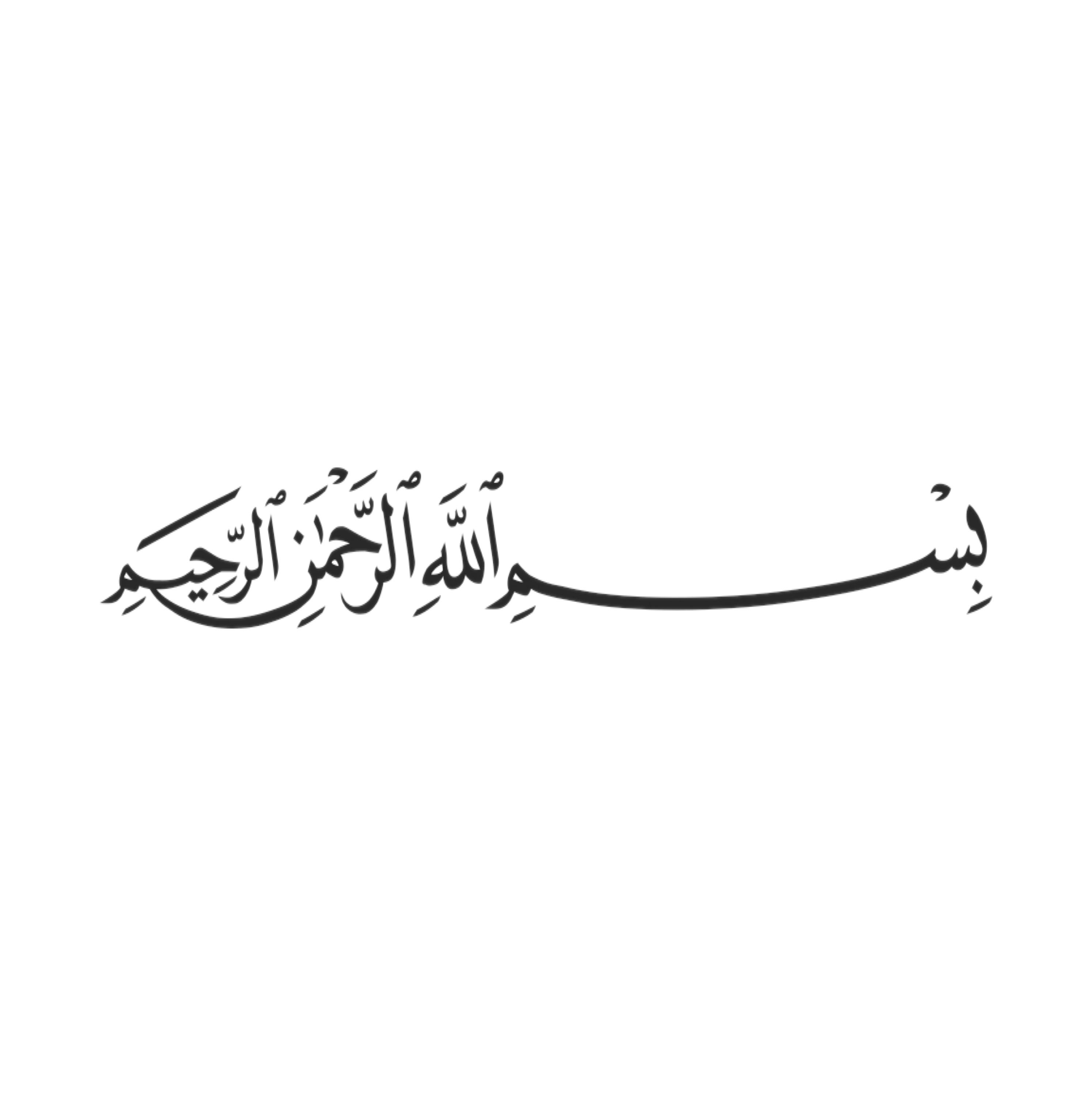 التركيز
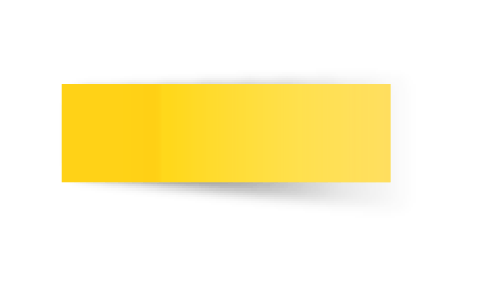 السؤال الذهبي
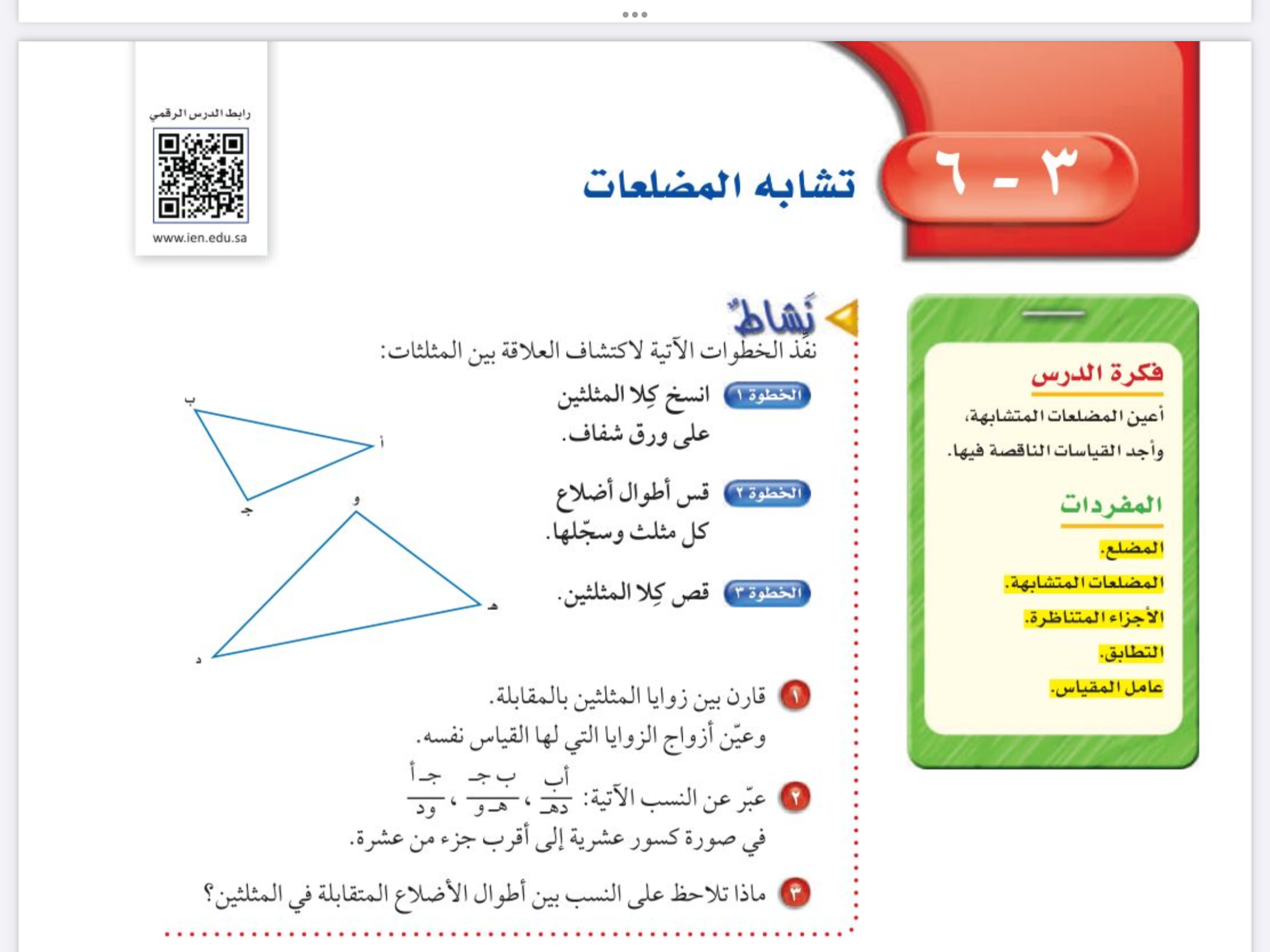 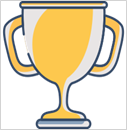 التاريخ
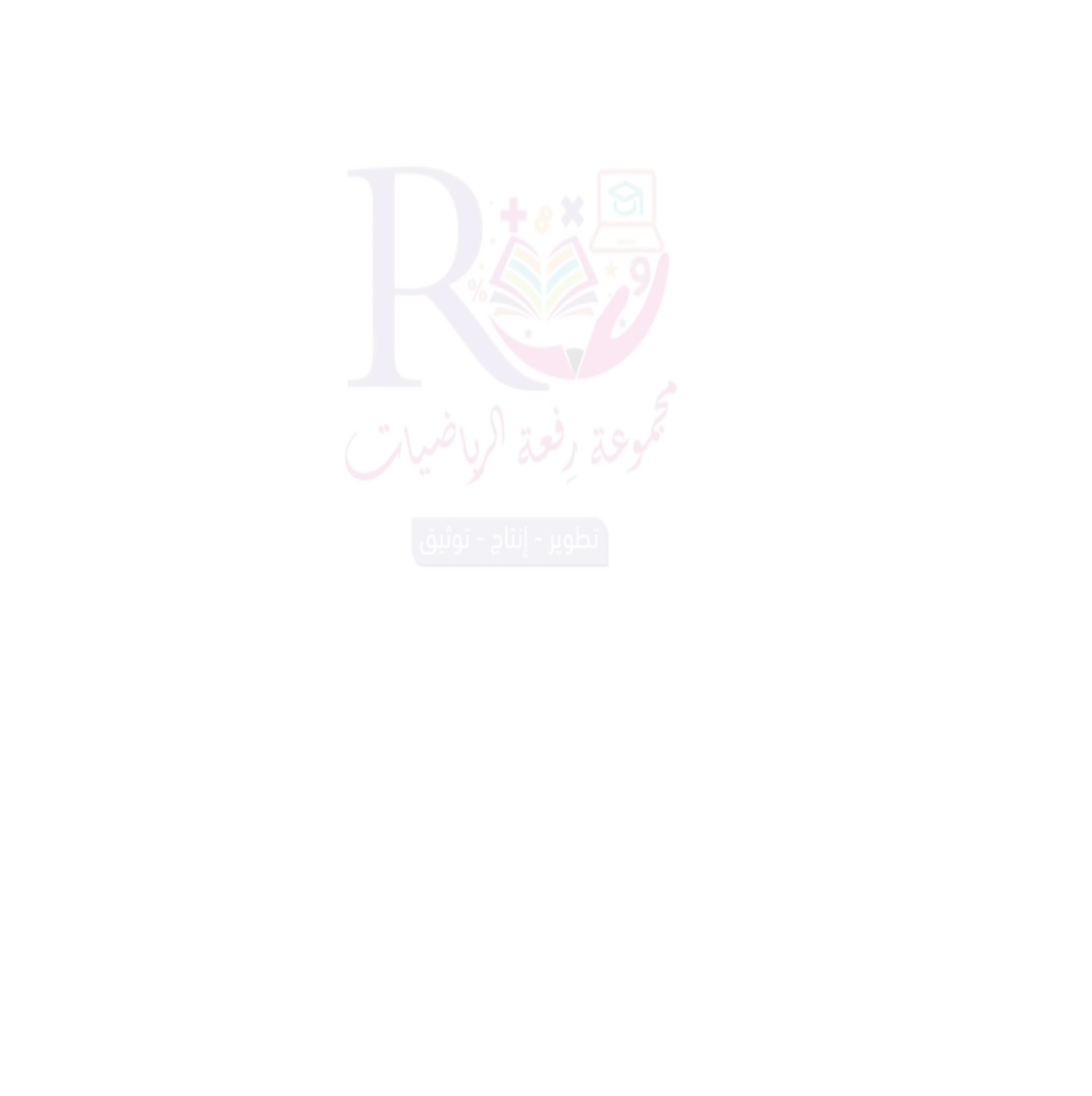 الفصل الثالث
التناسب والتشابه
صفحة
١٣١
التدريس
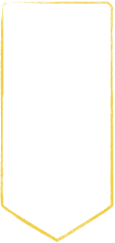 موضوع الدرس
التدريب
تشابه المضلعات
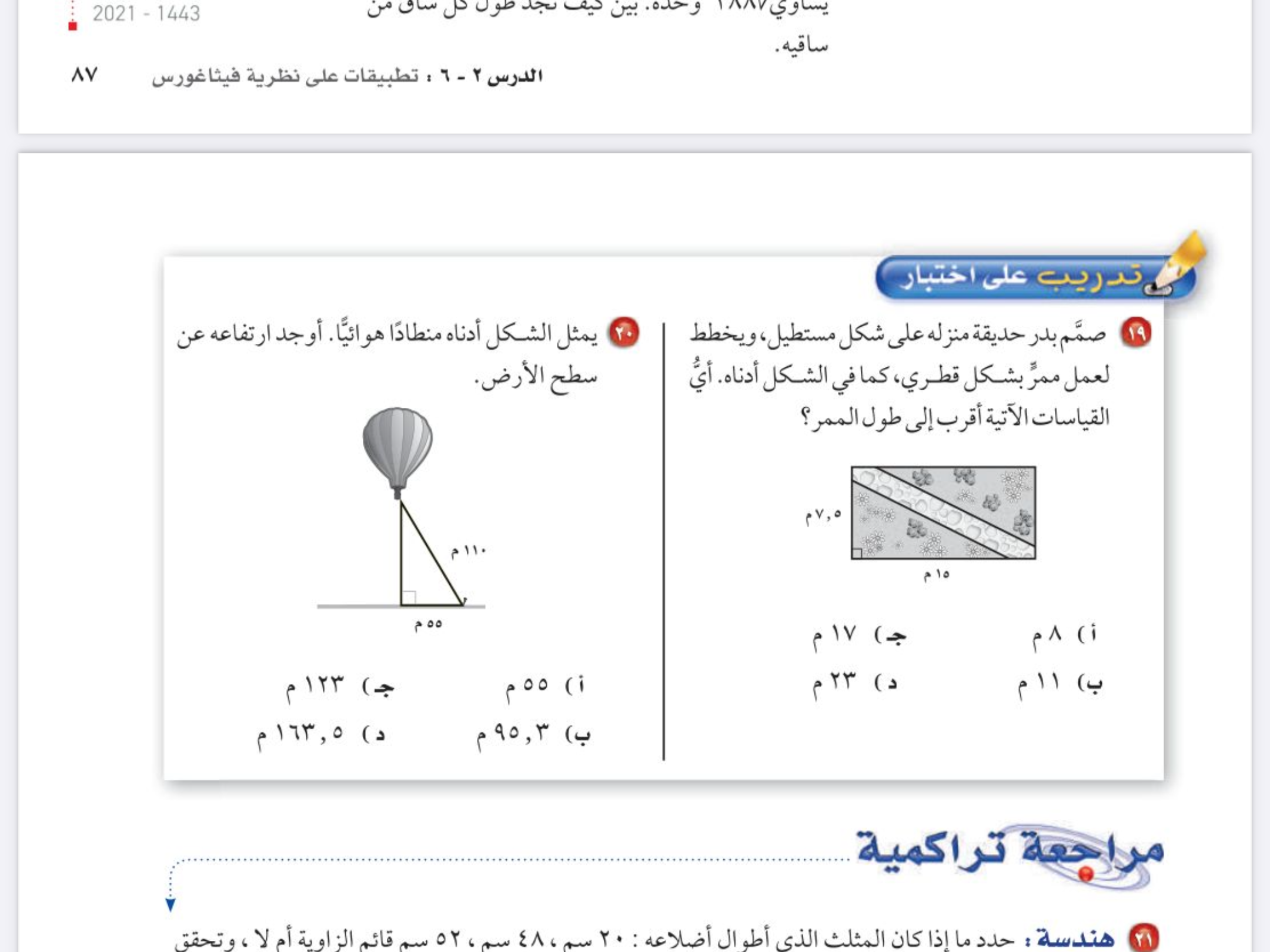 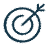 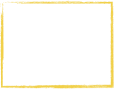 التقويم
الأهداف
🔹تعين المضلعات المتشابهة 
🔹 ايجاد القياسات الناقصة فيها
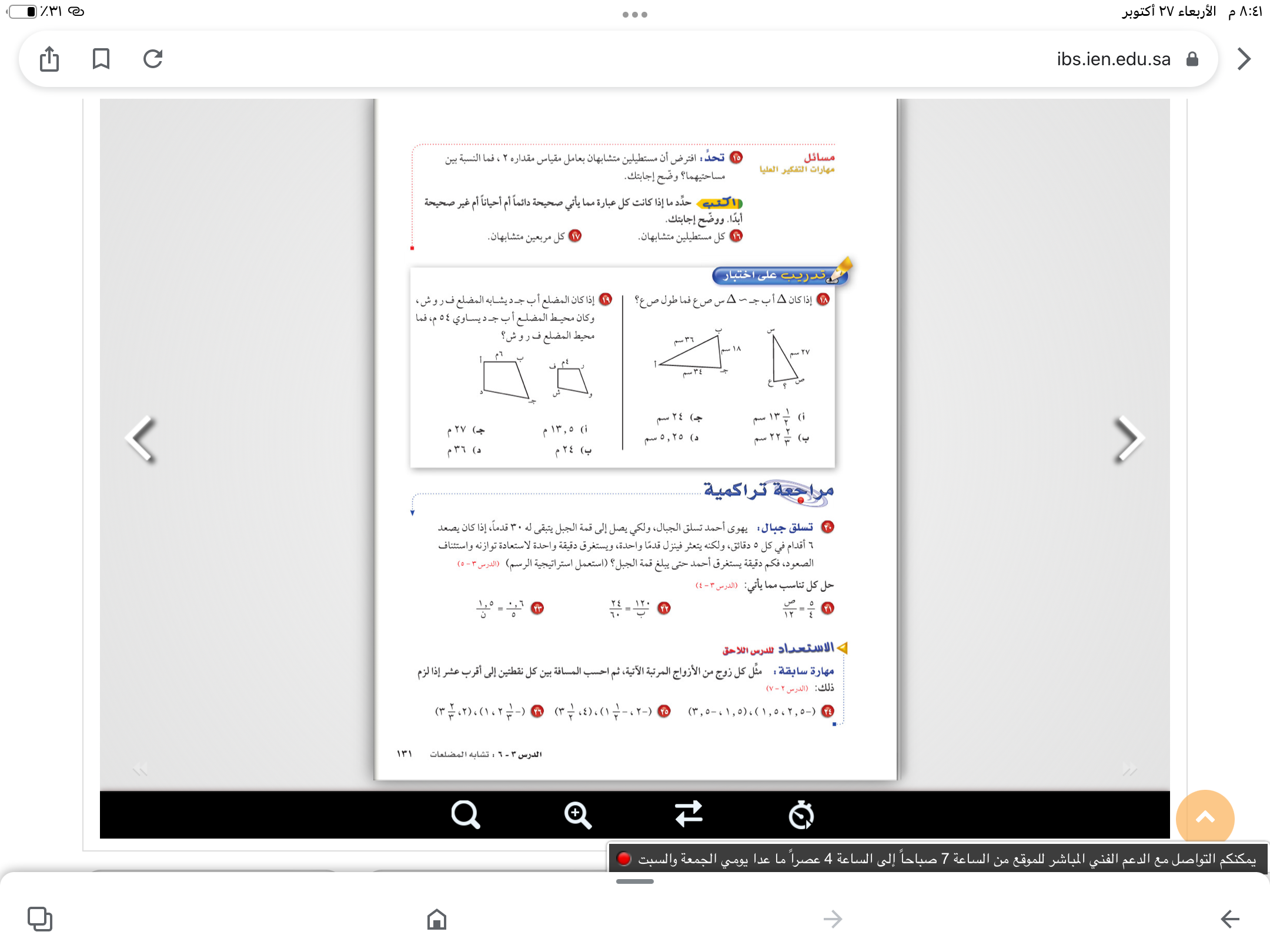 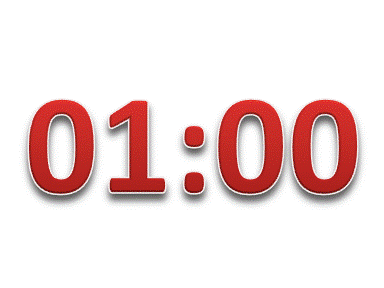 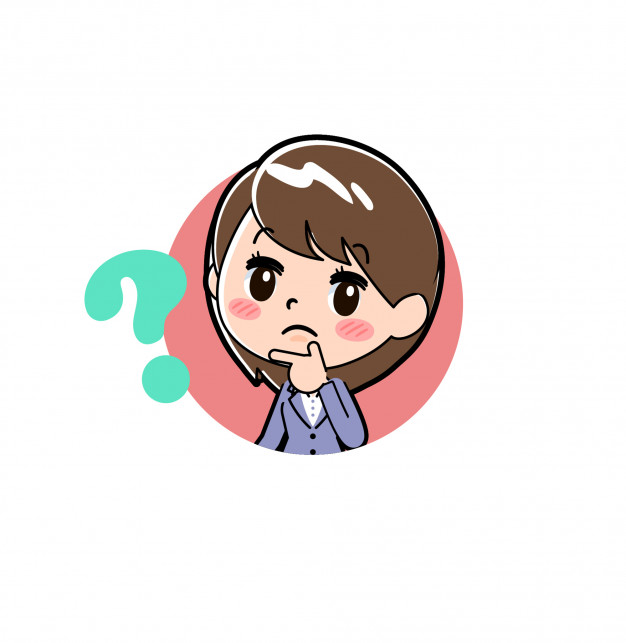 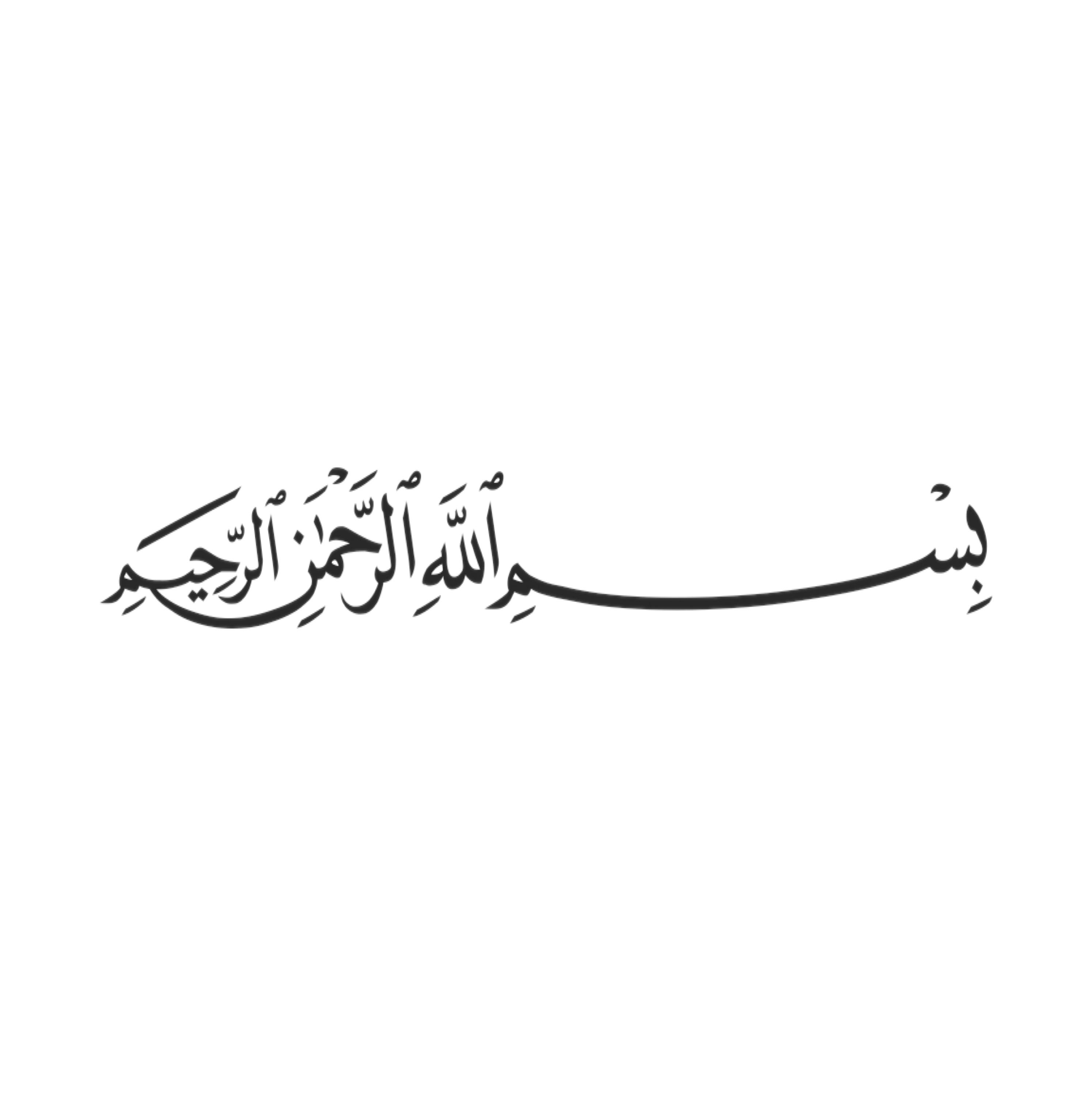 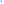 التركيز
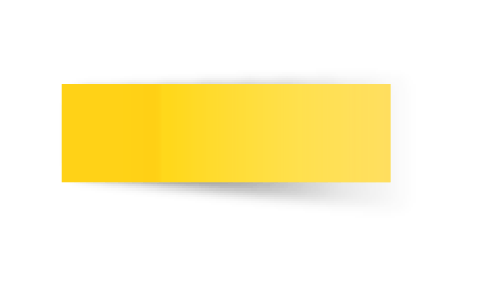 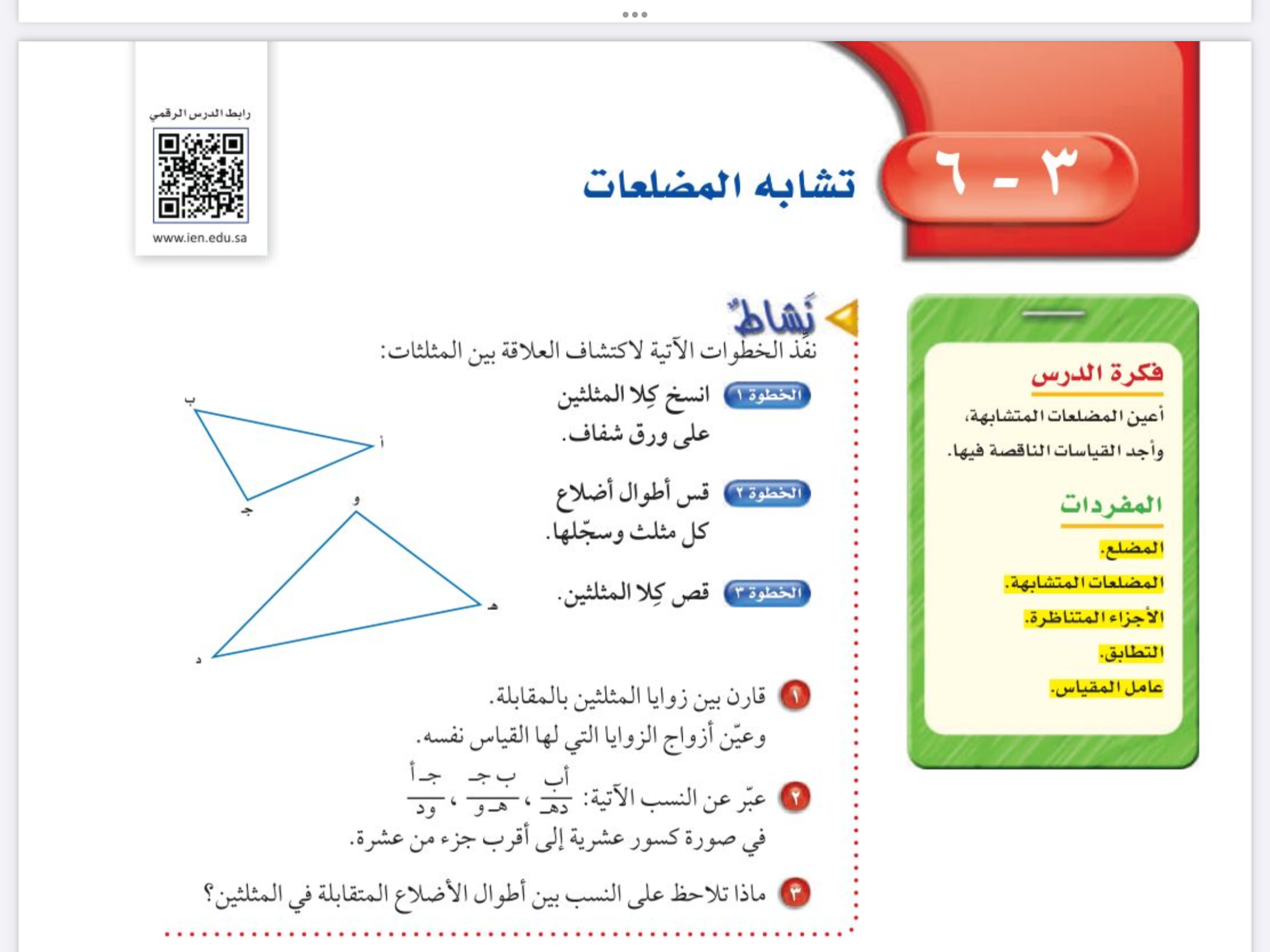 التاريخ
الفصل الثالث
التناسب والتشابه
صفحة
١٢٩
التدريس
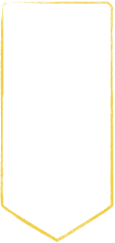 موضوع الدرس
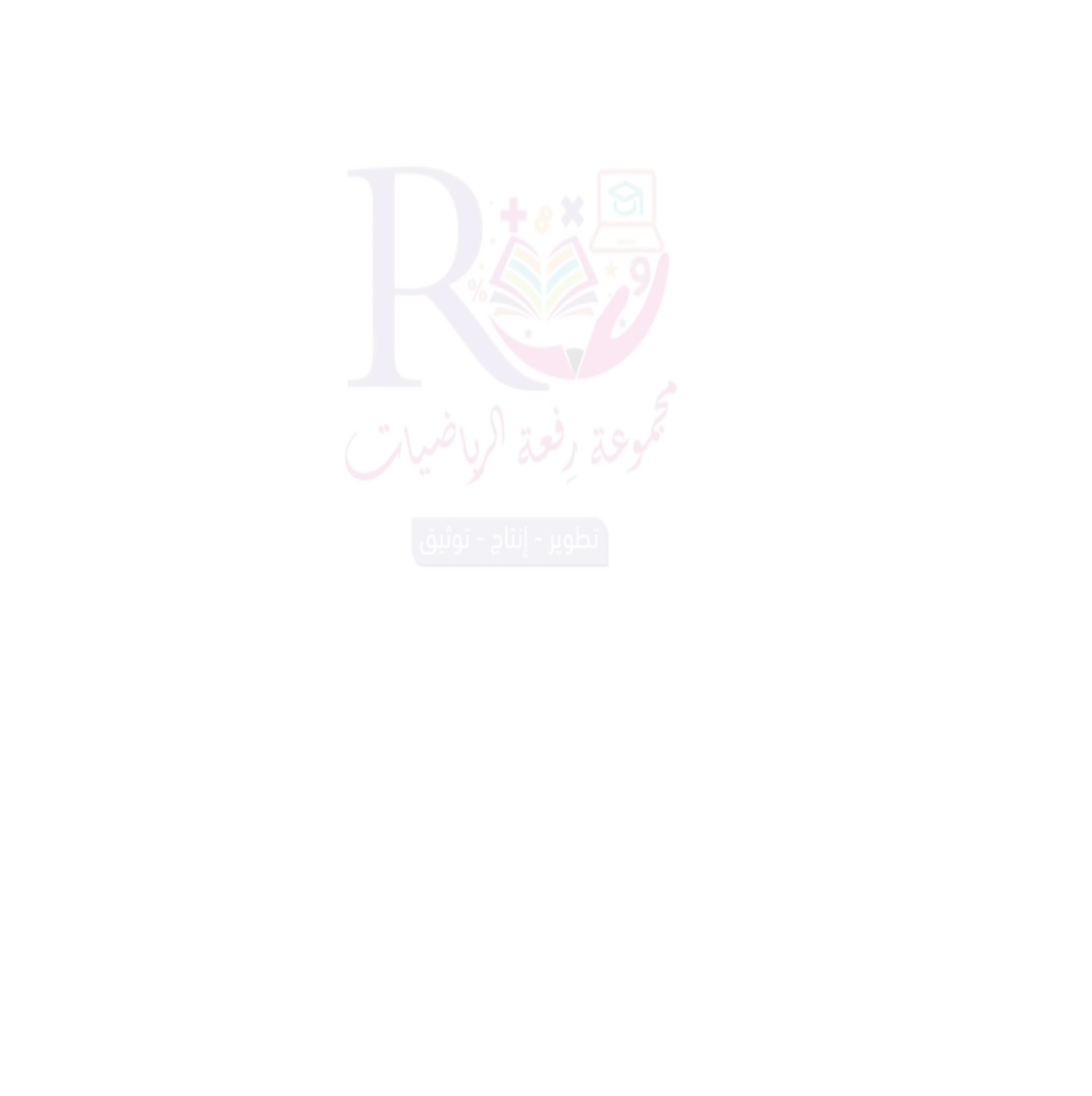 التدريب
تشابه المضلعات
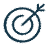 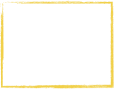 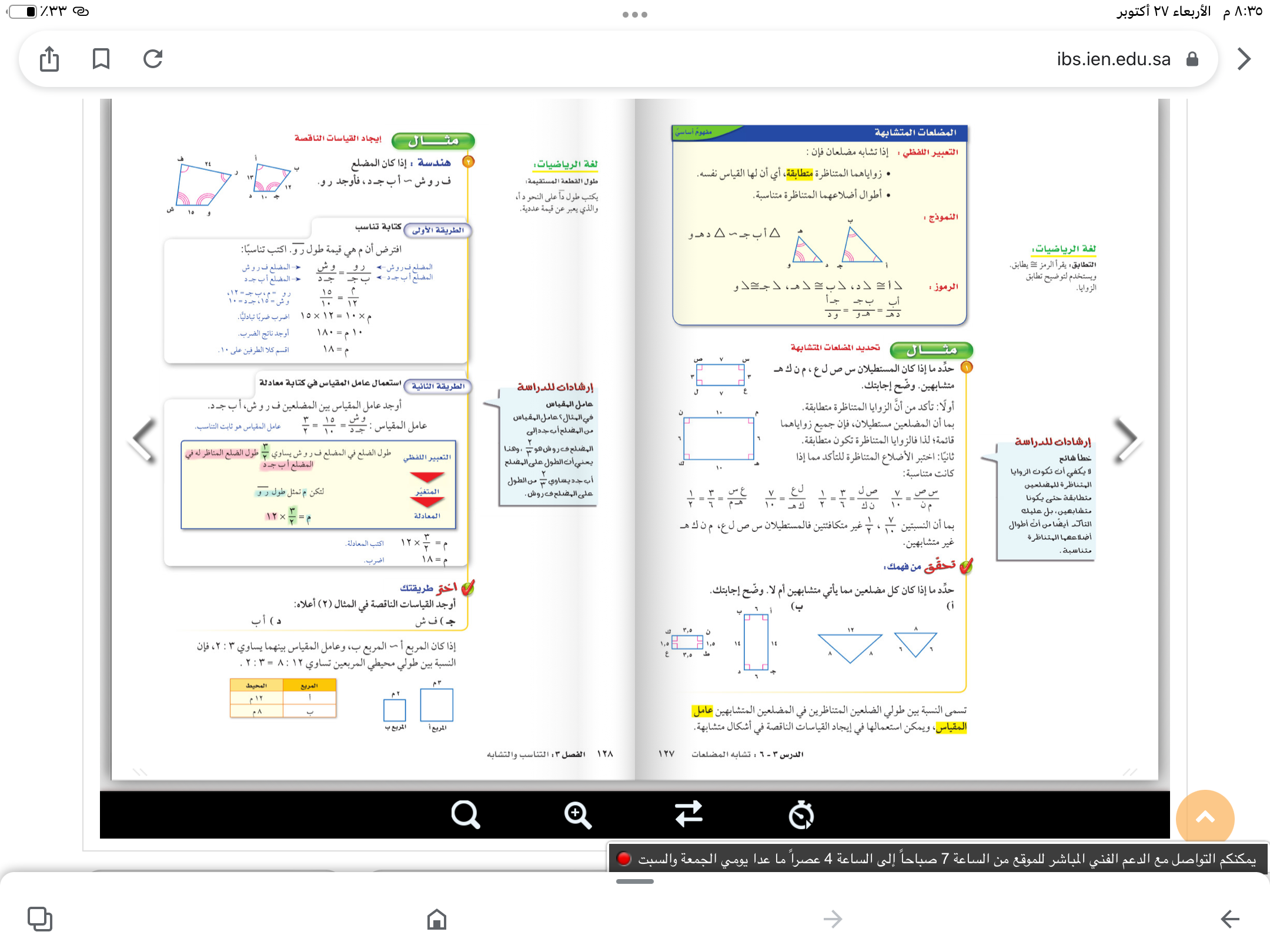 التقويم
الأهداف
🔹تعين المضلعات المتشابهة 
🔹 ايجاد القياسات الناقصة فيها
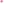 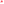 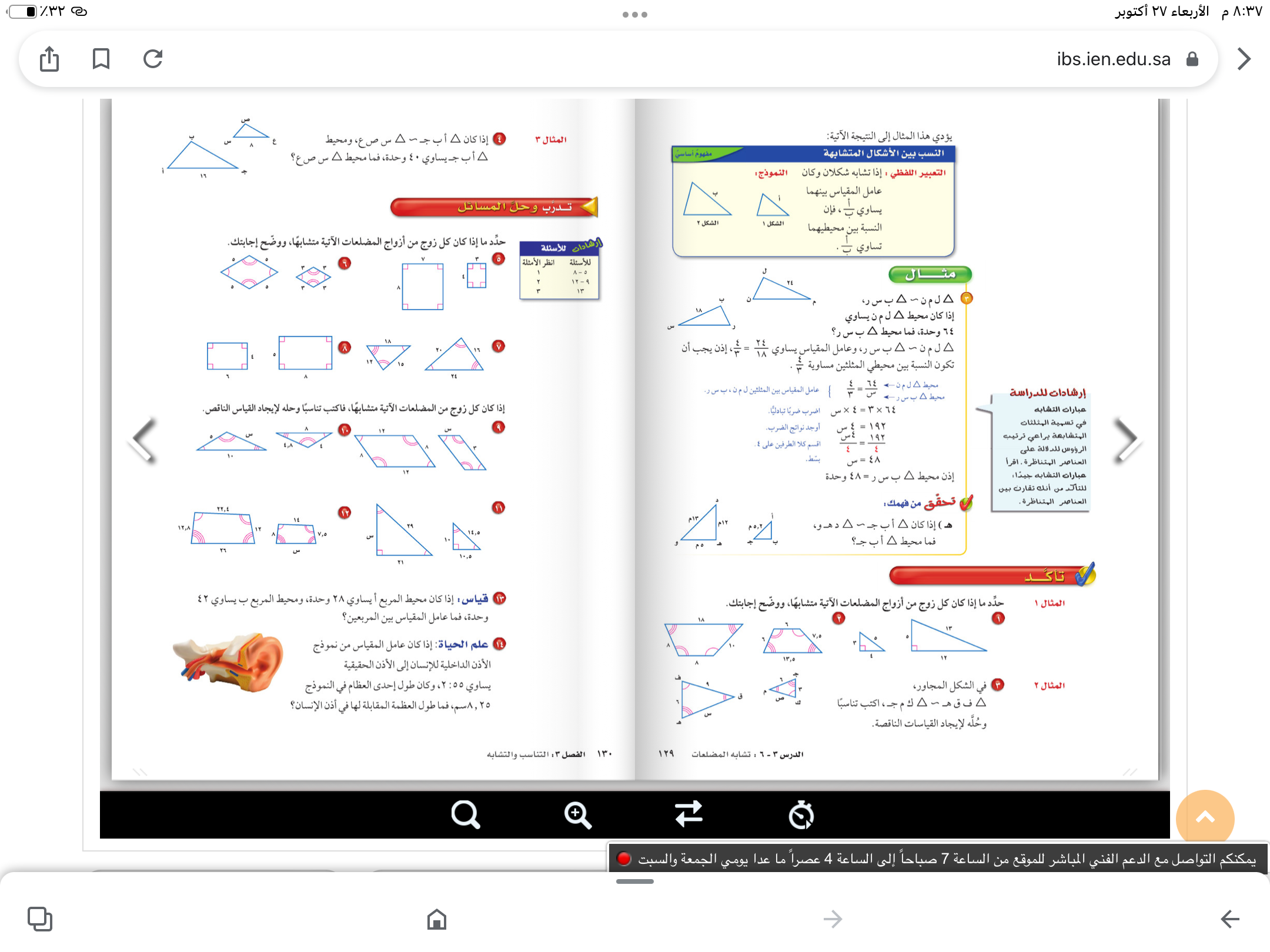 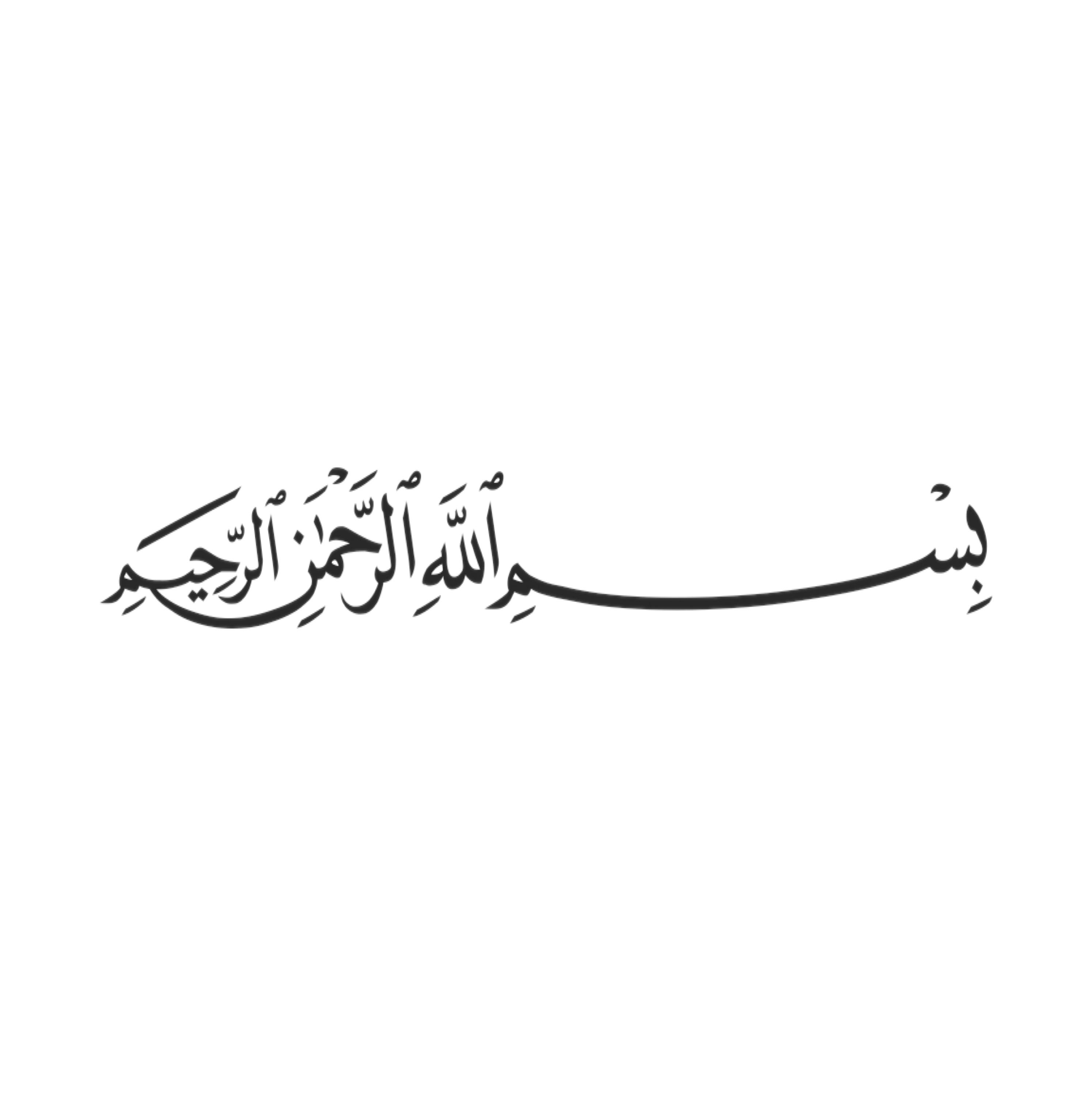 التركيز
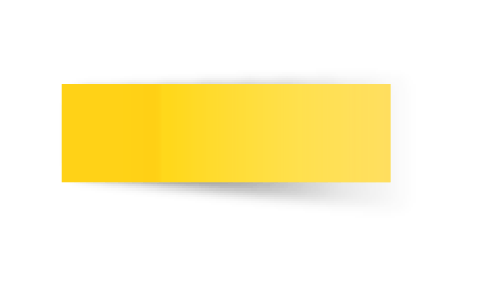 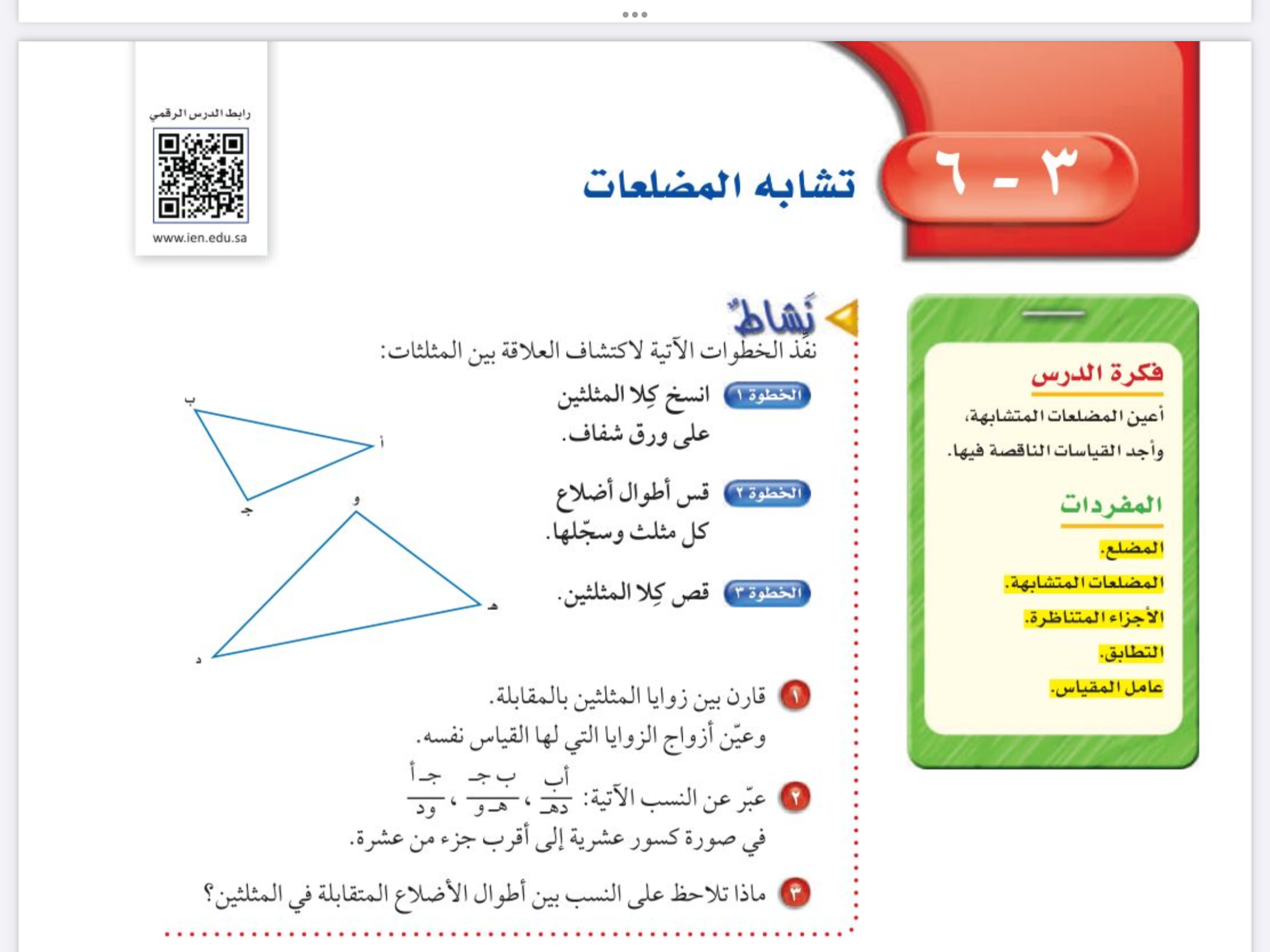 التاريخ
الفصل الثالث
التناسب والتشابه
صفحة
١٢٩
التدريس
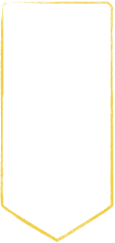 موضوع الدرس
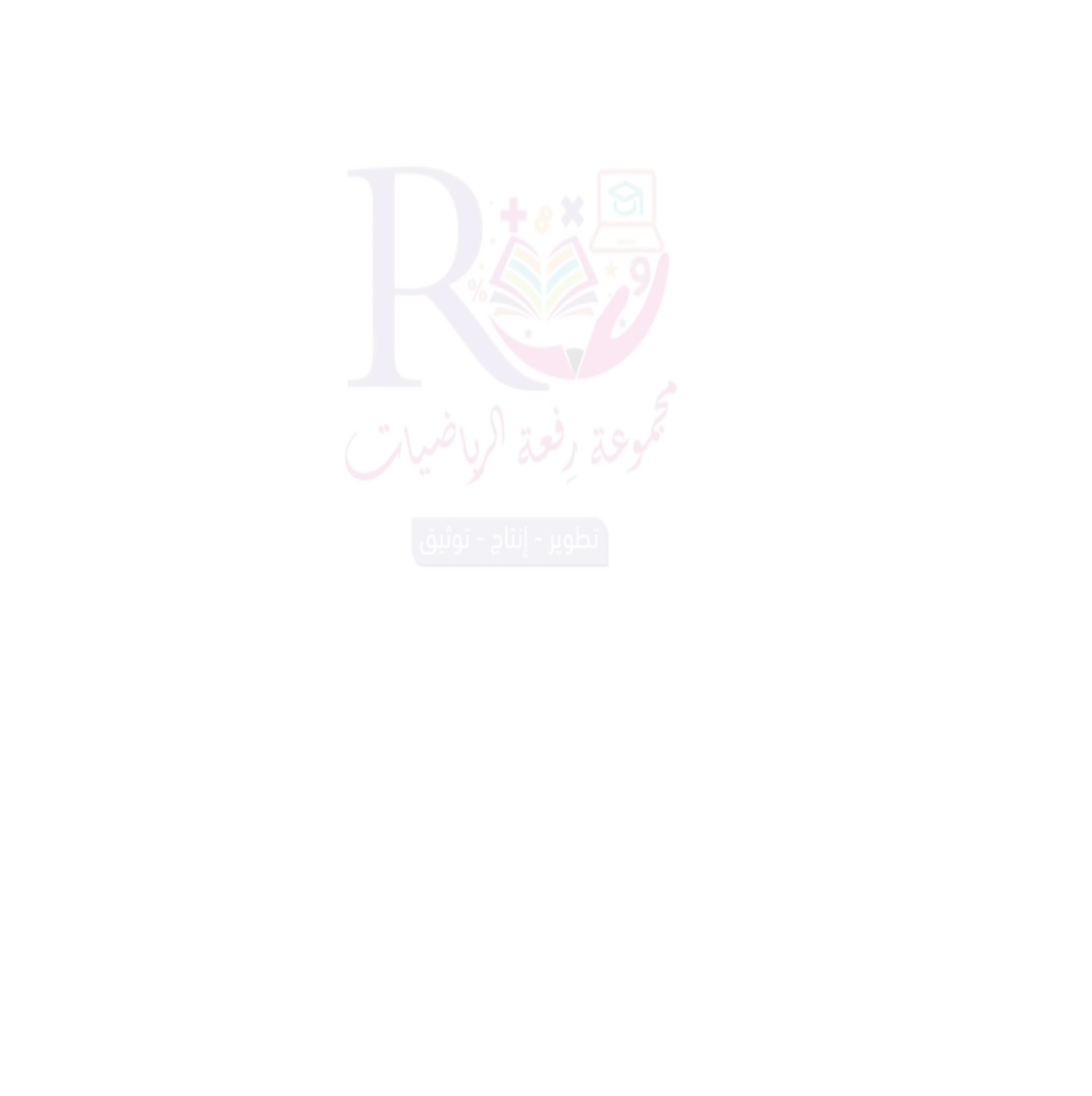 التدريب
تشابه المضلعات
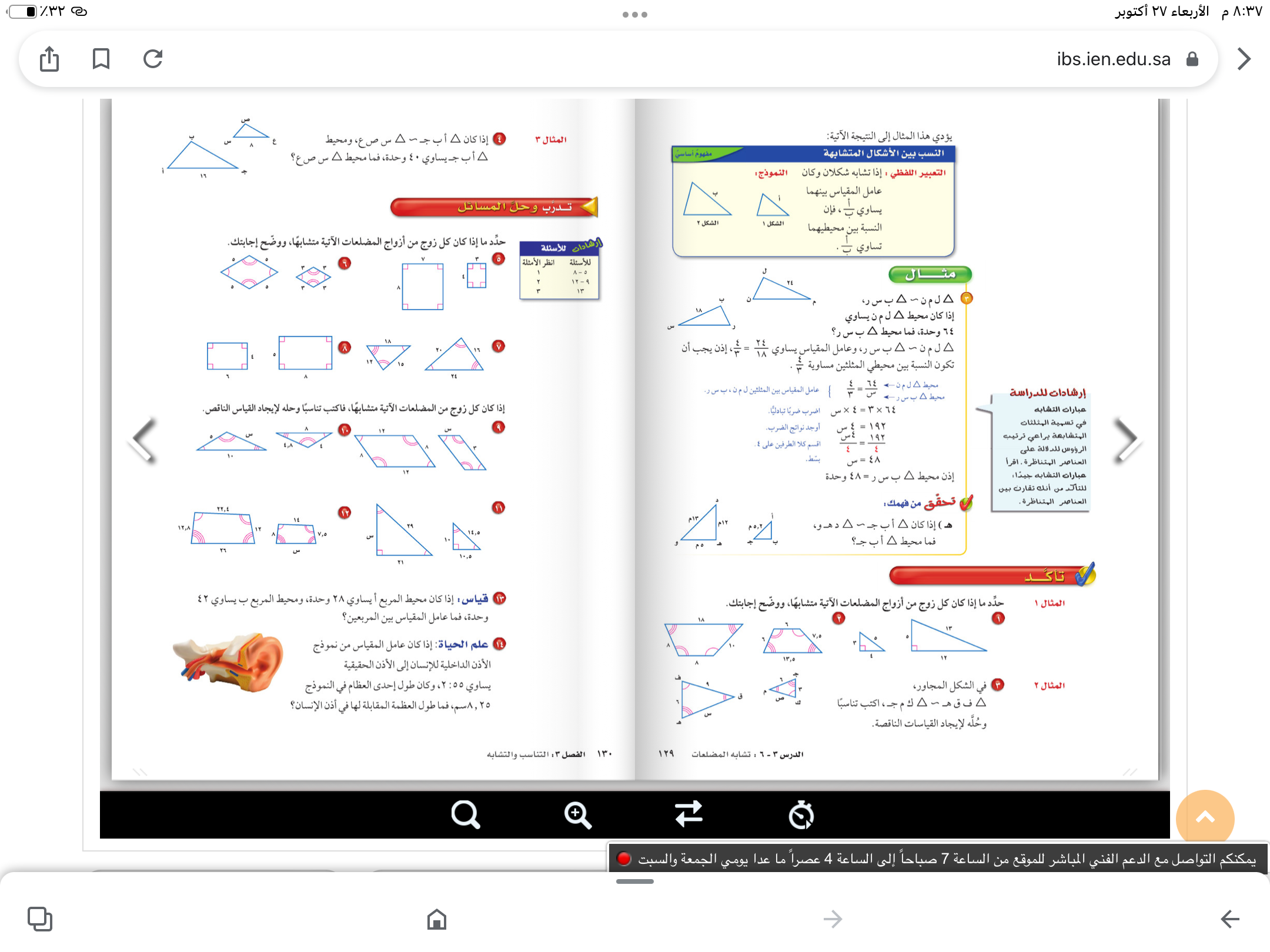 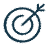 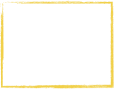 التقويم
الأهداف
🔹تعين المضلعات المتشابهة 
🔹 ايجاد القياسات الناقصة فيها
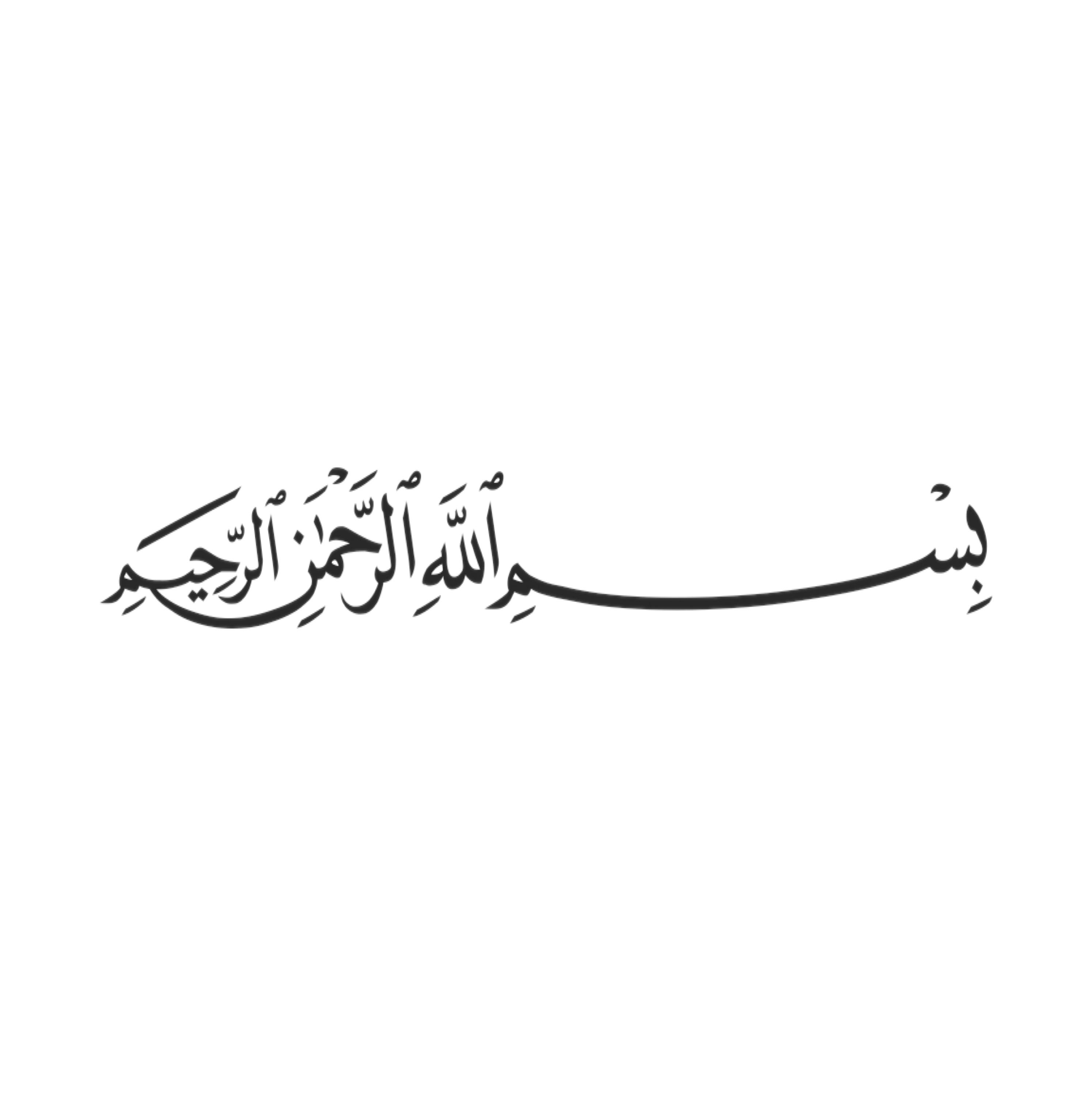 التركيز
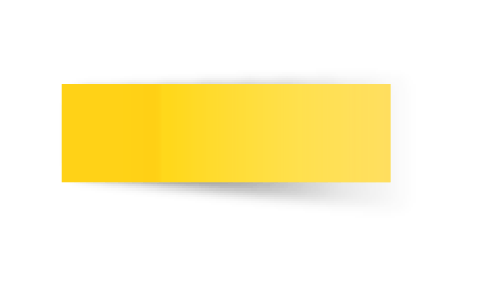 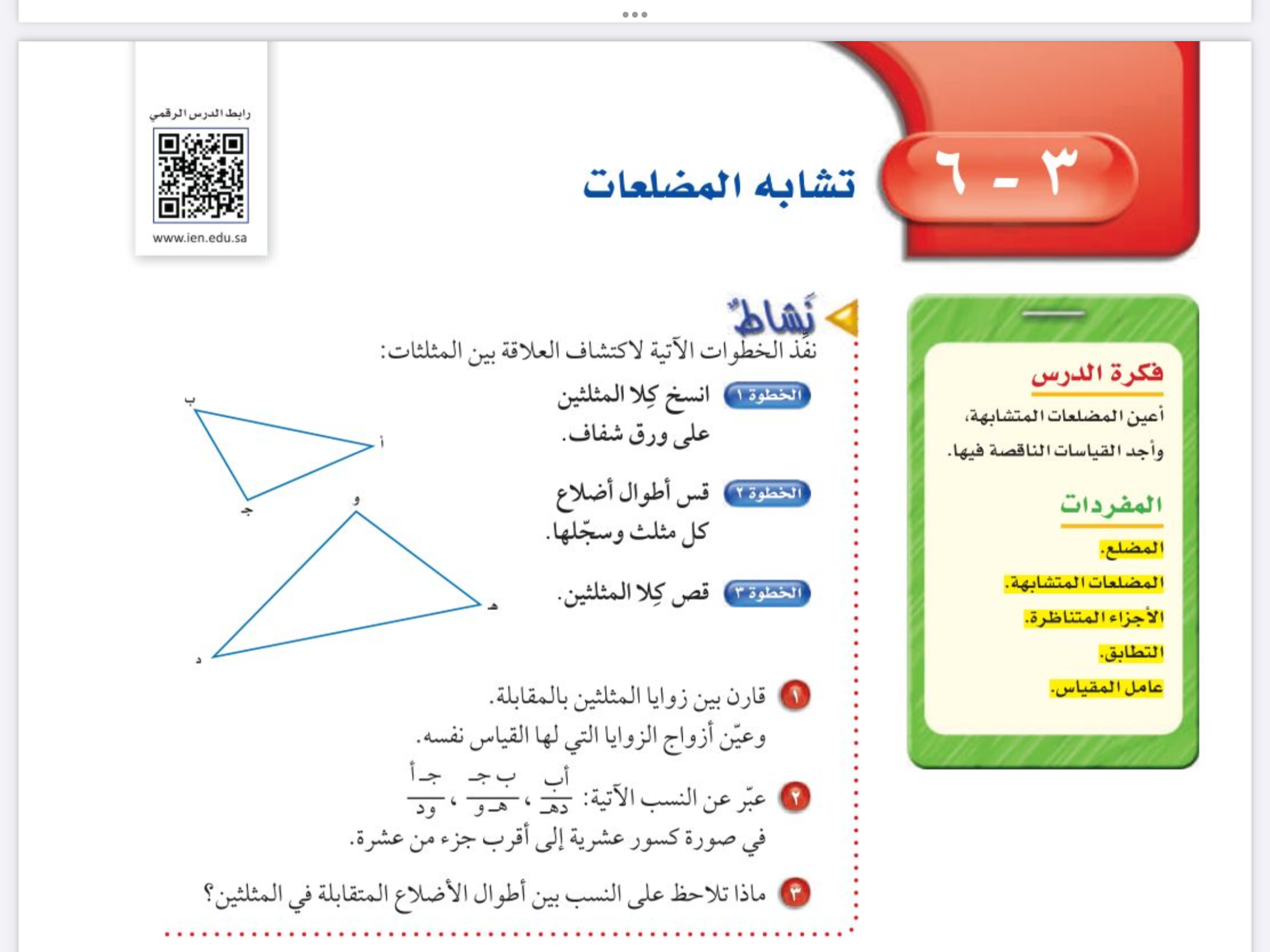 التاريخ
الفصل الثالث
التناسب والتشابه
صفحة
١٢٩
التدريس
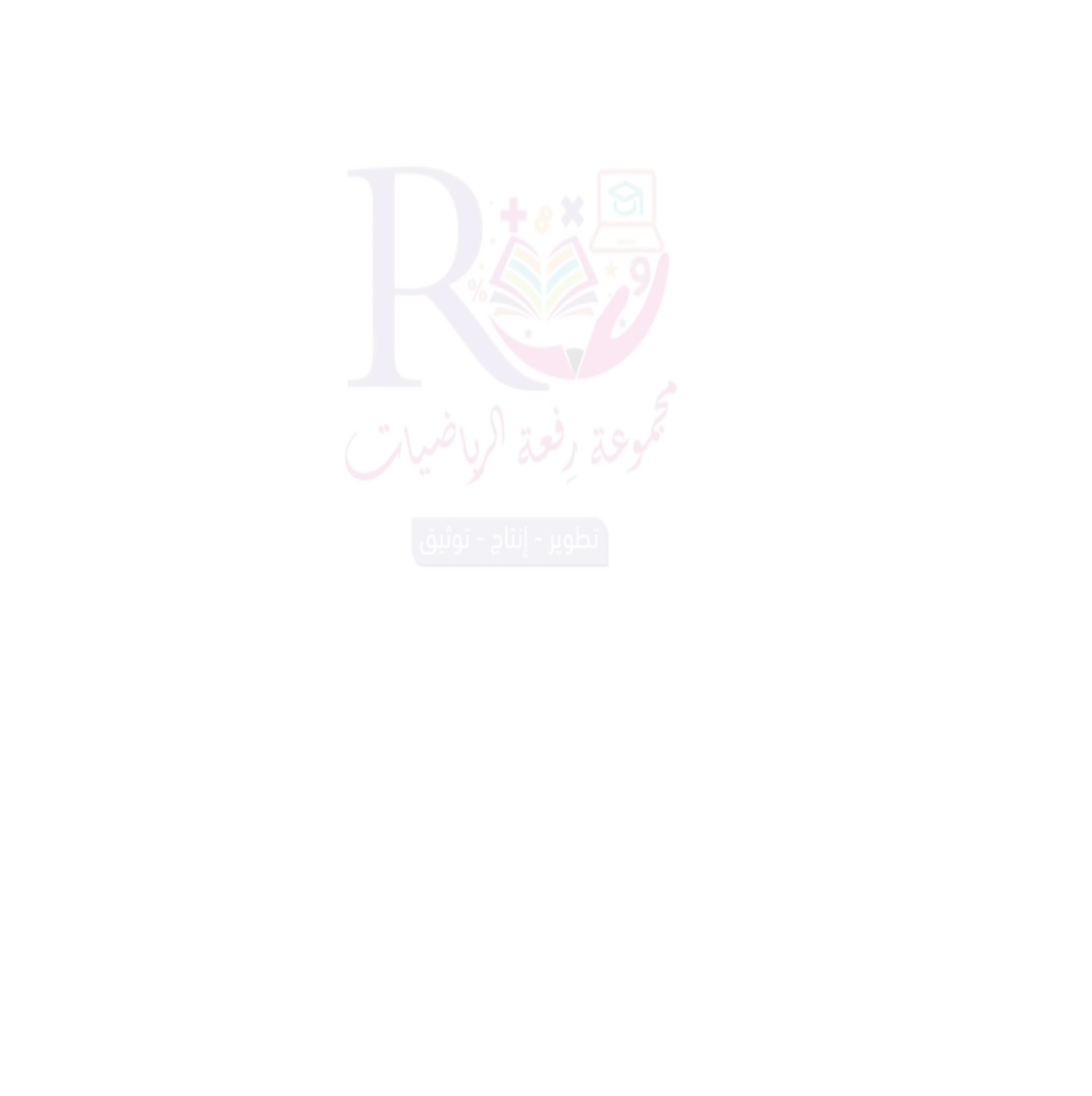 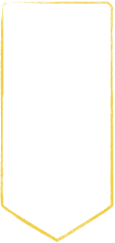 موضوع الدرس
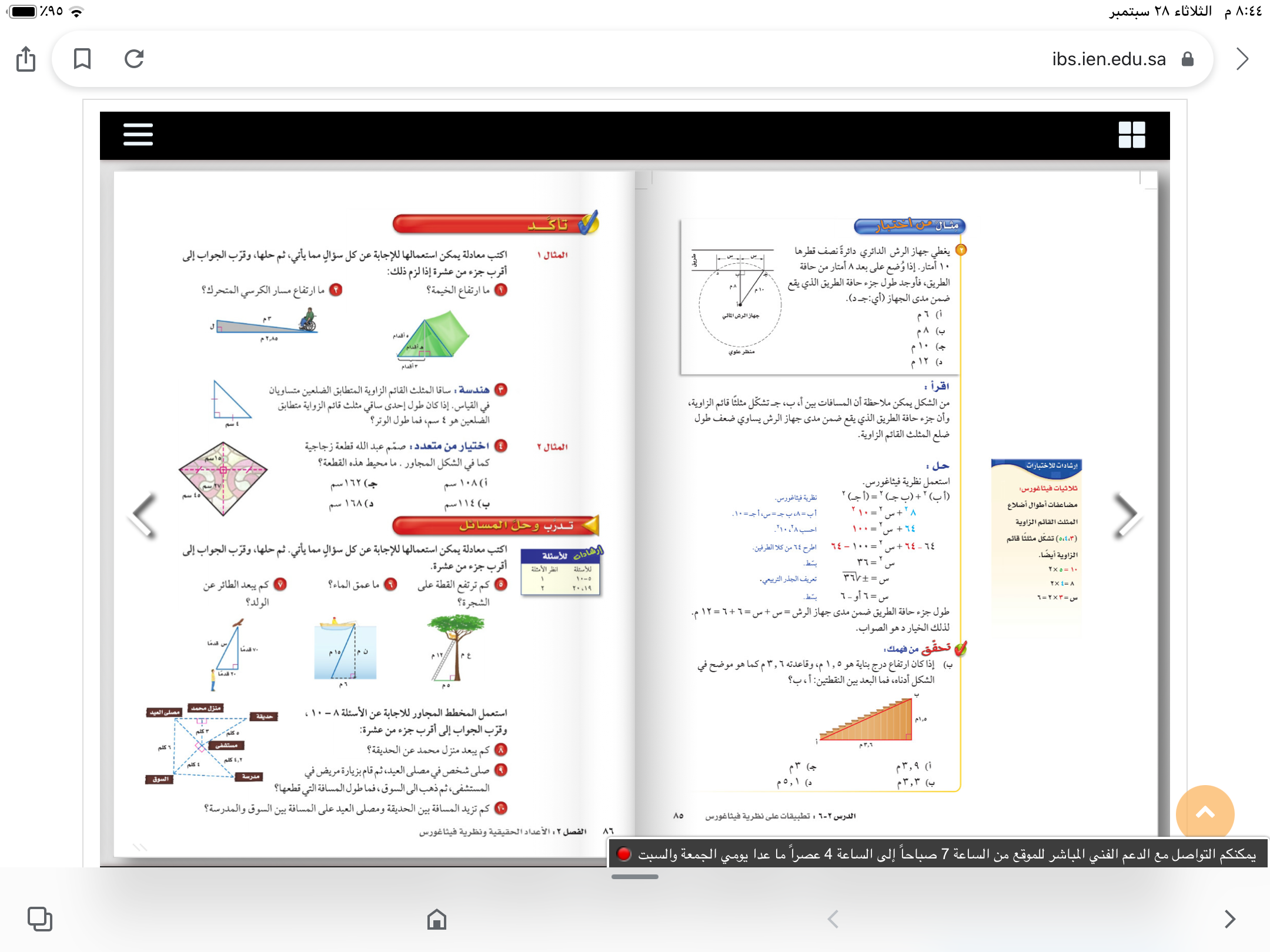 التدريب
تشابه المضلعات
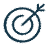 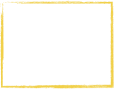 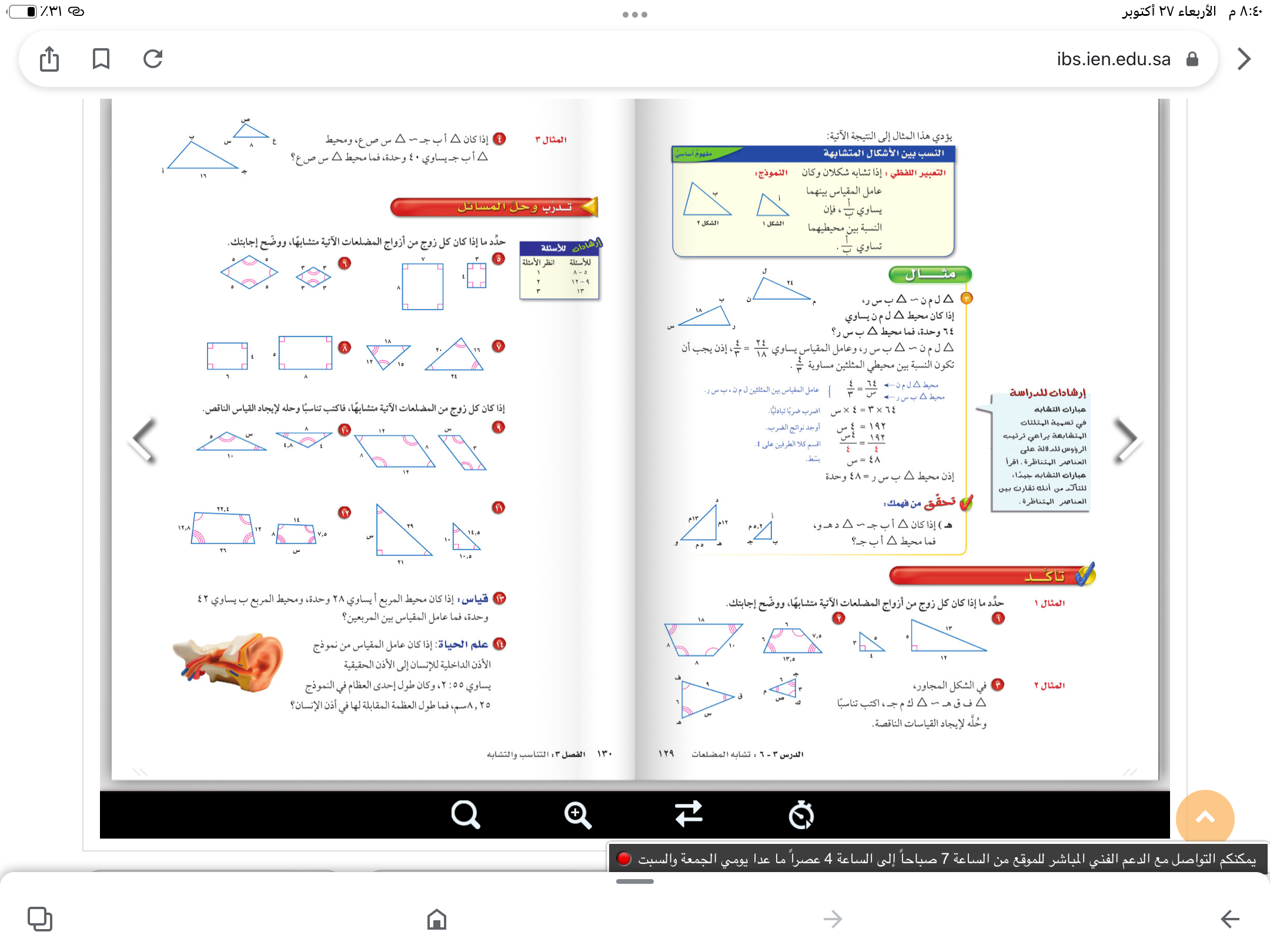 التقويم
الأهداف
🔹تعين المضلعات المتشابهة 
🔹 ايجاد القياسات الناقصة فيها
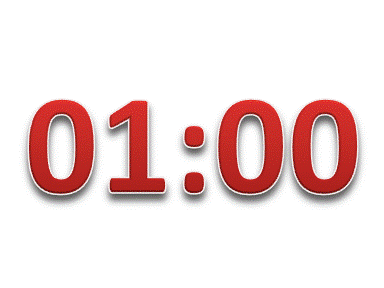 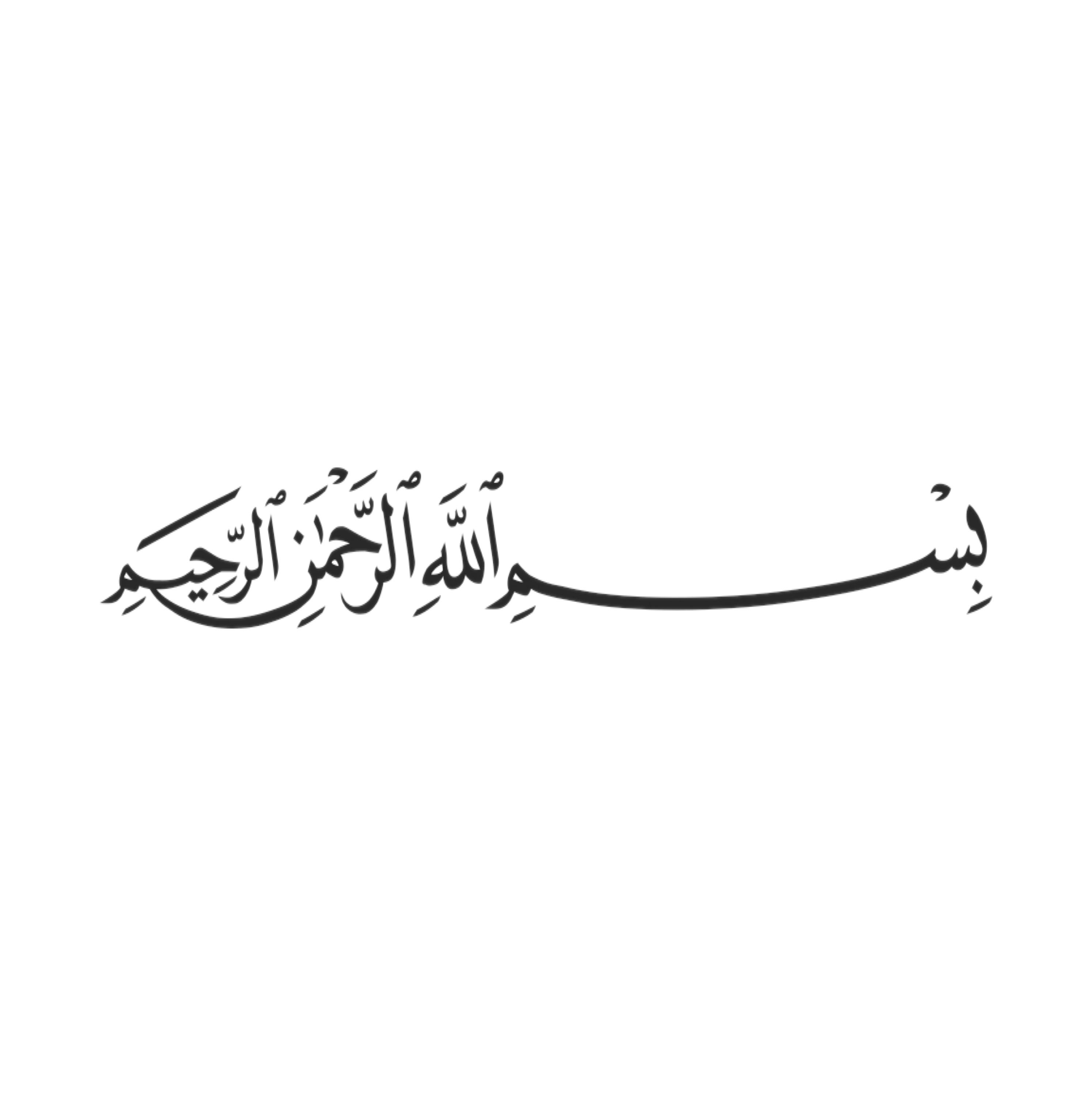 التركيز
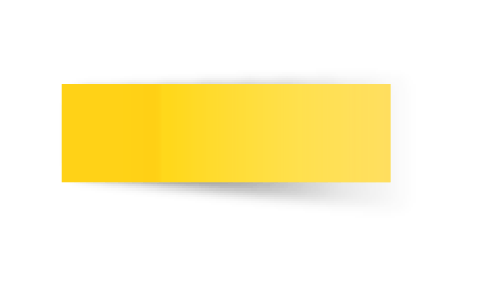 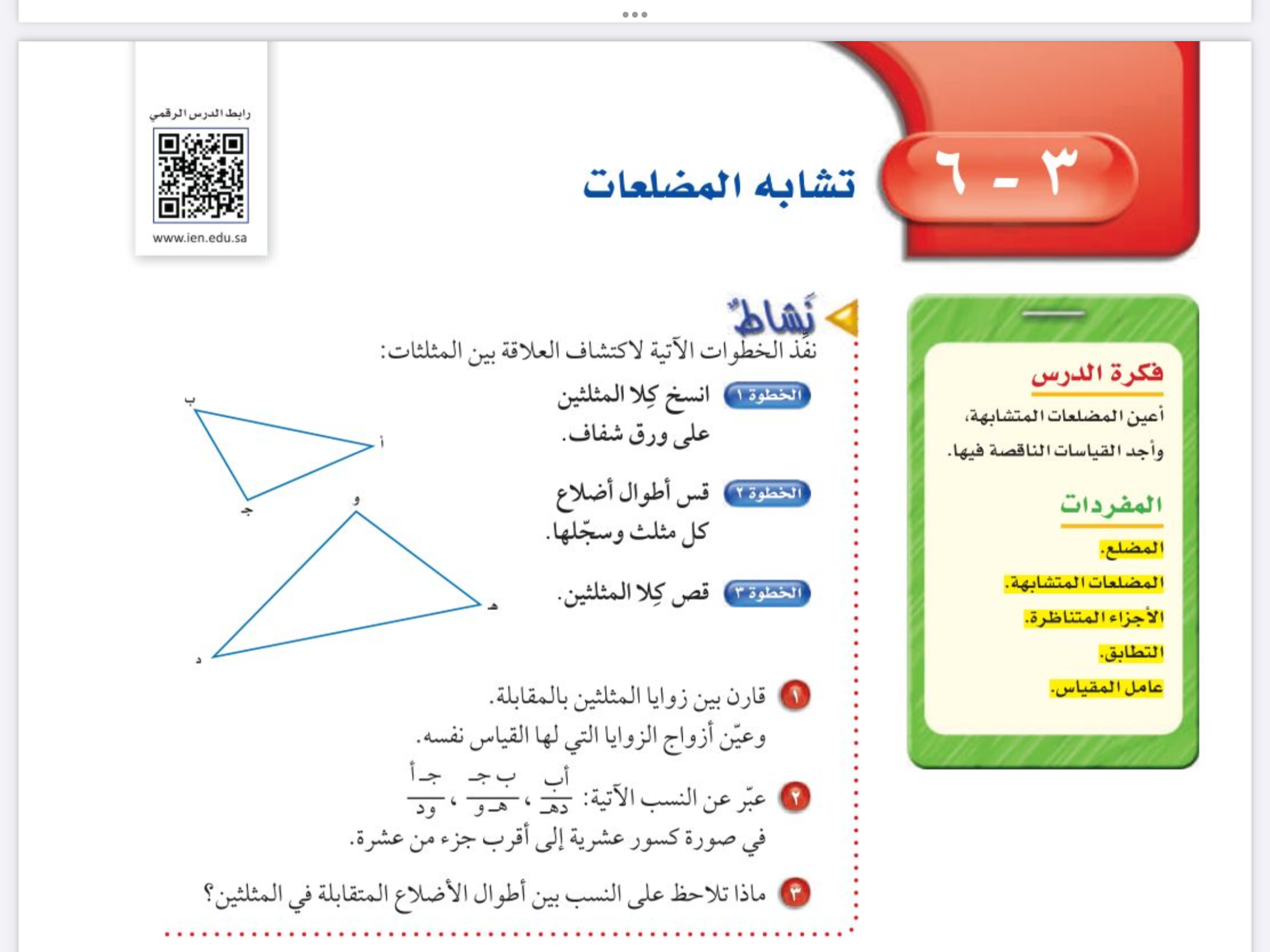 التاريخ
الفصل الثالث
التناسب والتشابه
صفحة
١٣٠
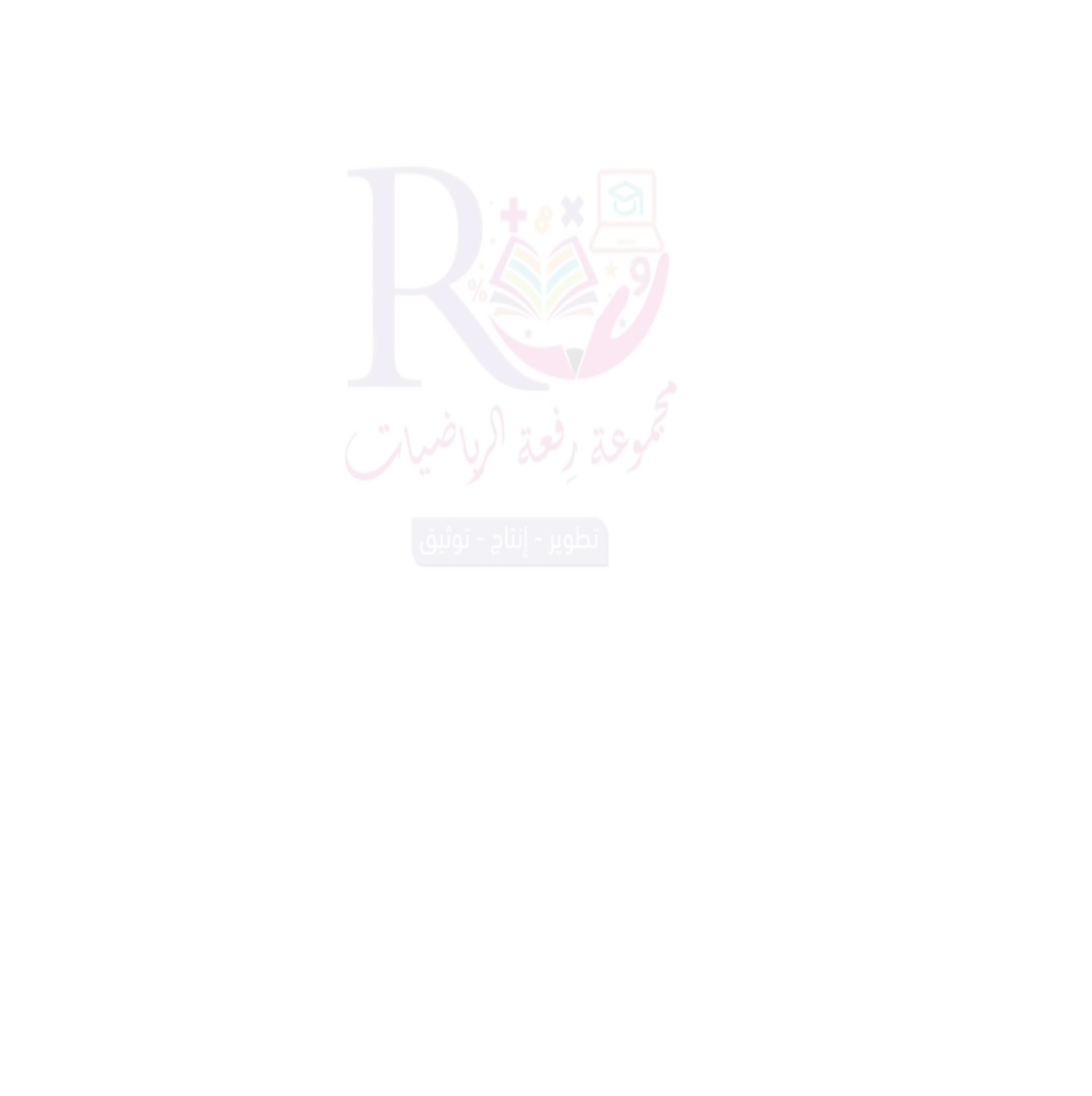 التدريس
موضوع الدرس
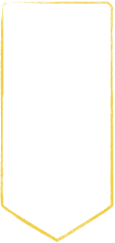 التدريب
تشابه المضلعات
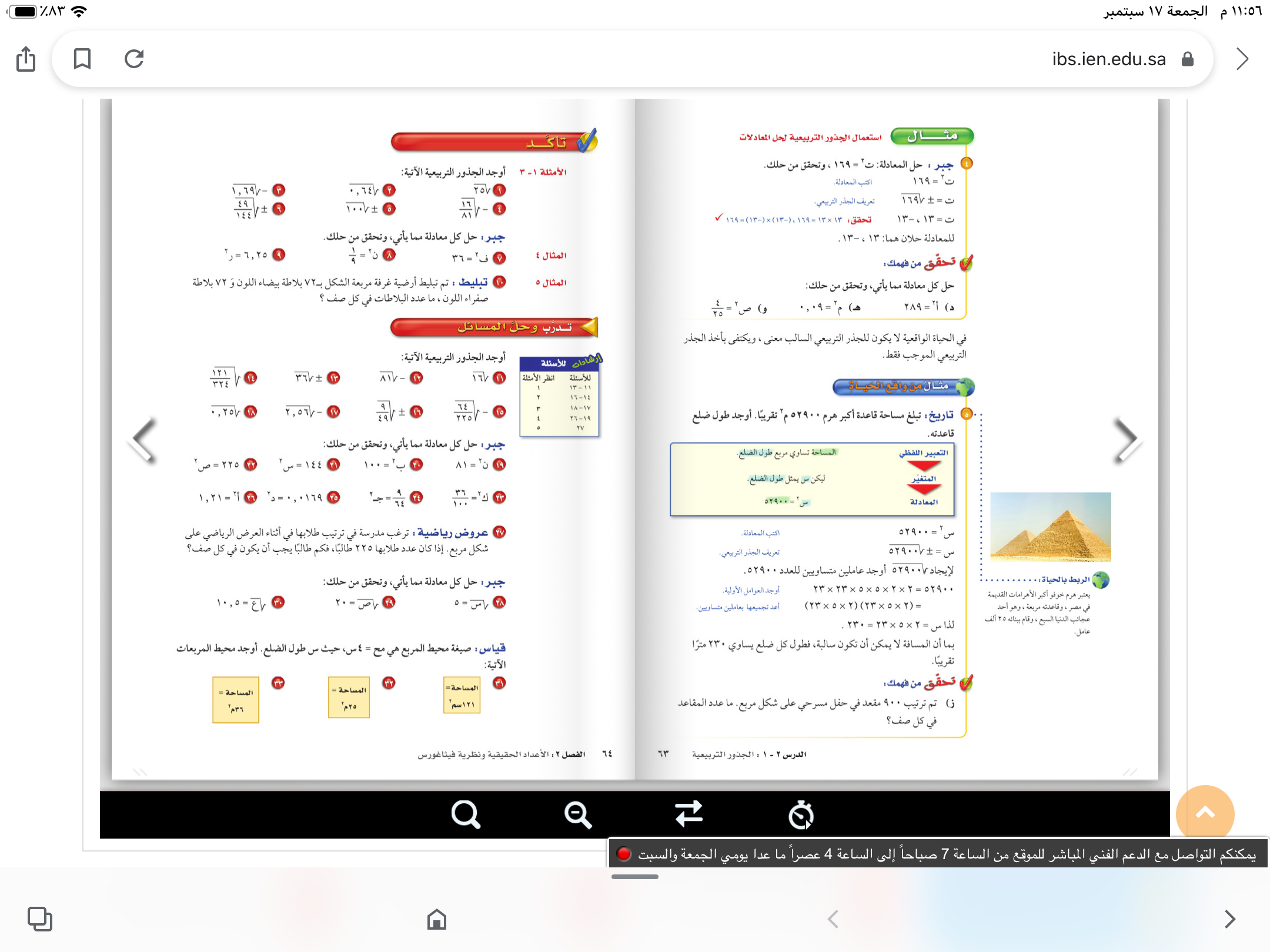 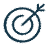 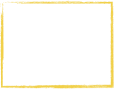 التقويم
الأهداف
🔹تعين المضلعات المتشابهة 
🔹 ايجاد القياسات الناقصة فيها
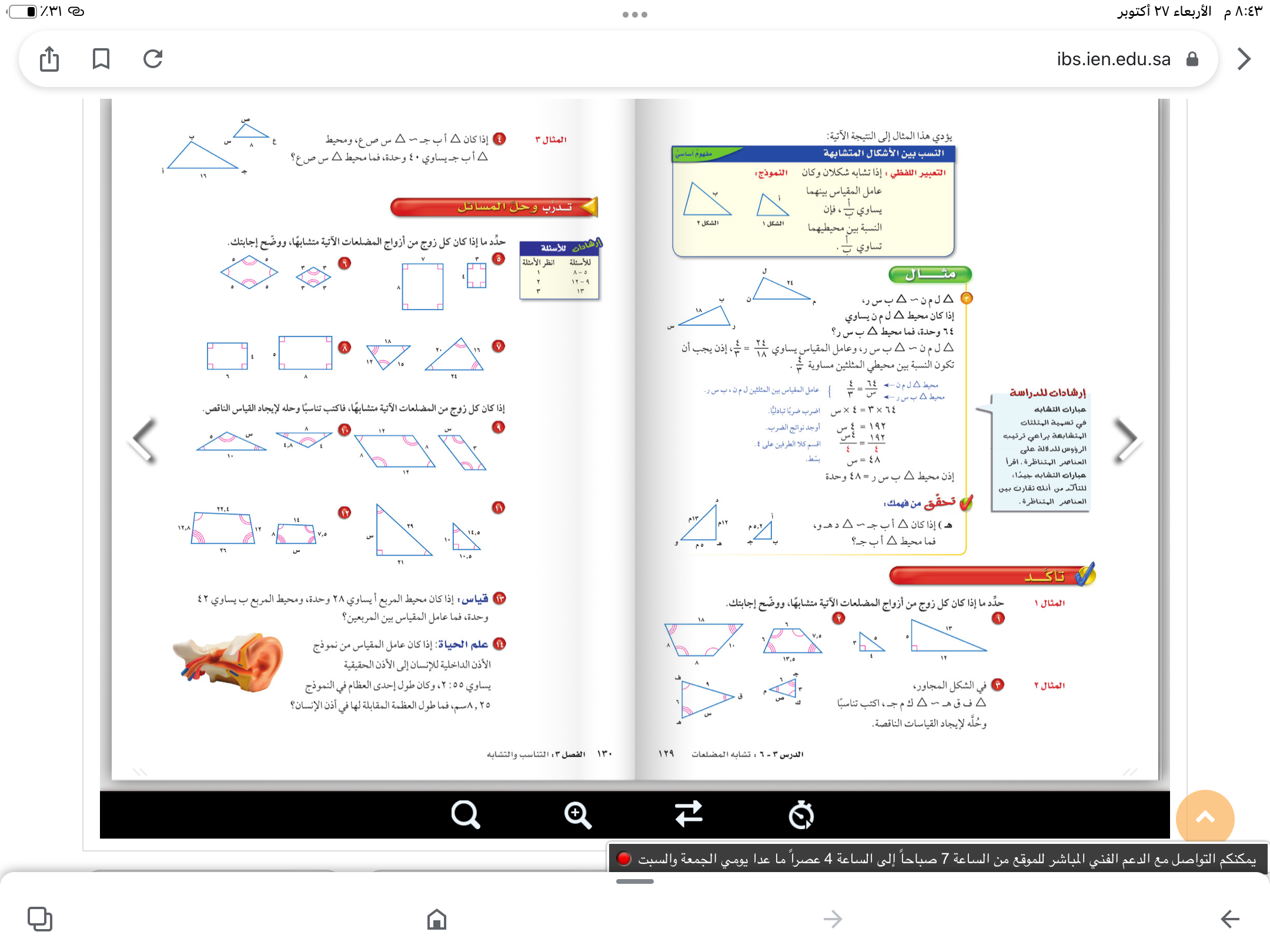 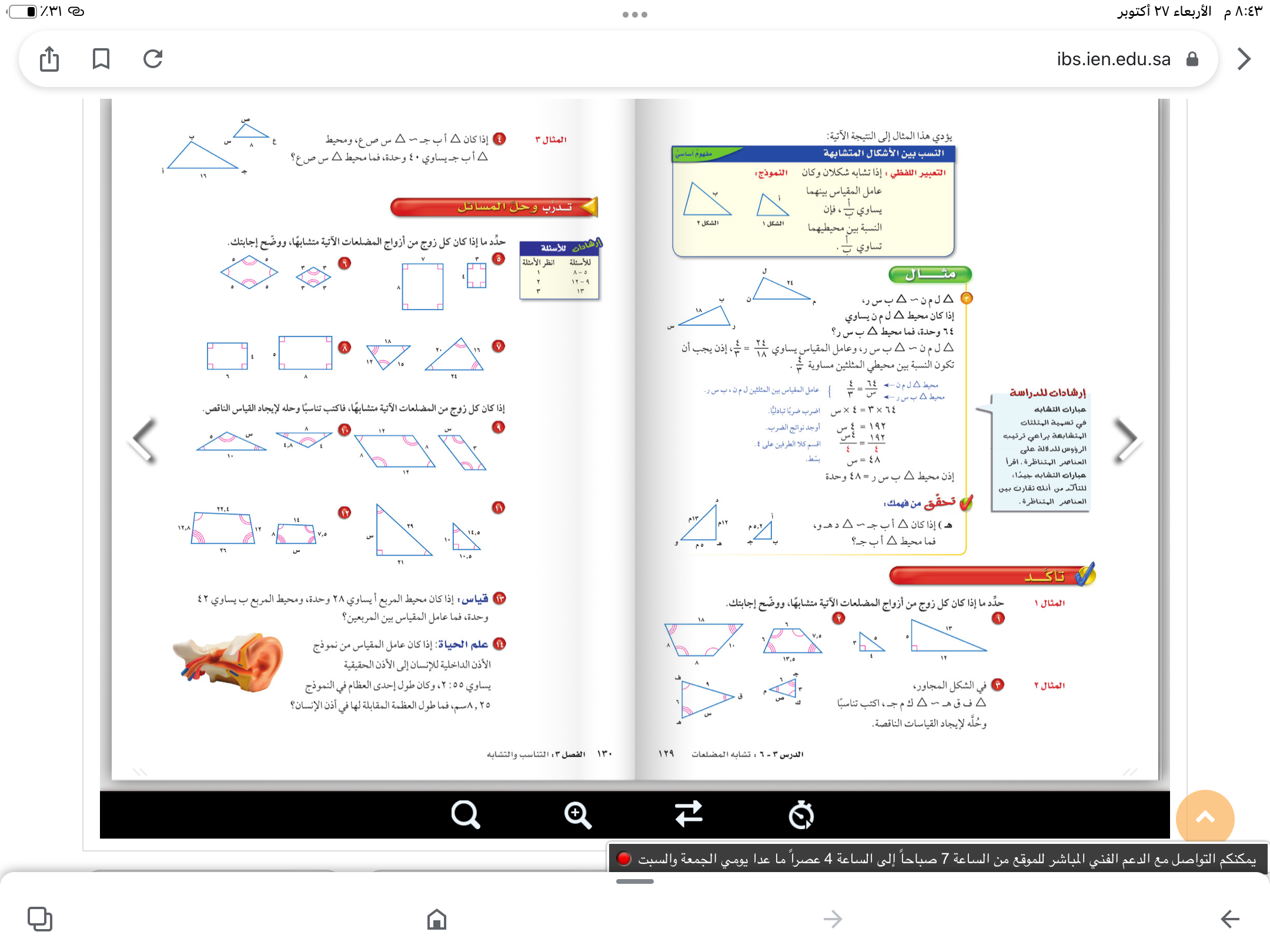 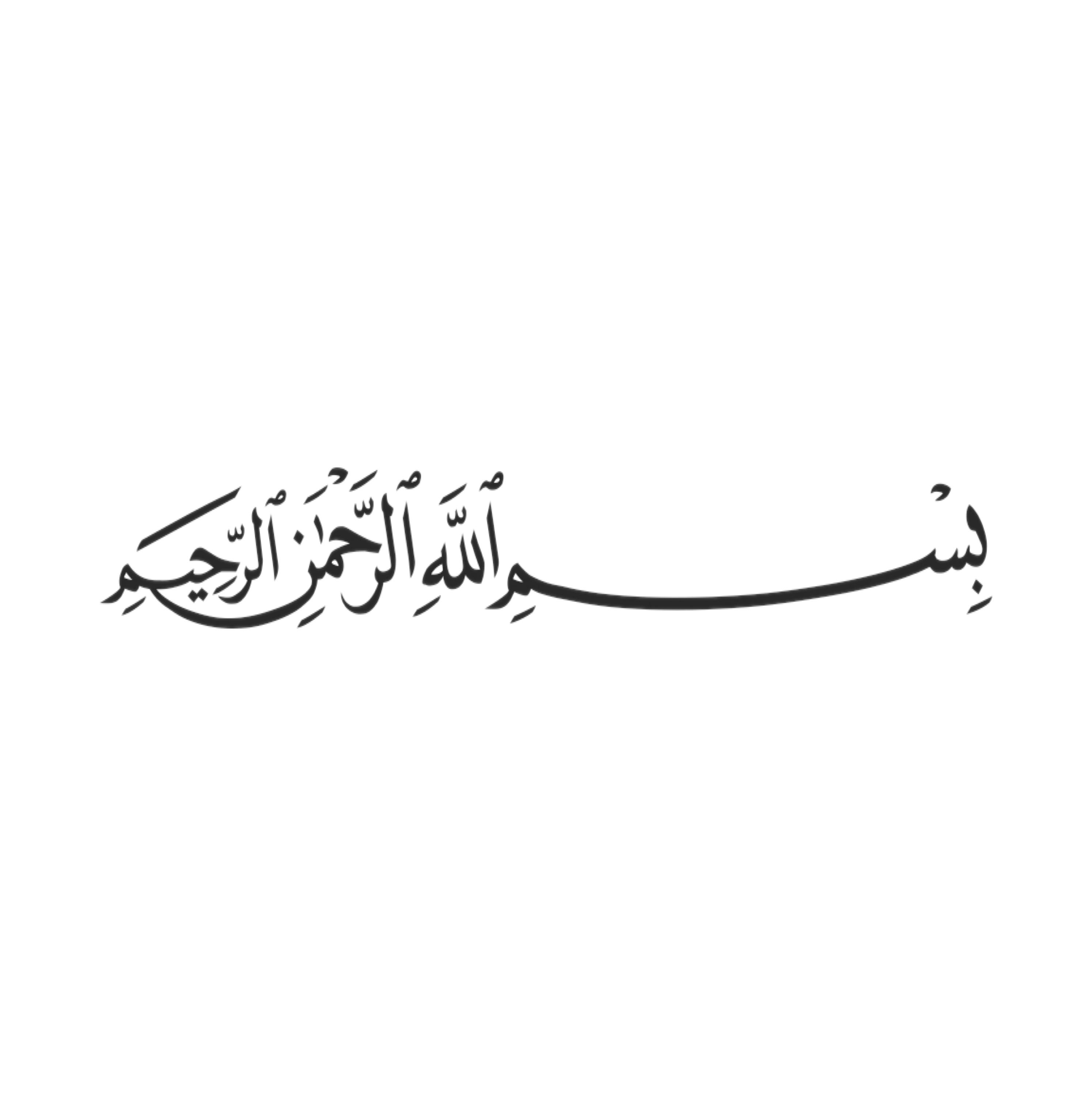 التركيز
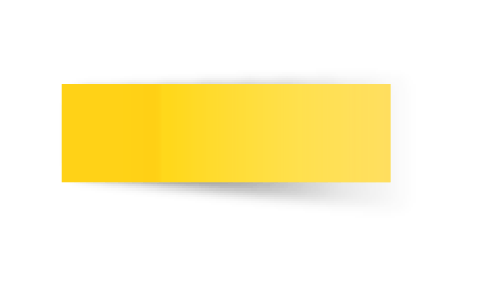 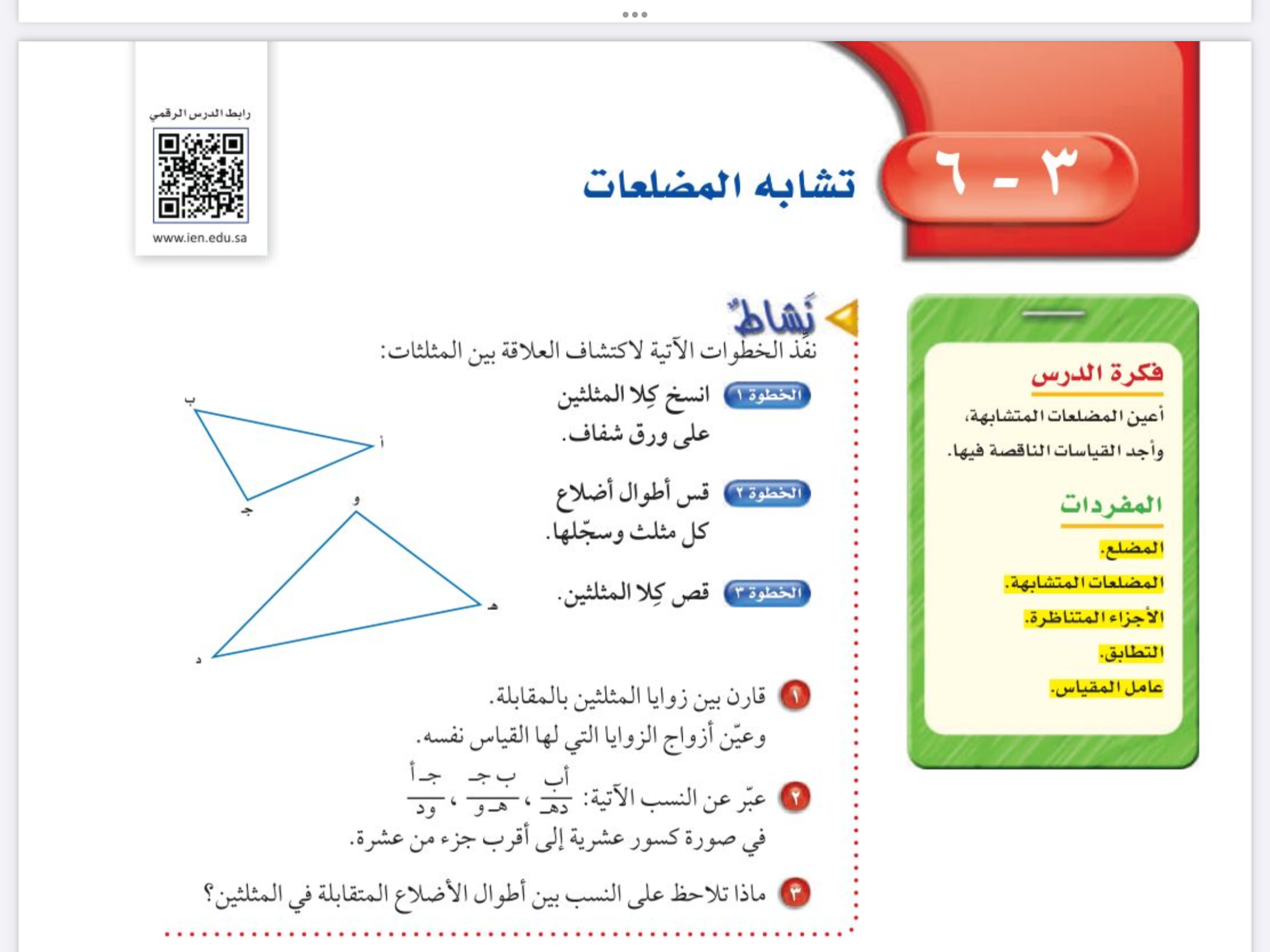 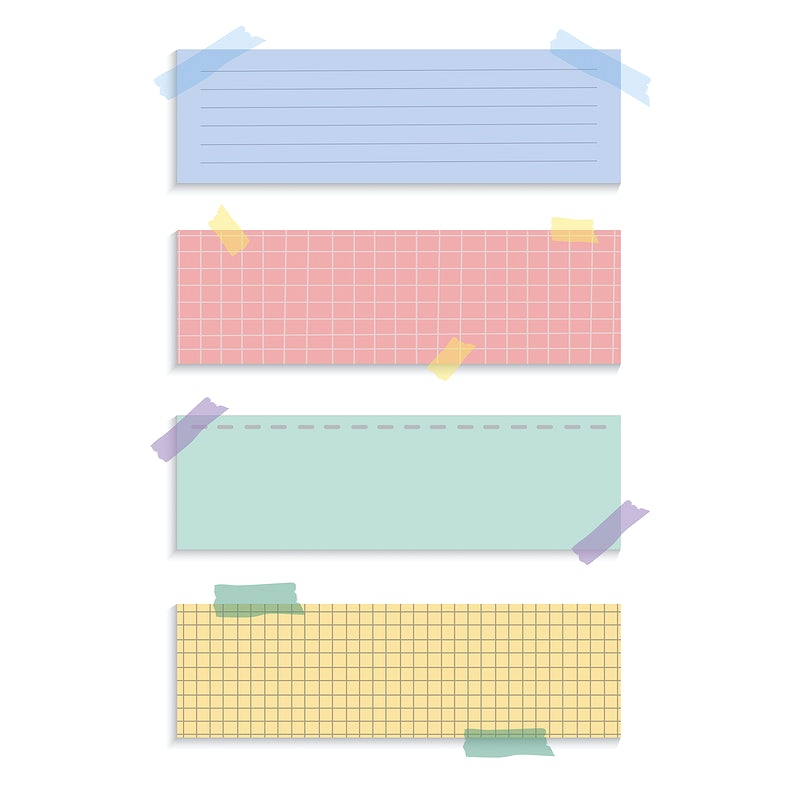 التاريخ
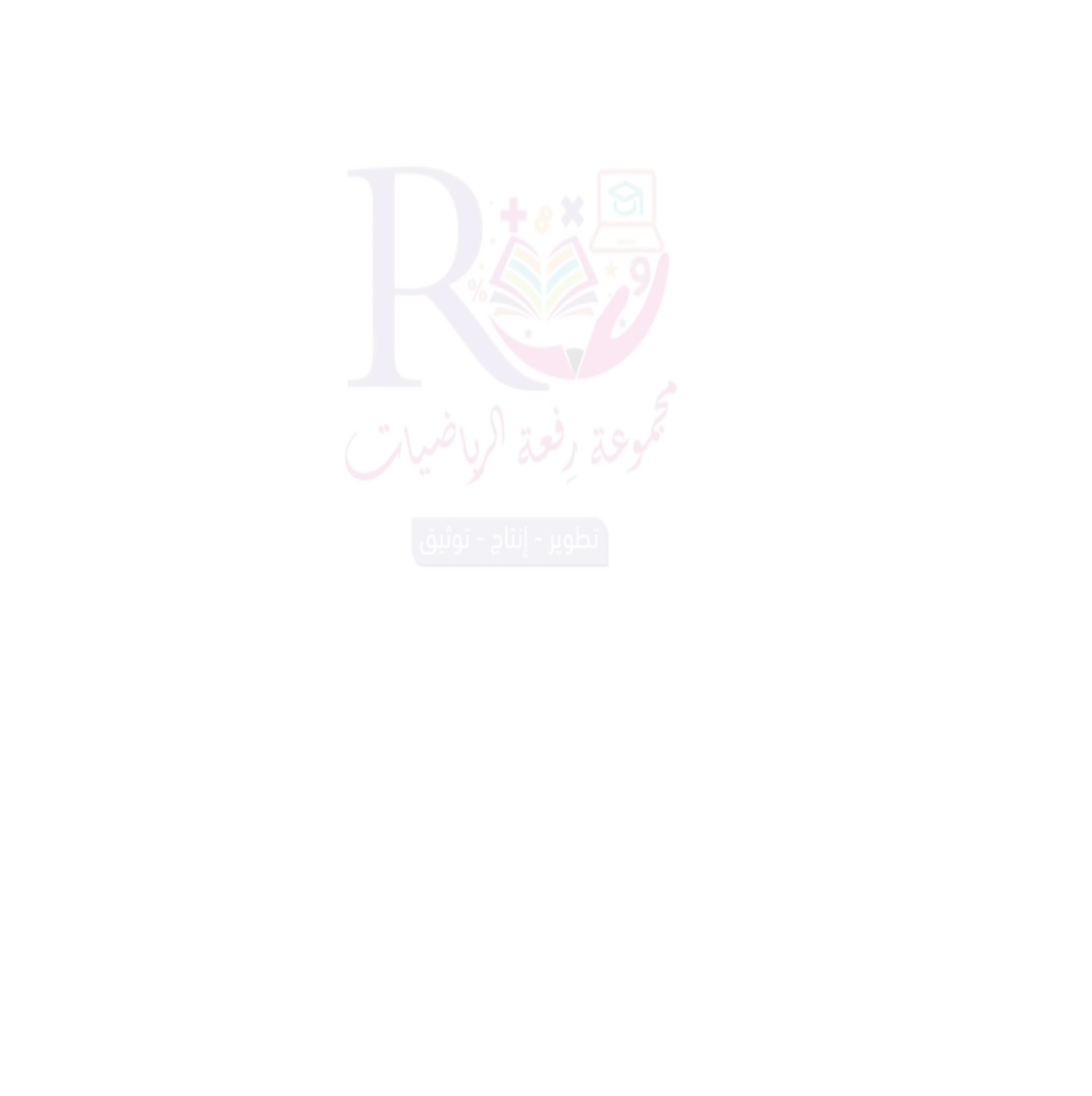 الفصل الثالث
التناسب والتشابه
صفحة
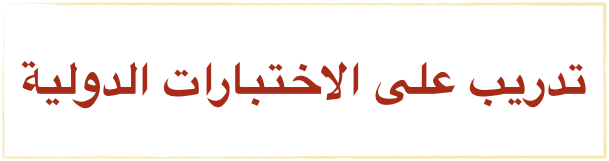 التدريس
موضوع الدرس
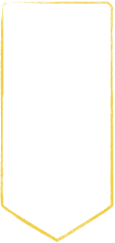 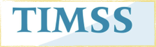 التدريب
تشابه المضلعات
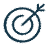 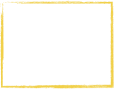 التقويم
الأهداف
🔹تعين المضلعات المتشابهة 
🔹 ايجاد القياسات الناقصة فيها
قادرون ووطننا يستحق
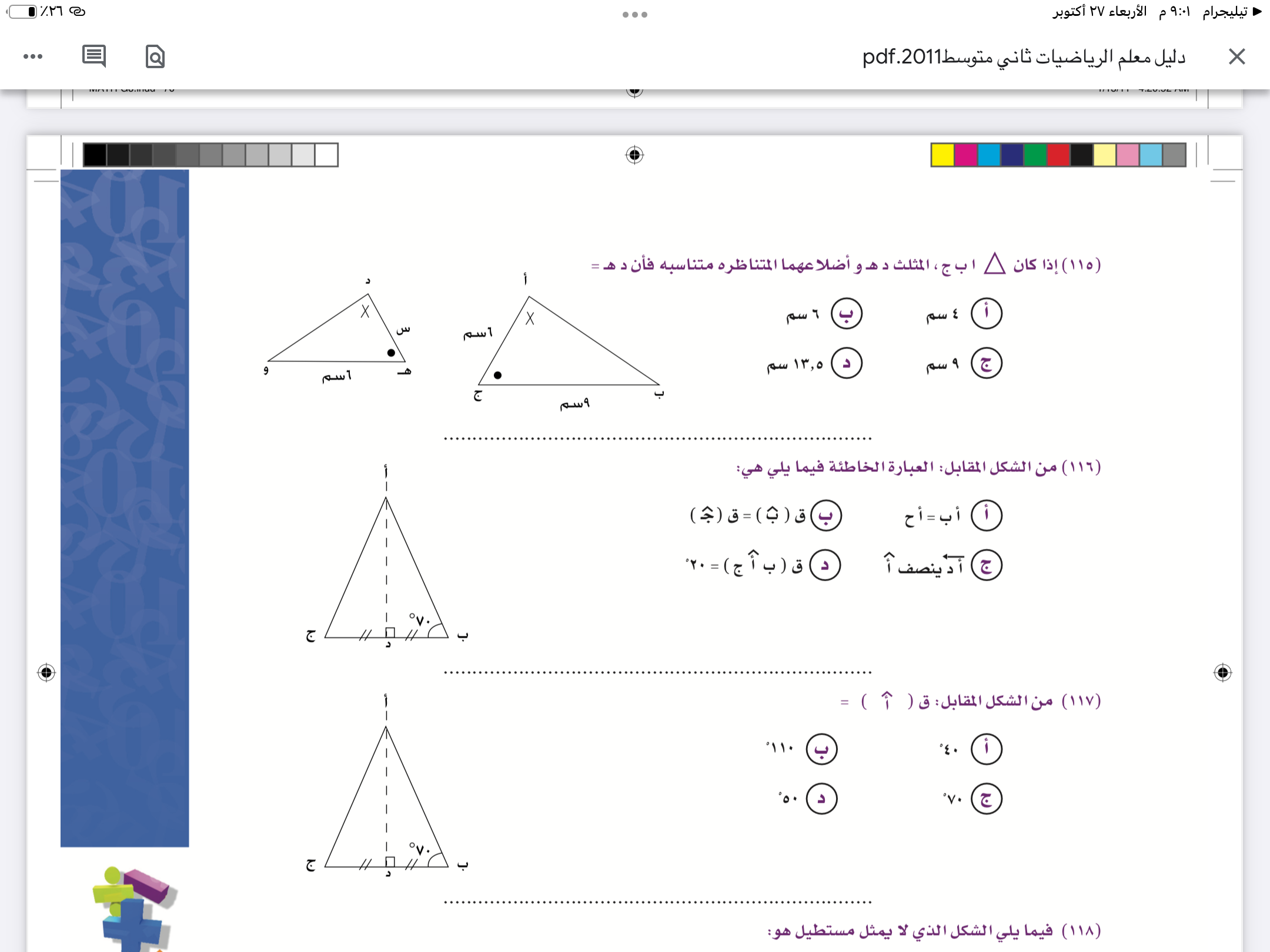 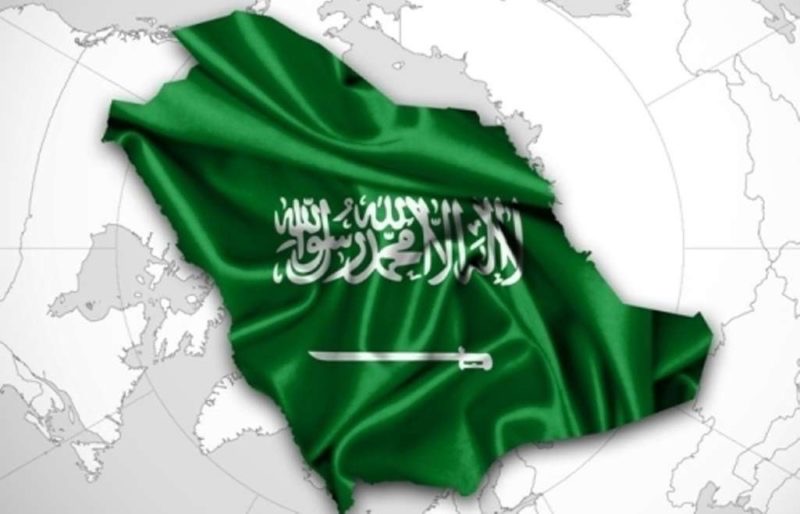 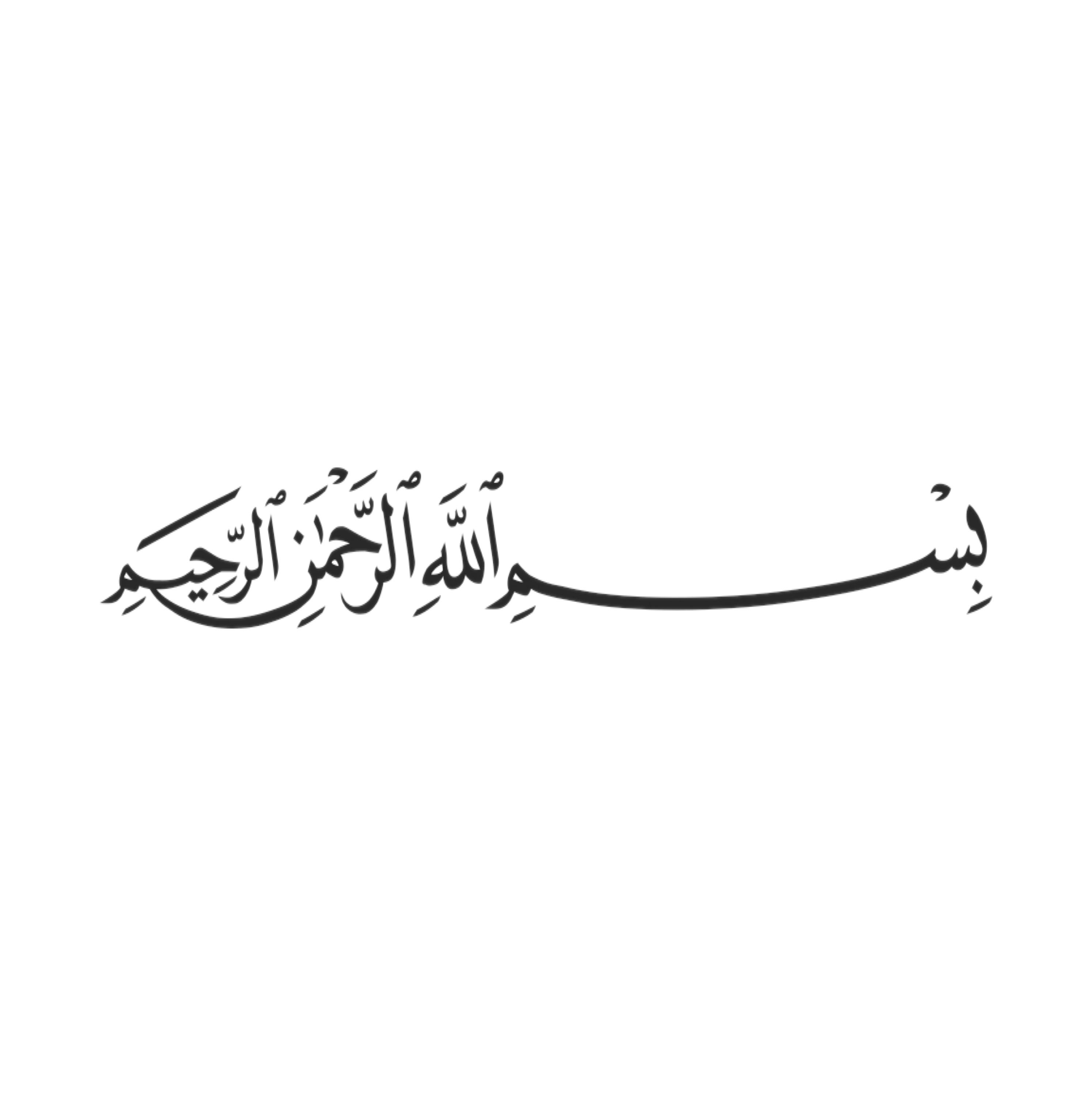 التركيز
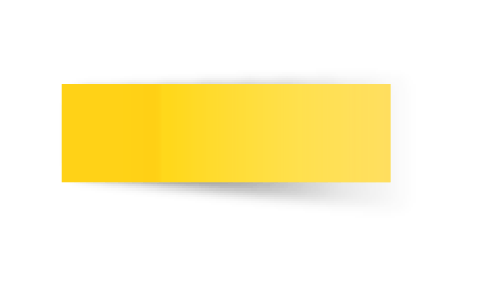 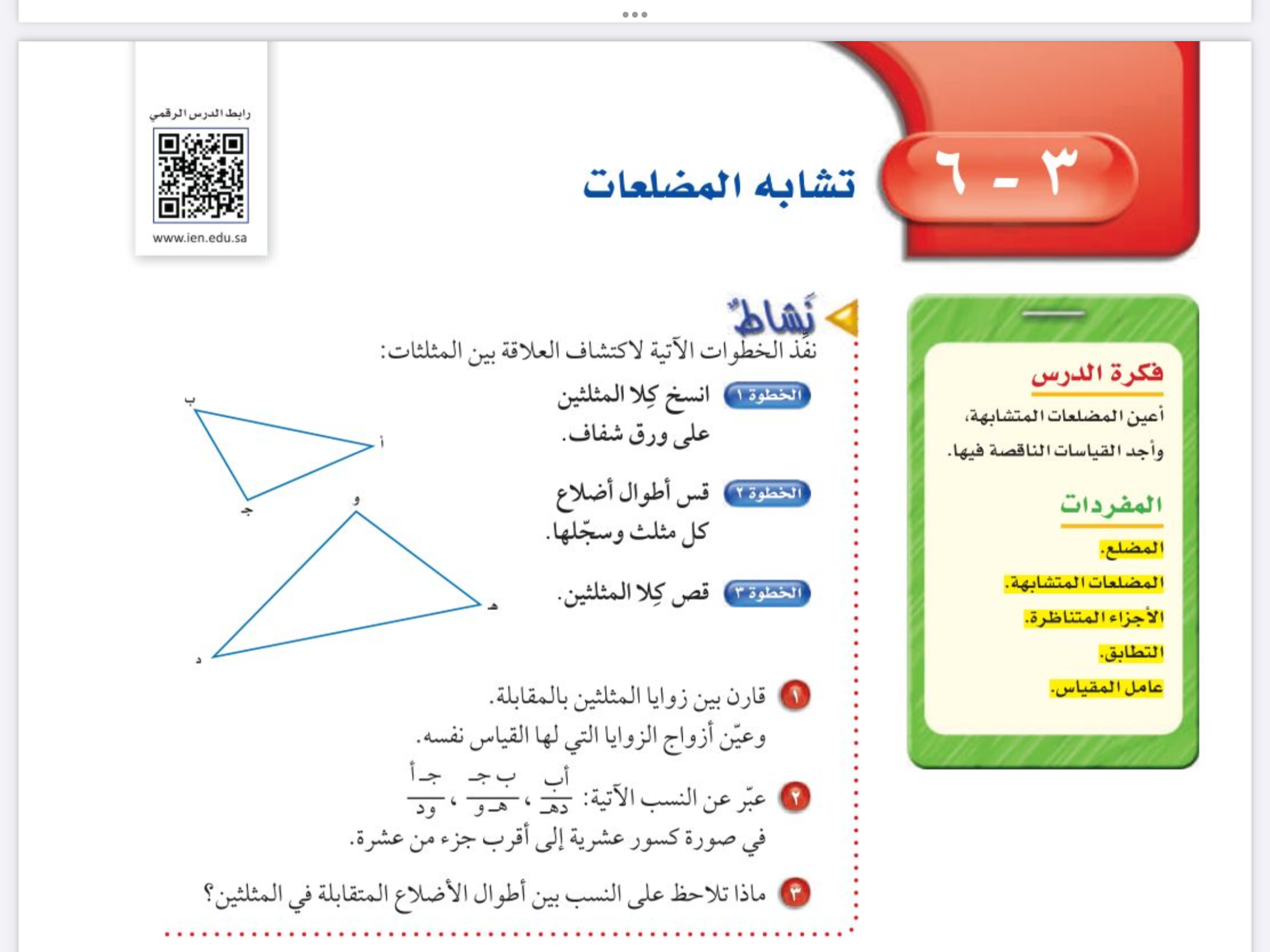 التاريخ
الفصل الثالث
التناسب والتشابه
التدريس
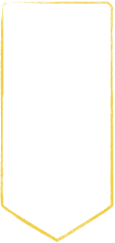 موضوع الدرس
التدريب
تشابه المضلعات
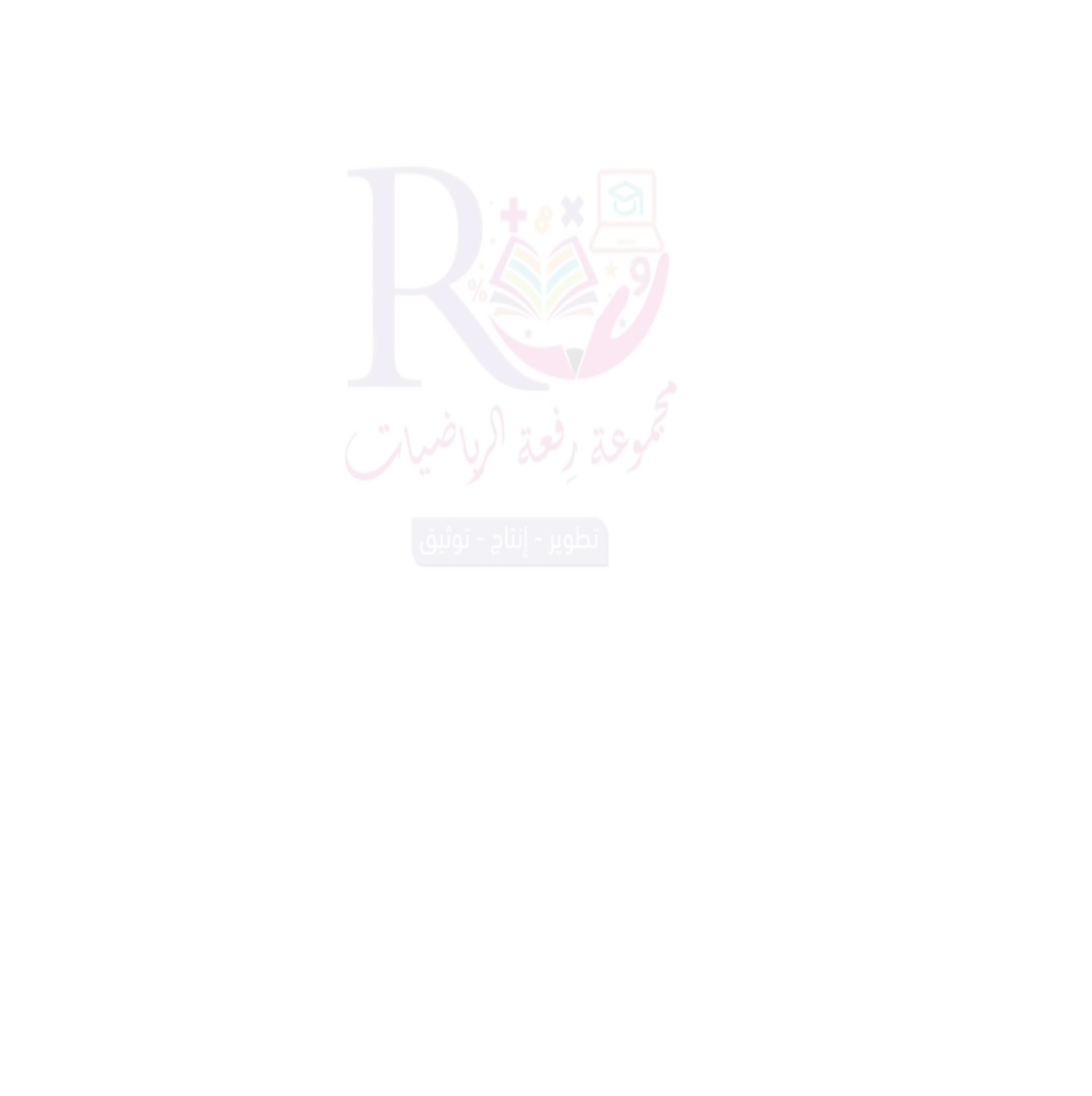 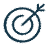 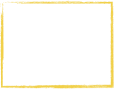 التقويم
الأهداف
🔹تعين المضلعات المتشابهة 
🔹 ايجاد القياسات الناقصة فيها
الاستفسارات
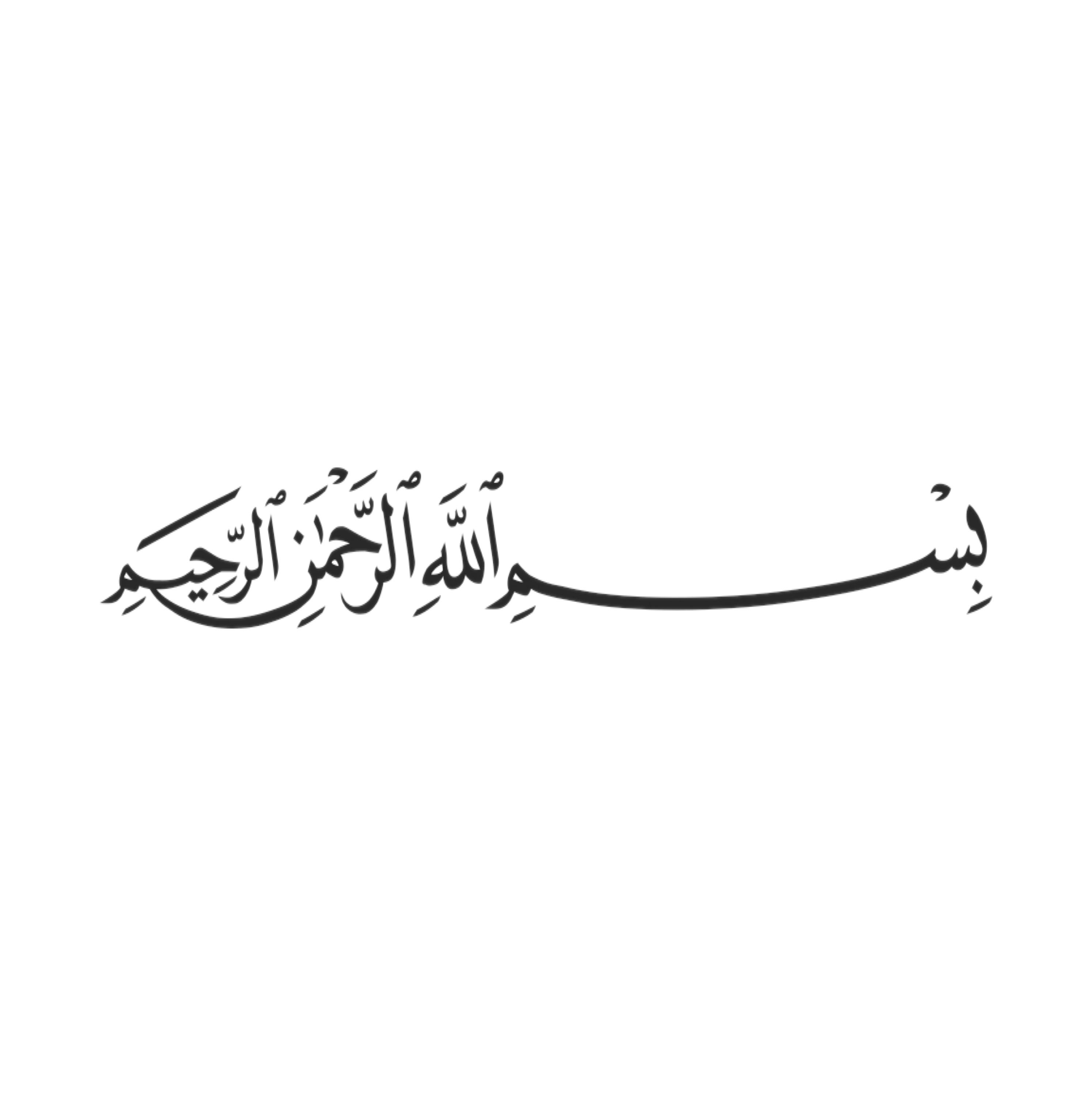 التركيز
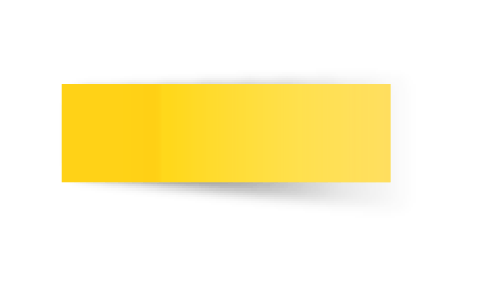 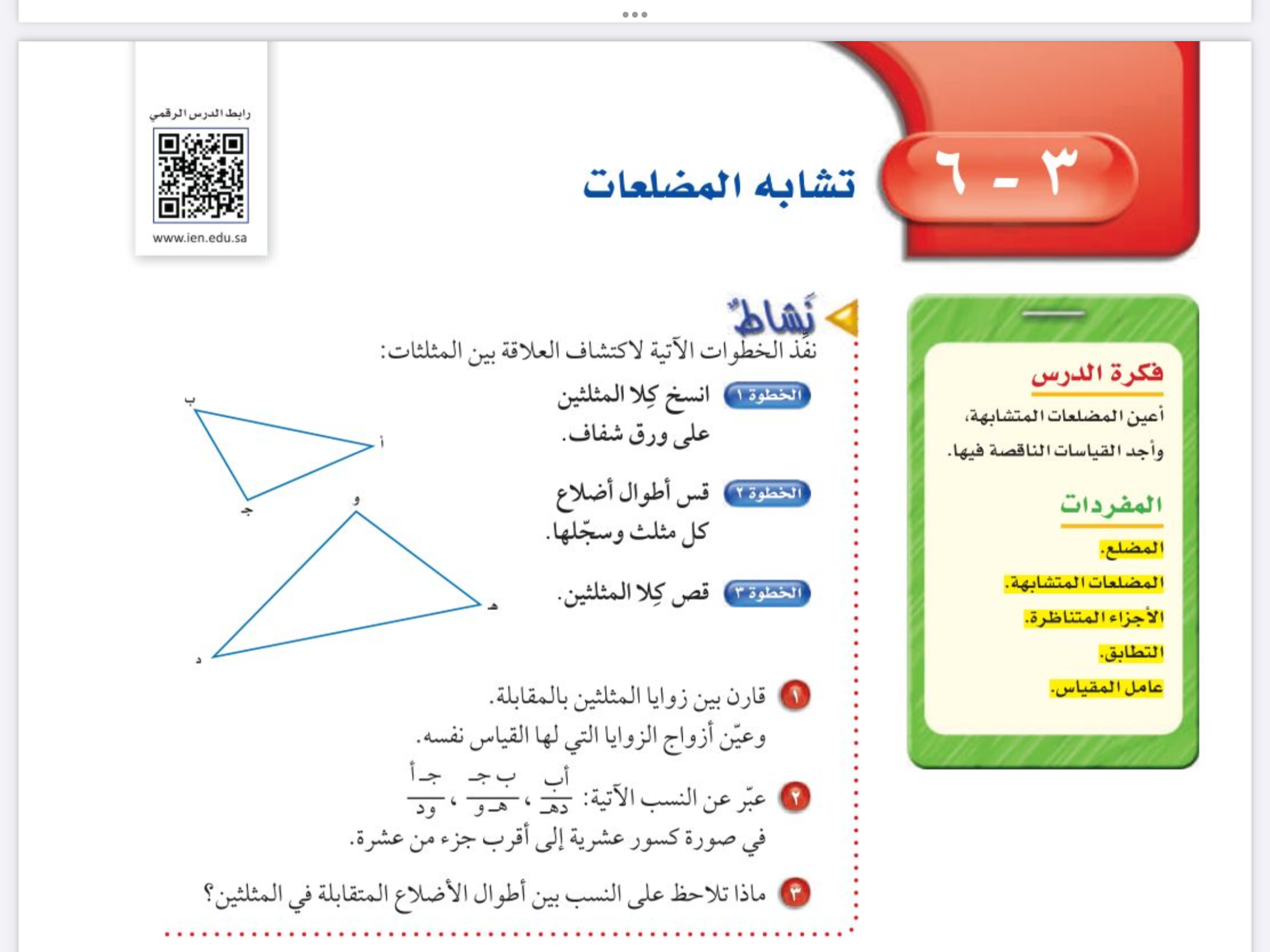 التاريخ
الفصل الثالث
التناسب والتشابه
التدريس
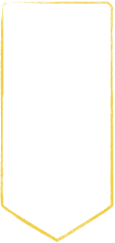 موضوع الدرس
التدريب
تشابه المضلعات
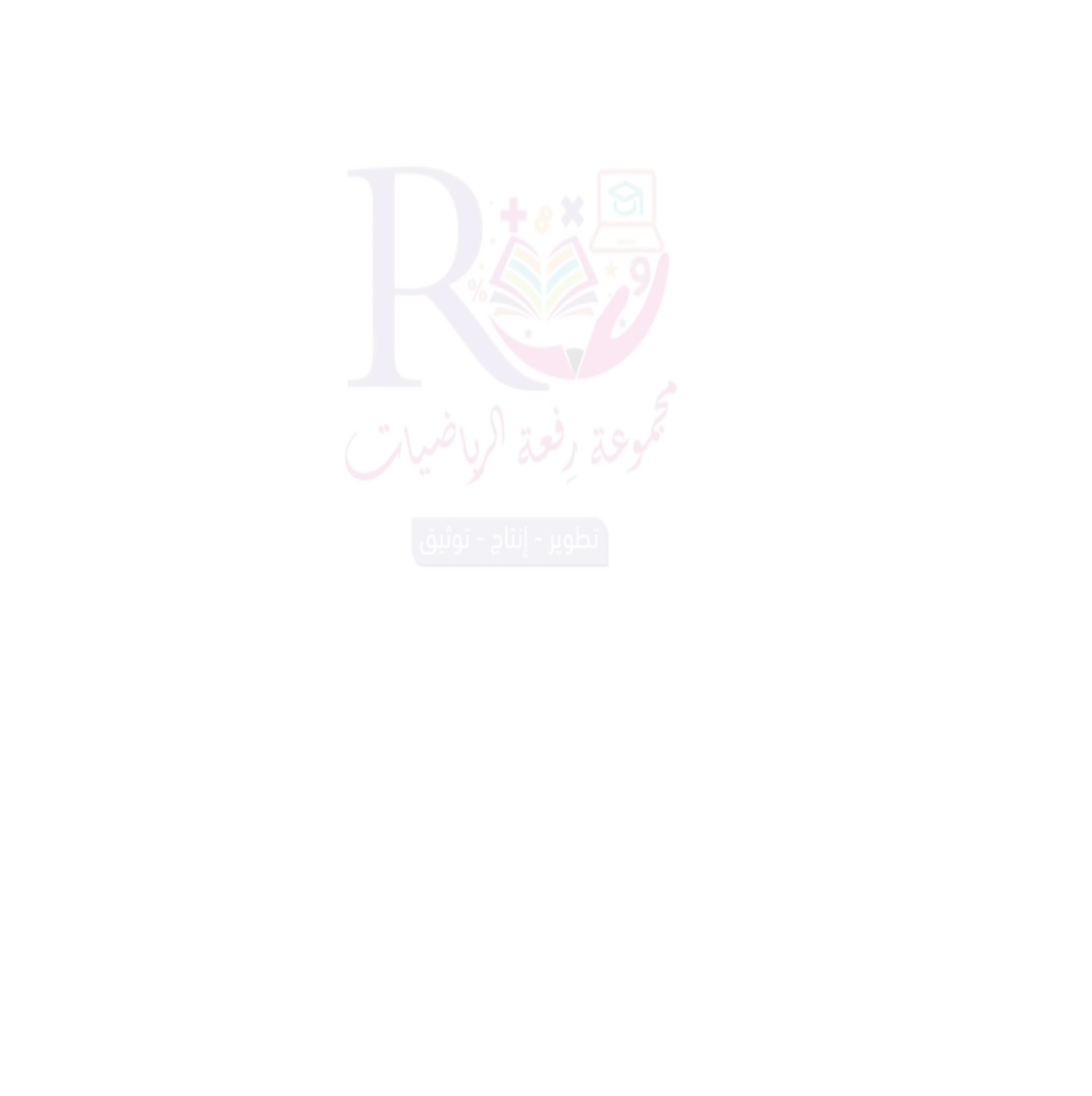 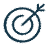 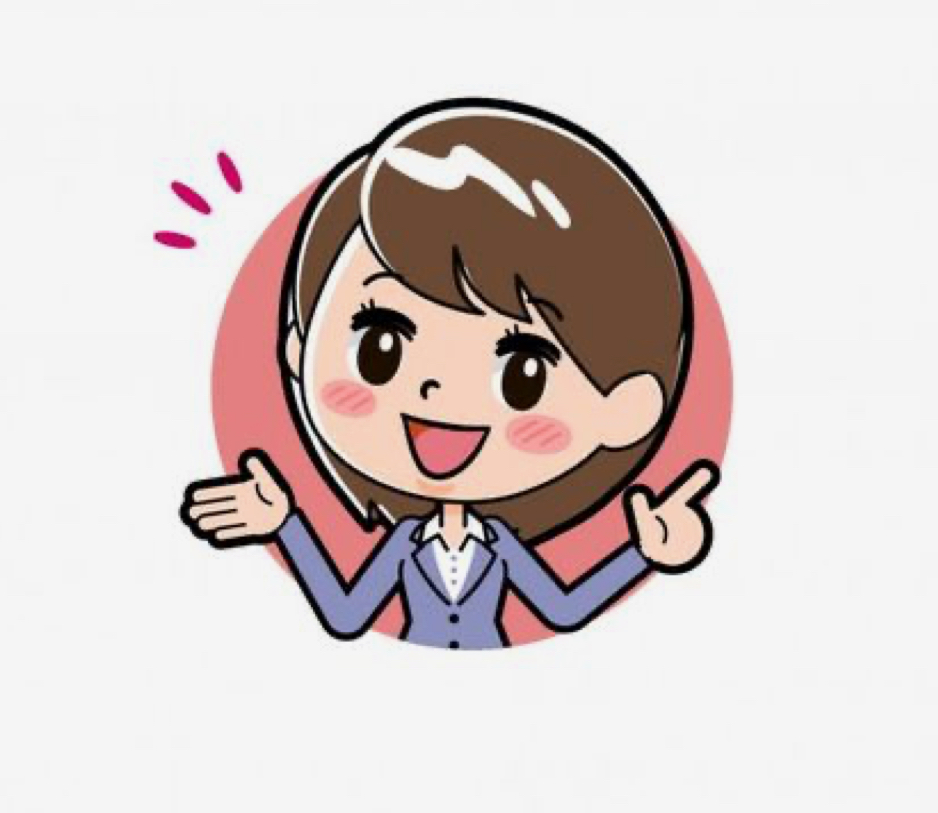 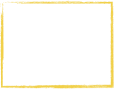 تعلمنا اليوم
التقويم
الأهداف
🔹تعين المضلعات المتشابهة 
🔹 ايجاد القياسات الناقصة فيها
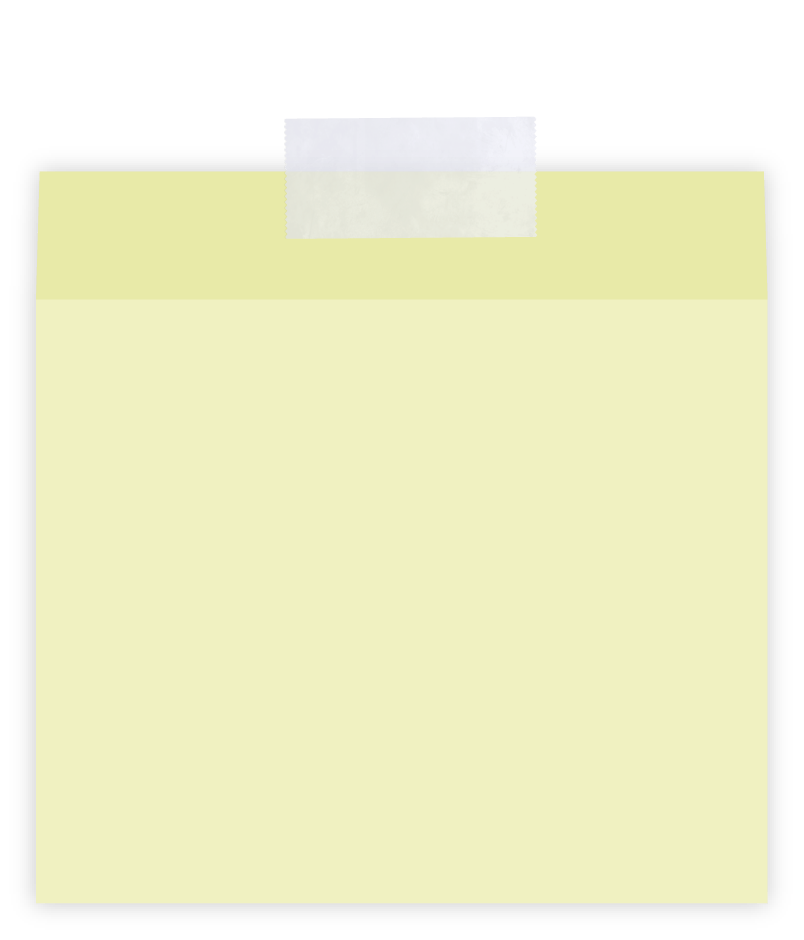 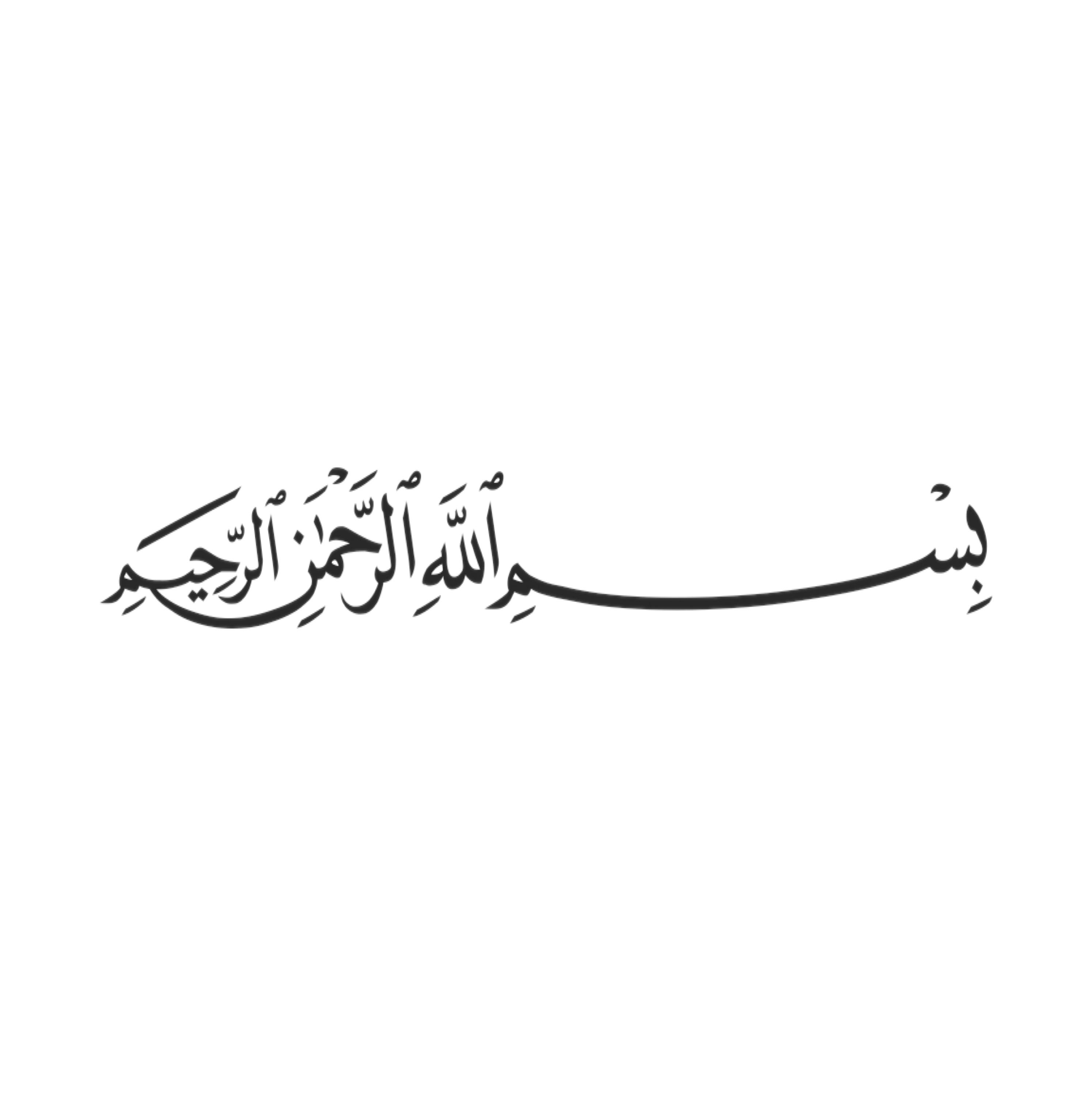 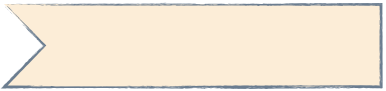 التركيز
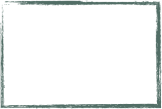 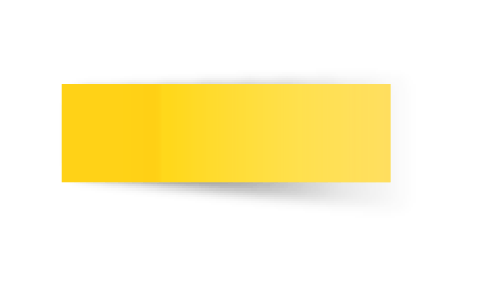 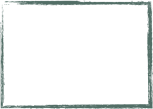 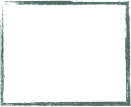 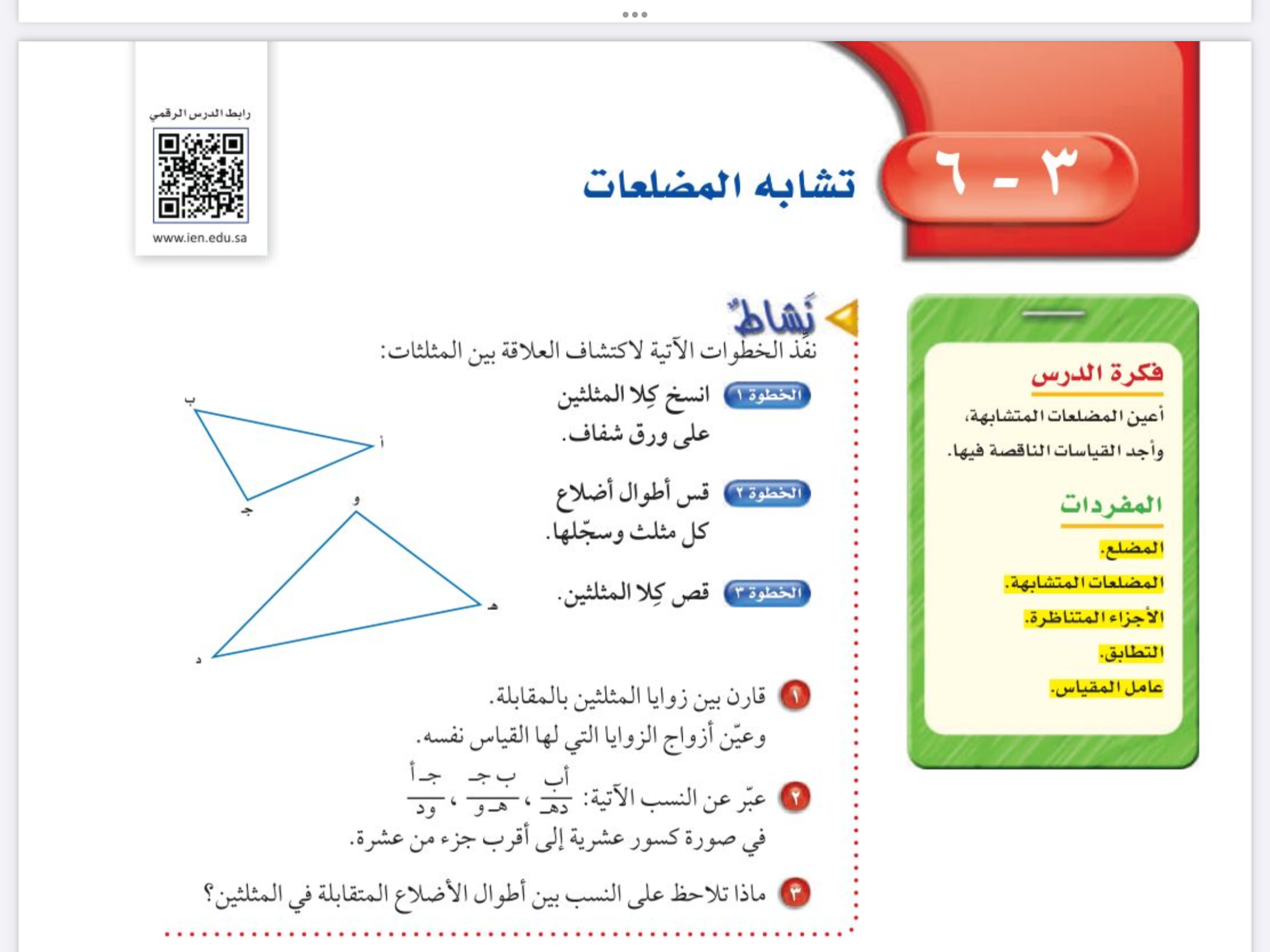 🔹الاشكال المتشابهة
🔹المضلعات
جدول التعلم
التاريخ
الفصل الثالث
التناسب والتشابه
صفحة
١٢٦
التدريس
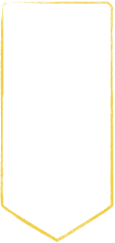 موضوع الدرس
التدريب
تشابه المضلعات
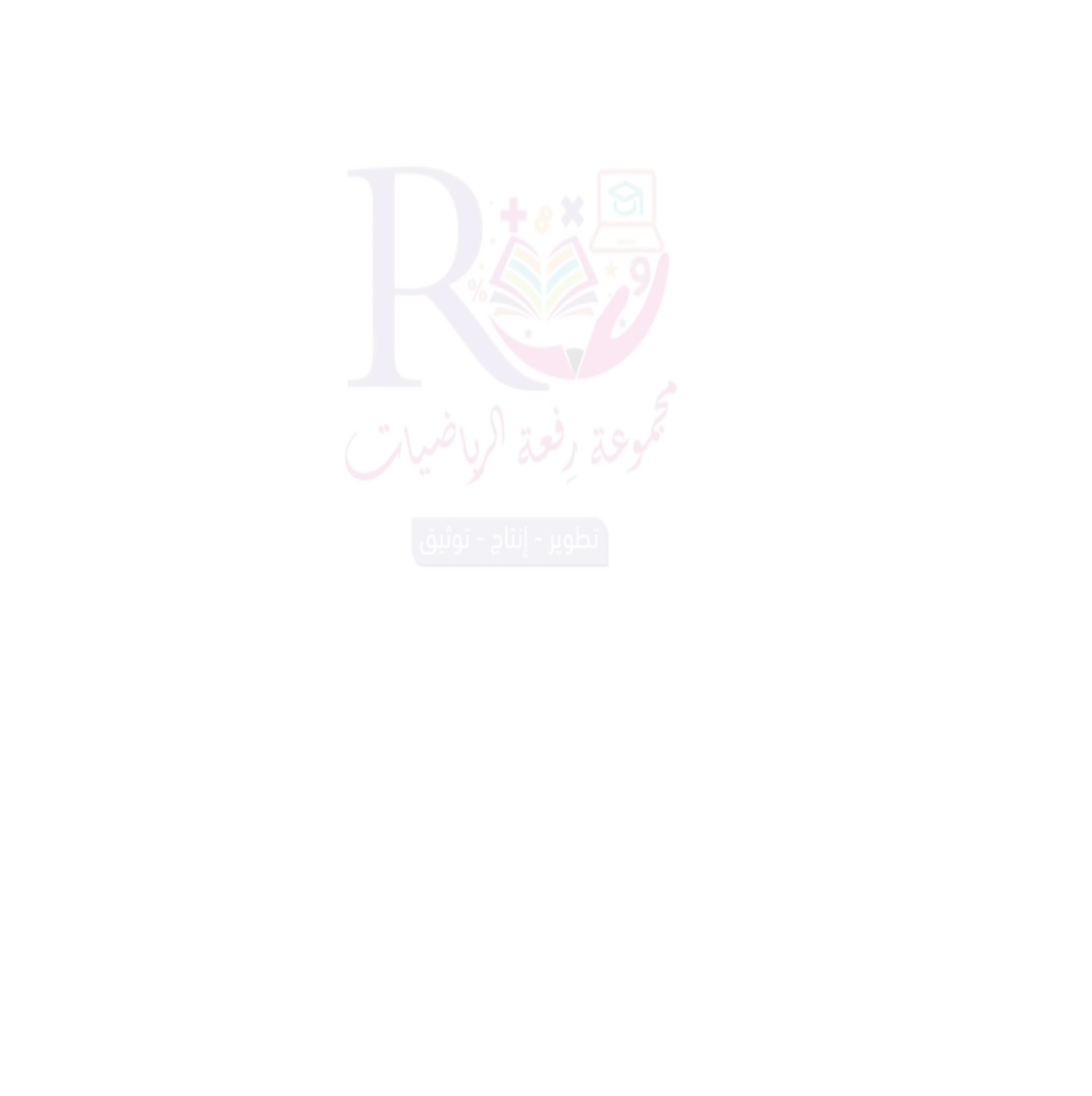 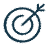 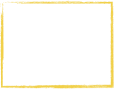 التقويم
الأهداف
🔹تعين المضلعات المتشابهة 
🔹 ايجاد القياسات الناقصة فيها
المفردات
المضلع - المضلعات المتشابهة
الأجزاء المتناظرة - التطابق -عامل المقياس
🔹تعين المضلعات المتشابهة 
🔹 ايجاد القياسات الناقصة فيها
🔹تعين المضلعات المتشابهة 
🔹 ايجاد القياسات الناقصة فيها
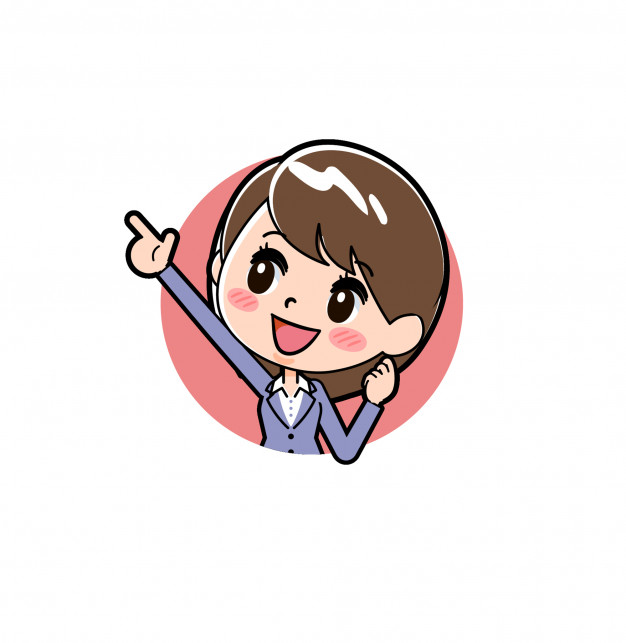 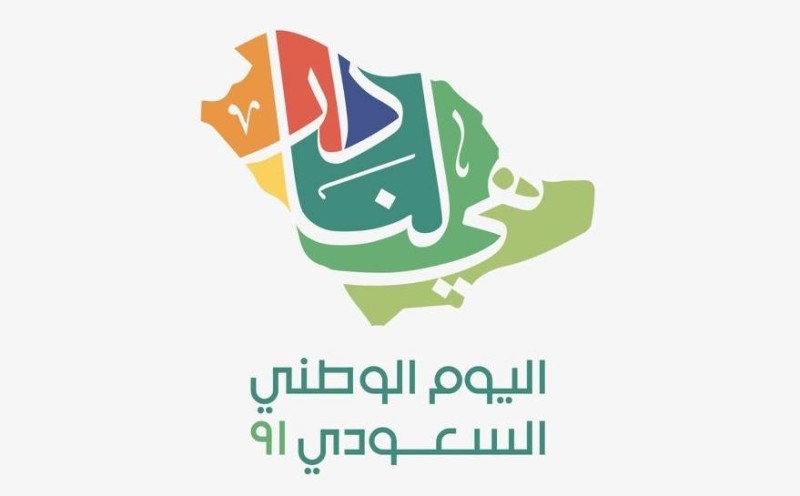 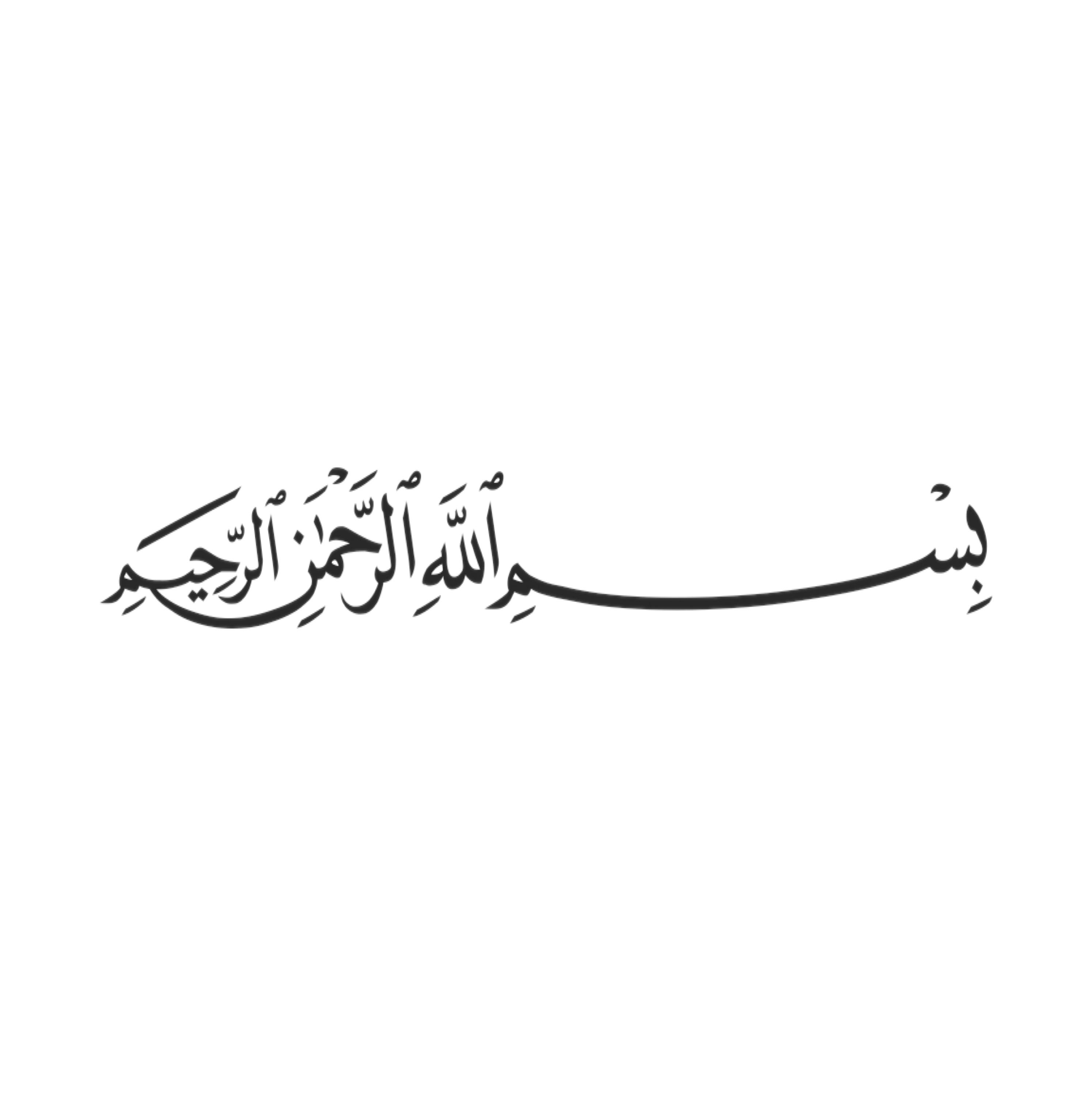 التركيز
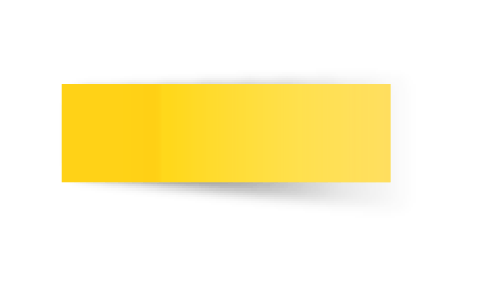 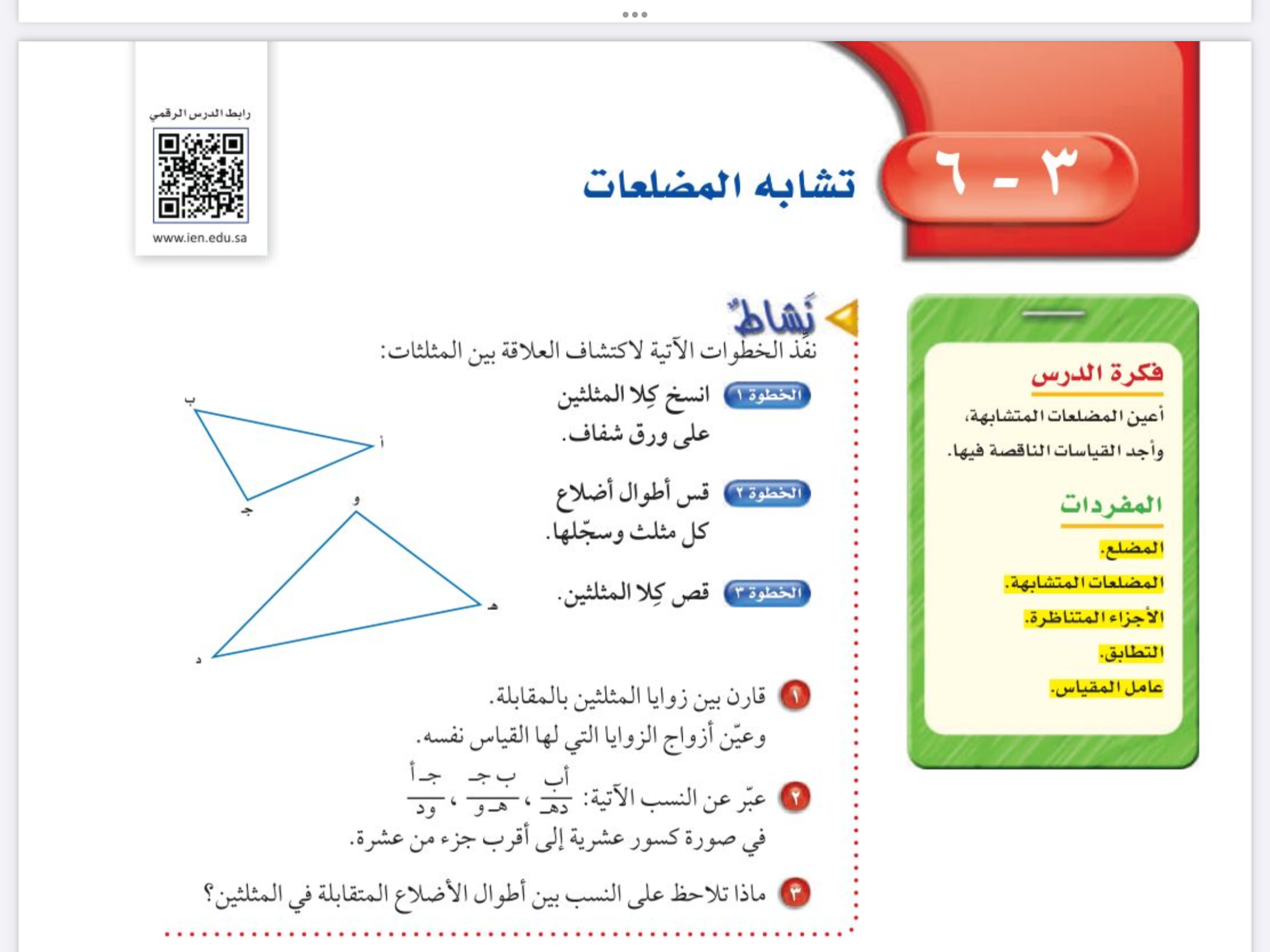 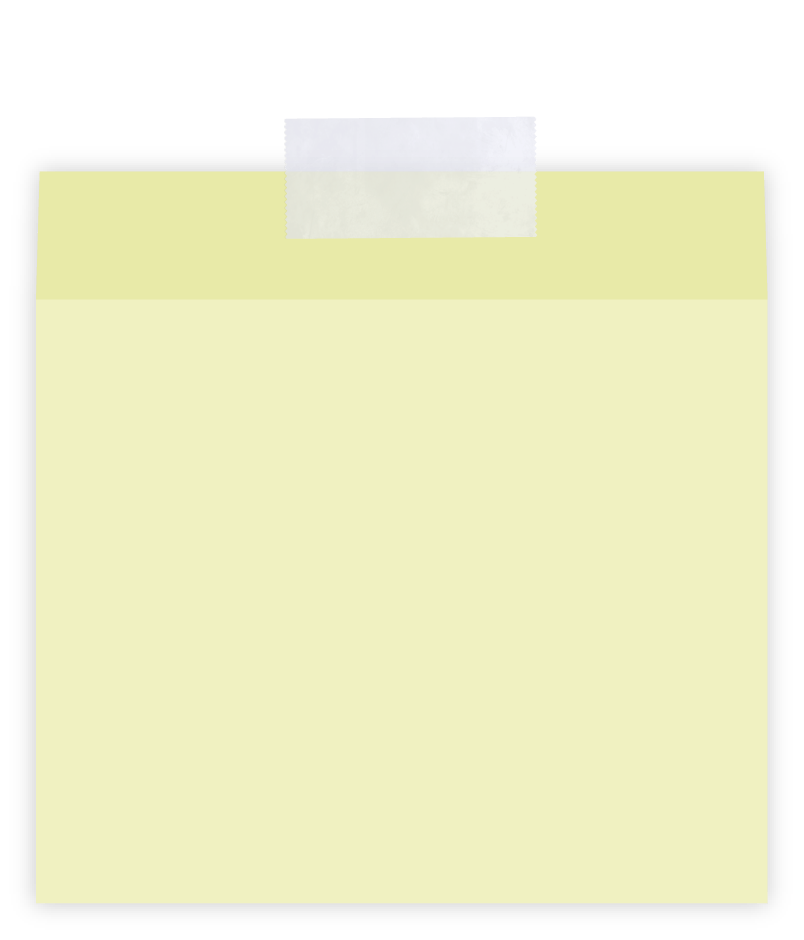 التاريخ
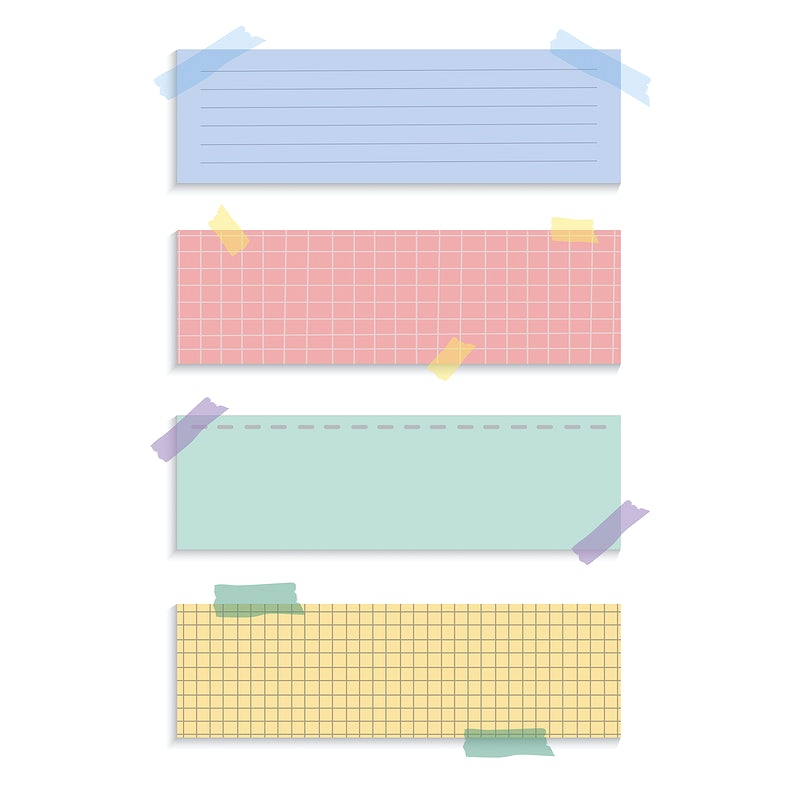 الفصل الثالث
التناسب والتشابه
صفحة
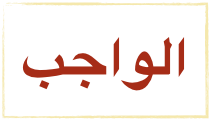 التدريس
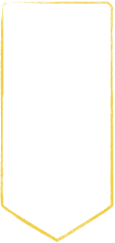 موضوع الدرس
التدريب
تشابه المضلعات
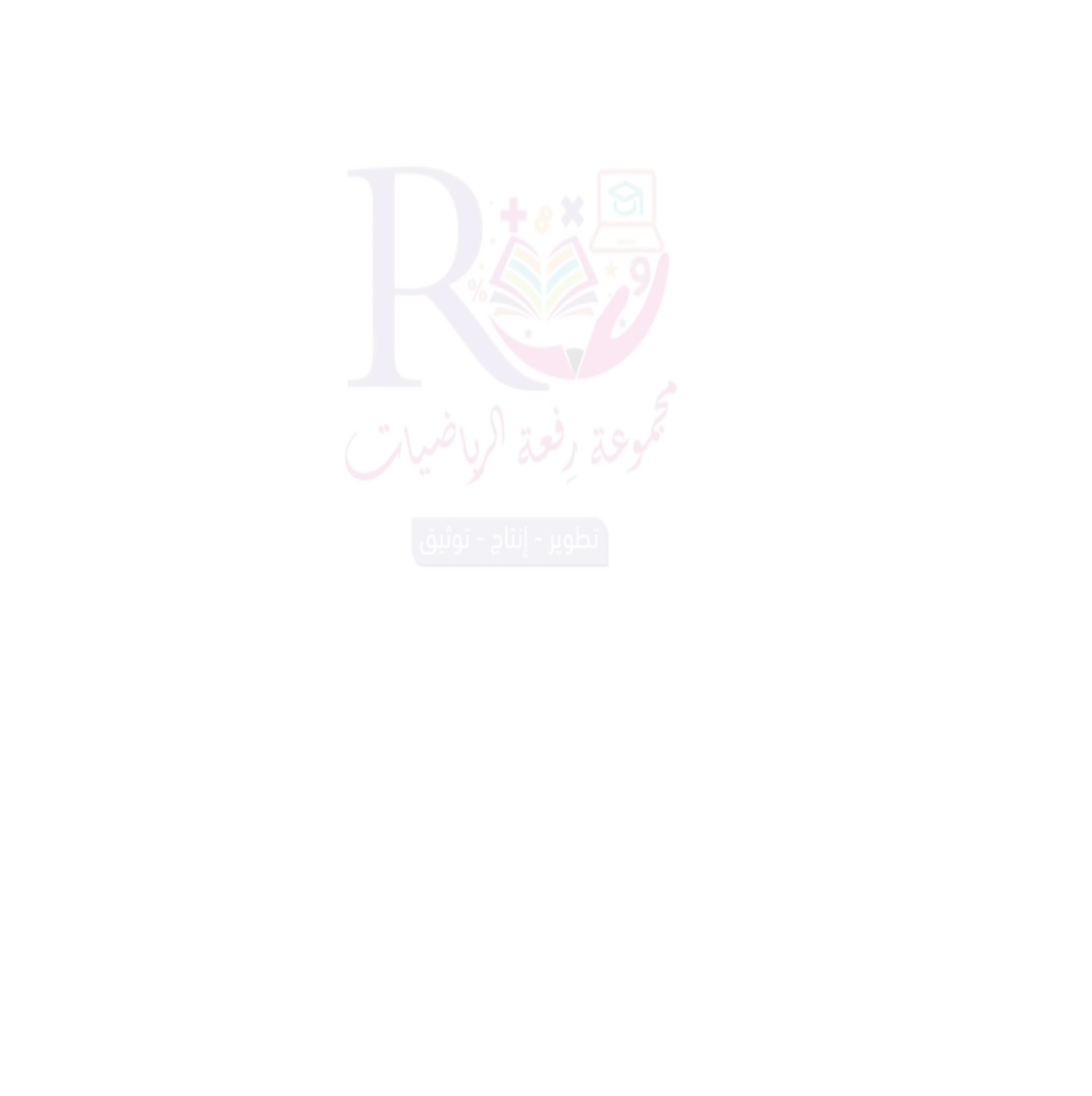 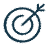 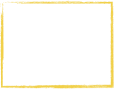 التقويم
الأهداف
🔹تعين المضلعات المتشابهة 
🔹 ايجاد القياسات الناقصة فيها
سُبْحَانَكَ اللَّهُمَّ وَبِحَمْدِكَ، 
أَشْهَدُ أَنْ لَا إِلَهَ إِلَّا أَنْتَ 
أَسْتَغْفِرُكَ وَأَتُوبُ إِلَيْكَ
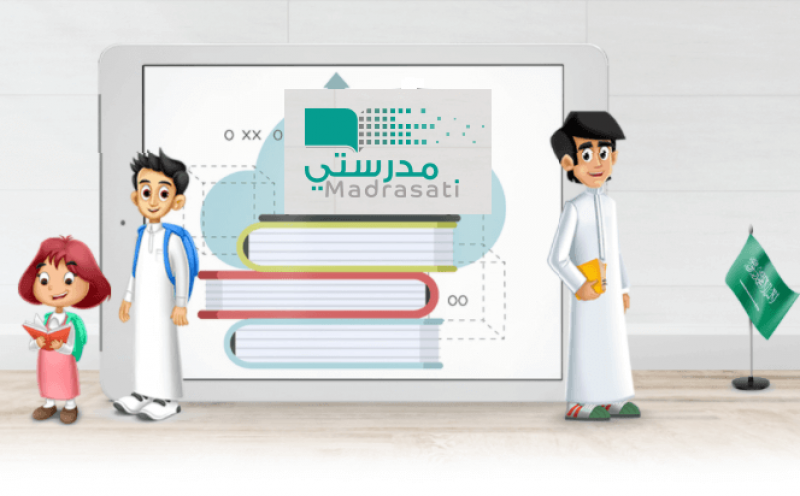 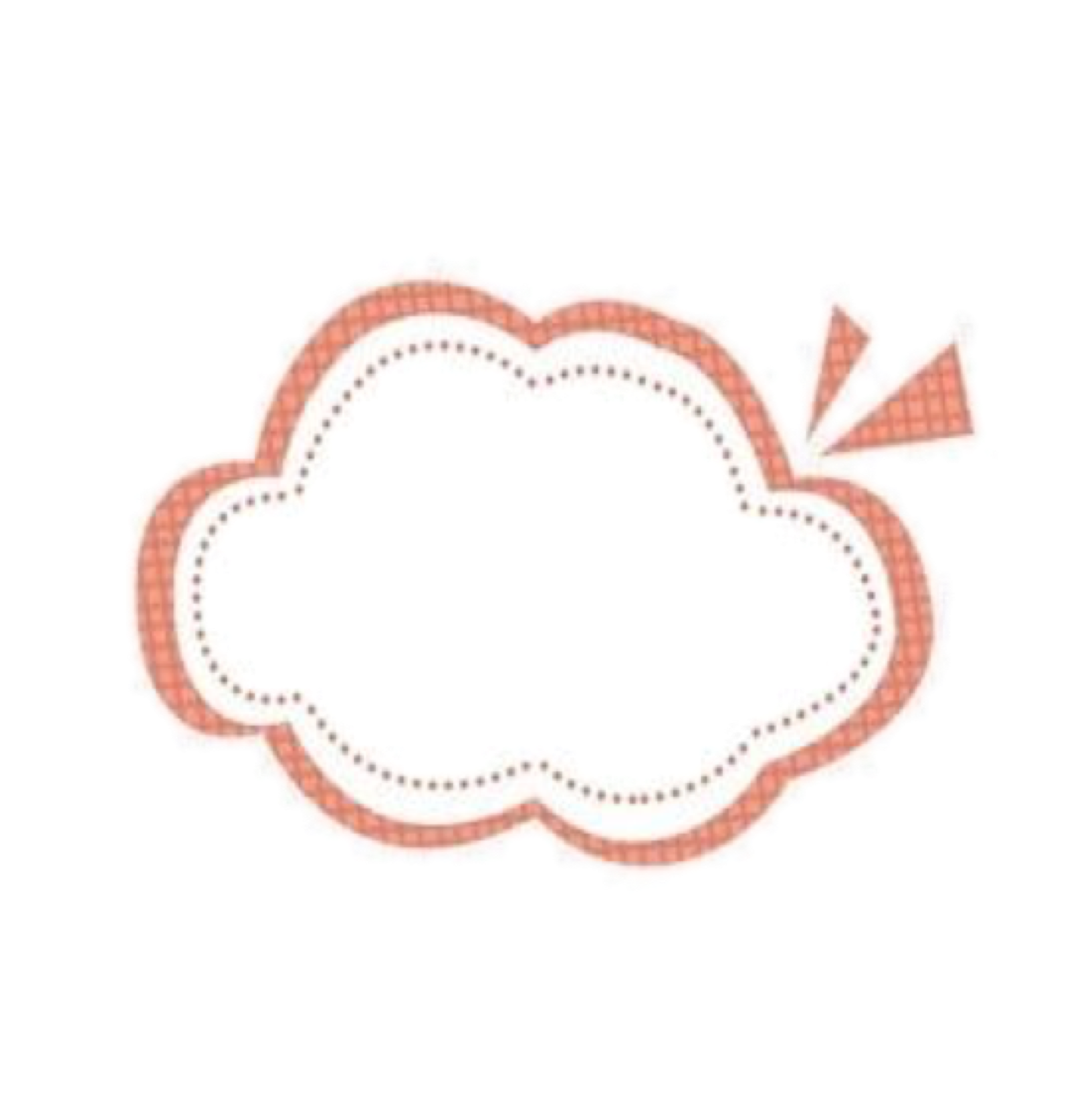 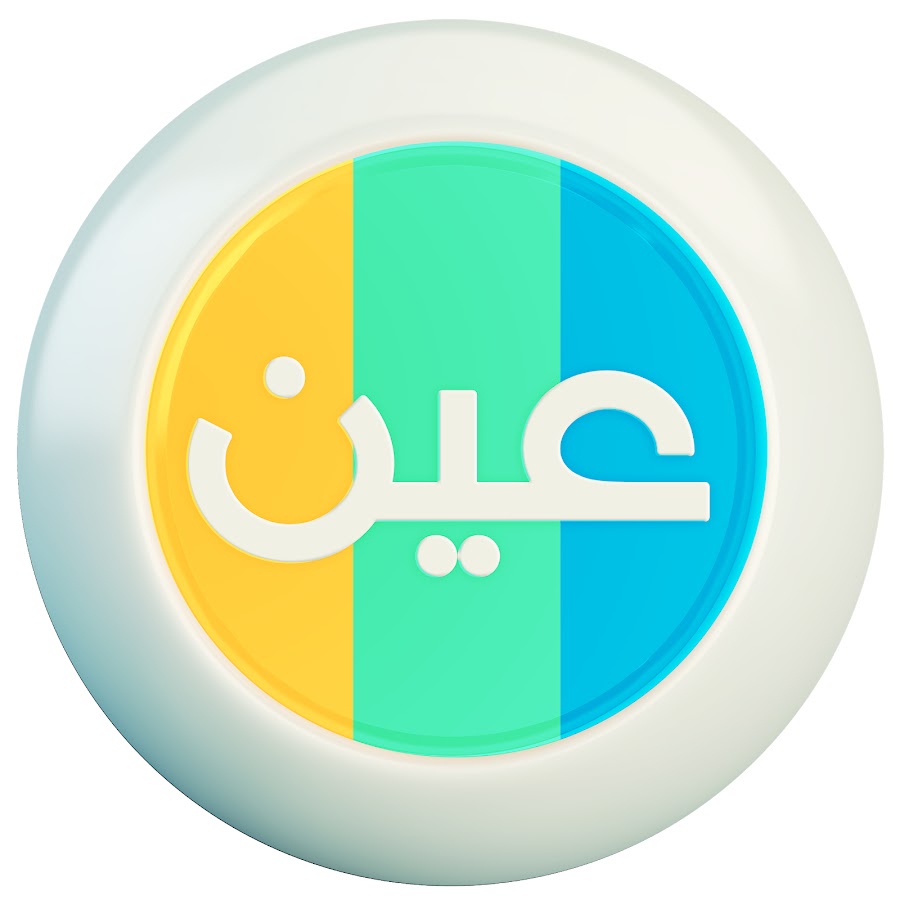 عزيزتي الطالبة  
يمكنك زيارة قناة عين التعليمية